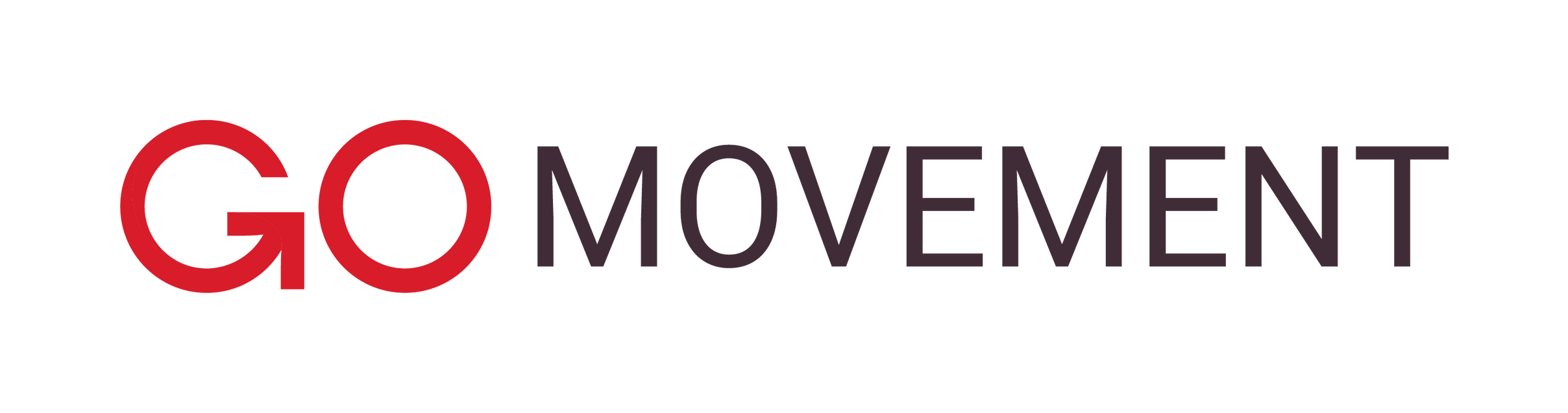 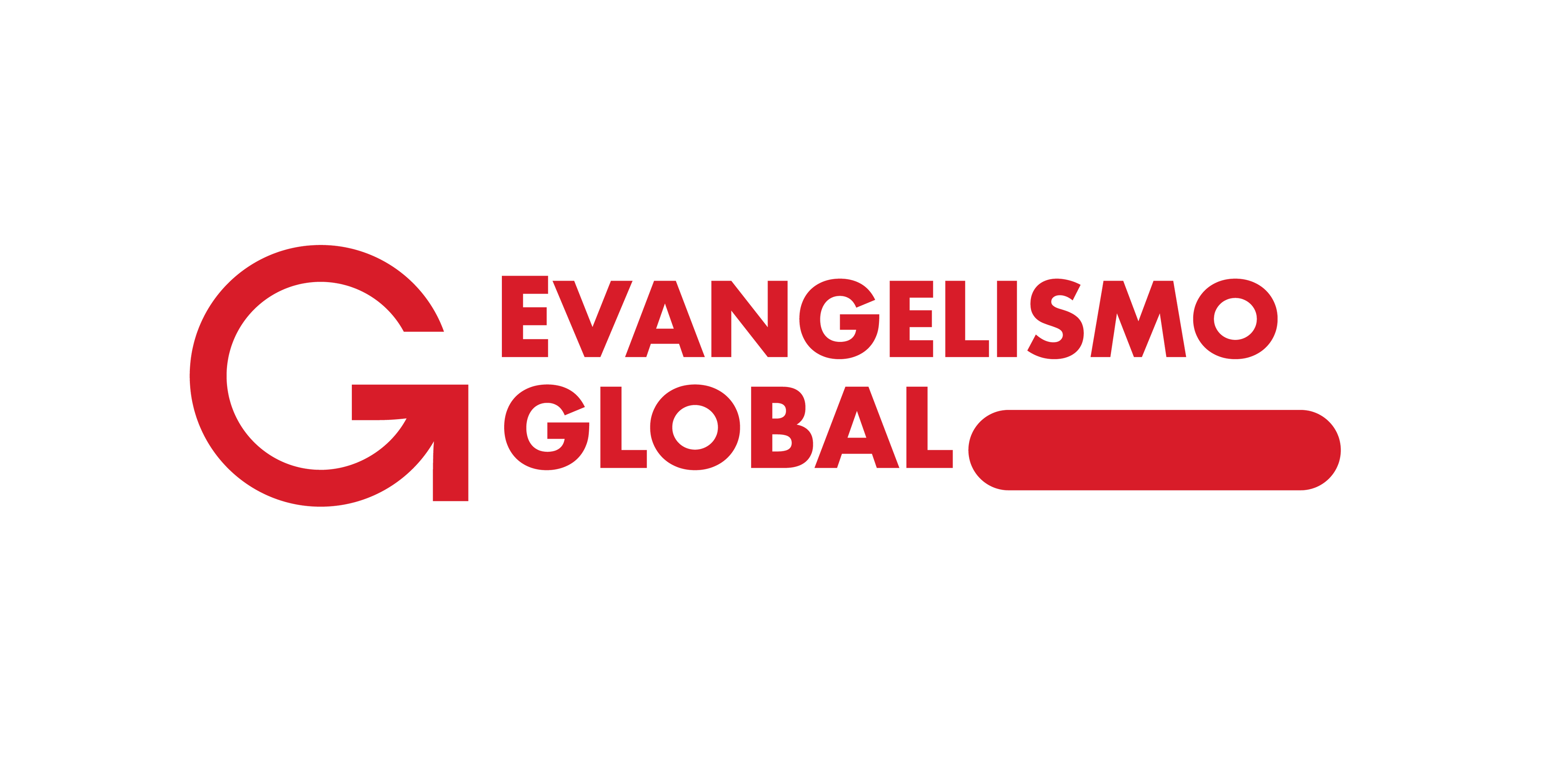 Follow us on social media
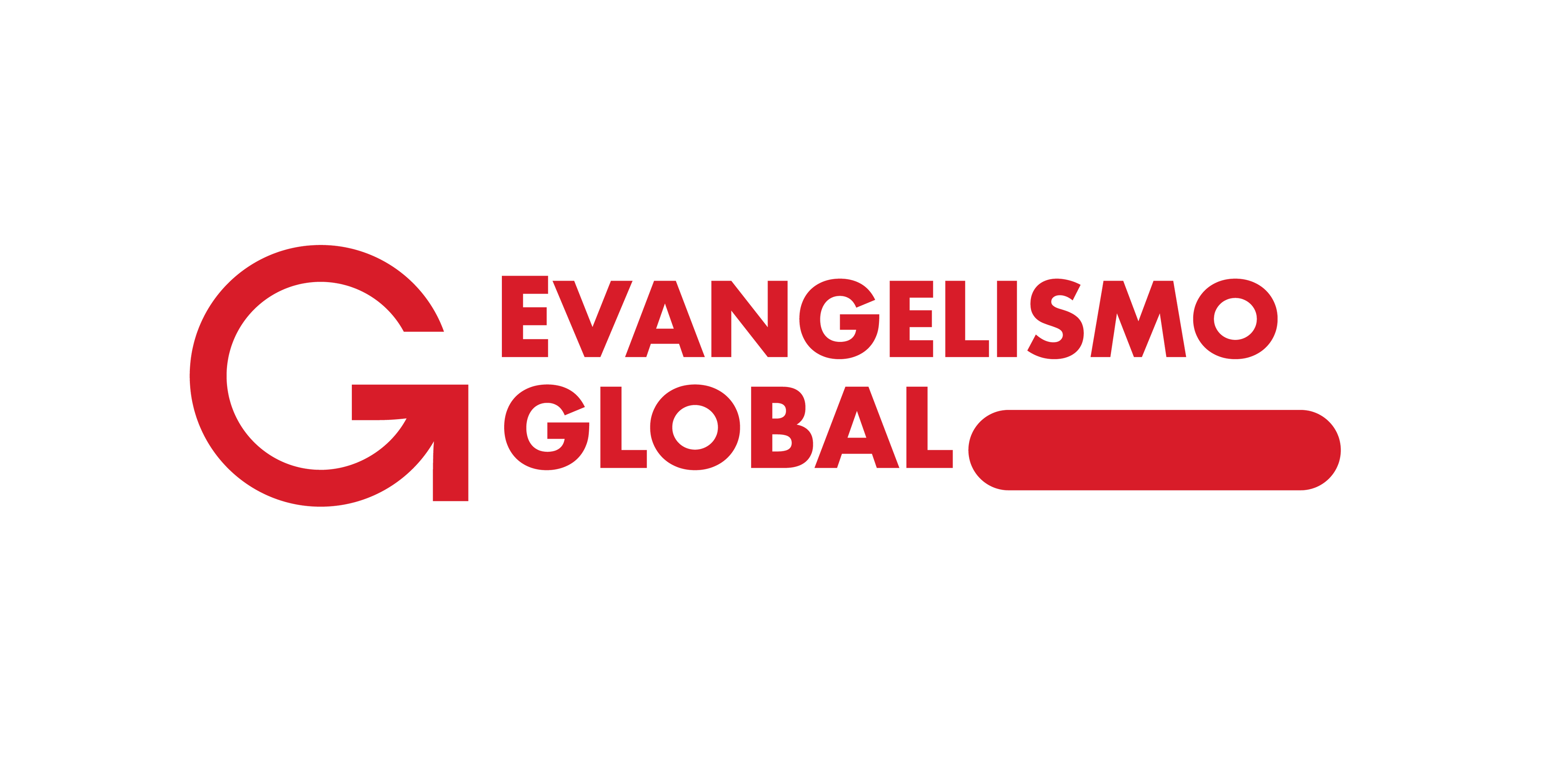 https://www.facebook.com/GlobalOutreachDay
evangelismoglobal.gt@gmail.com
www.godecade.world
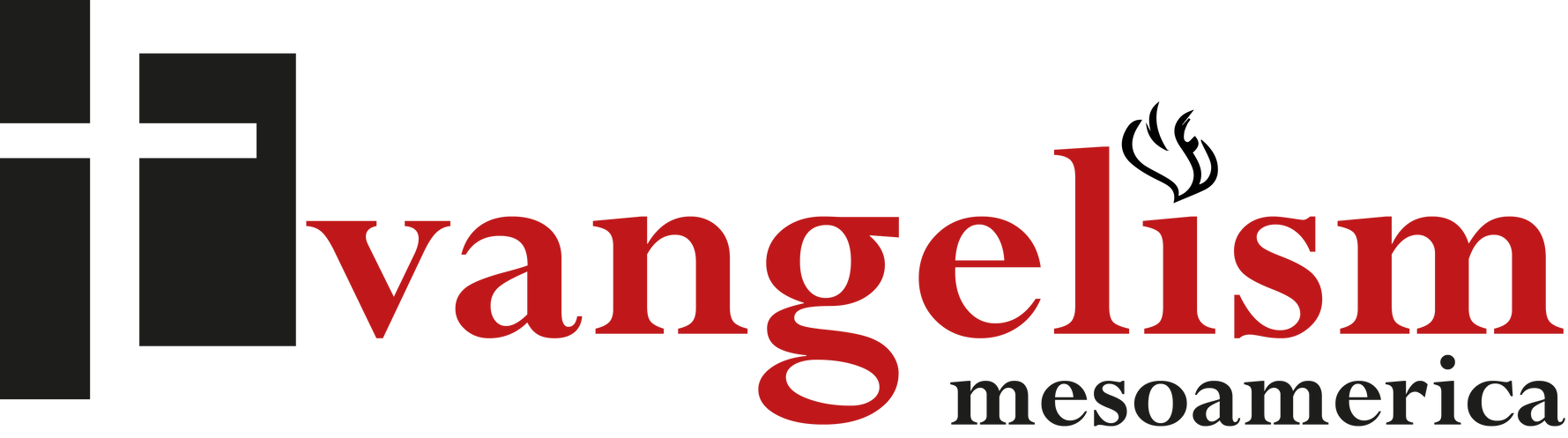 EVERYONE CAN 
REACH OUT TO 
SOMEONE.
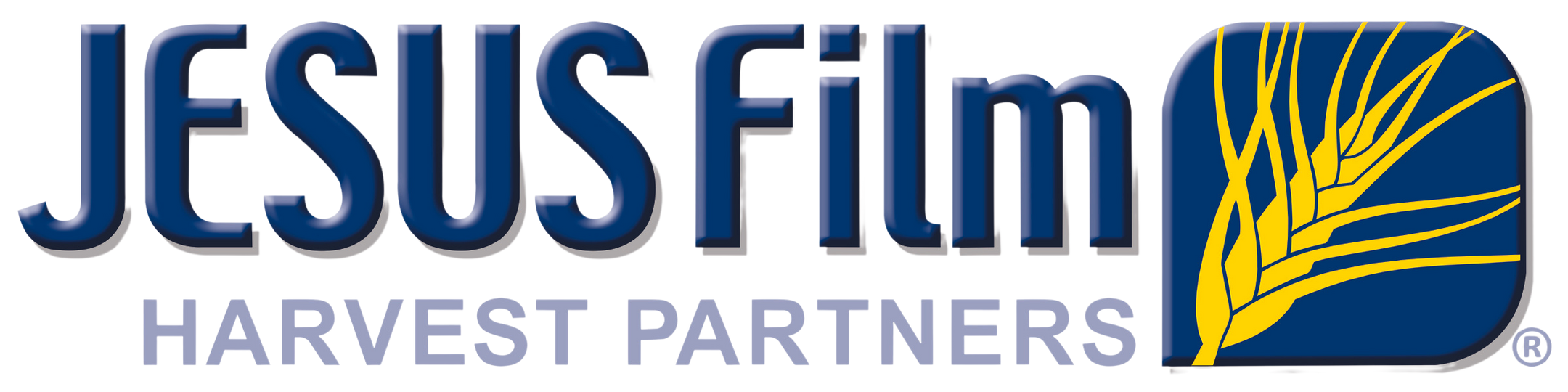 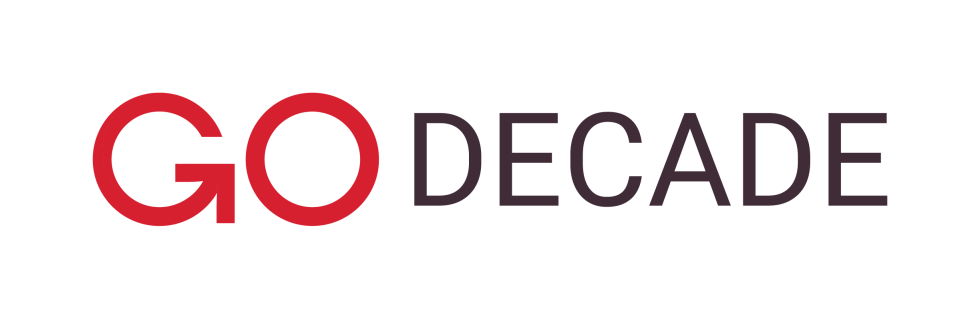 DECADE OF EVANGELISM (GO DECADE) EXISTS TO HELP REACH THE WORLD TOGETHER.
IMAGINE WHAT COULD HAPPEN IN THE NEXT DECADE!
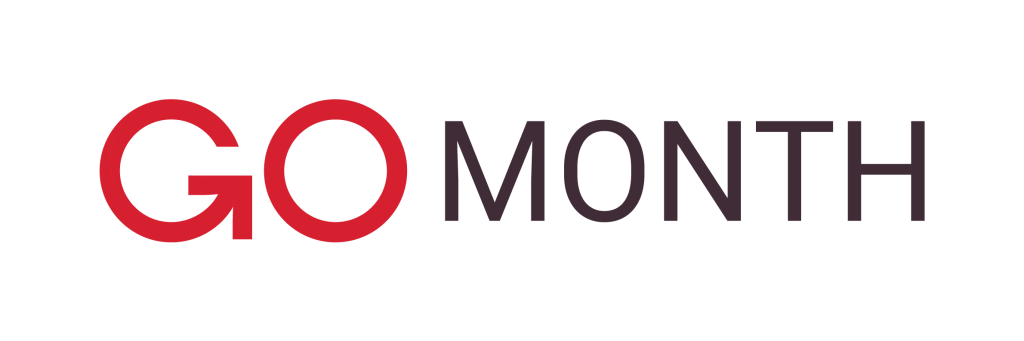 MAY 2024
WEEK 5
DISCIPLE
WEEK 4
PROCLAME
WEEK 3
SHARE
WEEK 2
ATTRACT
WEEK 1
PRAY AND GET READY
REST OF THE YEAR
WEEK 4
MAY 2024
WEEK 3
MAY 2024
WEEK 2
MAY 2024
WEEK 1
 MAY 2024
JOIN THOUSANDS OF CHURCHES
and ministries around the world
AND dedicate the entire month of May 2024
to sharing
the Gospel of Jesus Christ
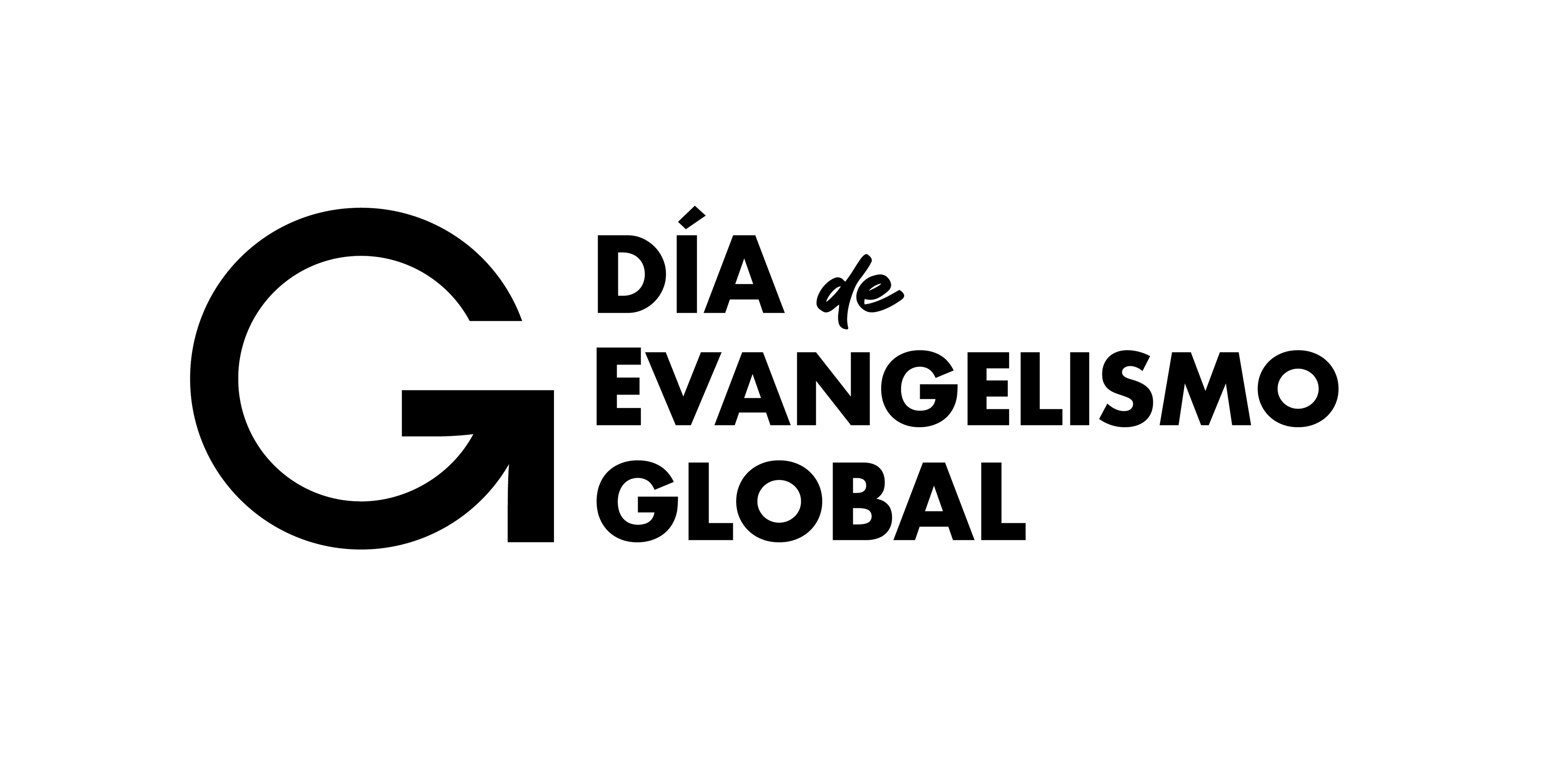 IMAGINE HOW THIS
will impact your neighborhood,
your city, your country 
and the world!
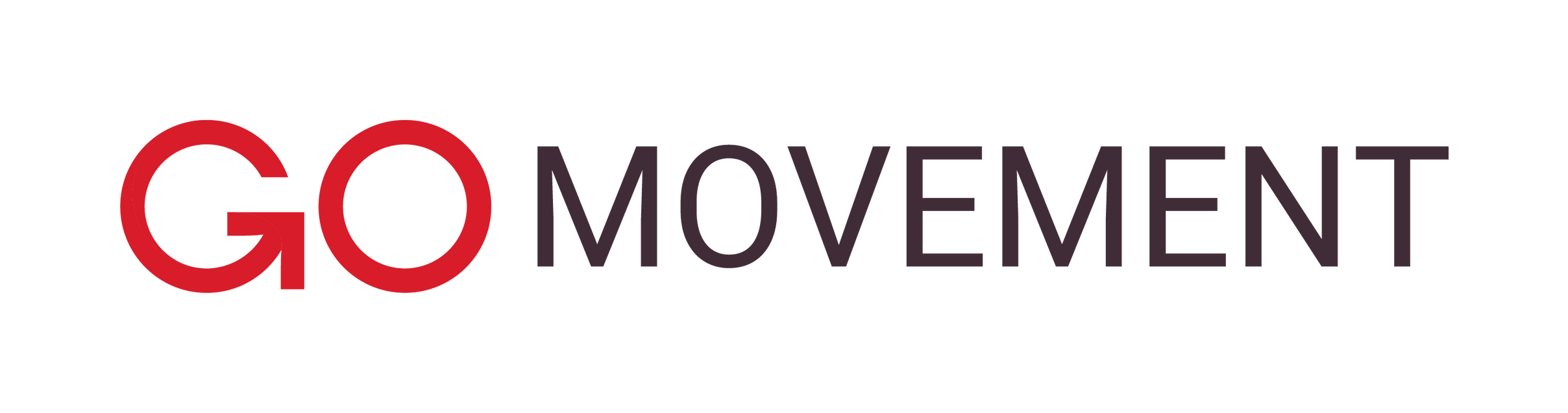 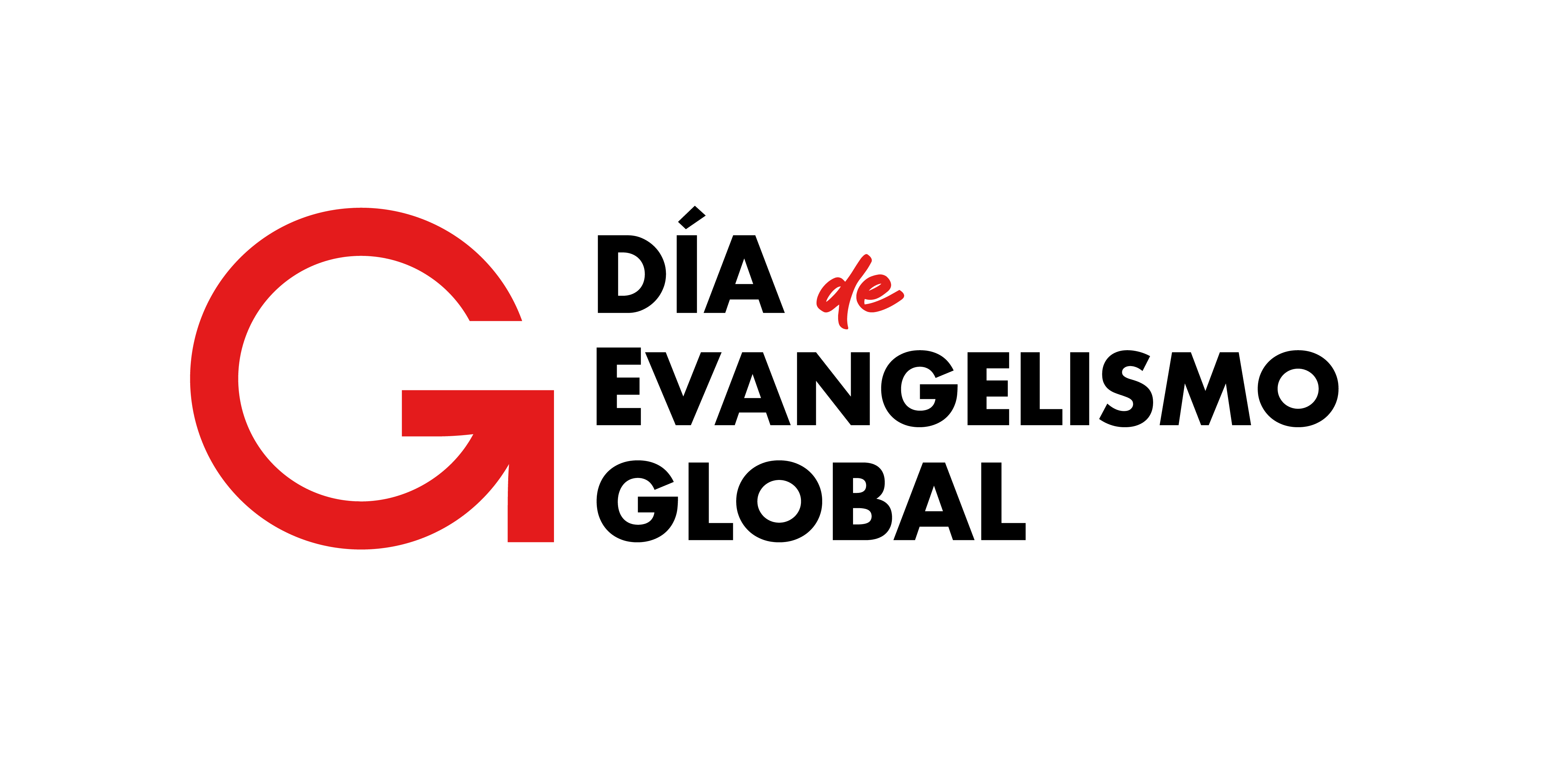 Launch February 21
90 Days of Hope (June - August)
Witnessing Meetings
December: GO Christmas Evangelism (GO Christmas)
Decade of Evangelism Launch Meetings (1st, 2nd)
Expand, complete the national Global Evangelism Team
Continental Task Forces
THIS IS THE TIME!
Evangelism
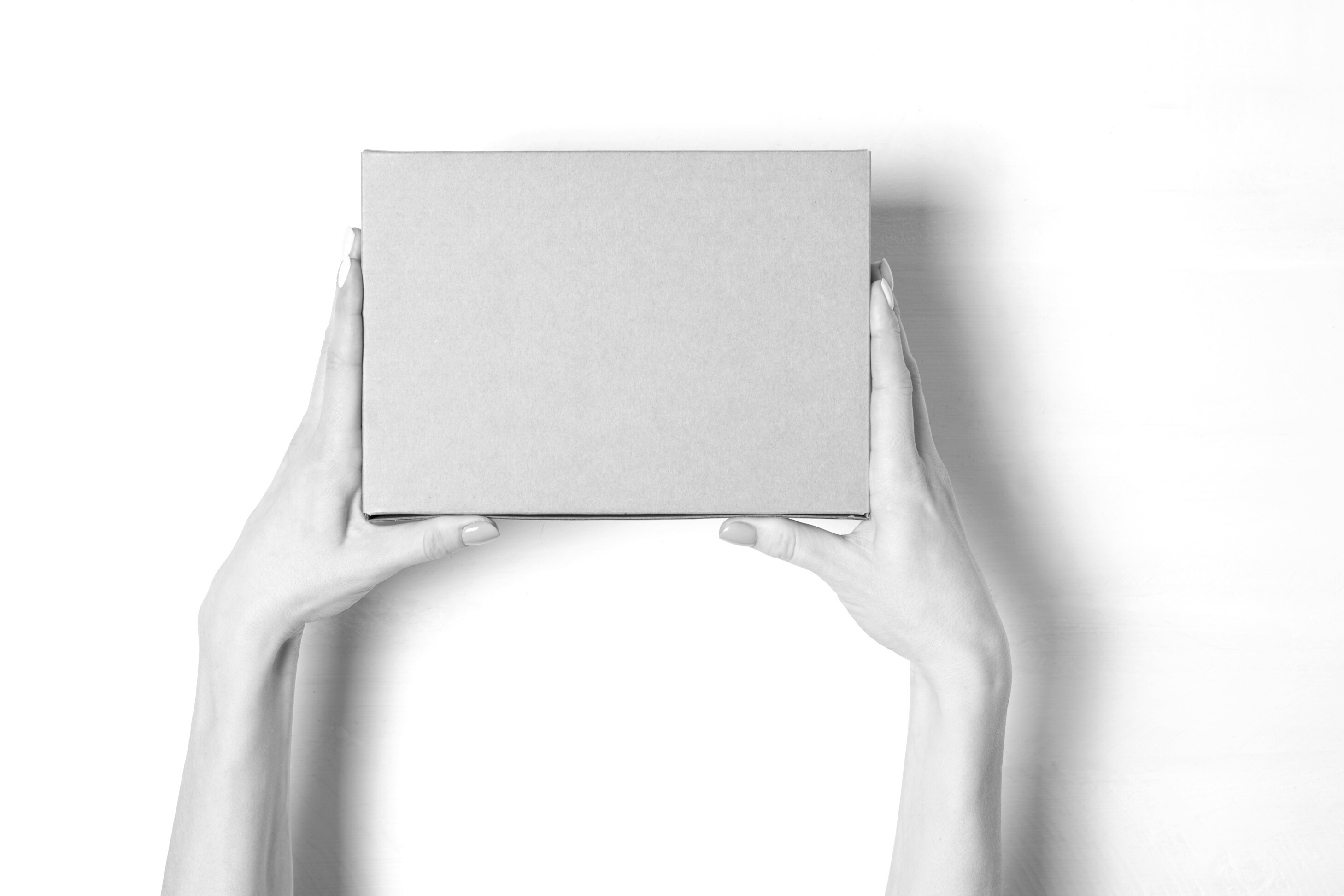 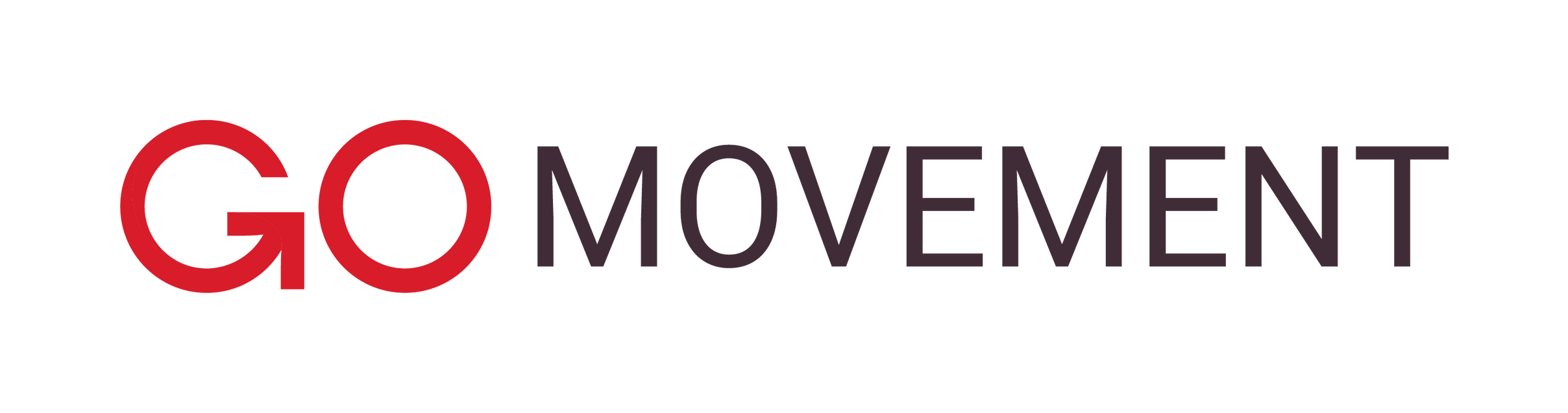 TOOL
Dr. Milton Gay
Evangelism
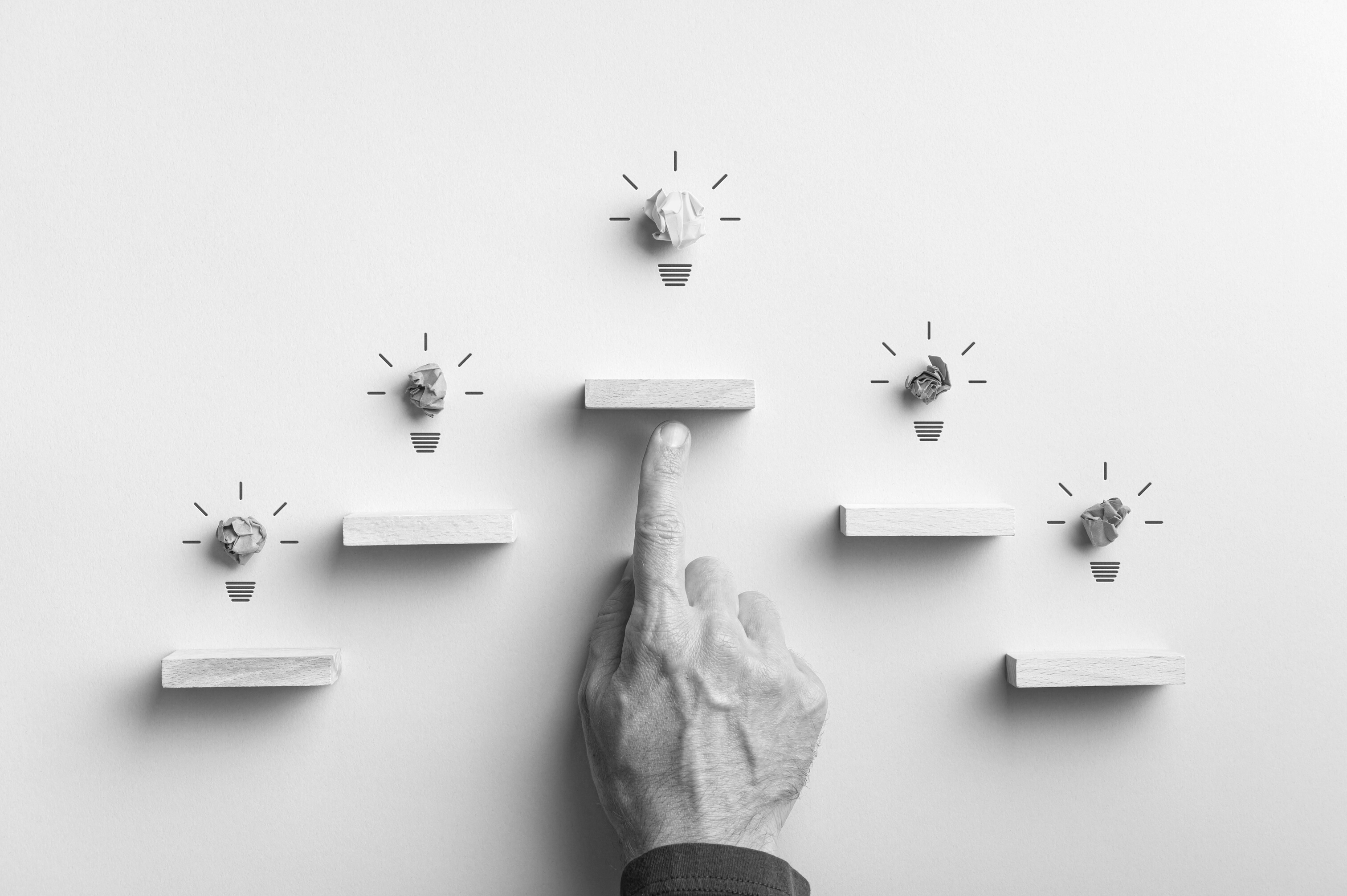 LEMA
TOOL
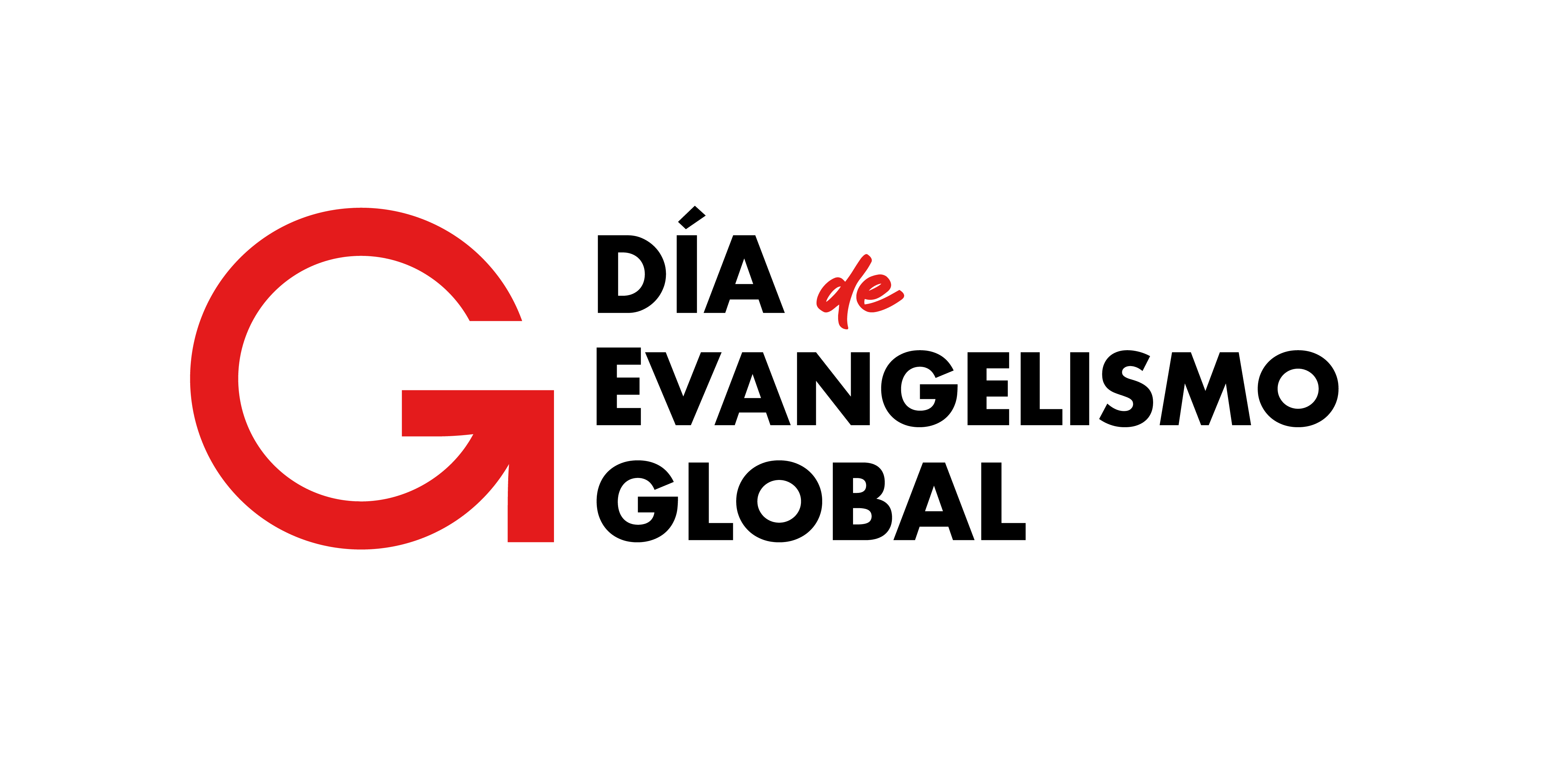 Train and involve the local church.
VISION
To advance the kingdom of God by preserving and propagating the gospel of Holiness.
MISION
Reach out to our communities proclaiming the message of salvation.
Evangelism
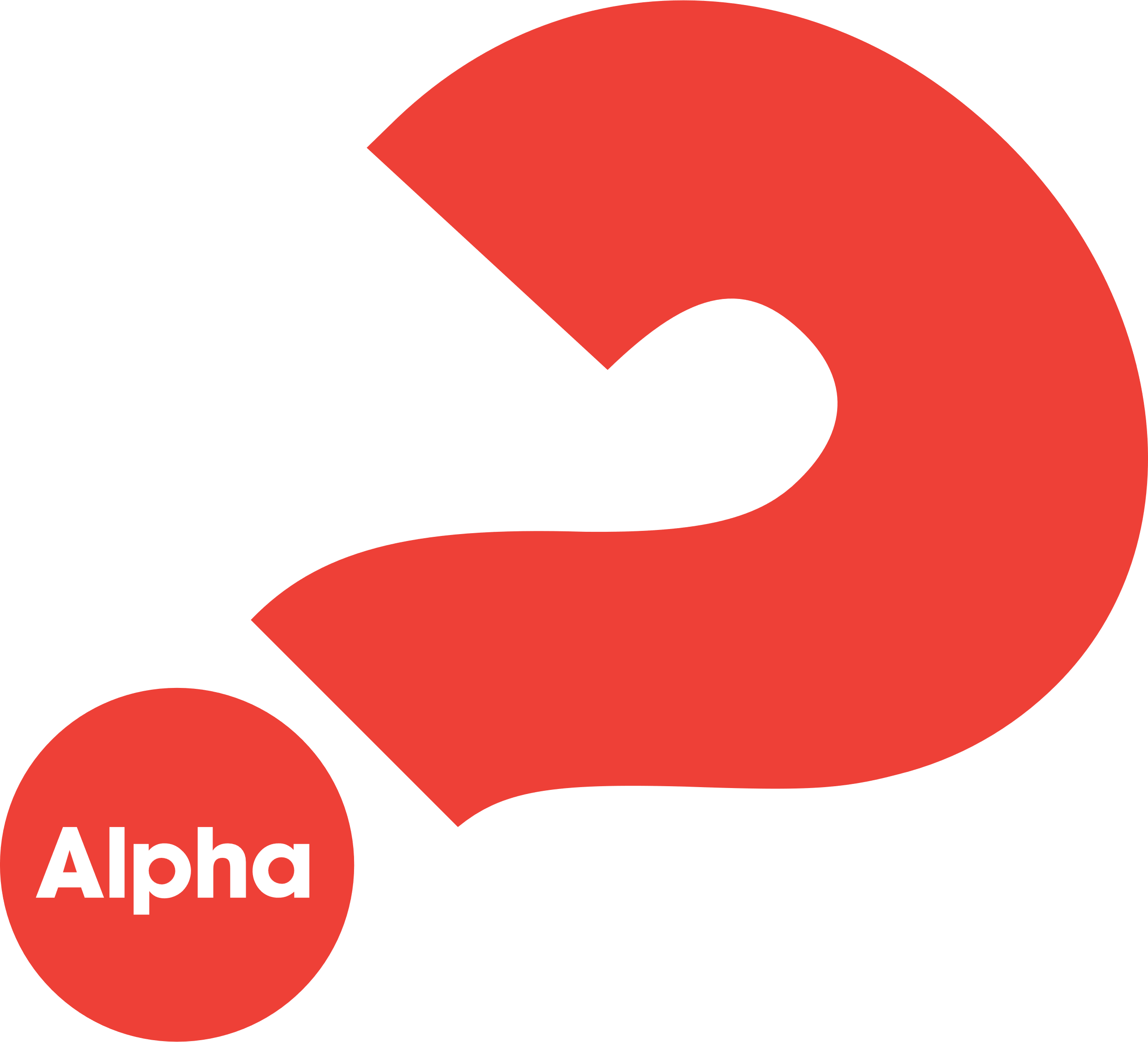 TOOL
ALPHA
A digital evangelistic tool, relational, dynamic, innovative, highly multiplicative and free.

It is easy to implement both online and in person.
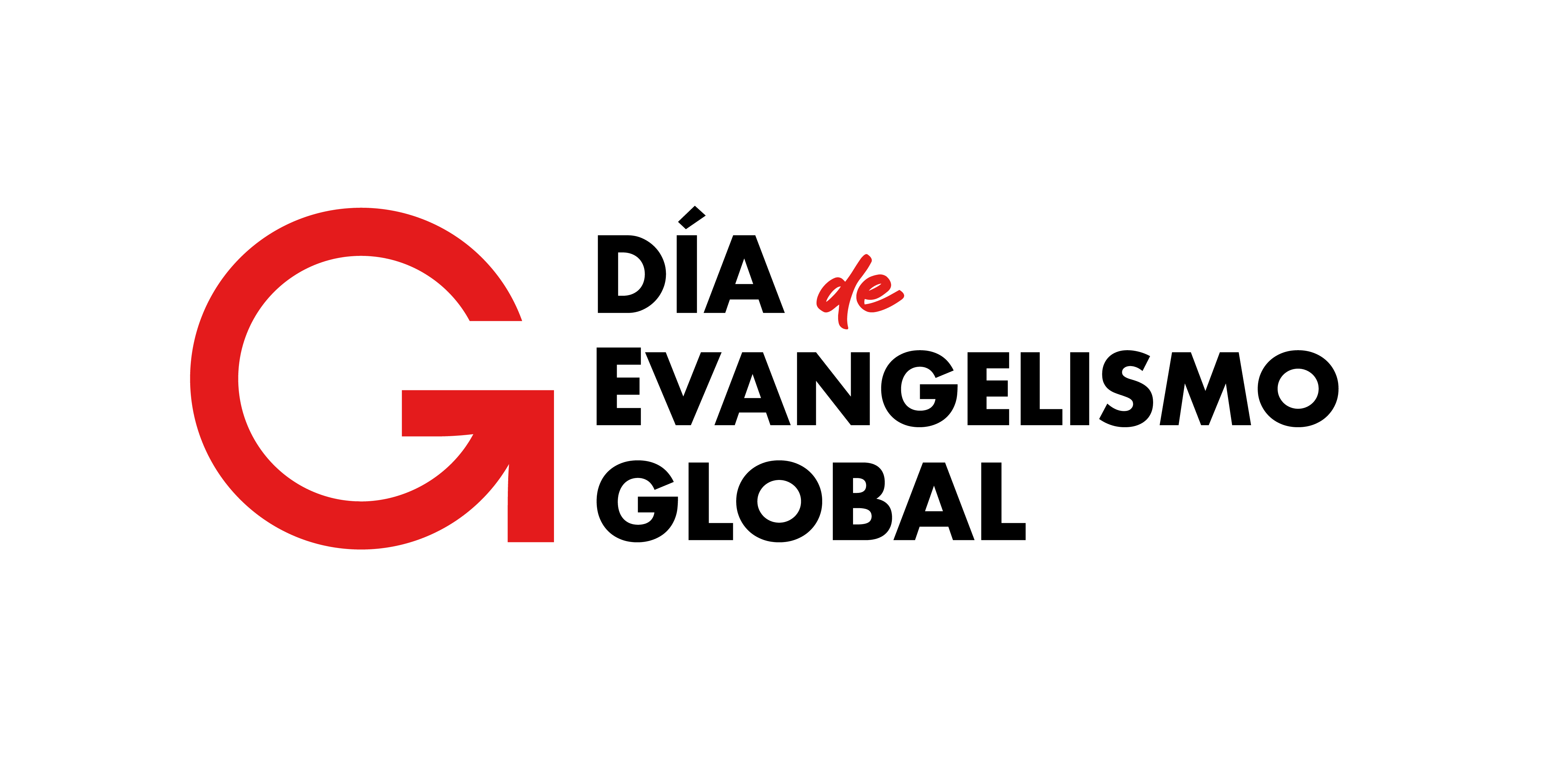 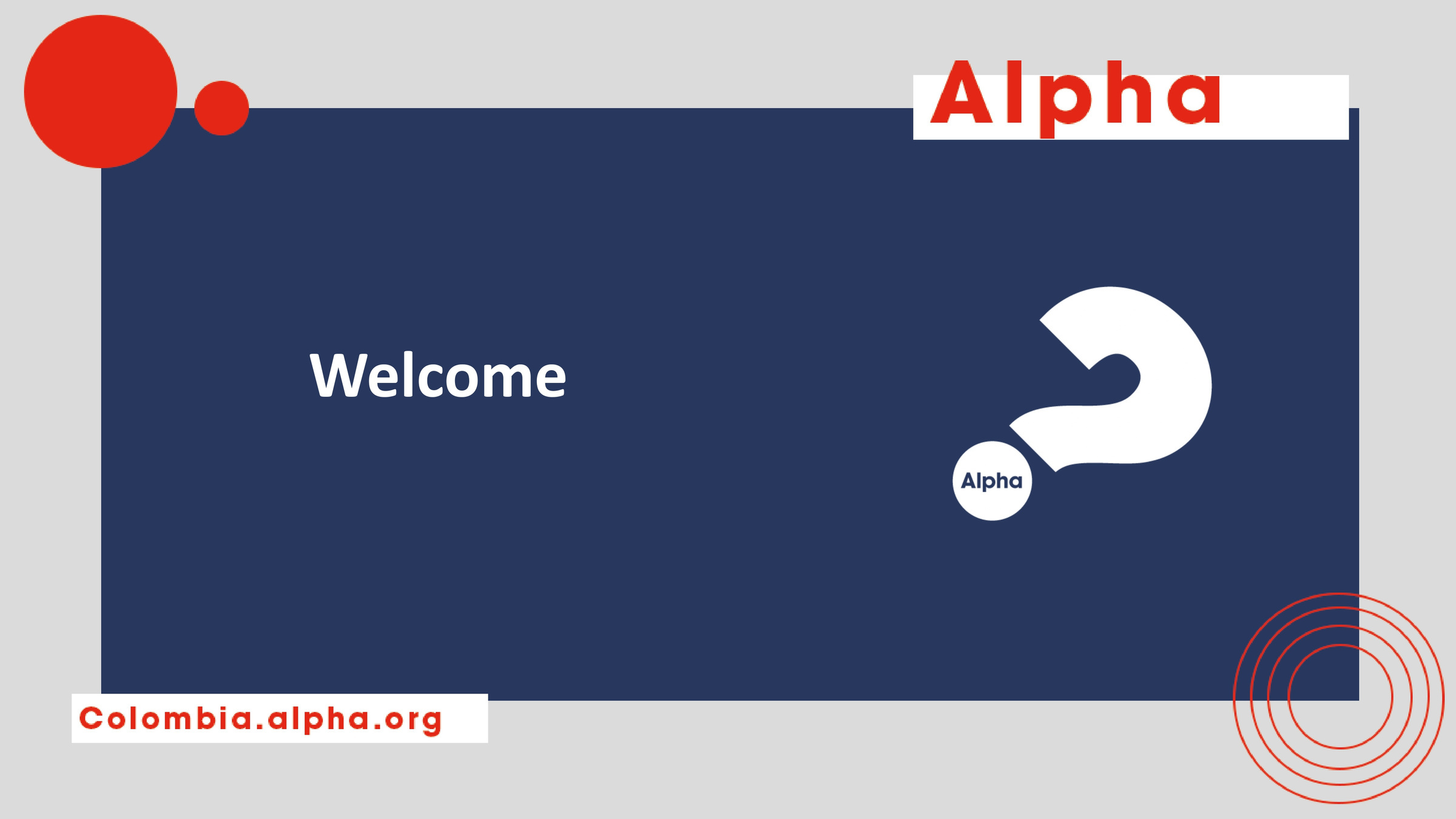 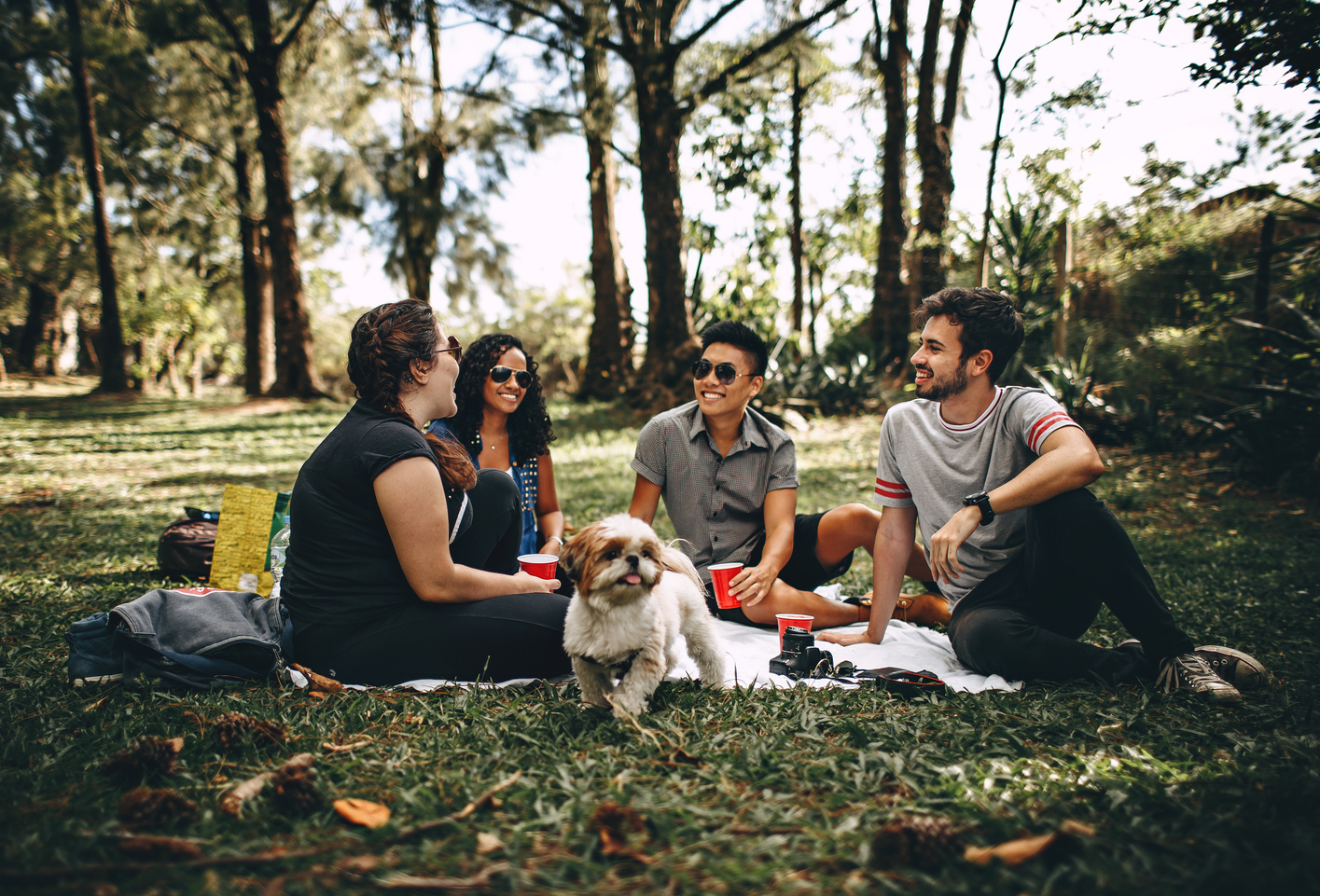 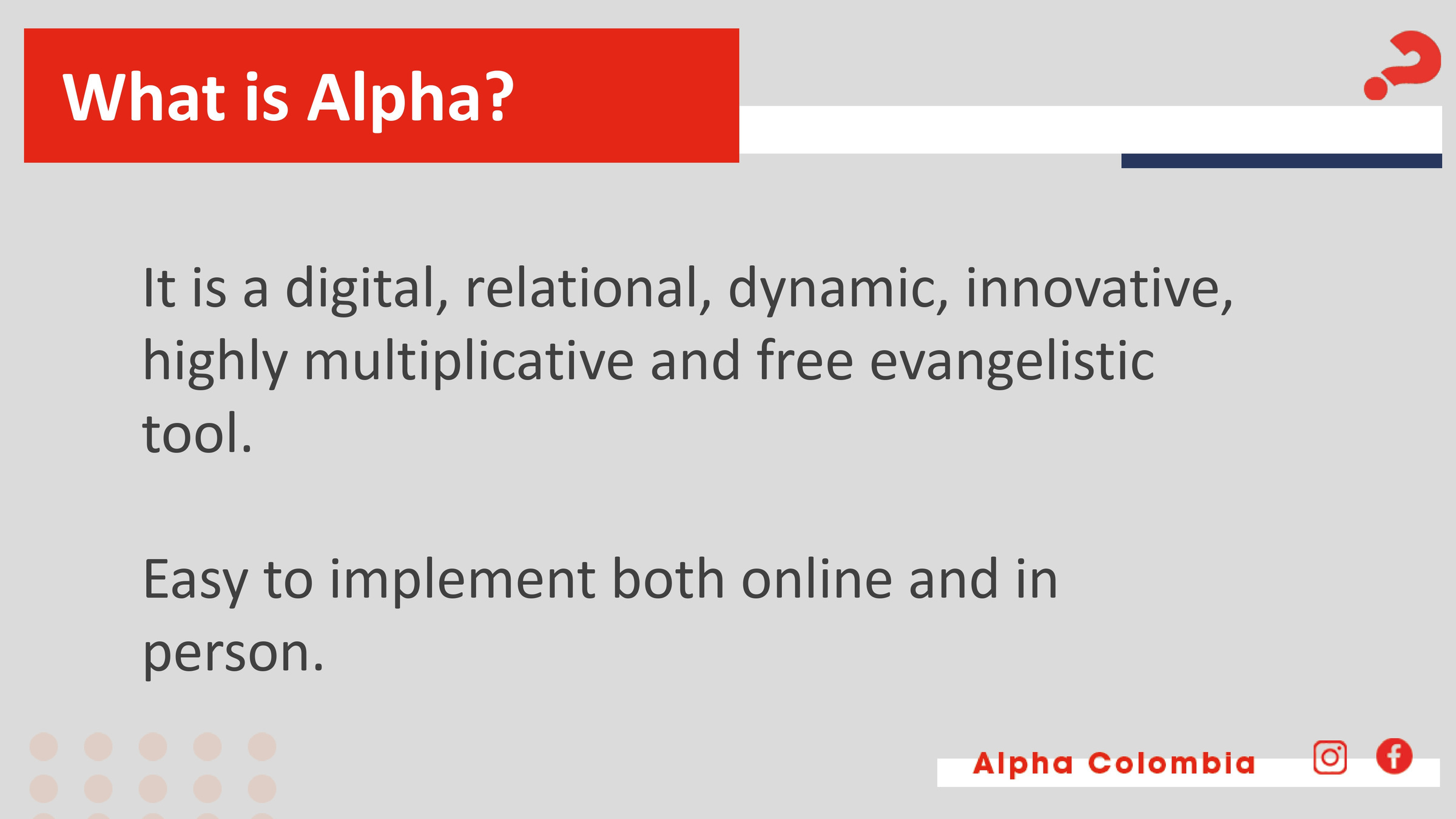 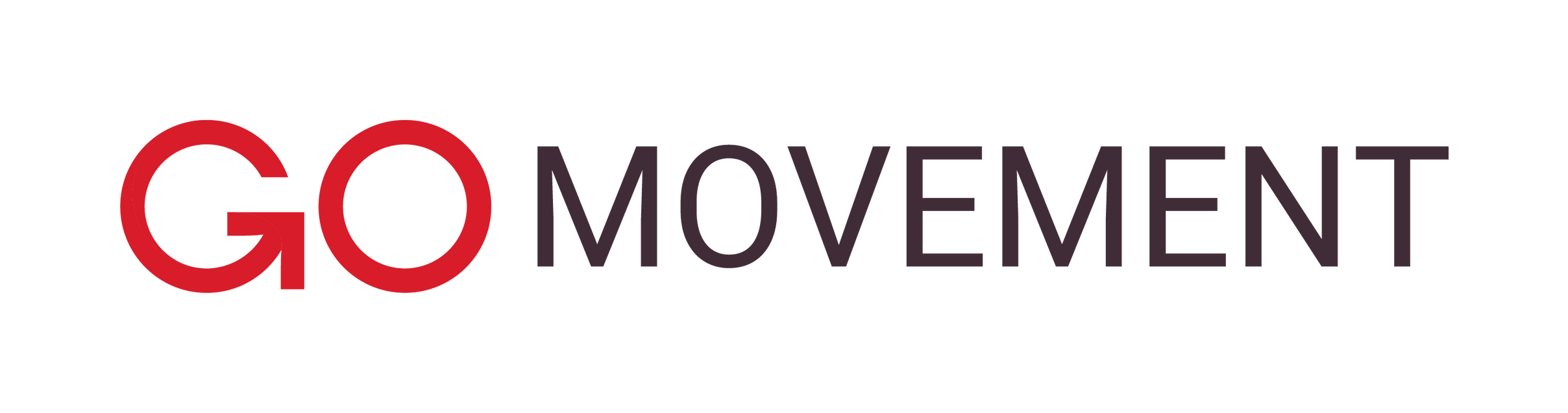 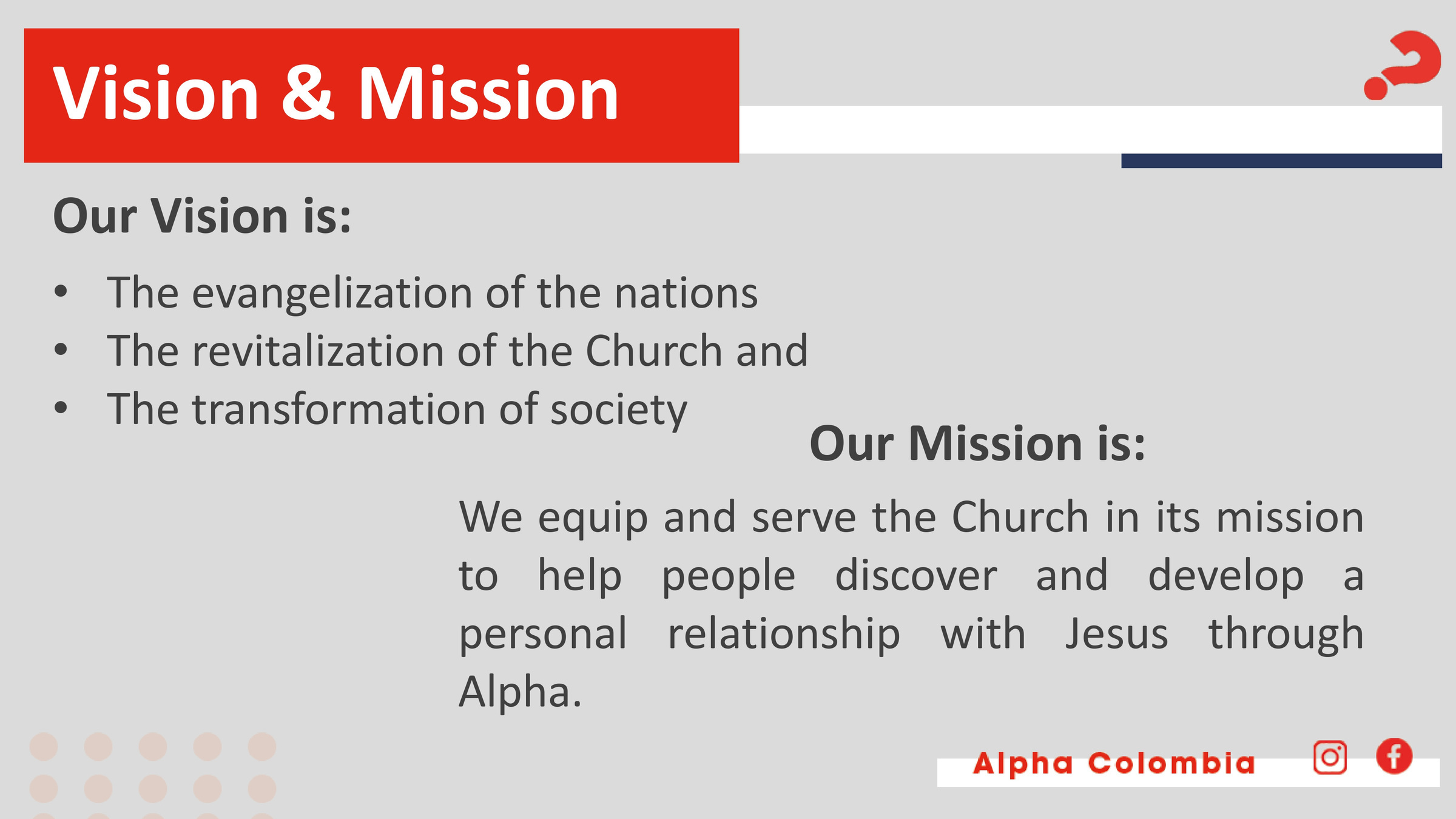 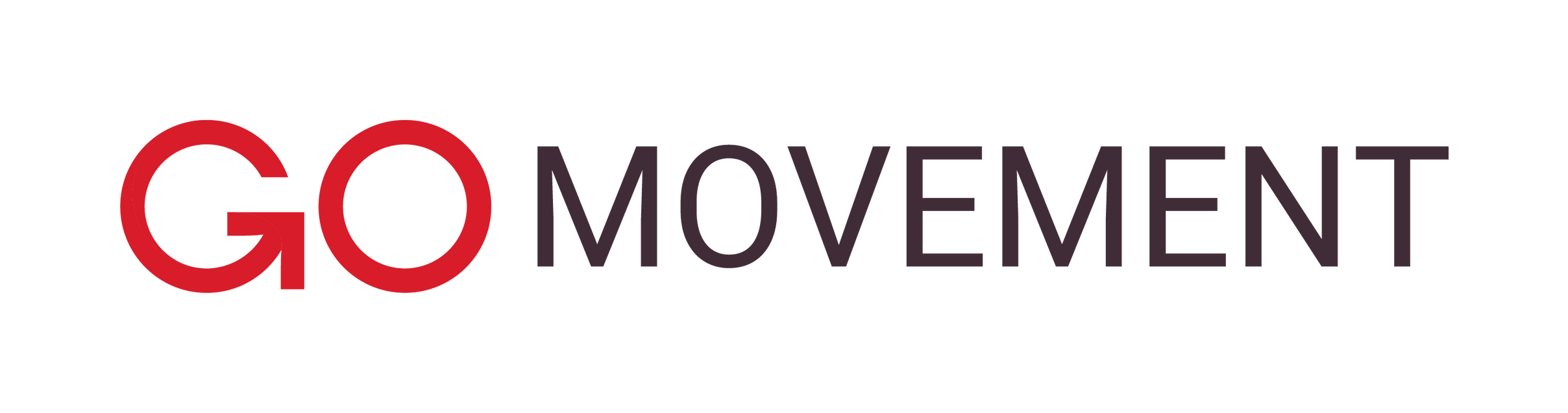 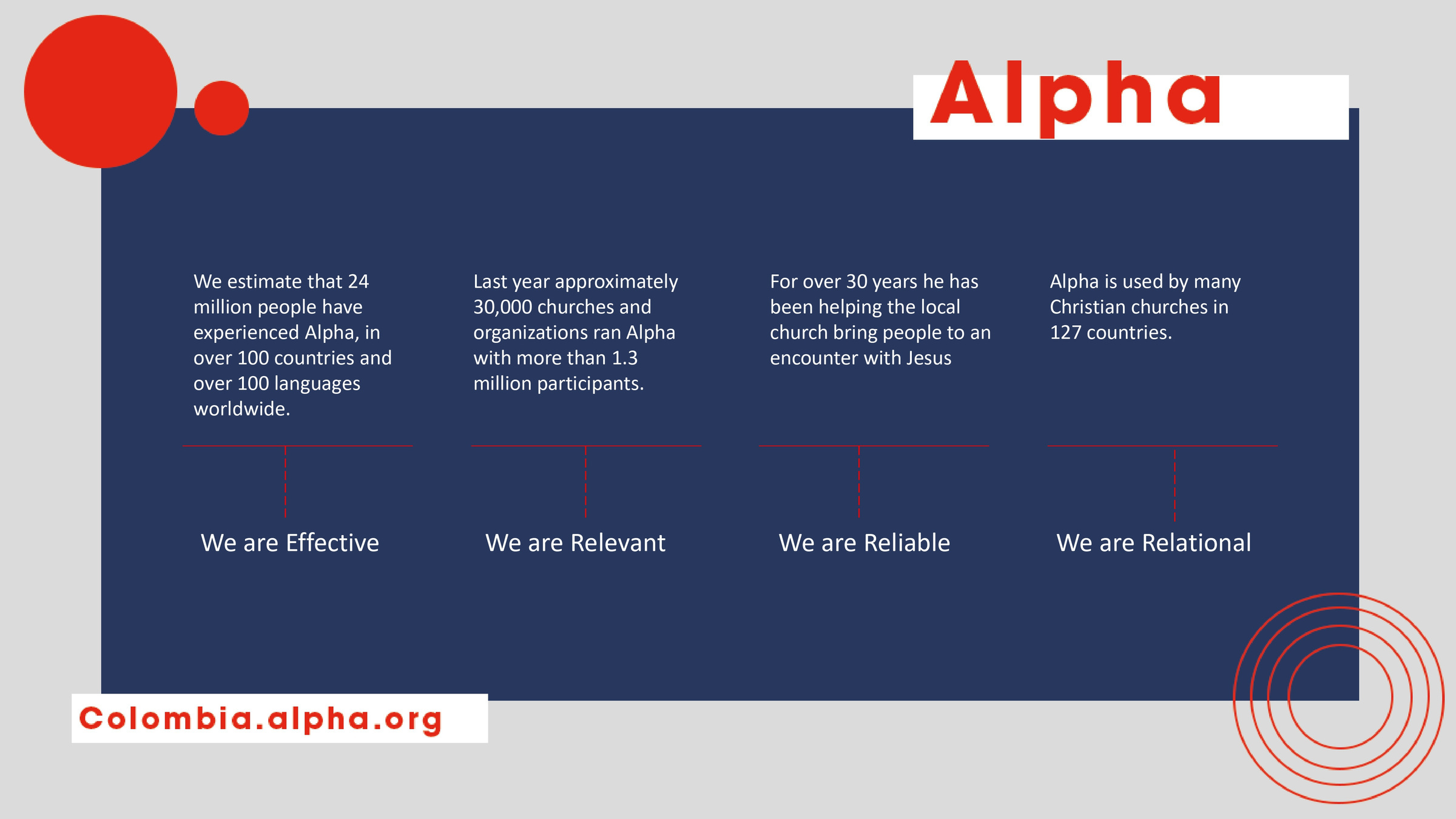 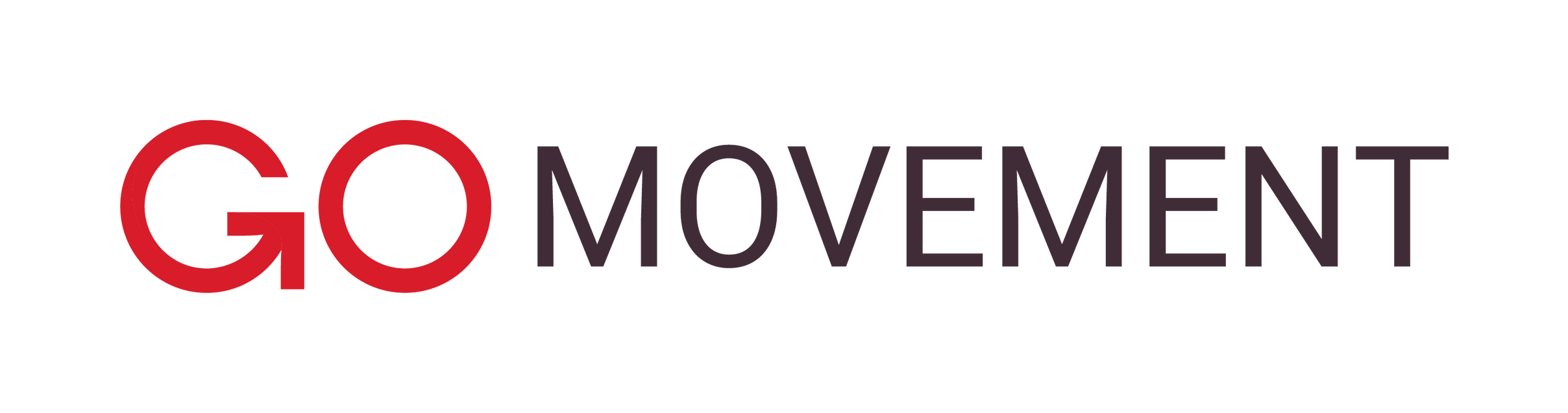 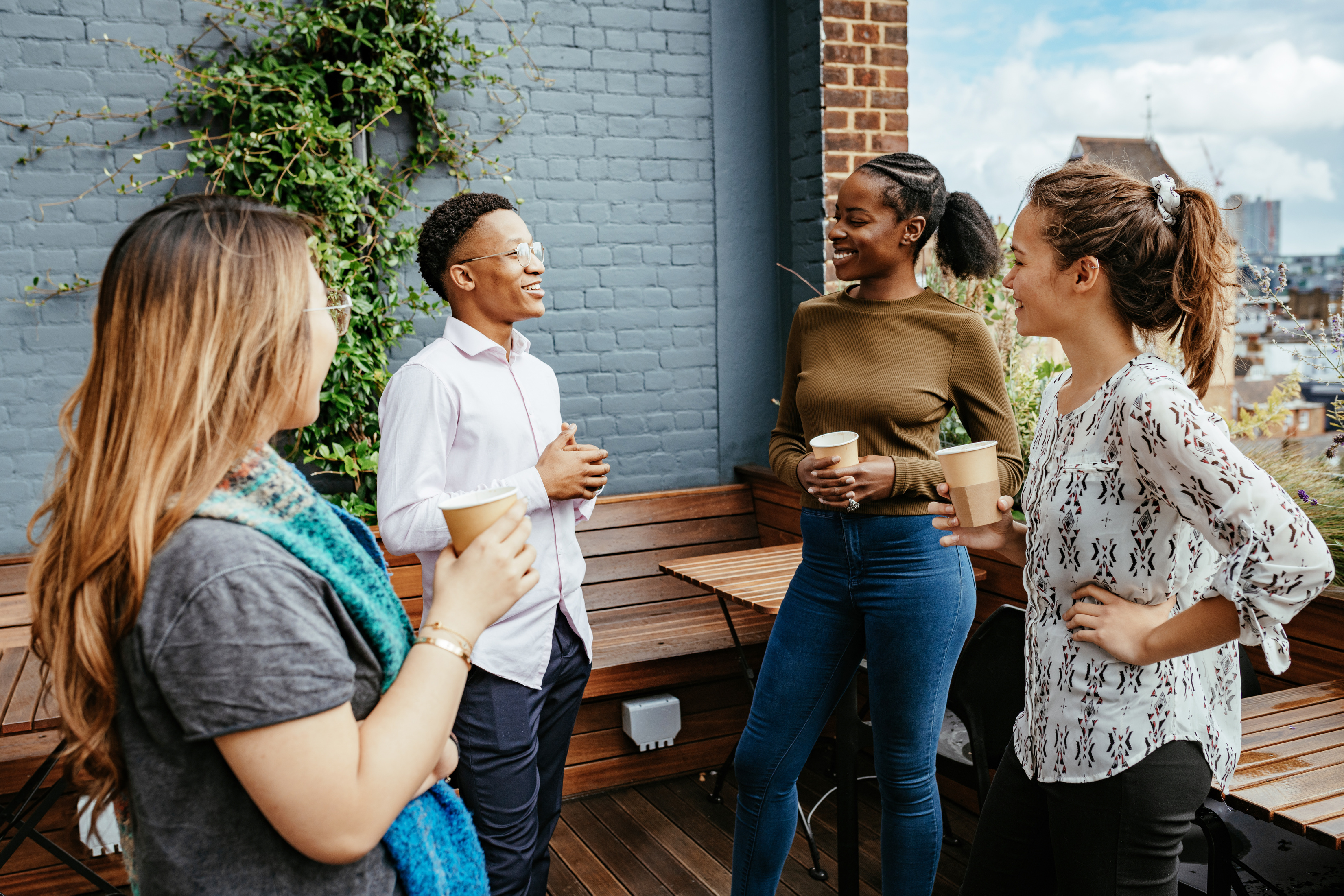 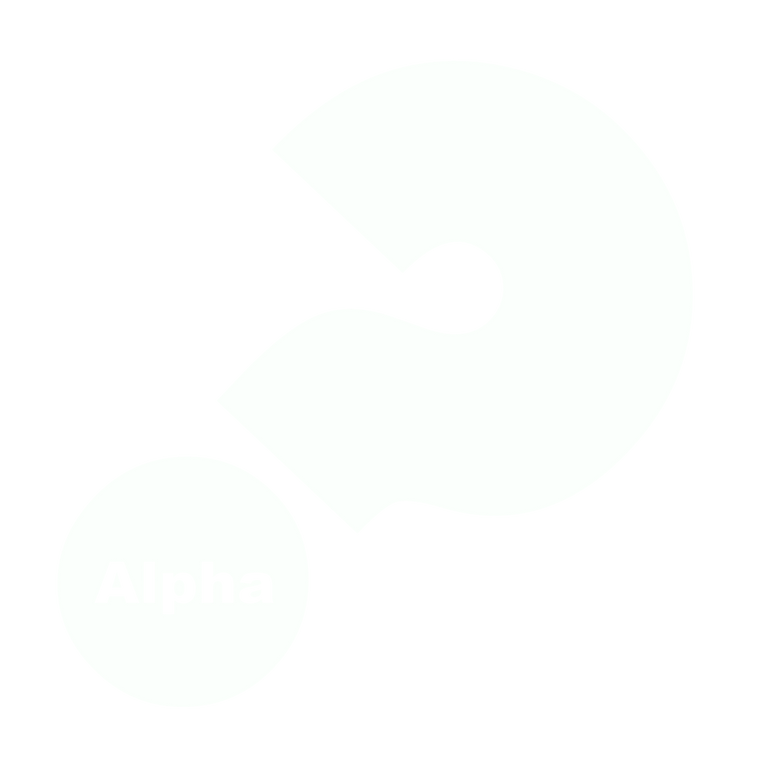 WITH 
ALPHA
WE CAN ALL DO OUR PART IN BRINGING ANOTHER TO JESUS
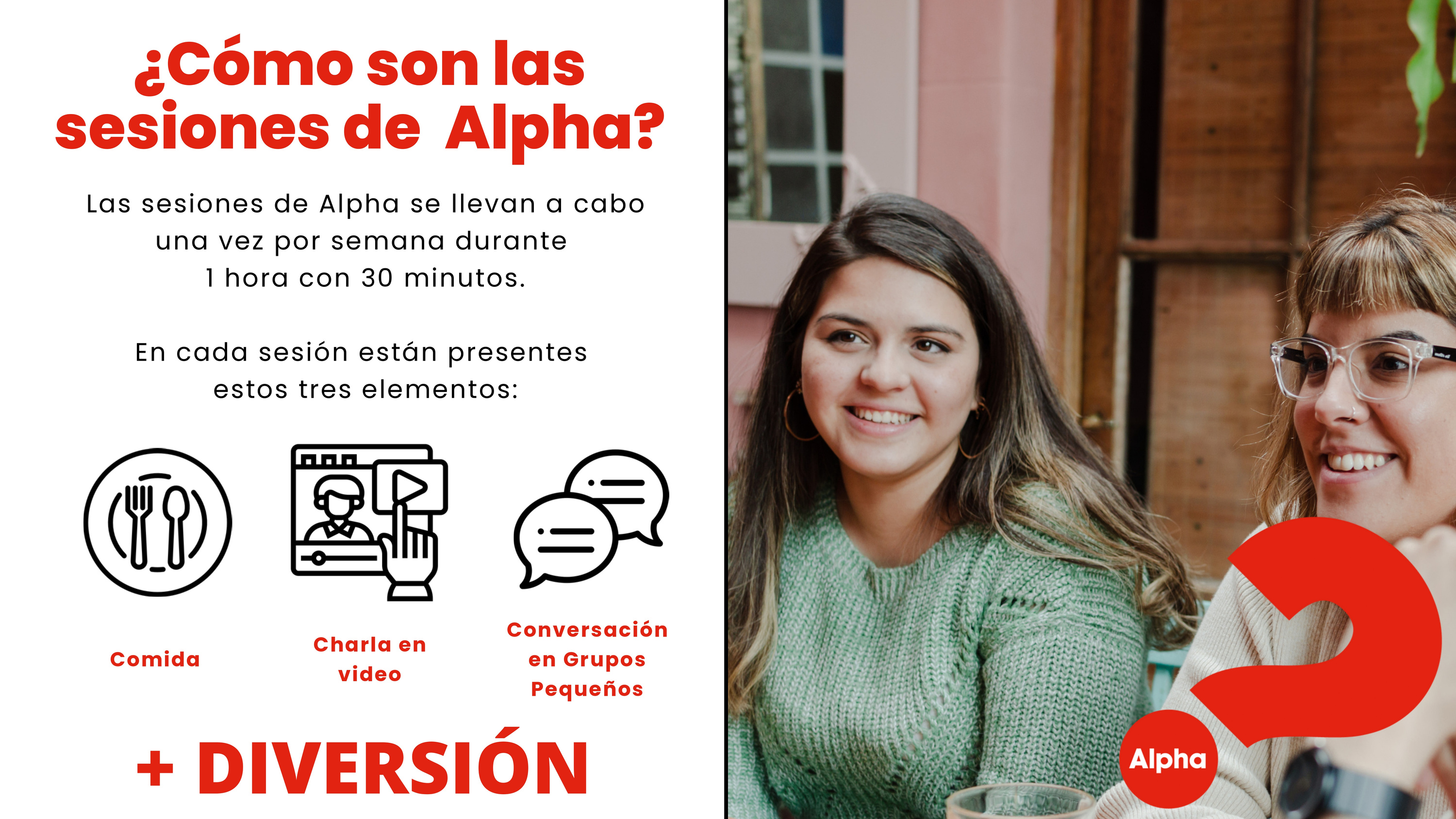 What are the Alpha sessions like?
Alpha sessions are held once a week for 1 hour and 30 minutes.

The following three elements are present in each session
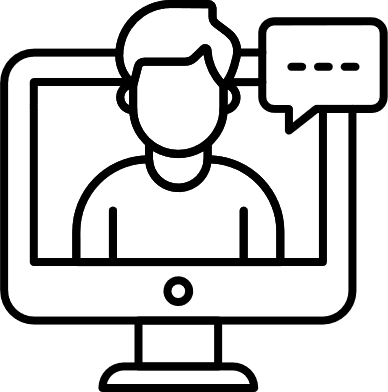 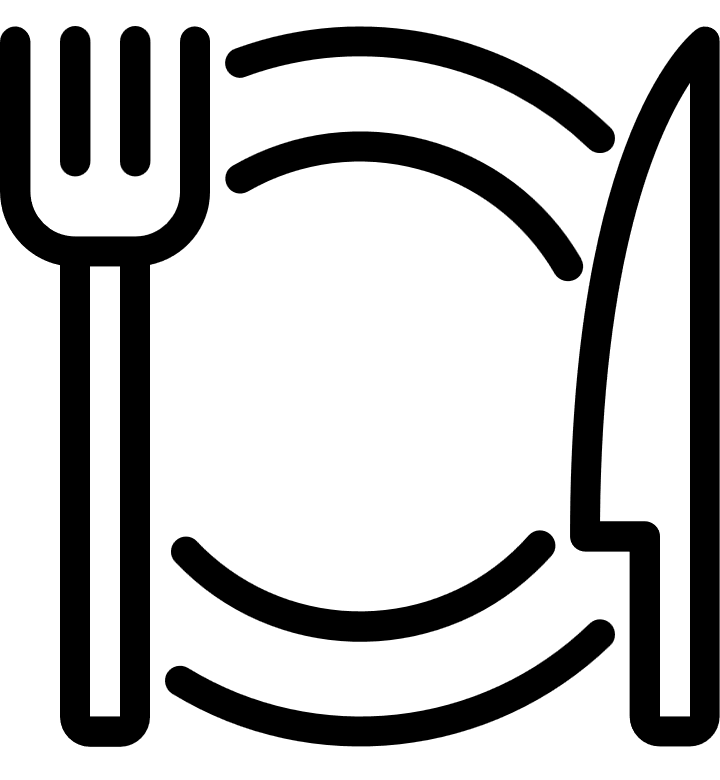 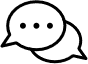 Small group conversation
food
Video 
discussion
+ FUN
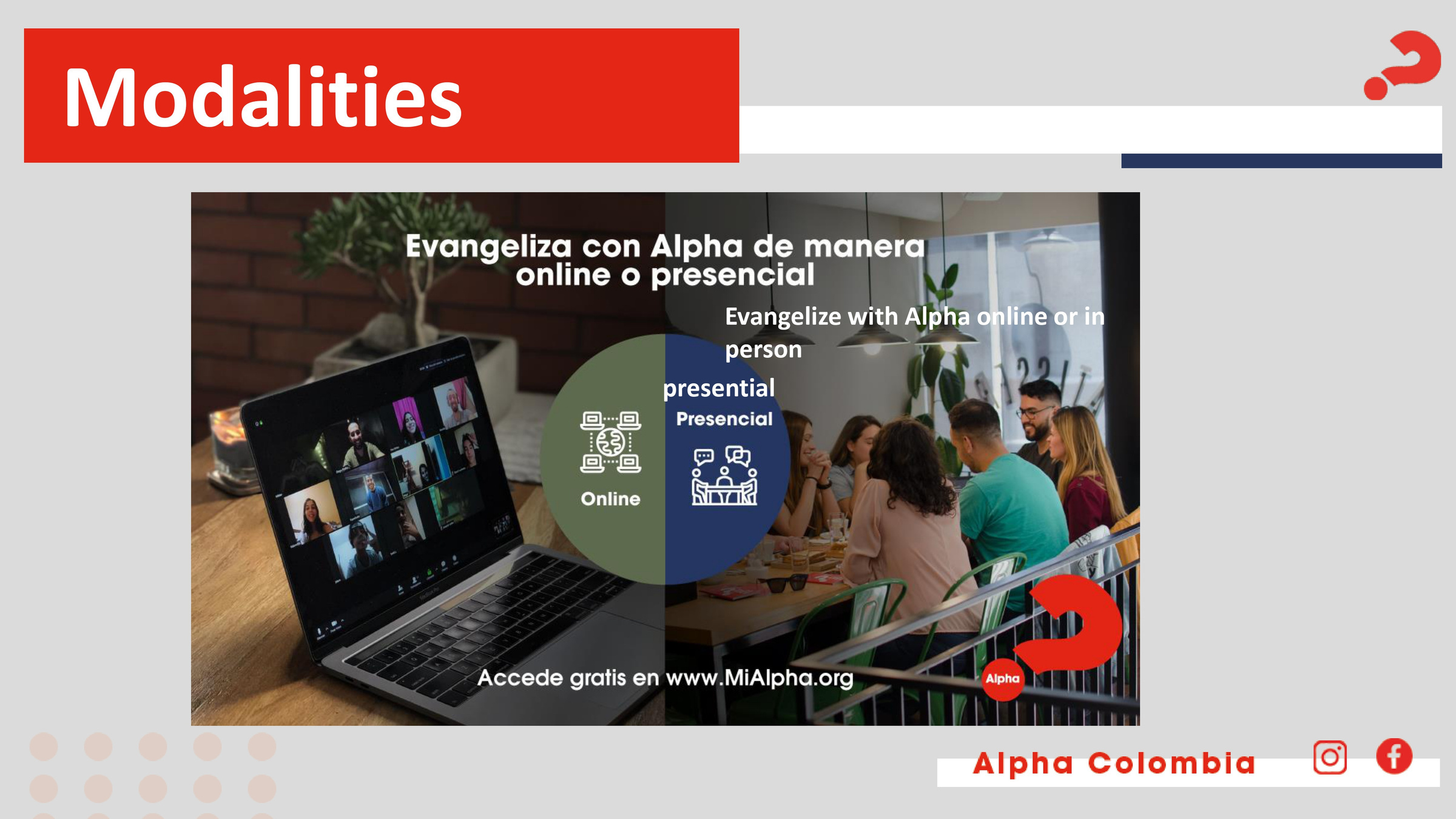 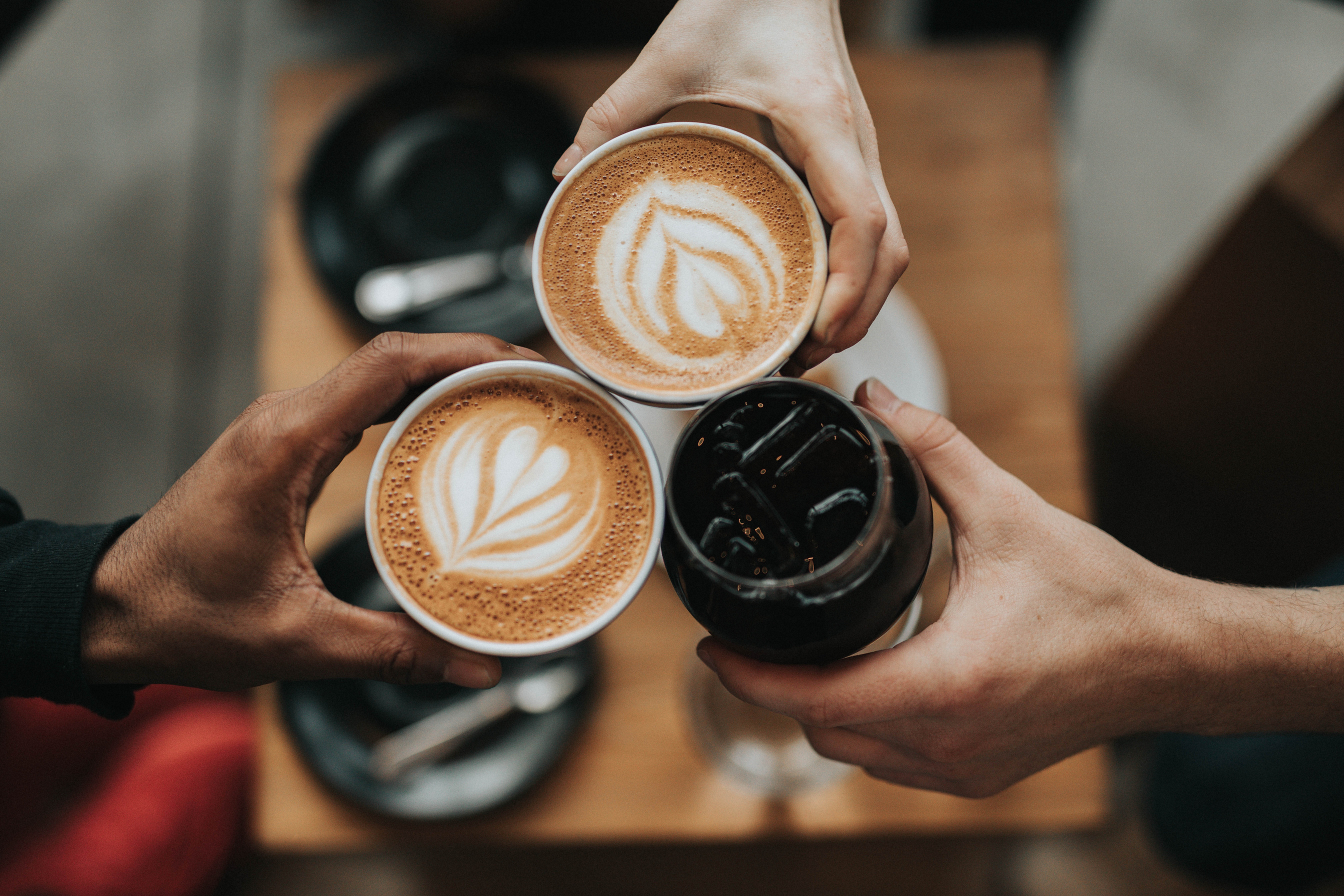 No two Alpha's are alike, but they  all have these elements in common
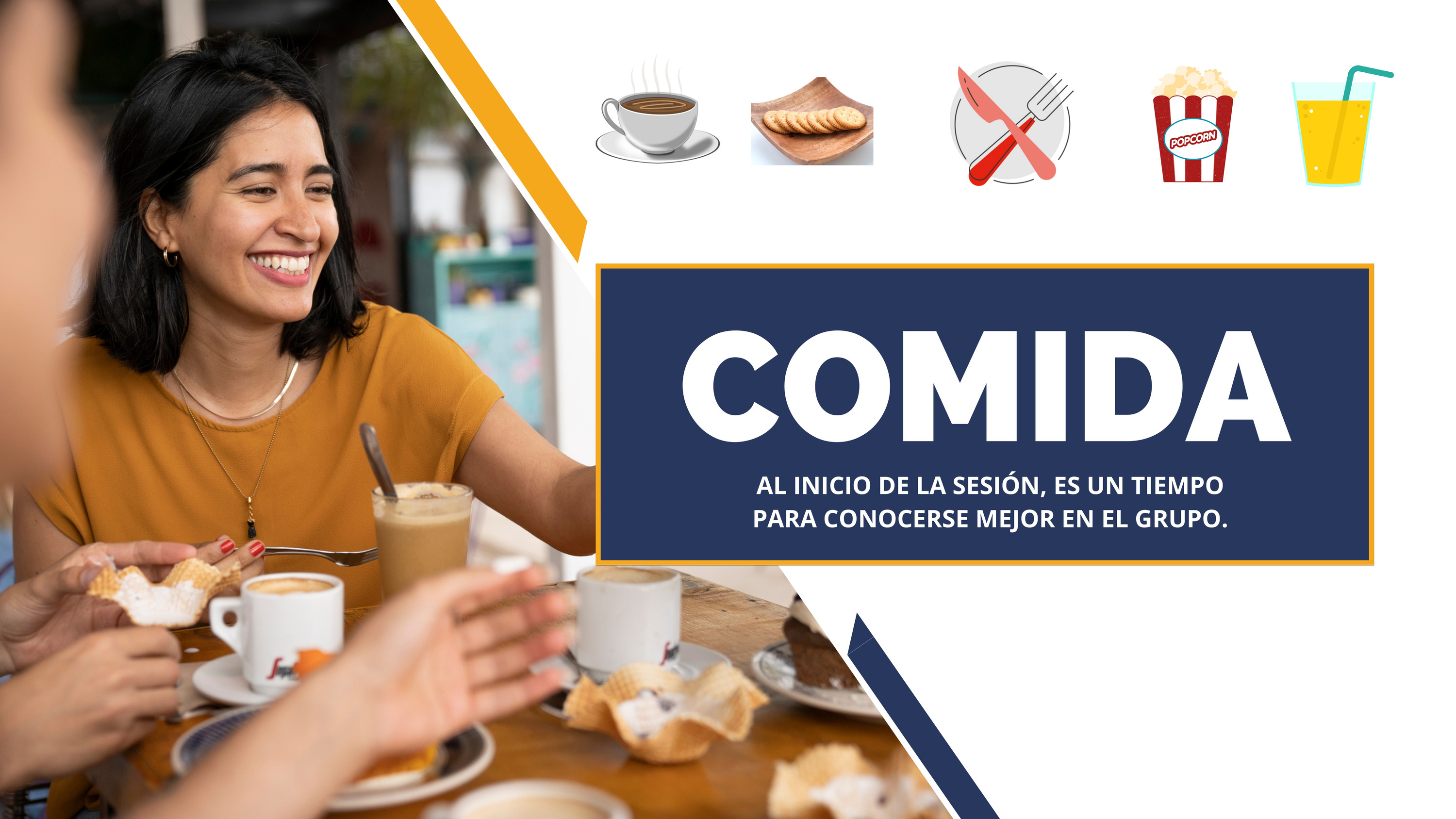 FOOD
At the beginning of the session, it is a time to get to know each other better in the group.
ALPHA FOR TEENS

GAMES GUIDE
Available for download
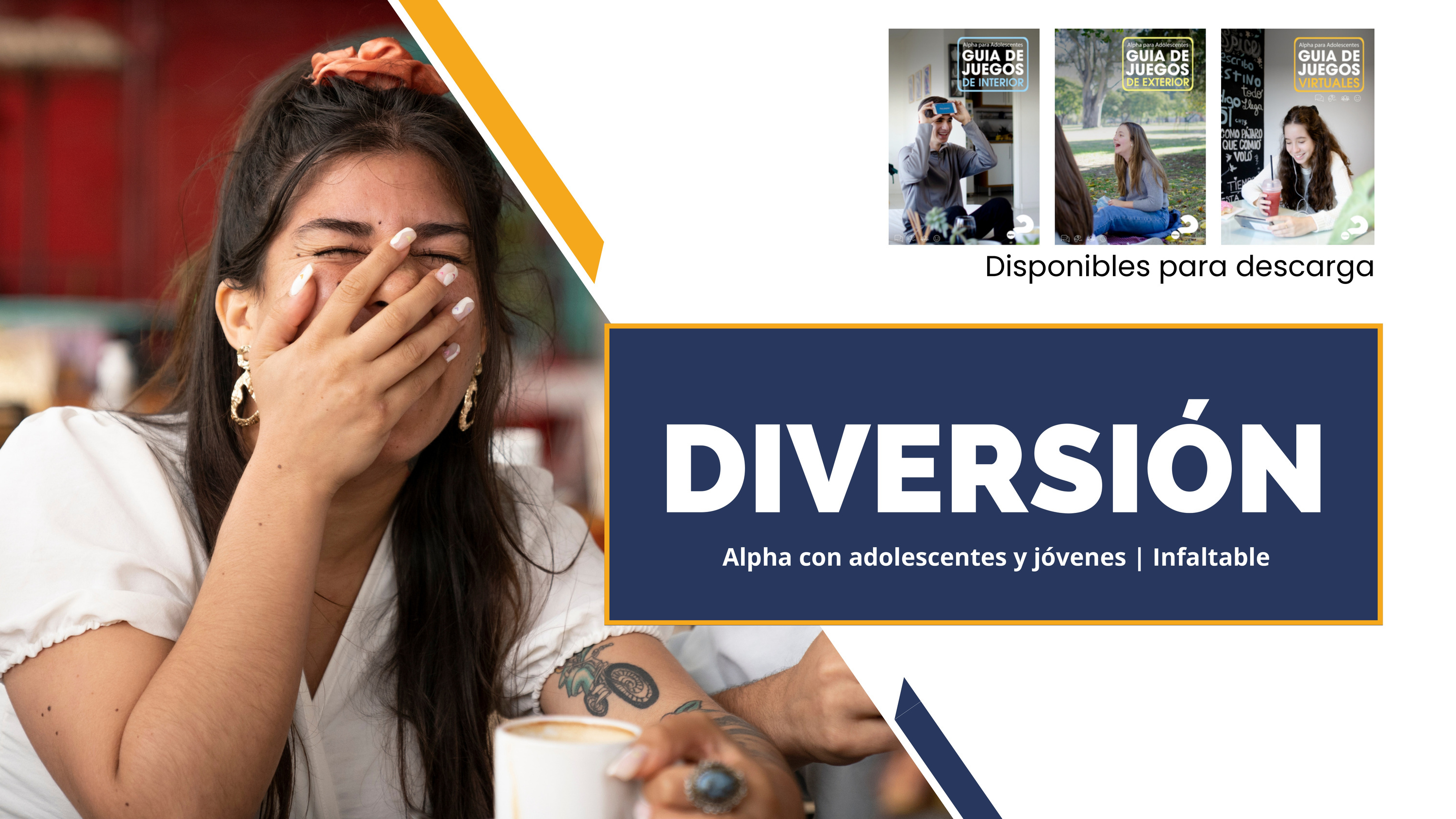 ALPHA FOR TEENS

GAMES GUIDE
ALPHA FOR TEENS

GAMES GUIDE
FUN
OUTDOOR
VIRTUAL
INDOOR
Alpha with teenagers and young adults / can't miss
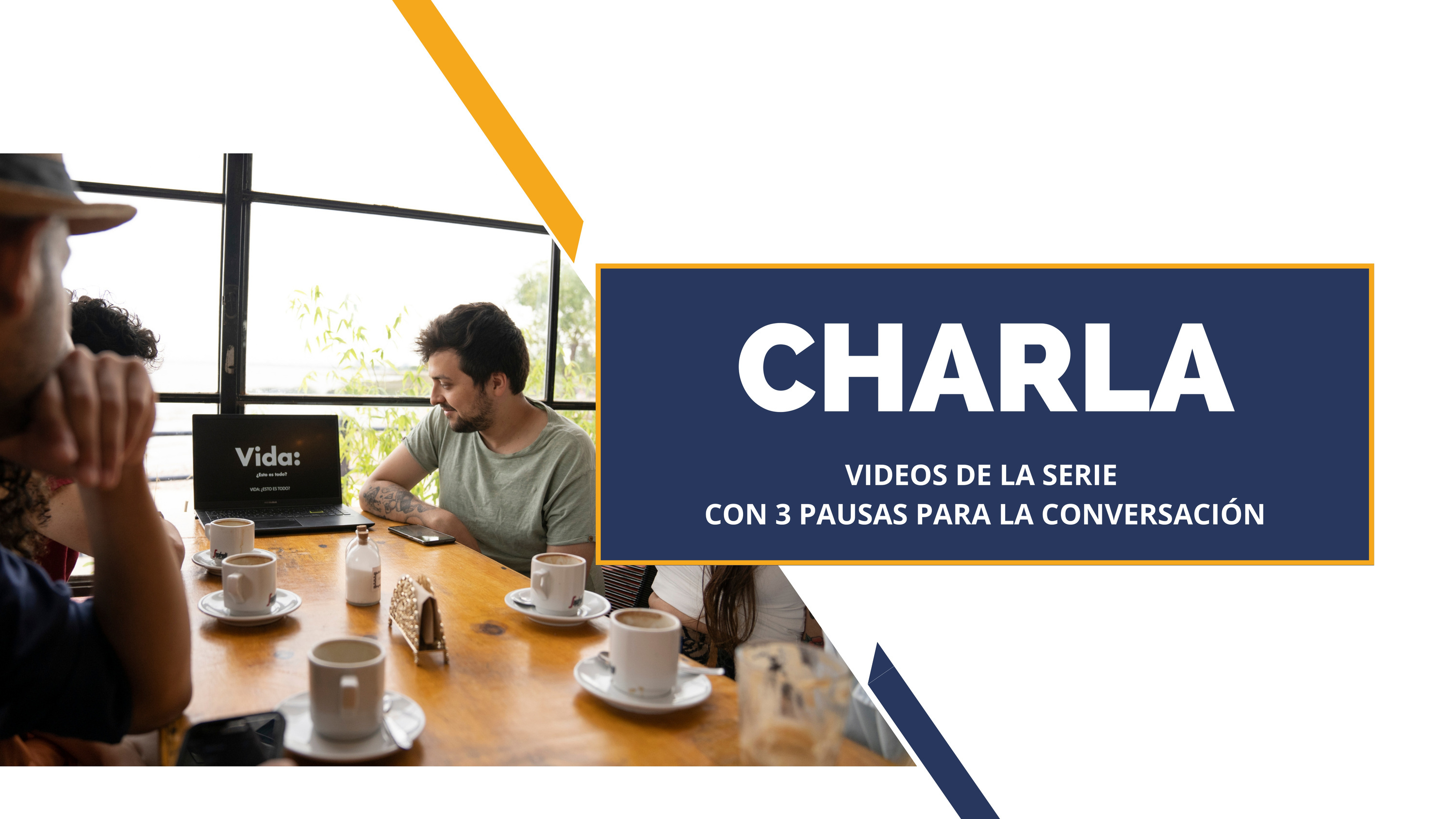 TALK
Videos of the series with 3 conversation breaks
RESOURCES
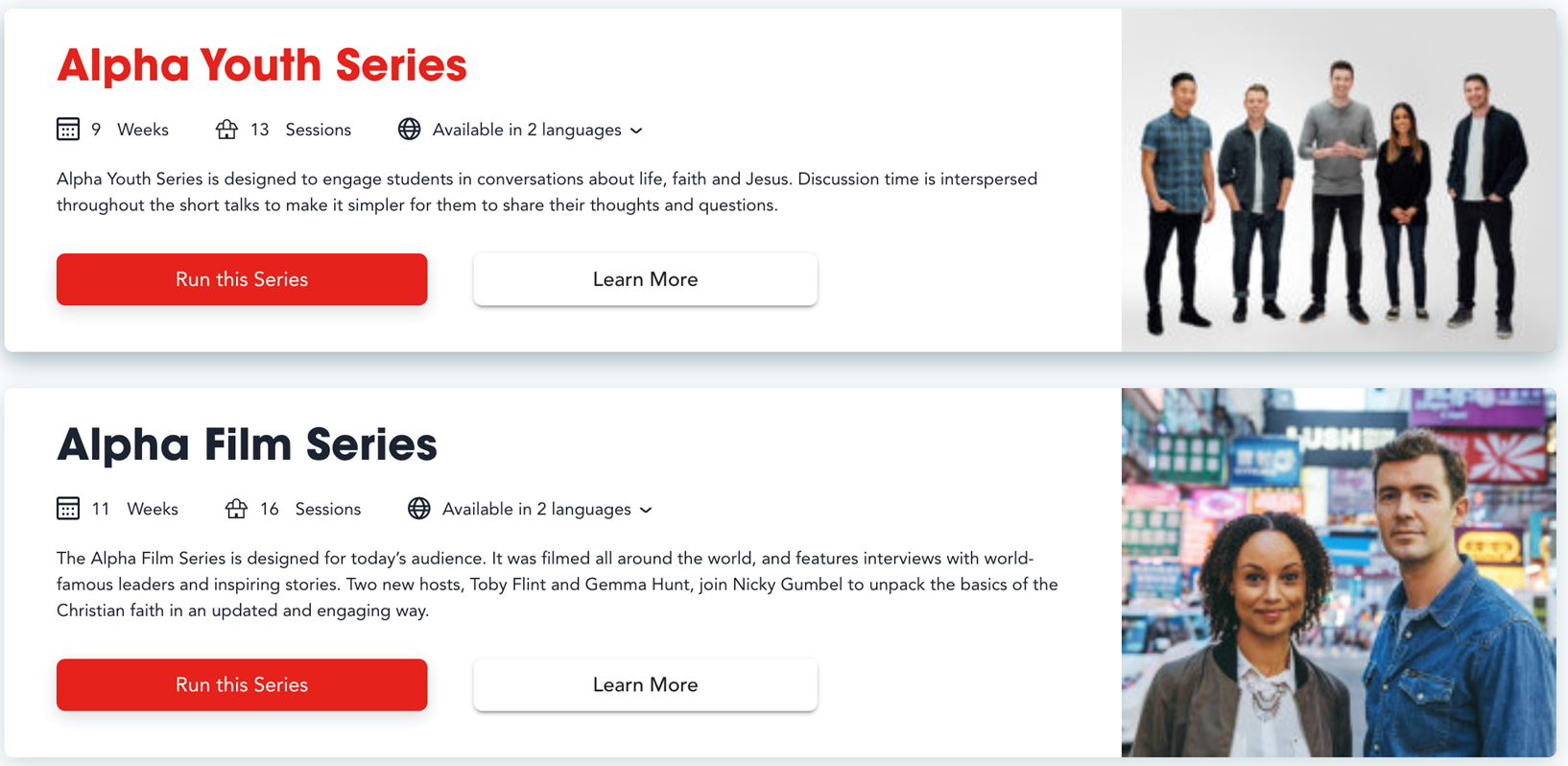 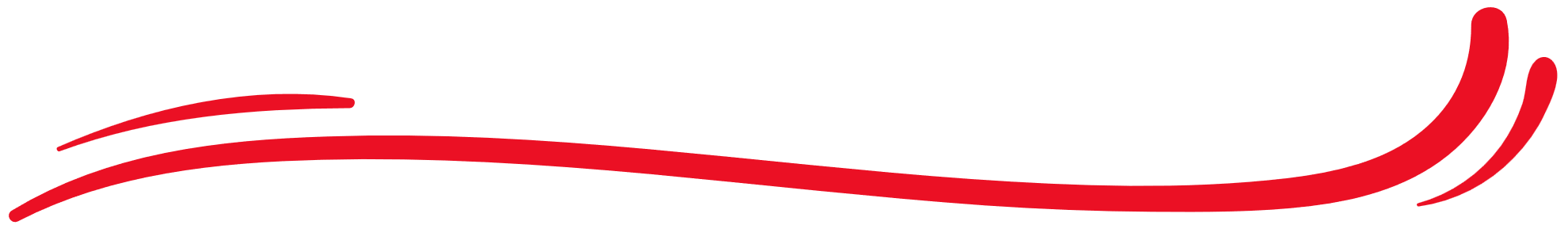 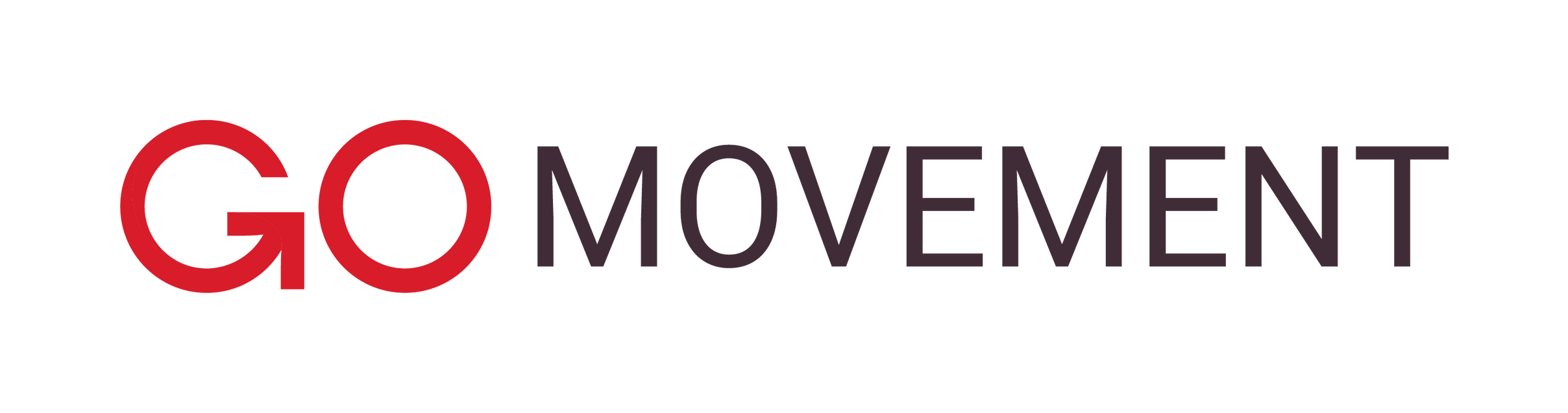 OTHER RESOURCES
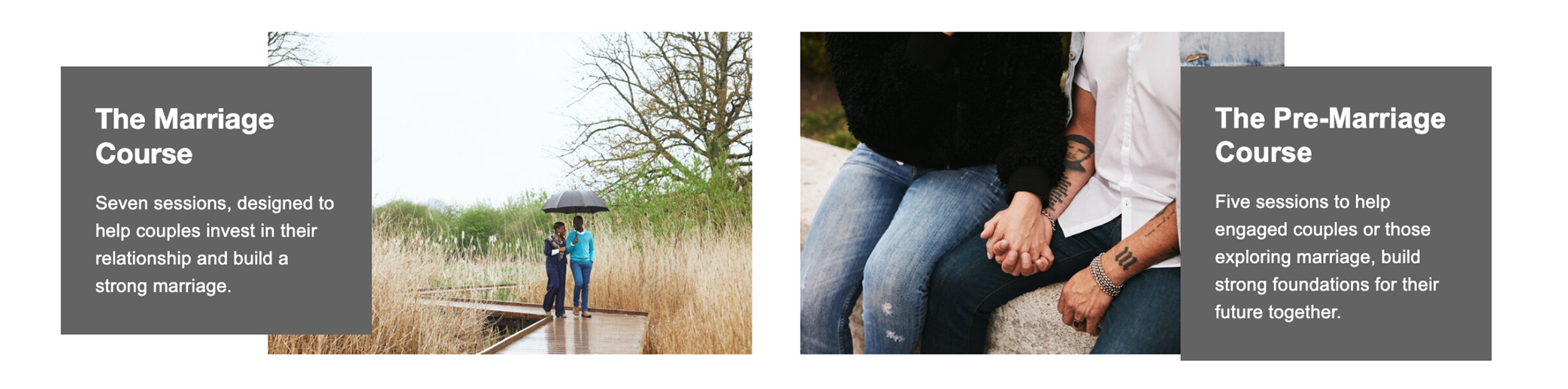 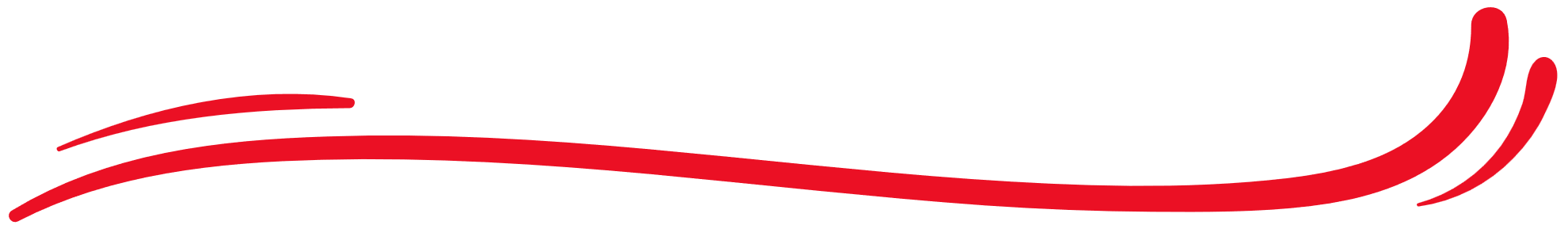 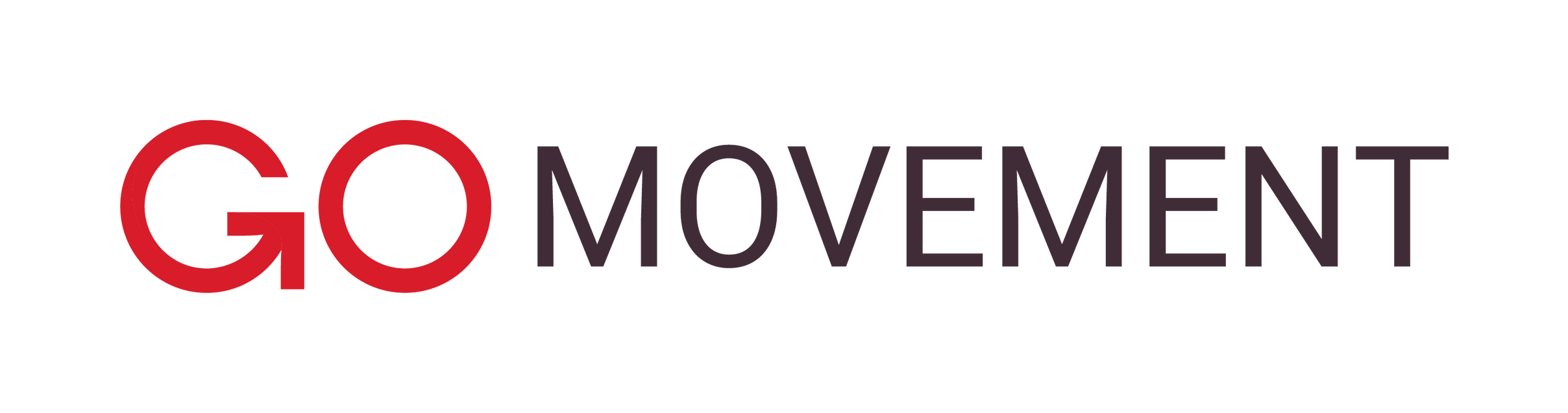 Prayer in Alpha
During the first 4 sessions we do not pray WITH the guests, but the hosts do pray FOR the guests.

We go from- to + / start praying in session 5.

In a simple and easy way, without using very religious language.

It has a special methodology / 3 moments for the Alpha day and on the theme: Healing.
In the learning center you will find videos to expand this information.
ALPHA 
DAY
The themes dedicated to the Holy Spirit are developed on a special day, in a different place than where we regularly meet, it can be on a weekend or Alpha Day that combines recreation, teaching, conversation and prayer.
On the page you will find a training video on Alpha Day.
The church leader must be involved with your support for Alpha to serve as a gateway.
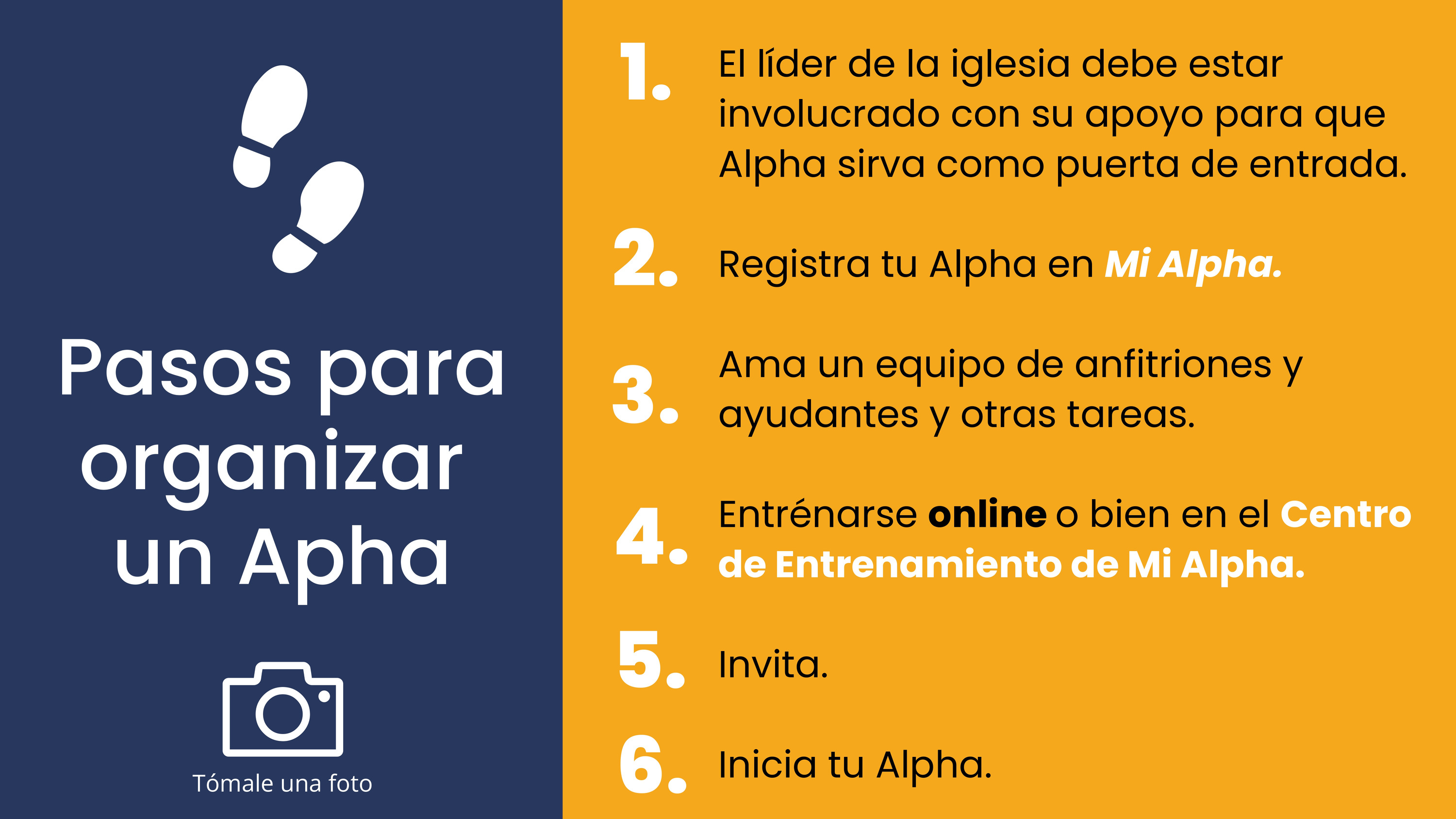 Register your Alpha in My Alpha
Steps to organize Alpha
Assemble a team of hosts and helpers and other tasks.
Get trained online or in the My Alpha Training Center
Invite
Start your Alpha
Take a photo
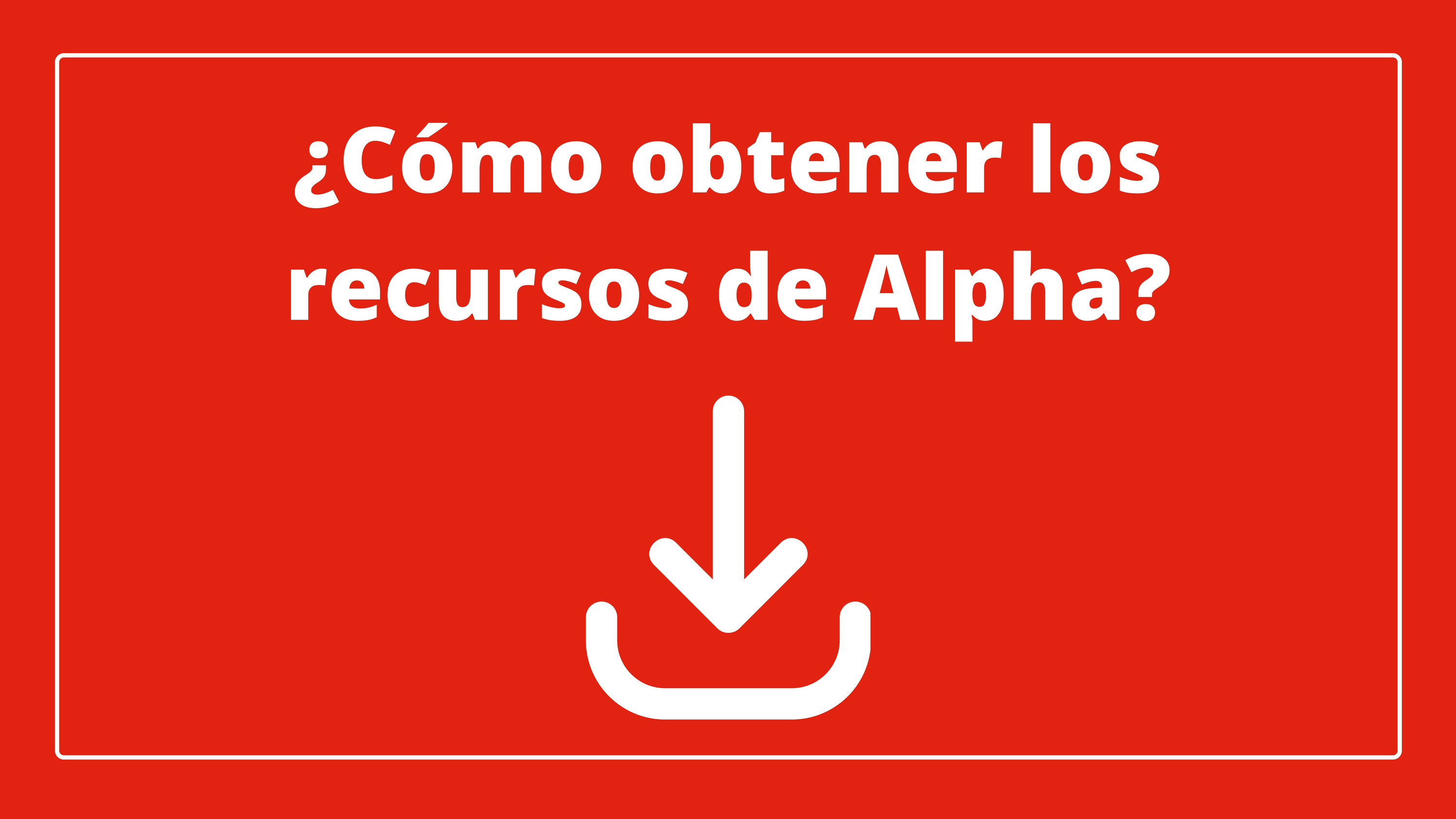 How to obtain Alpha's resources?
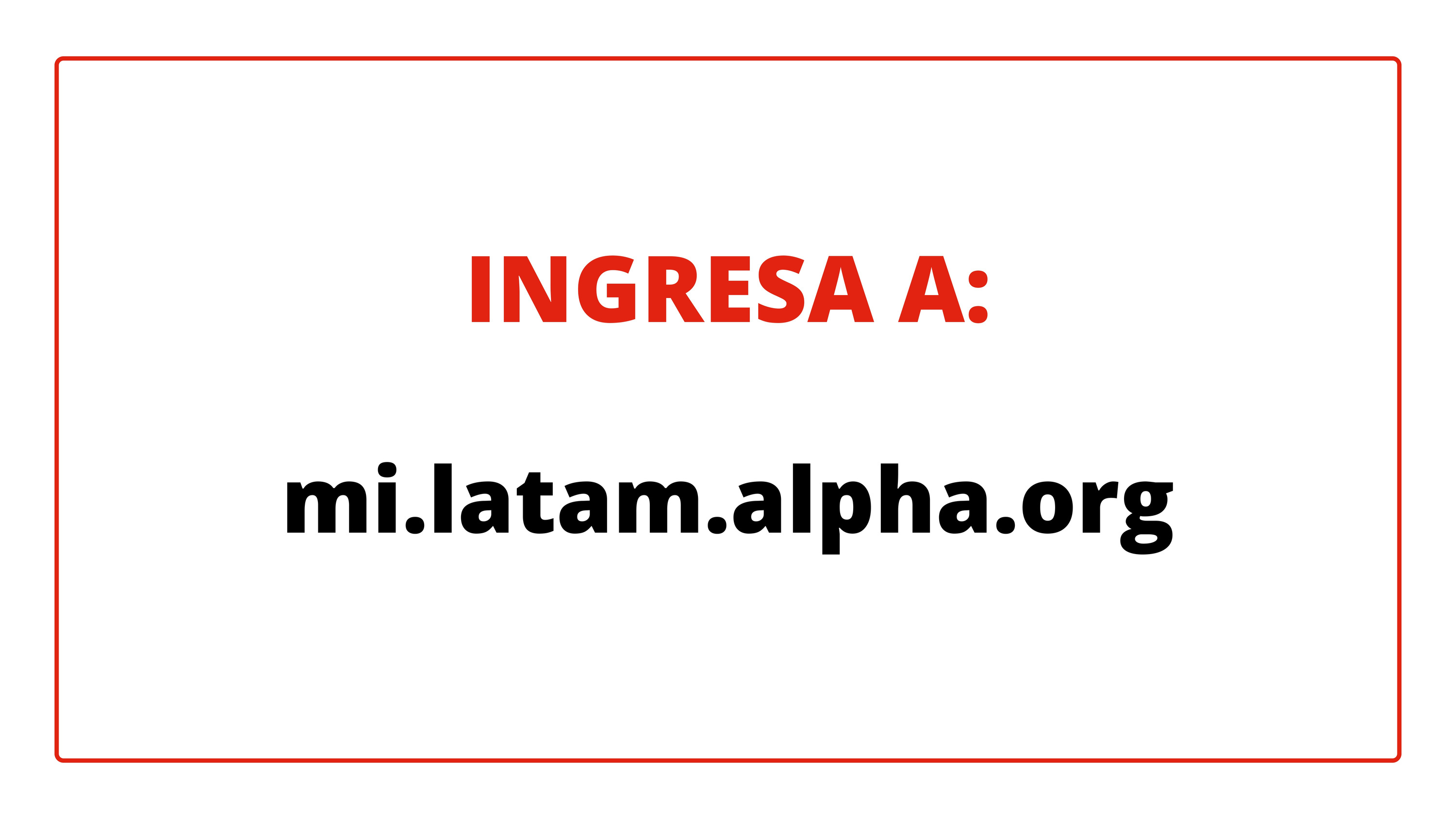 LOG IN TO
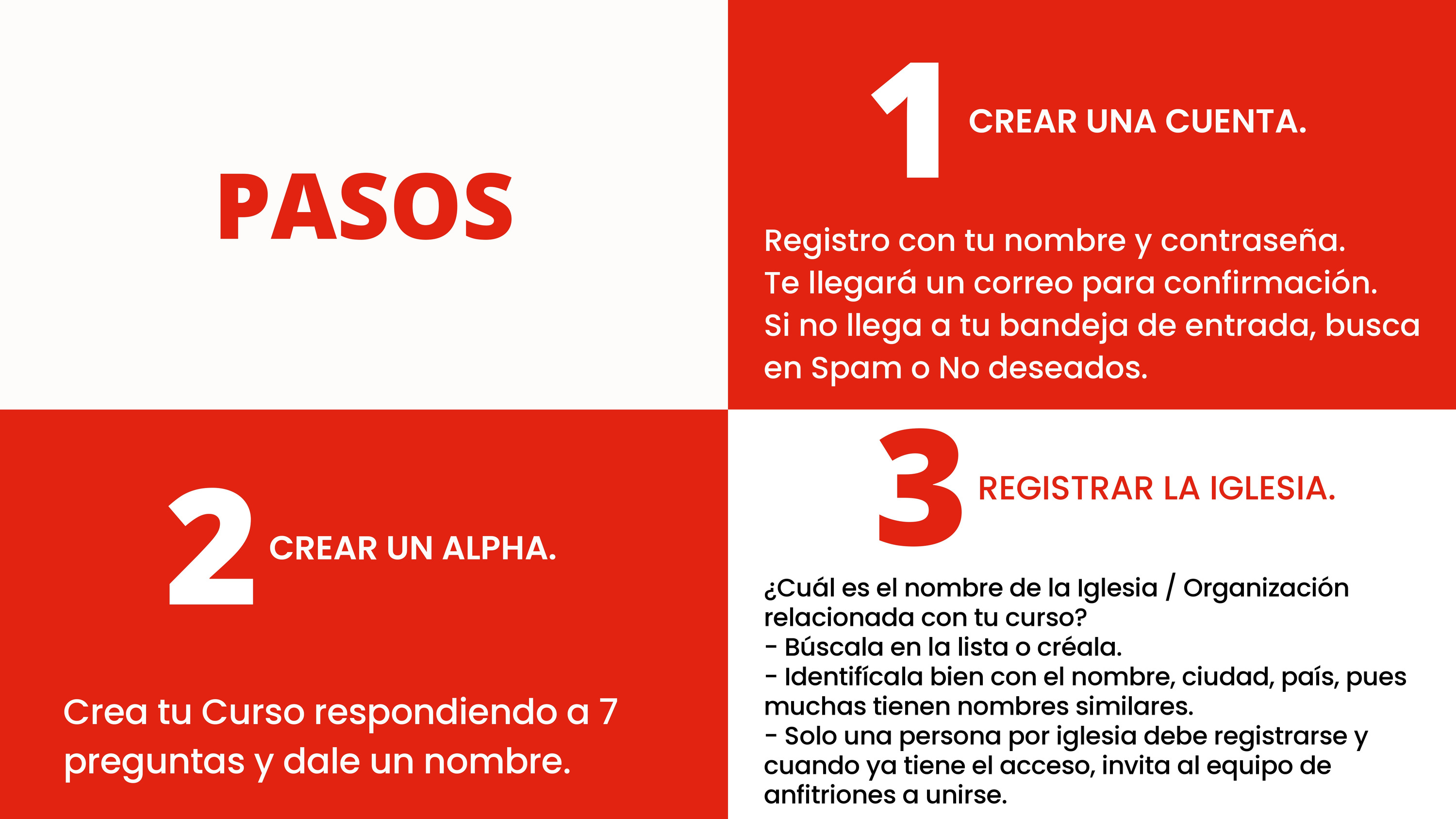 CREATE AN ACCOUNT
STEPS
Register with your name and passwor.
You will receive a confirmation email.
Check your inbox for spam or junk mail.
REGISTER THE CHURCH
What is the name of the church/organization related to the course?
Look it up in the list or create it.
dentify it well with name, city, country, as many have similar names.
Only one person per church should register and once you have access, invite the host team to join.
CREATE AN ACCOUNT
Create a course by answering 7 questions and give it a name.
Evangelism
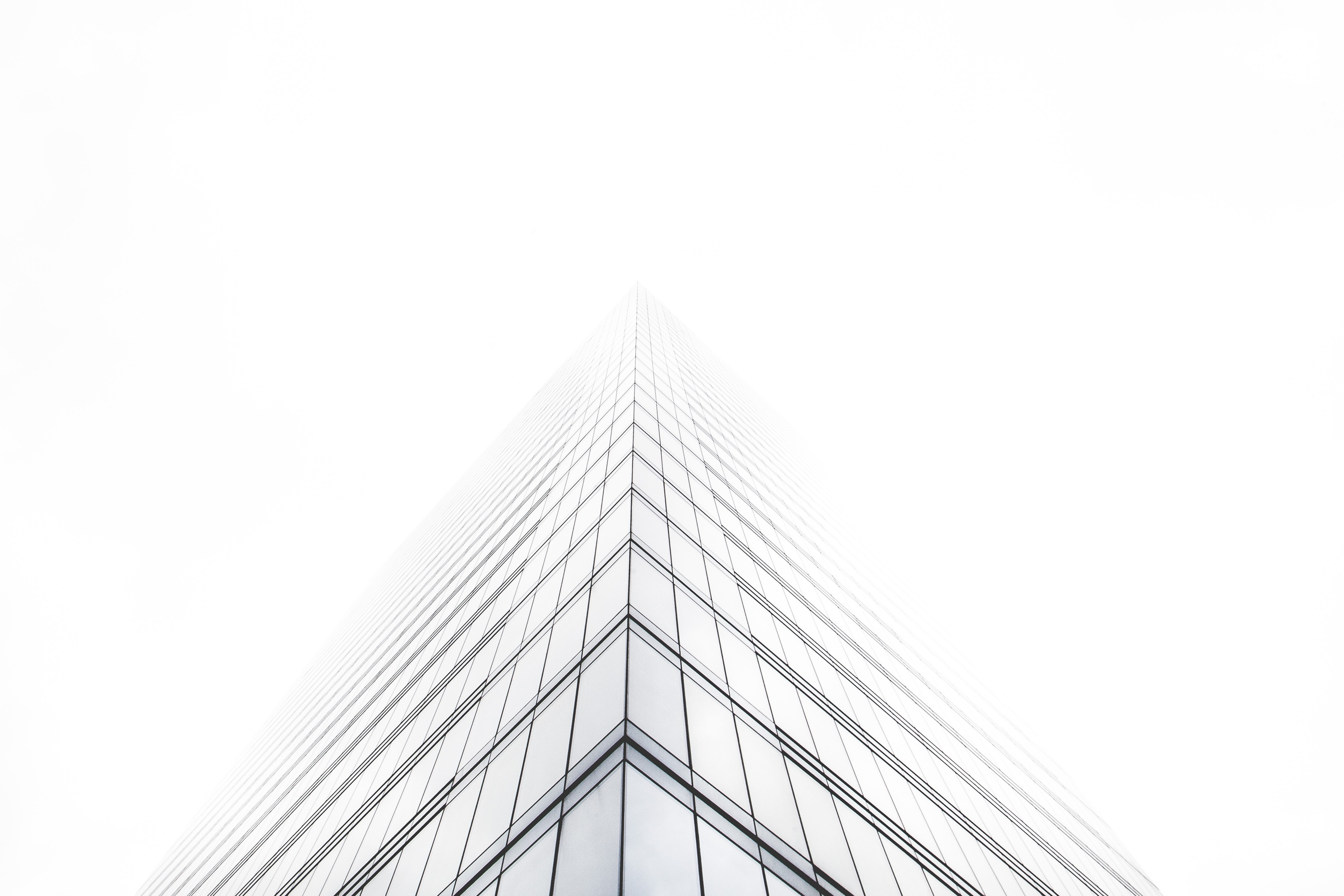 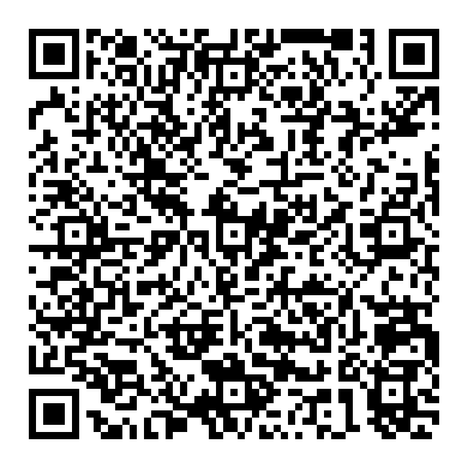 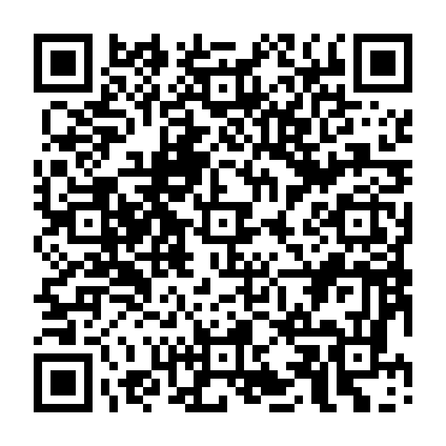 TOOL
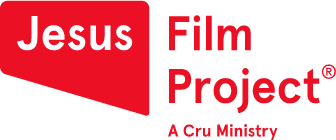 JESUS FILM
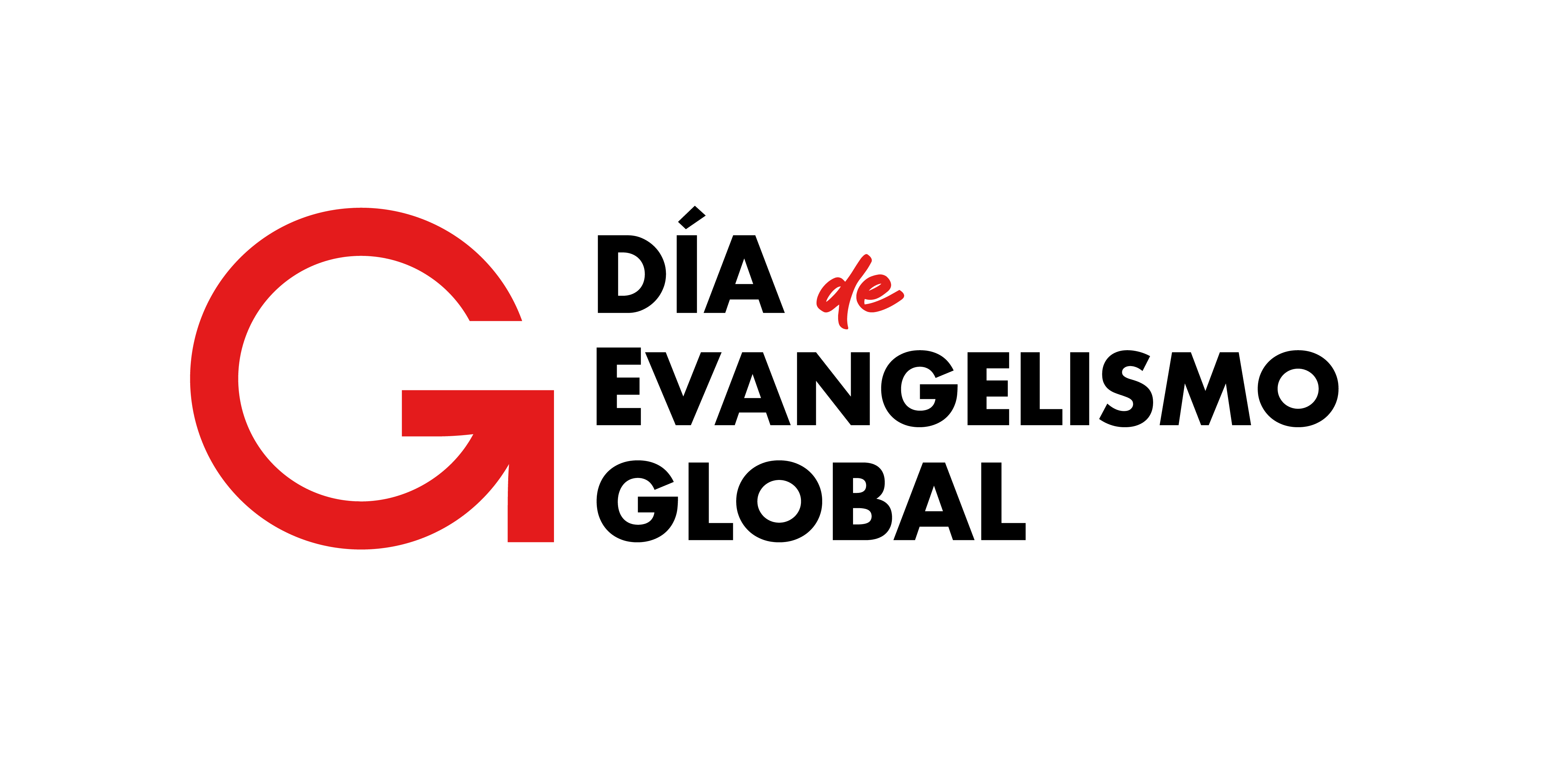 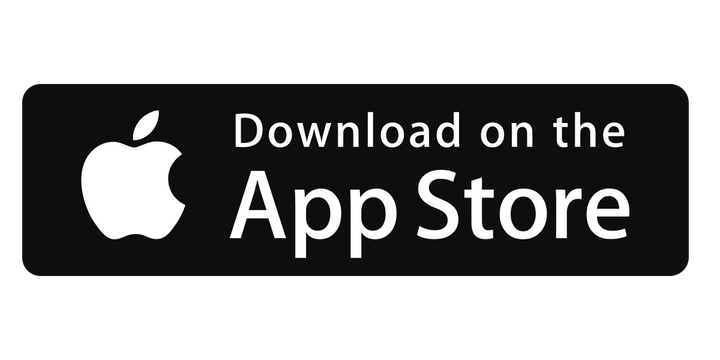 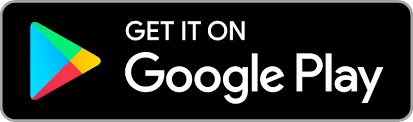 Evangelism
TOOL
EVANGELISTIC CUBE
GOD LOVES YOU + 
You are a sinner
JESUS DIED FOR YOUR SINS
HE WAS BURIED
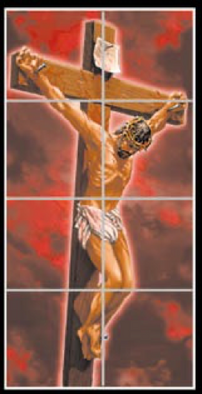 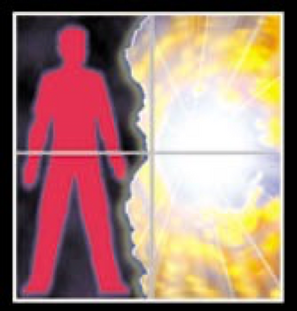 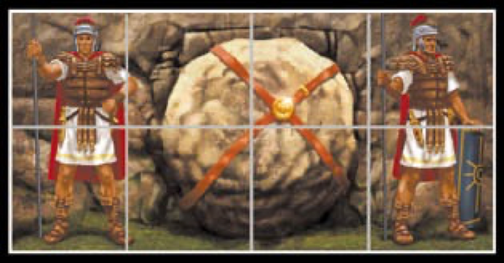 GOD RAISED JESUS FROM THE DEAD
JESUS IS THE ONLY WAY TO GOD
BELIEVE IN HIM AS YOUR SAVIOR
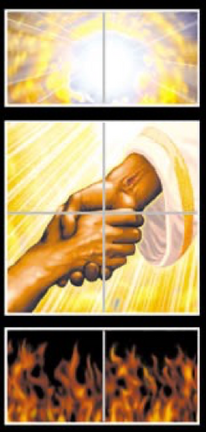 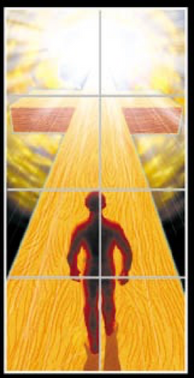 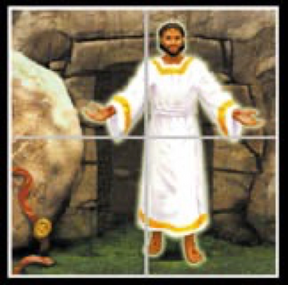 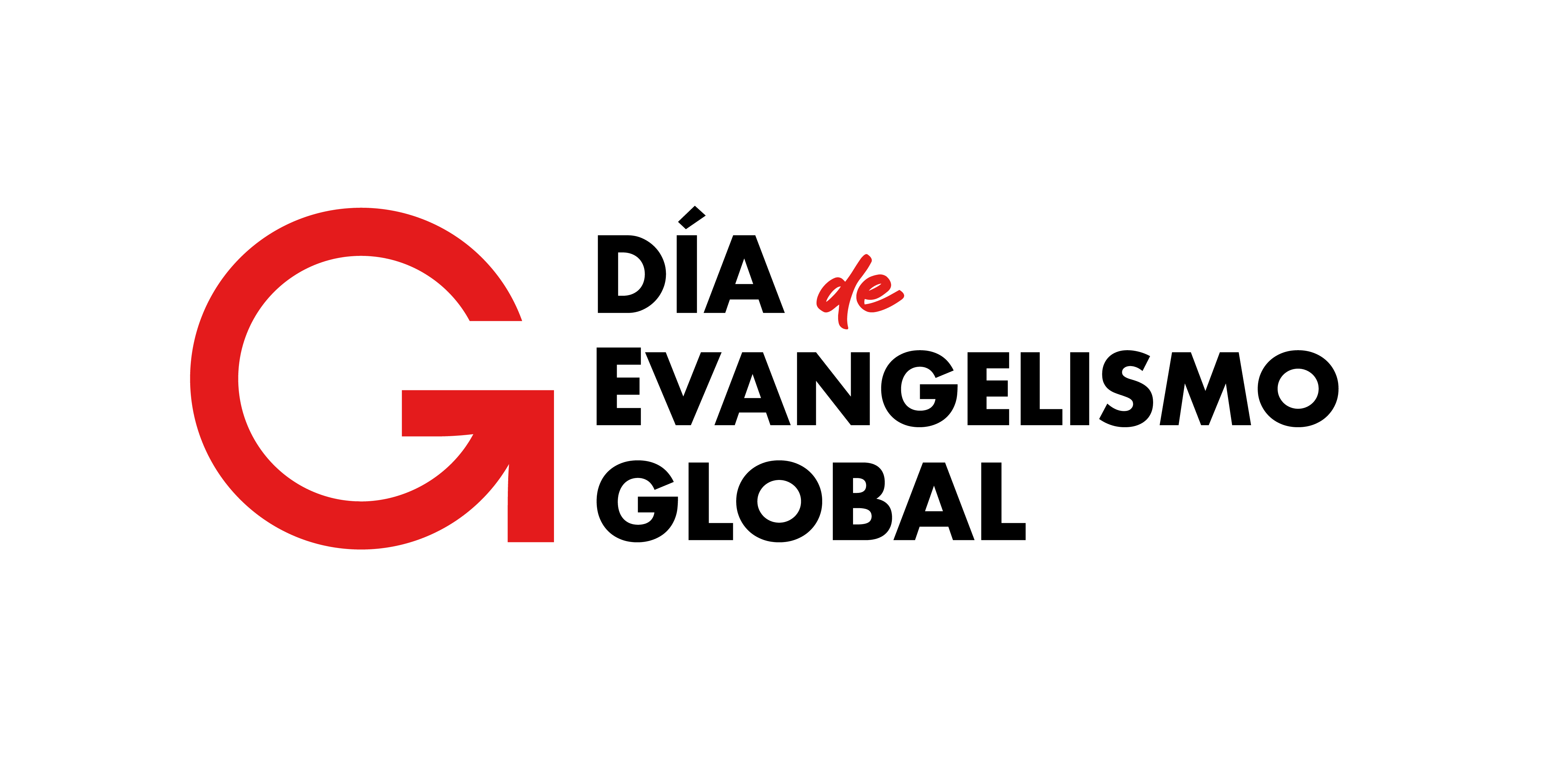 EVANGELISTIC BALL
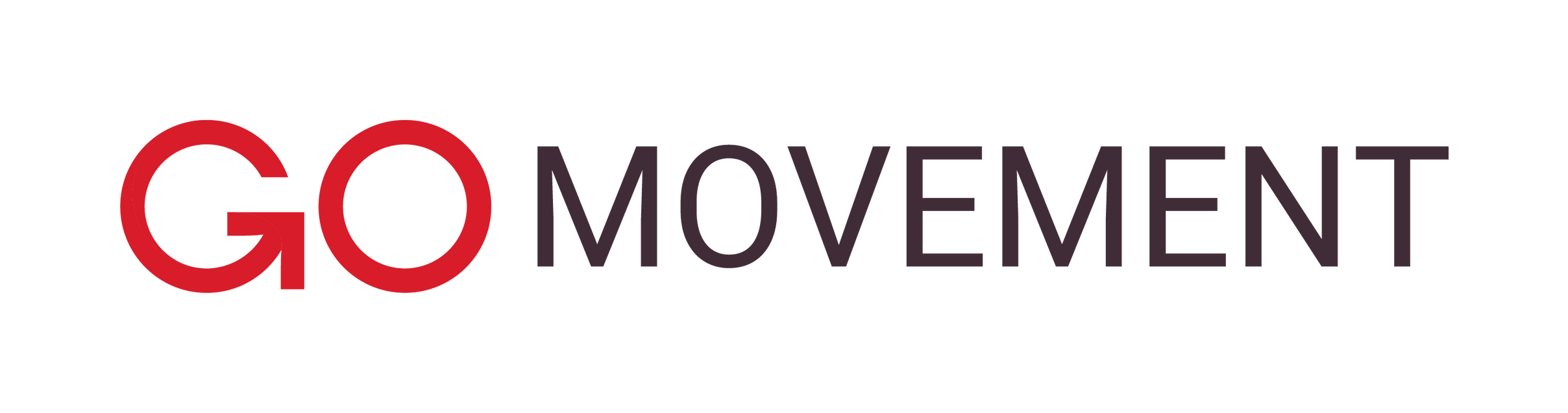 BLACK
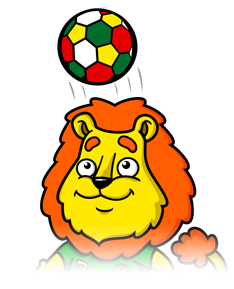 Sin and separation with God
RED
God's love shown in Jesus' cross
WHITE
God's forgiveness cleansing for us
GREEN
The Growth of the children of God through spiritual disciplines
YELLOW
The promise of eternal life with God in heaven
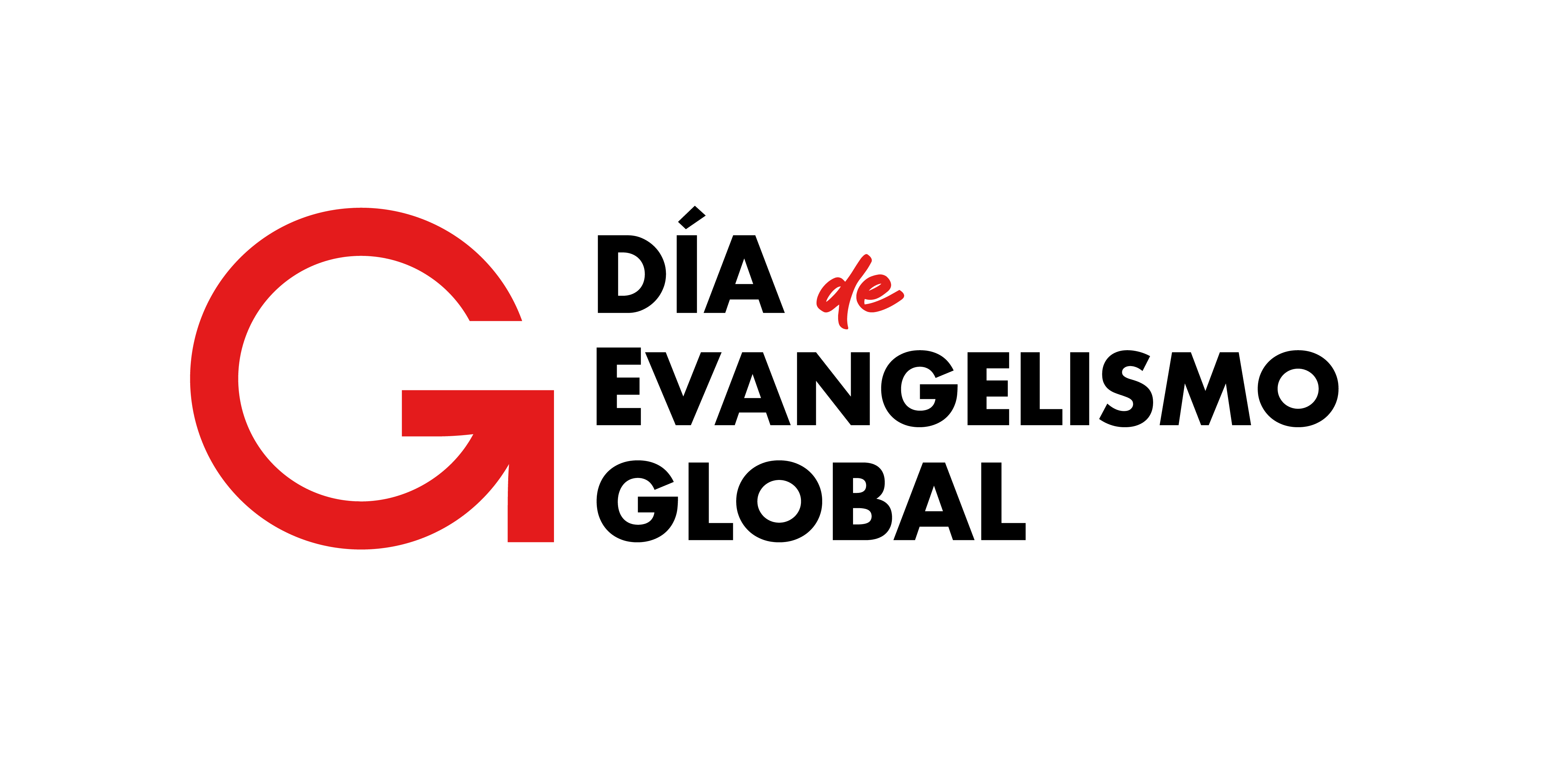 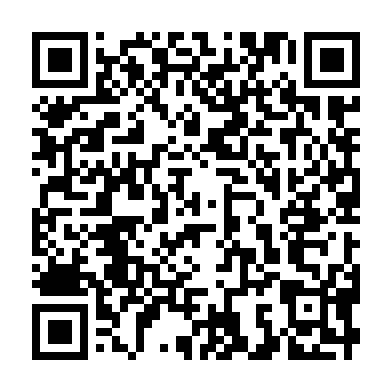 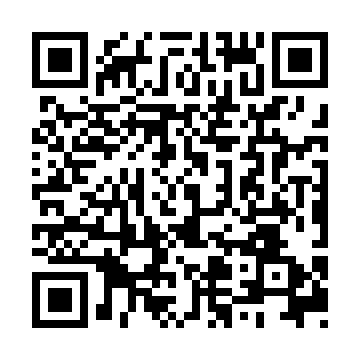 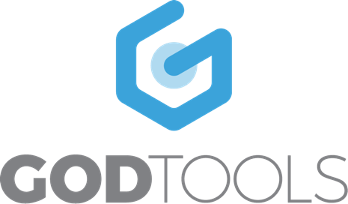 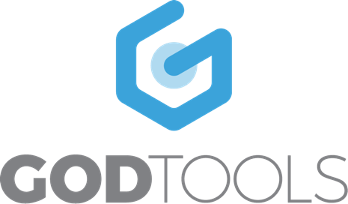 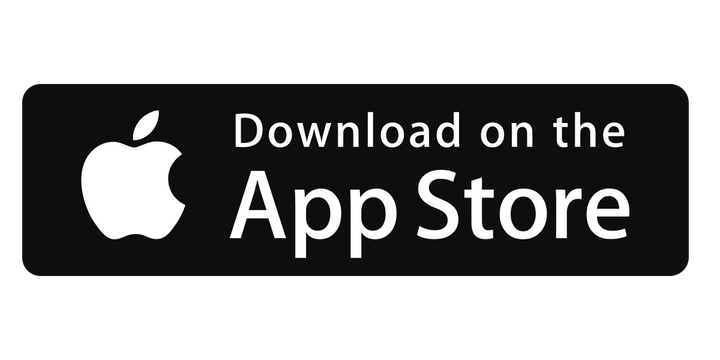 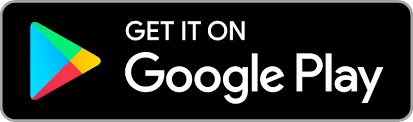 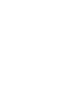 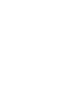 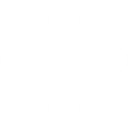 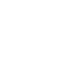 THE FOUR
CONNECTION WITH THE LOST (JOHN 4: 7-15)
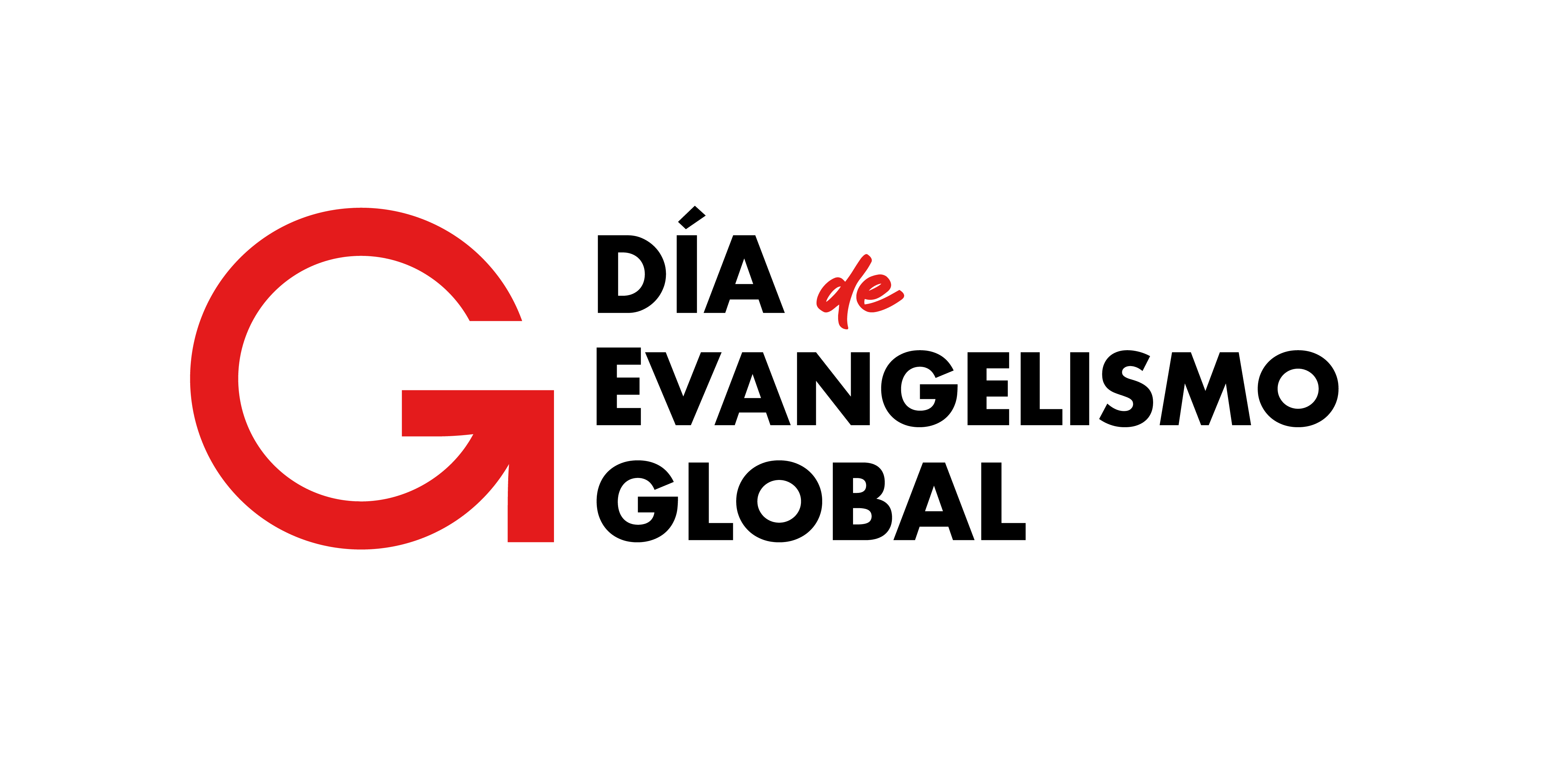 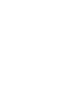 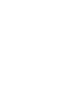 THESE FOUR SYMBOLS REPRESENT THE CENTRAL MESSAGE OF THE BIBLE
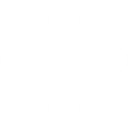 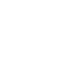 Our sin does not prevent God from loving us!
On the cross, Jesus took the punishment for our sins
John 3:16
DECISION
 He offers us a full and eternal life through Jesus Christ. Each person is challenged to make a decision. 
John 1:12
God loves you
totally!
 His love is unlimited
and unconditional. 
Genesis 1:31
Doing things our own way is what the Bible calls sin
Romans 3:23
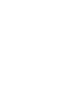 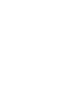 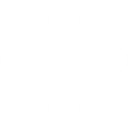 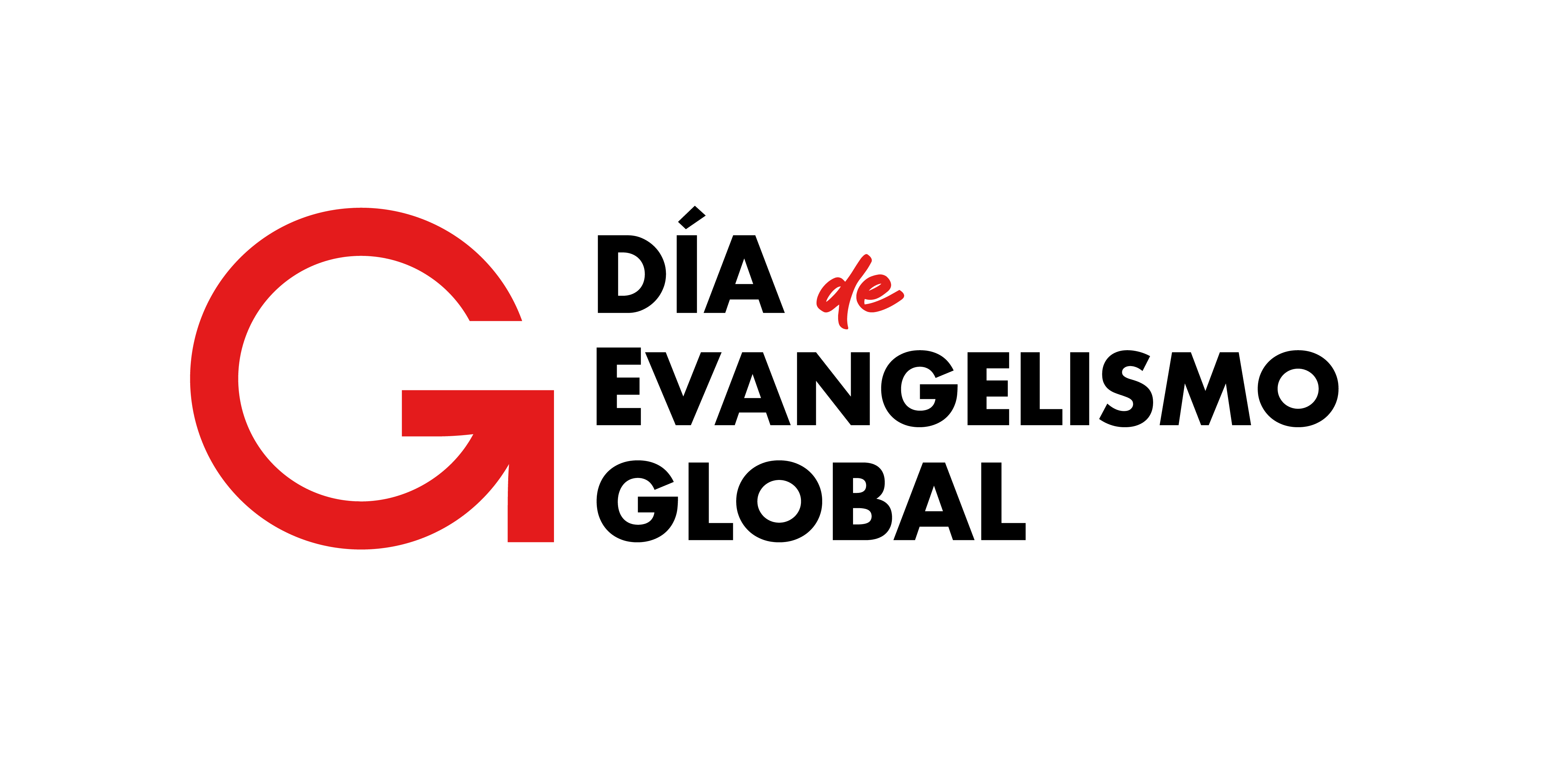 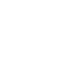 THESE FOUR SYMBOLS REPRESENT THE CENTRAL MESSAGE OF THE BIBLE
DECISION
 He offers us a full and eternal life through Jesus Christ. Each person is challenged to make a decision. 
John 1:12
Our sin does not prevent God from loving us!
On the cross, Jesus took the punishment for our sins
John 3:16
Doing things our own way is what the Bible calls sin
Romans 3:23
God loves you
totally!
 His love is unlimited
and unconditional. 
Genesis 1:31
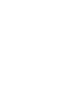 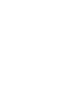 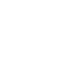 THESE FOUR SYMBOLS REPRESENT THE CENTRAL MESSAGE OF THE BIBLE
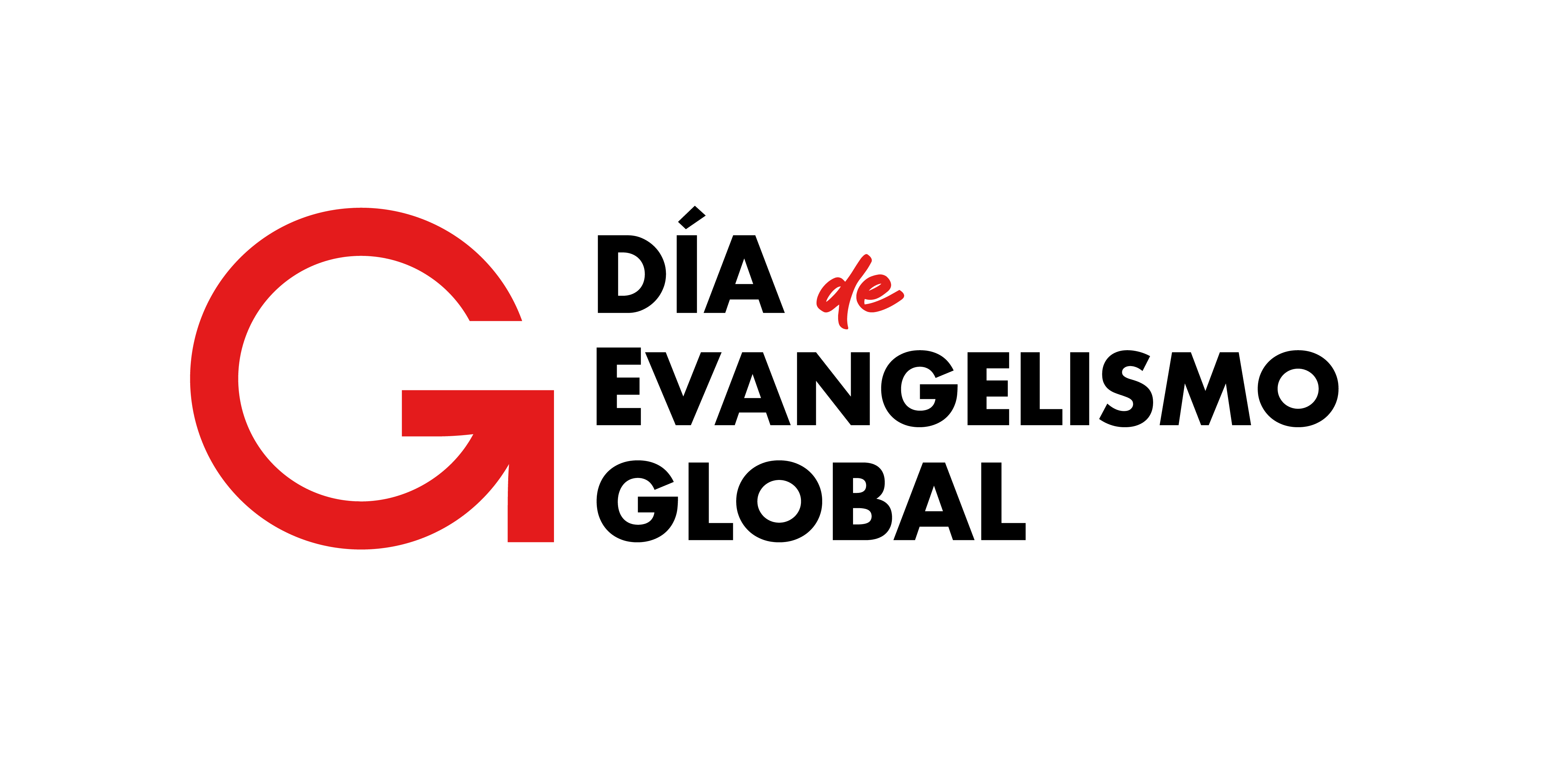 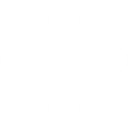 DECISION
 He offers us a full and eternal life through Jesus Christ. Each person is challenged to make a decision. 
John 1:12
God loves you
totally!
 His love is unlimited
and unconditional. 
Genesis 1:31
Our sin does not prevent God from loving us!
On the cross, Jesus took the punishment for our sins
John 3:16
Doing things our own way is what the Bible calls sin
Romans 3:23
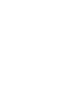 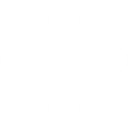 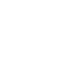 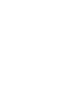 THESE FOUR SYMBOLS REPRESENT THE CENTRAL MESSAGE OF THE BIBLE
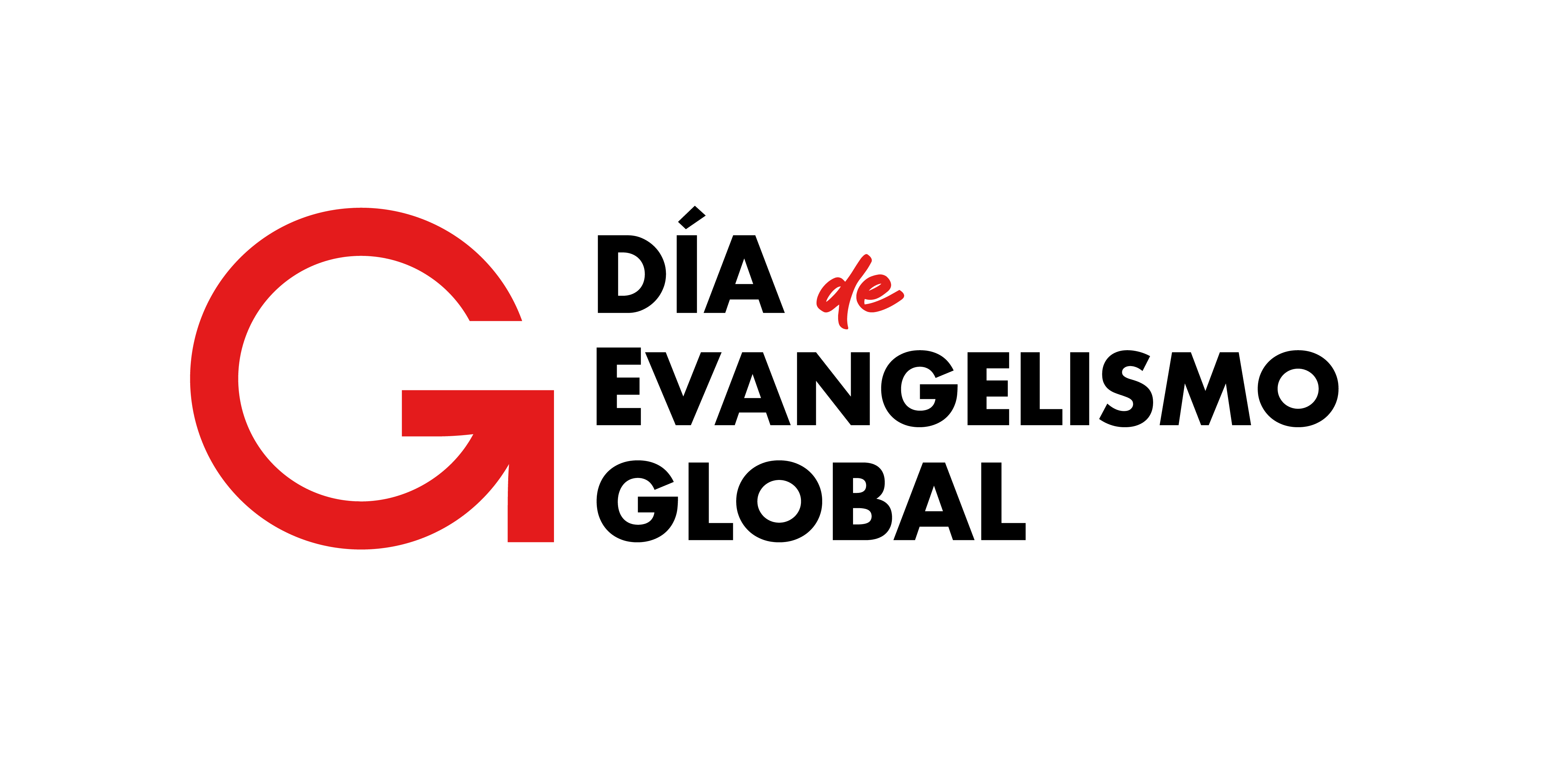 God loves you
totally!
 His love is unlimited
and unconditional. 
Genesis 1:31
DECISION
 He offers us a full and eternal life through Jesus Christ. Each person is challenged to make a decision. 
John 1:12
Doing things our own way is what the Bible calls sin
Romans 3:23
Our sin does not prevent God from loving us!
On the cross, Jesus took the punishment for our sins
John 3:16
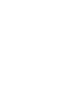 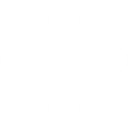 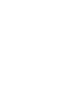 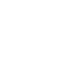 THESE FOUR SYMBOLS REPRESENT THE CENTRAL MESSAGE OF THE BIBLE
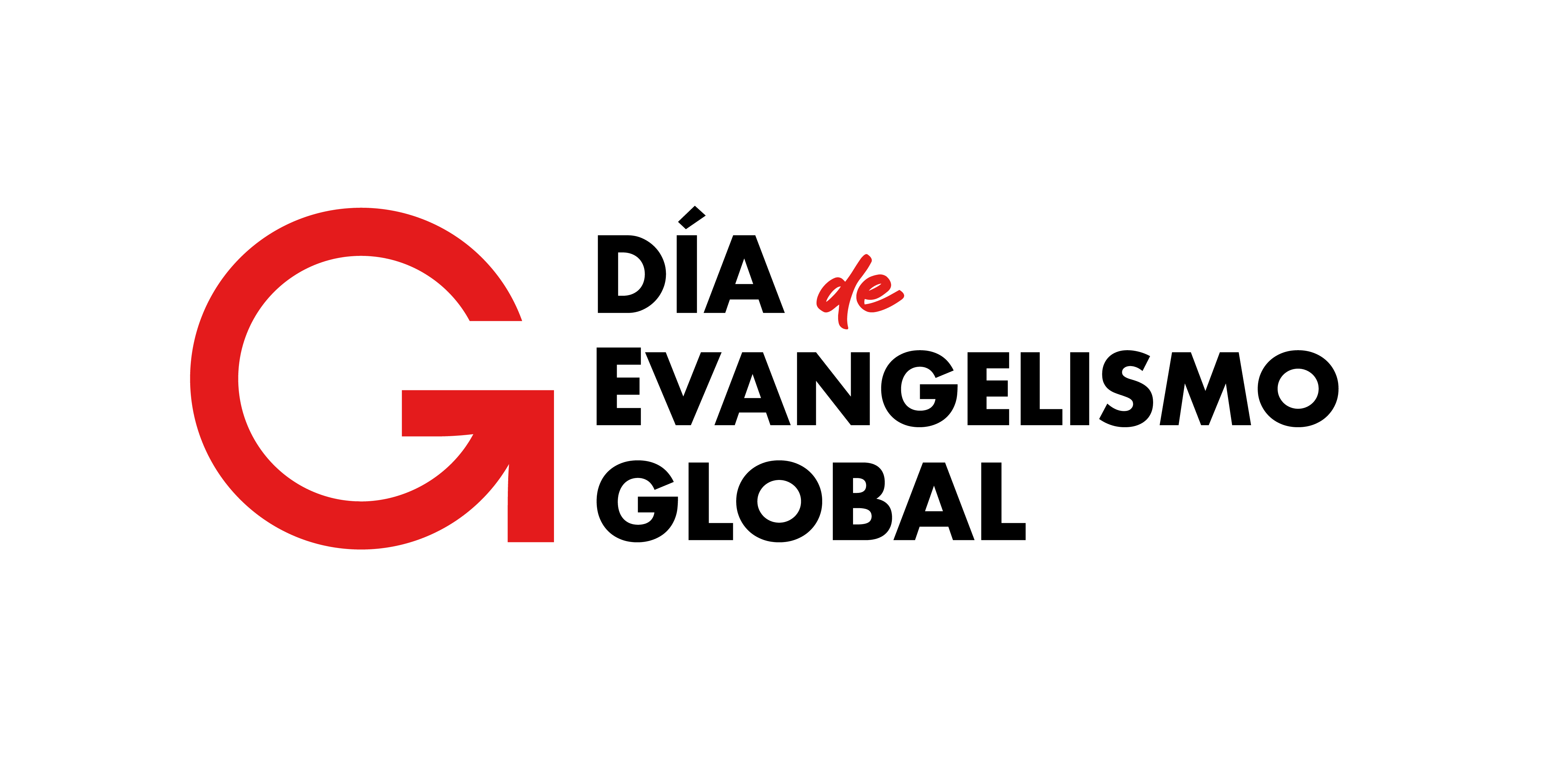 God loves you
totally!
 His love is unlimited
and unconditional. 
Genesis 1:31
Doing things our own way is what the Bible calls sin
Romans 3:23
Our sin does not prevent God from loving us!
On the cross, Jesus took the punishment for our sins
John 3:16
DECISION
 He offers us a full and eternal life through Jesus Christ. Each person is challenged to make a decision. 
John 1:12
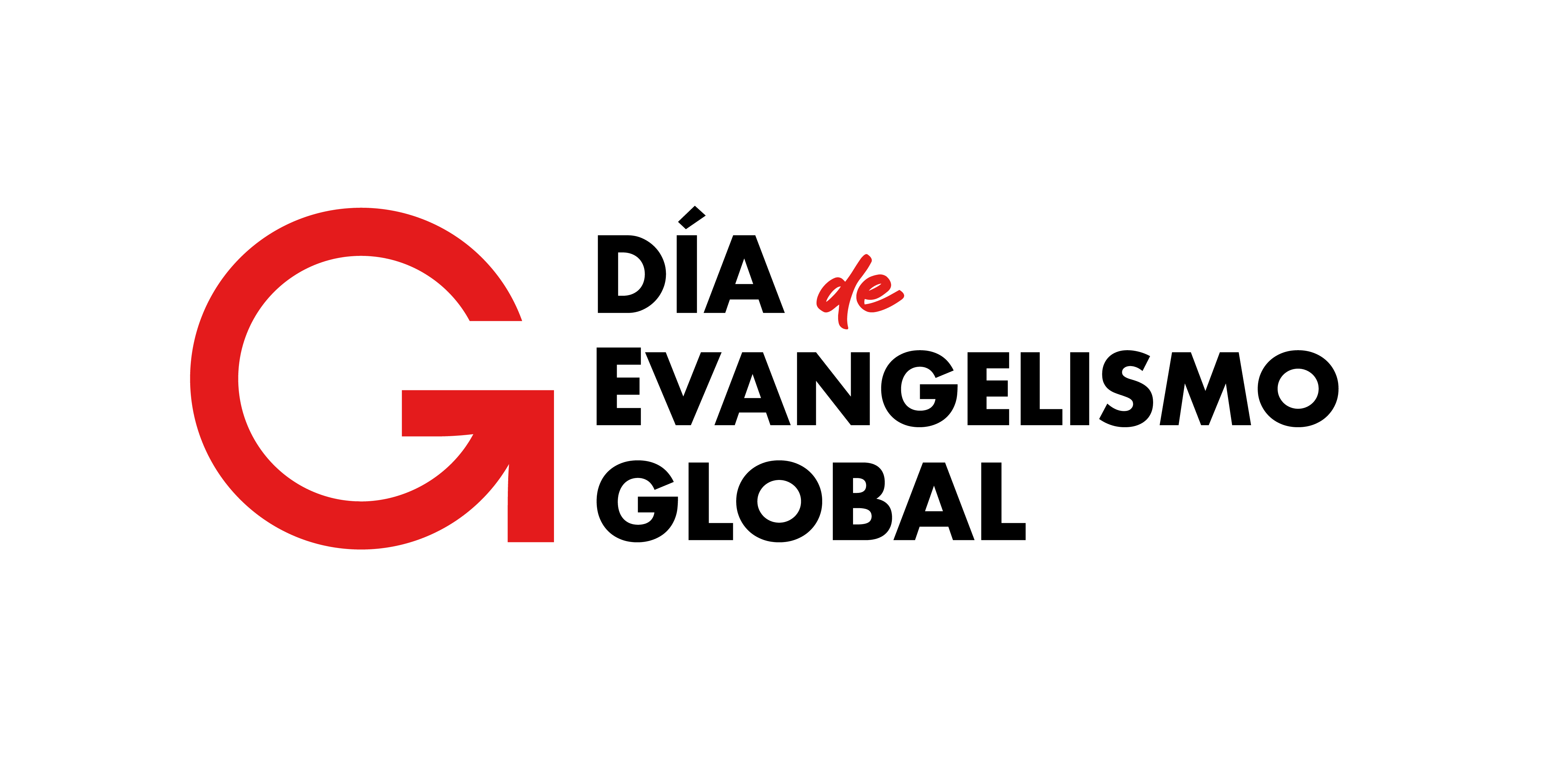 GOD
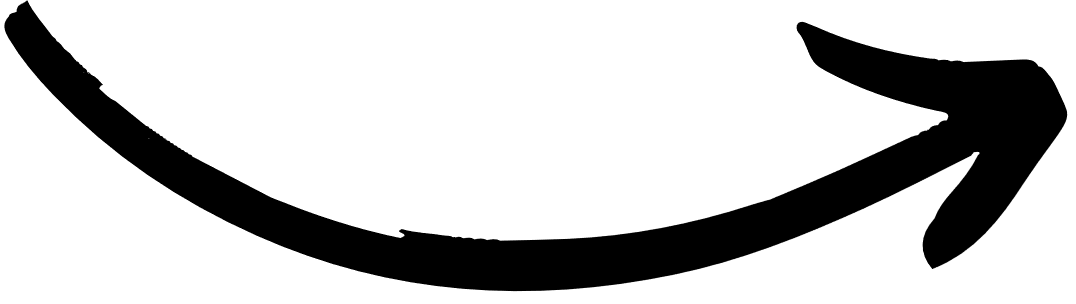 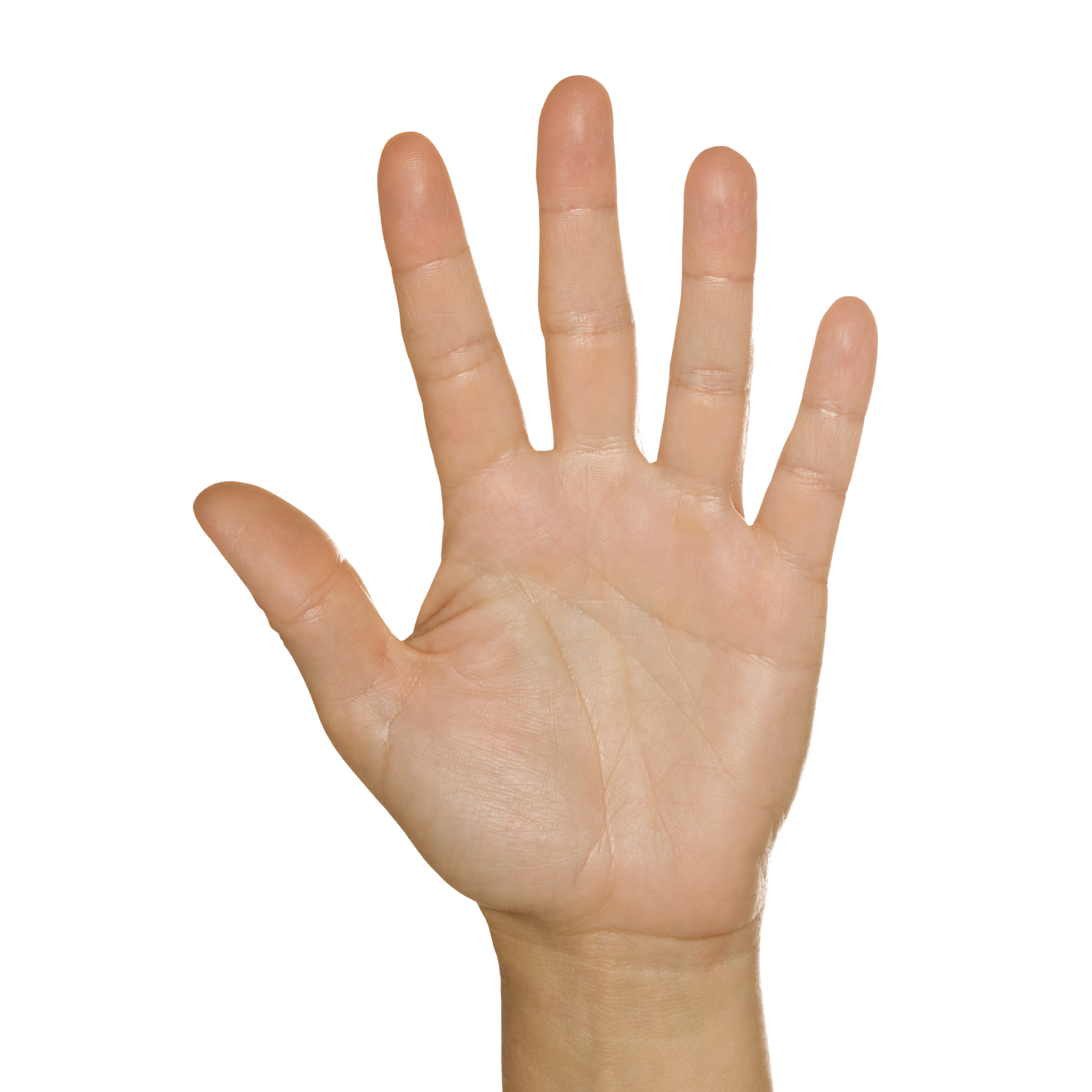 MAN
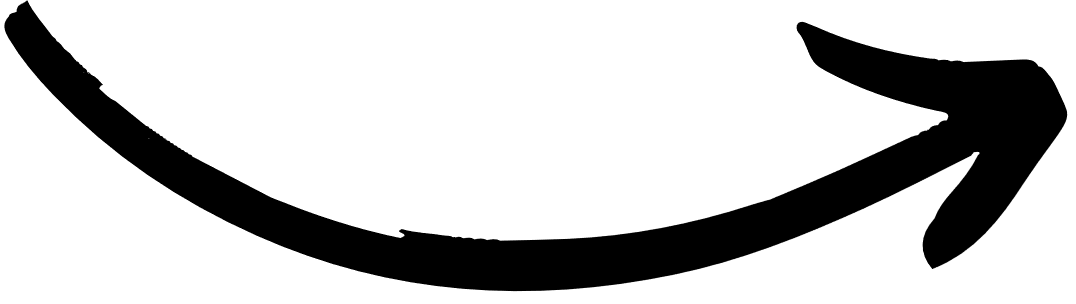 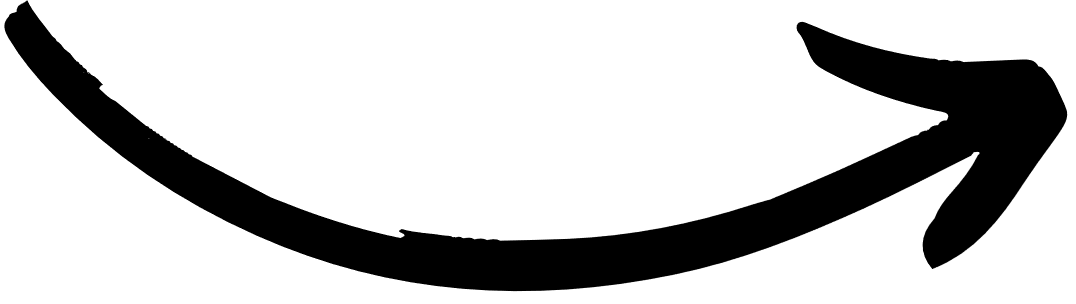 CHRIST
THE GOSPEL
with the hands
FAITH
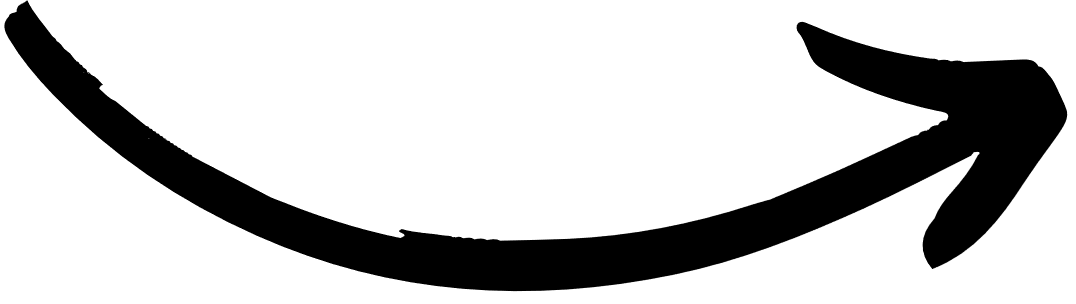 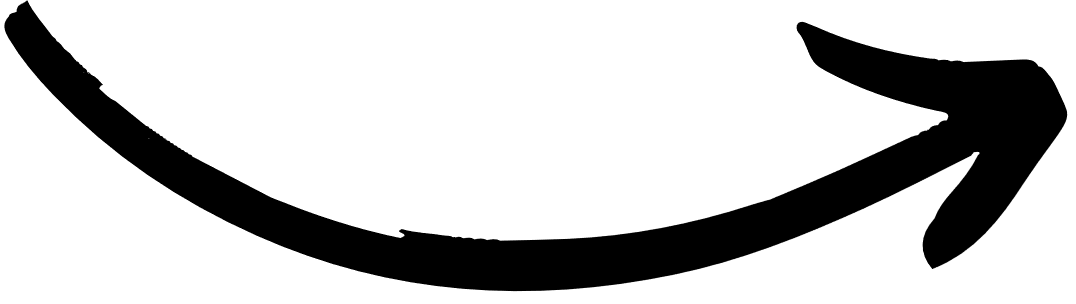 GRACE
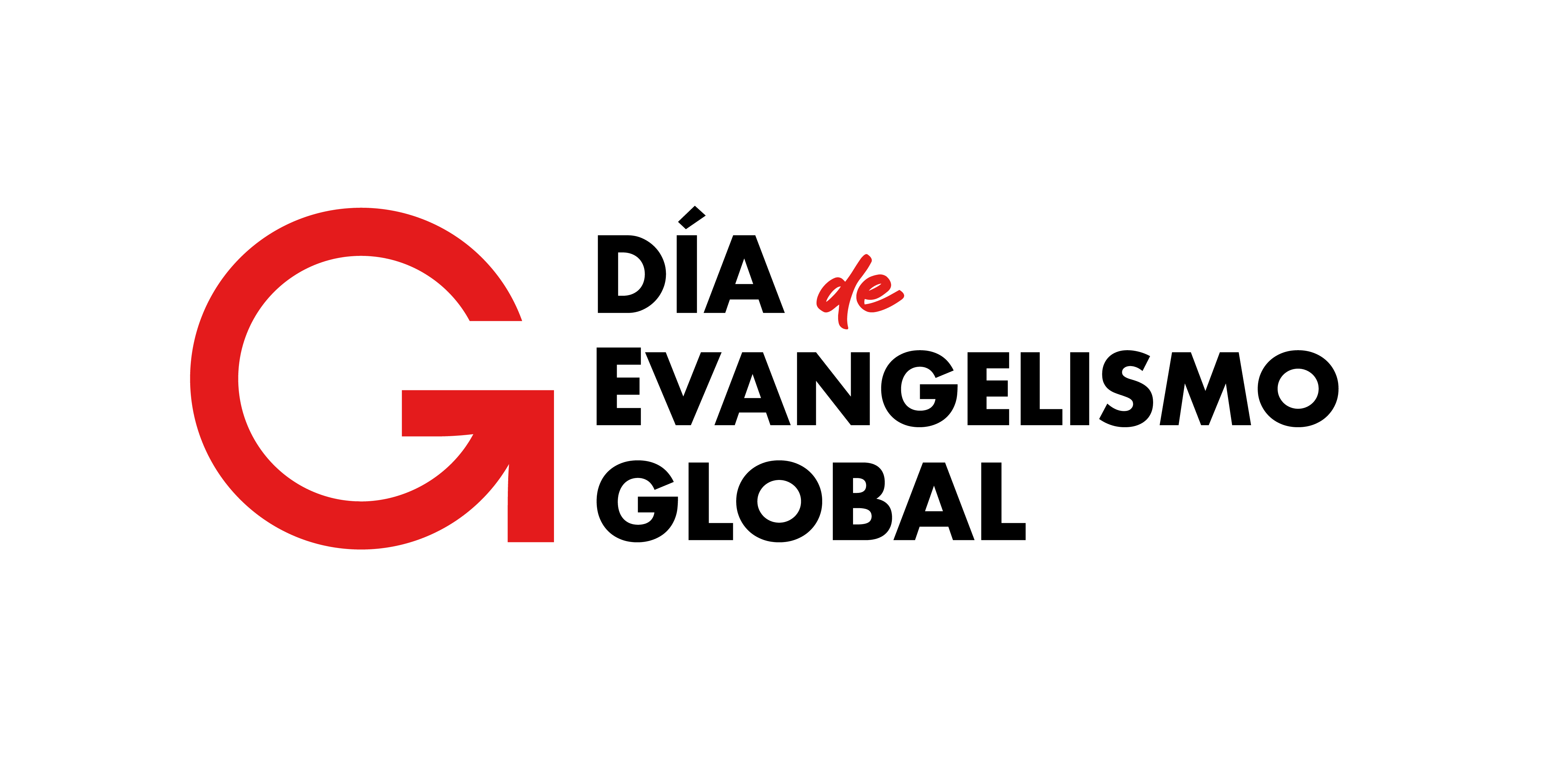 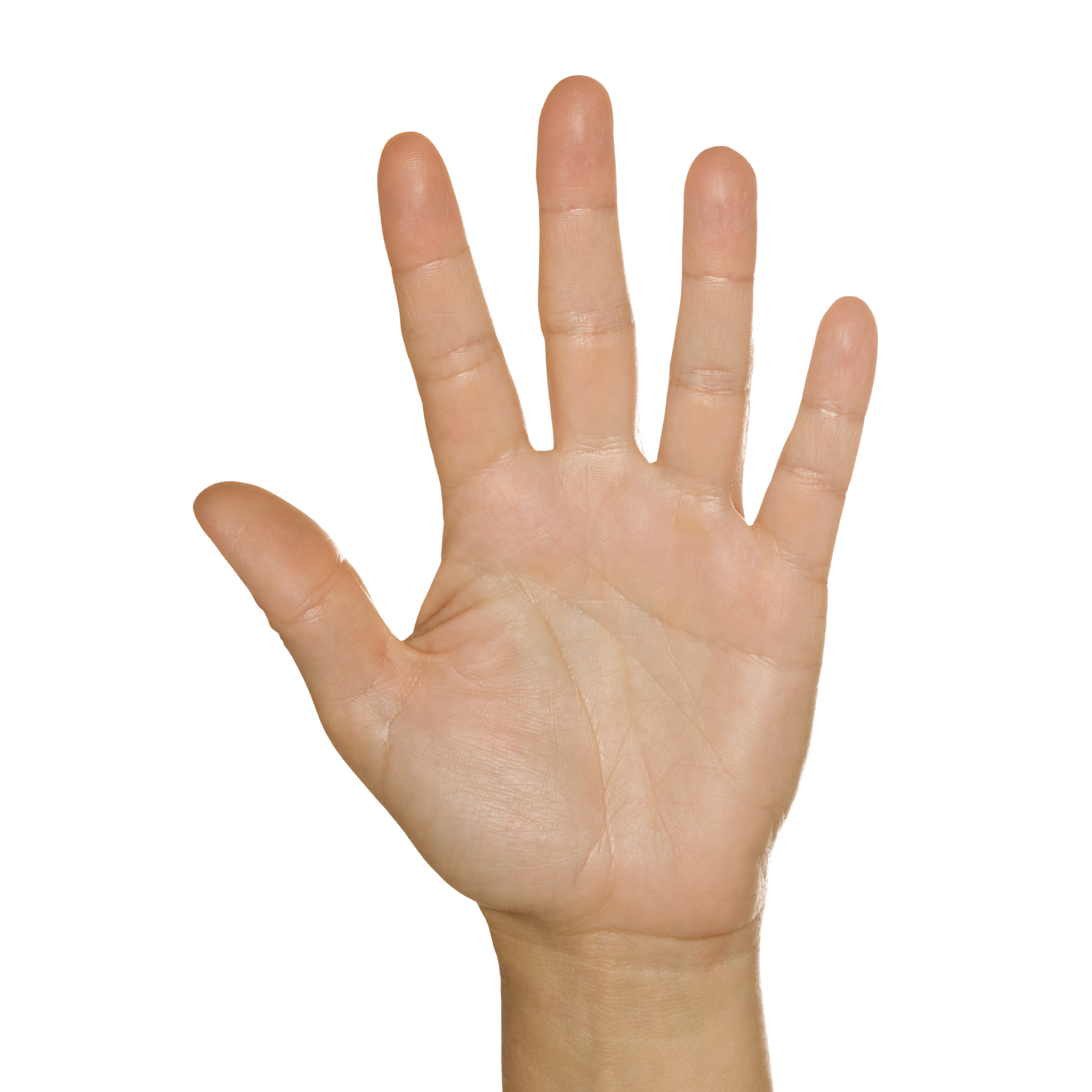 THE GOSPEL
with the hands
S
ETERNAL LIFE IS A GIFT AND THEREFORE CANNOT BE EARNED OR DESERVED.
Romans 6:23
Ephesians 2:8-9
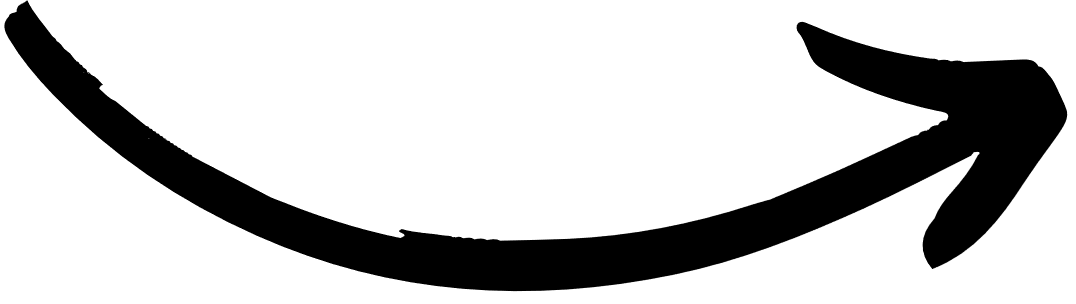 GRACE
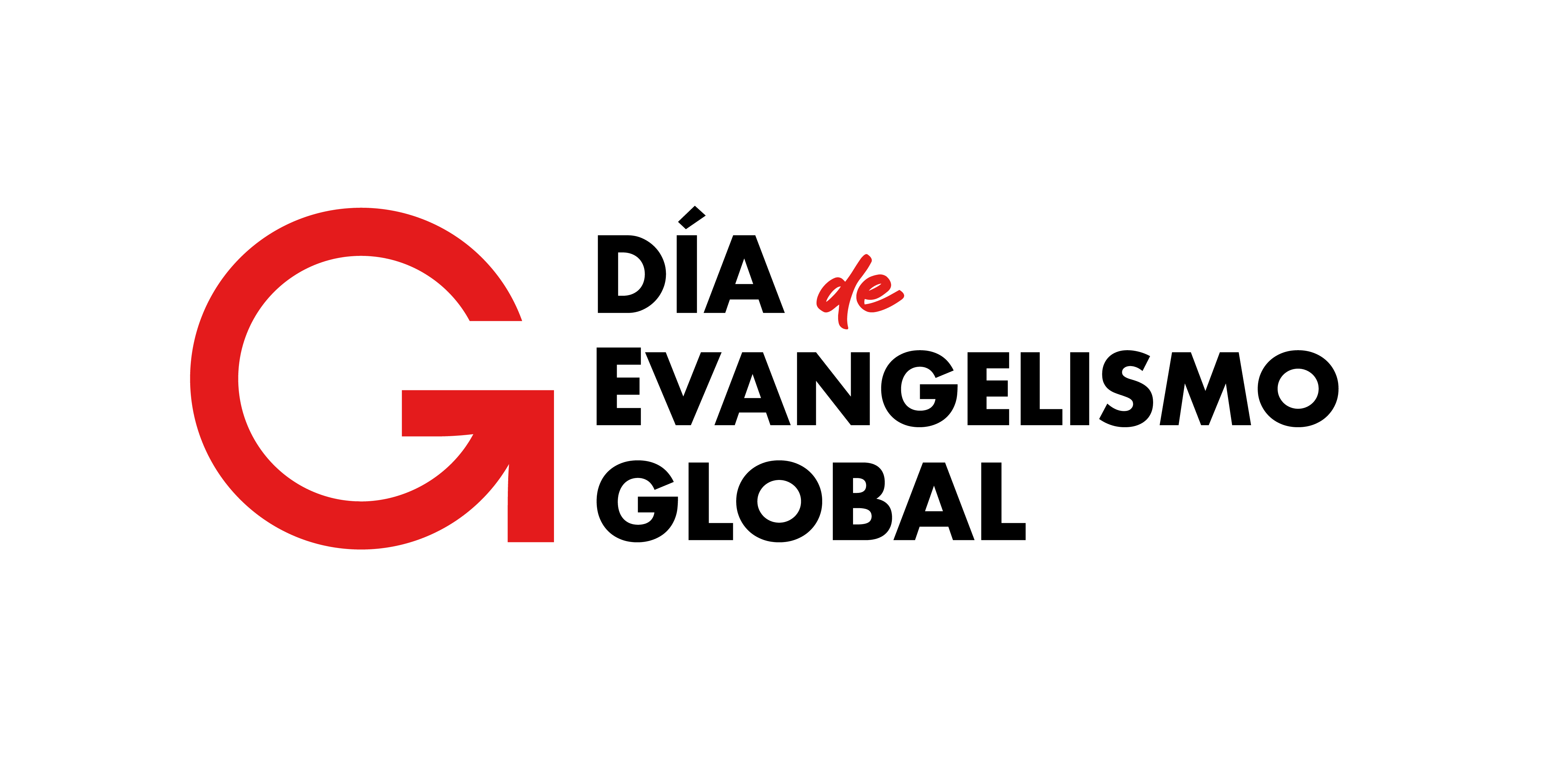 MAN
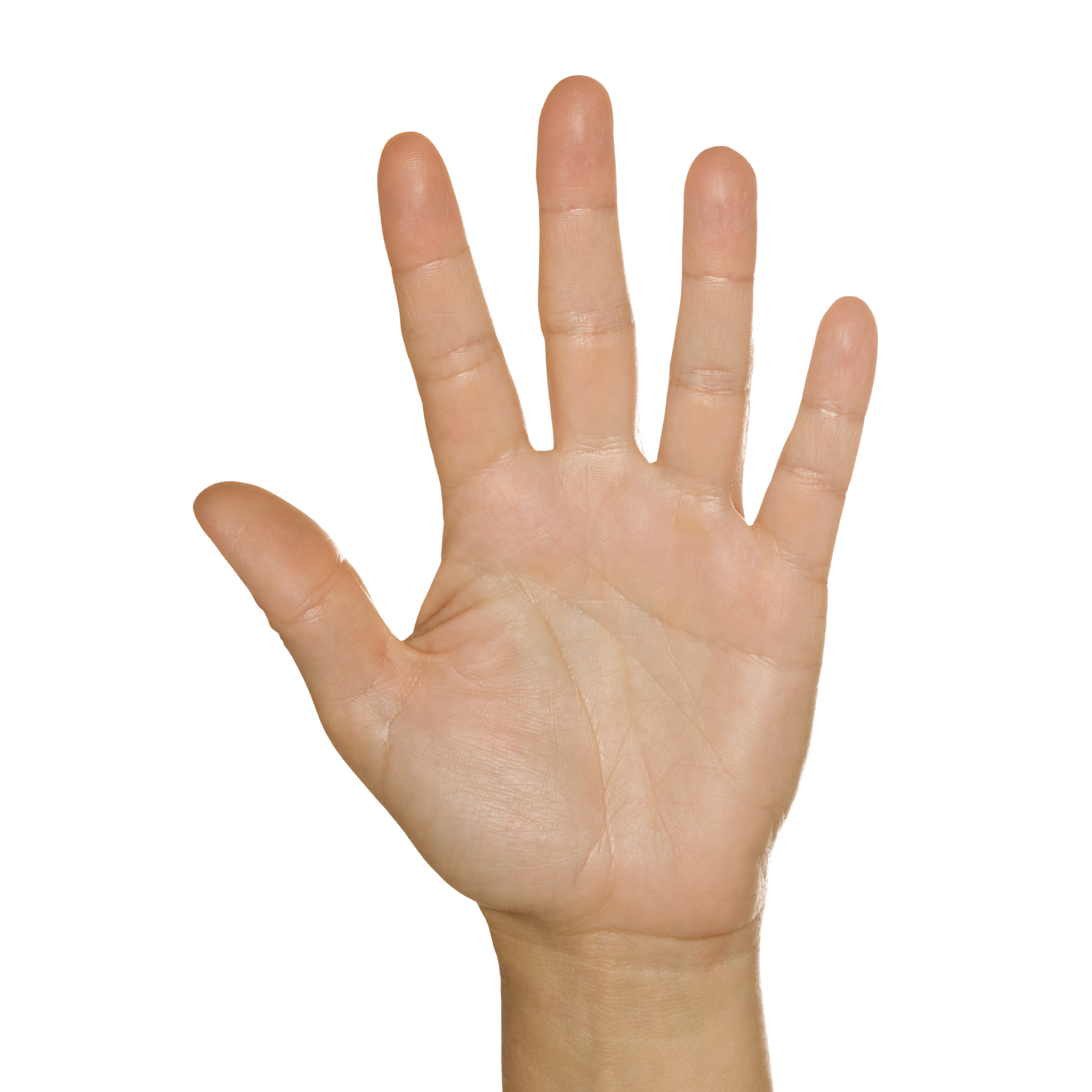 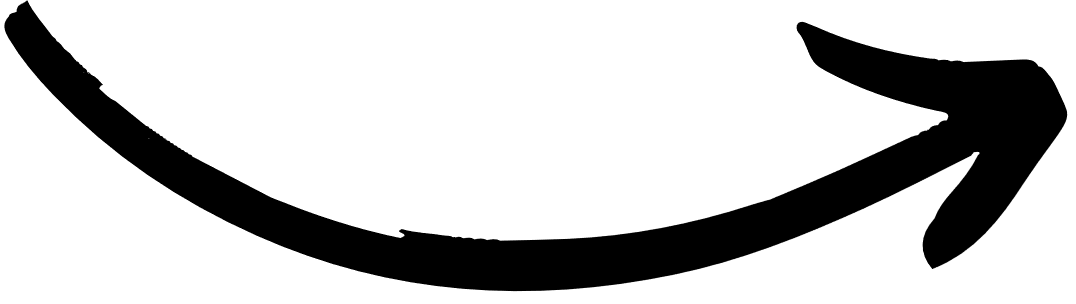 MANKIND IS SINFUL. IT CANNOT SAVE ITSELF.
Romans 3:23
Matthew 5:48
THE GOSPEL
with the hands
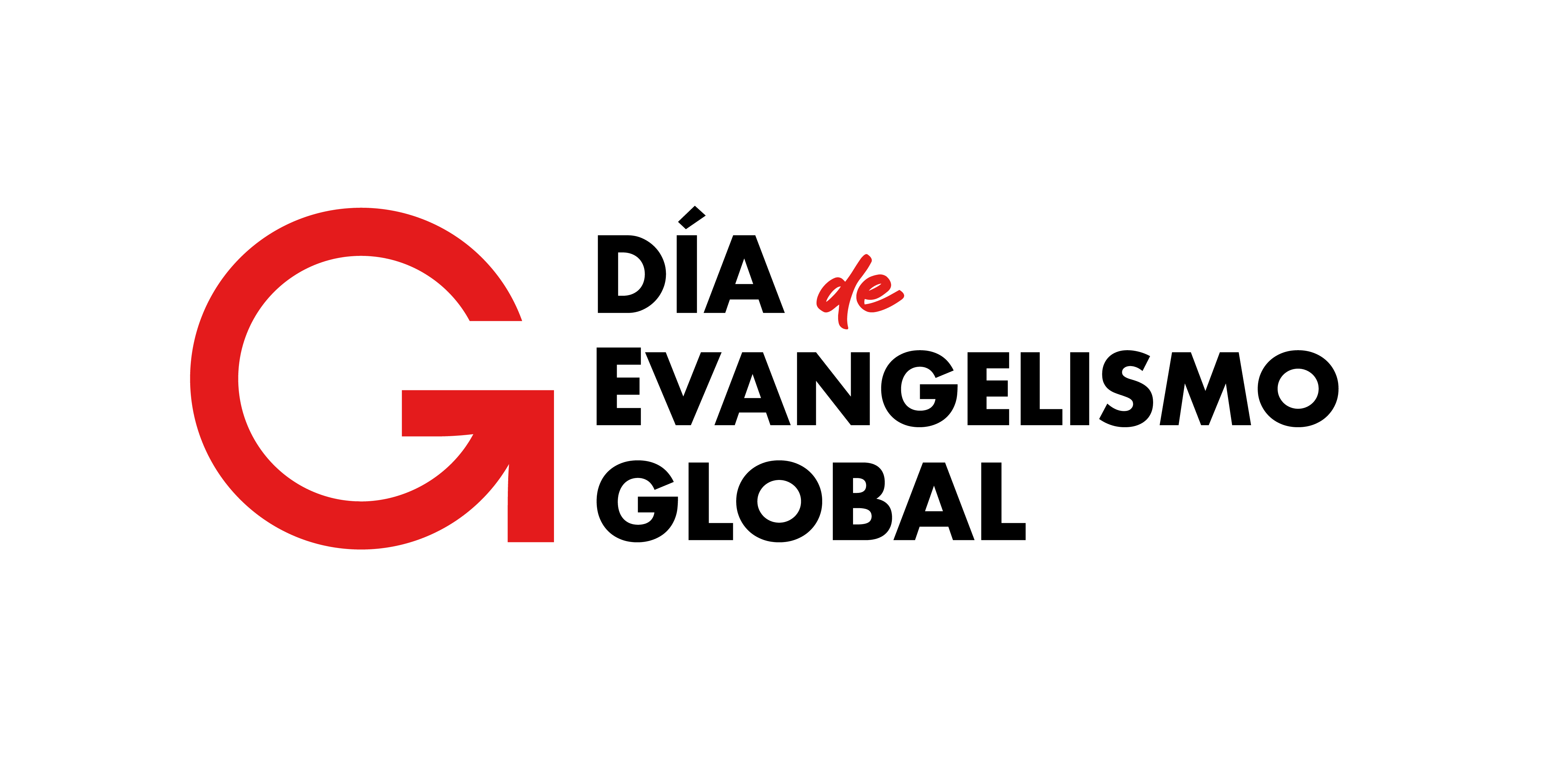 GOD
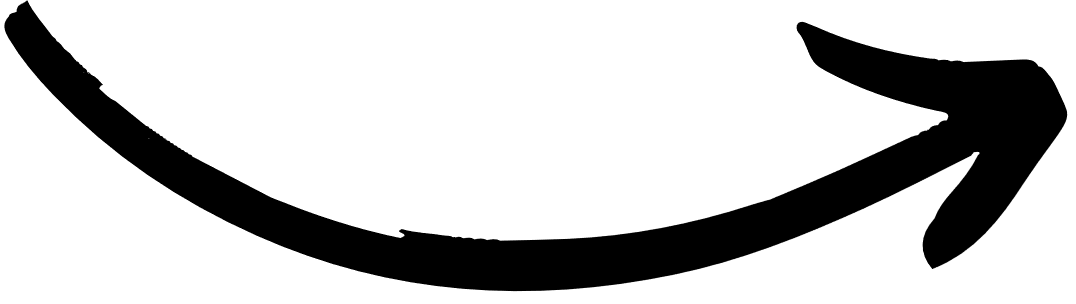 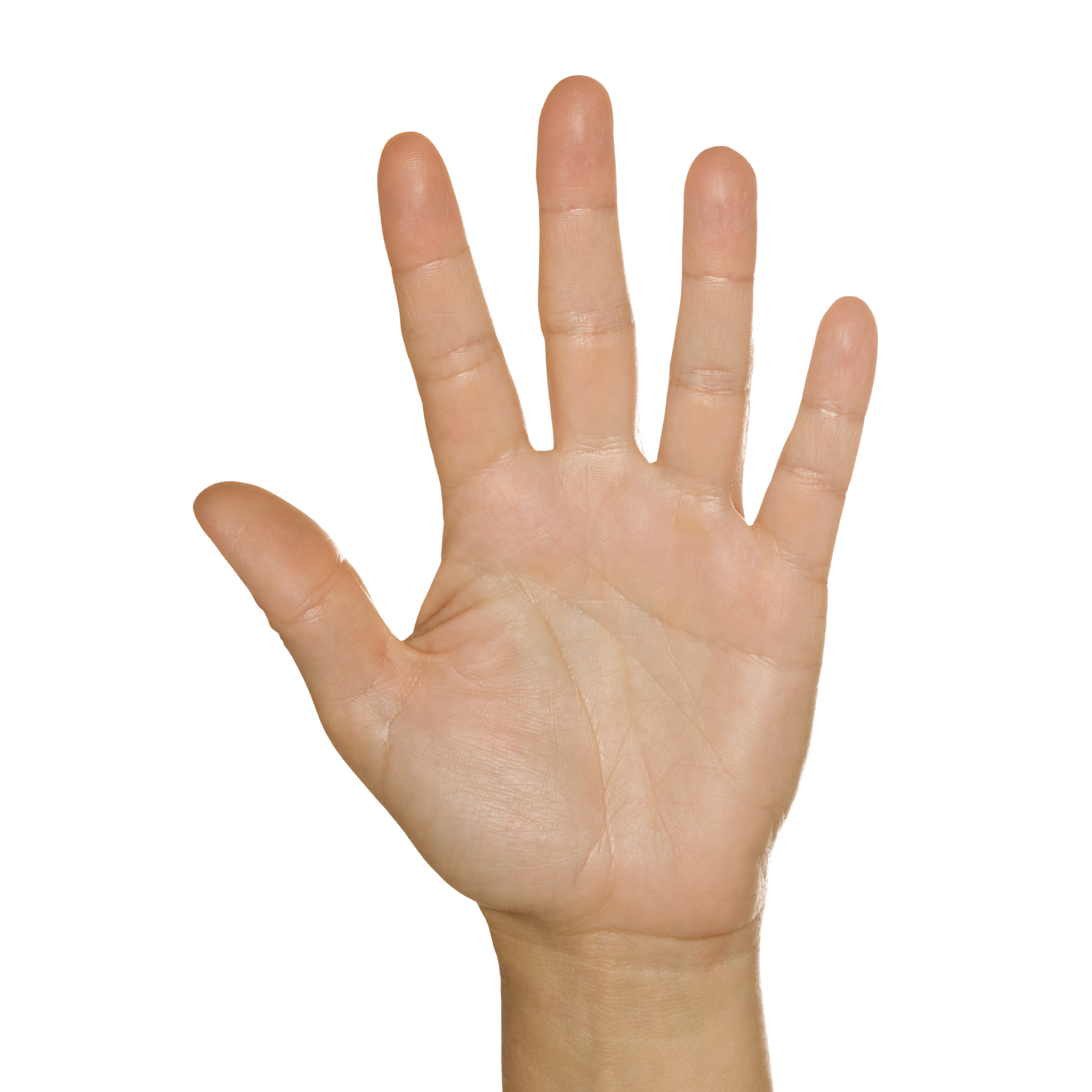 GOD IS MERCIFUL, BUT HE IS ALSO JUST.
1 John 4:8
Exodus 34:7b
THE GOSPEL
with the hands
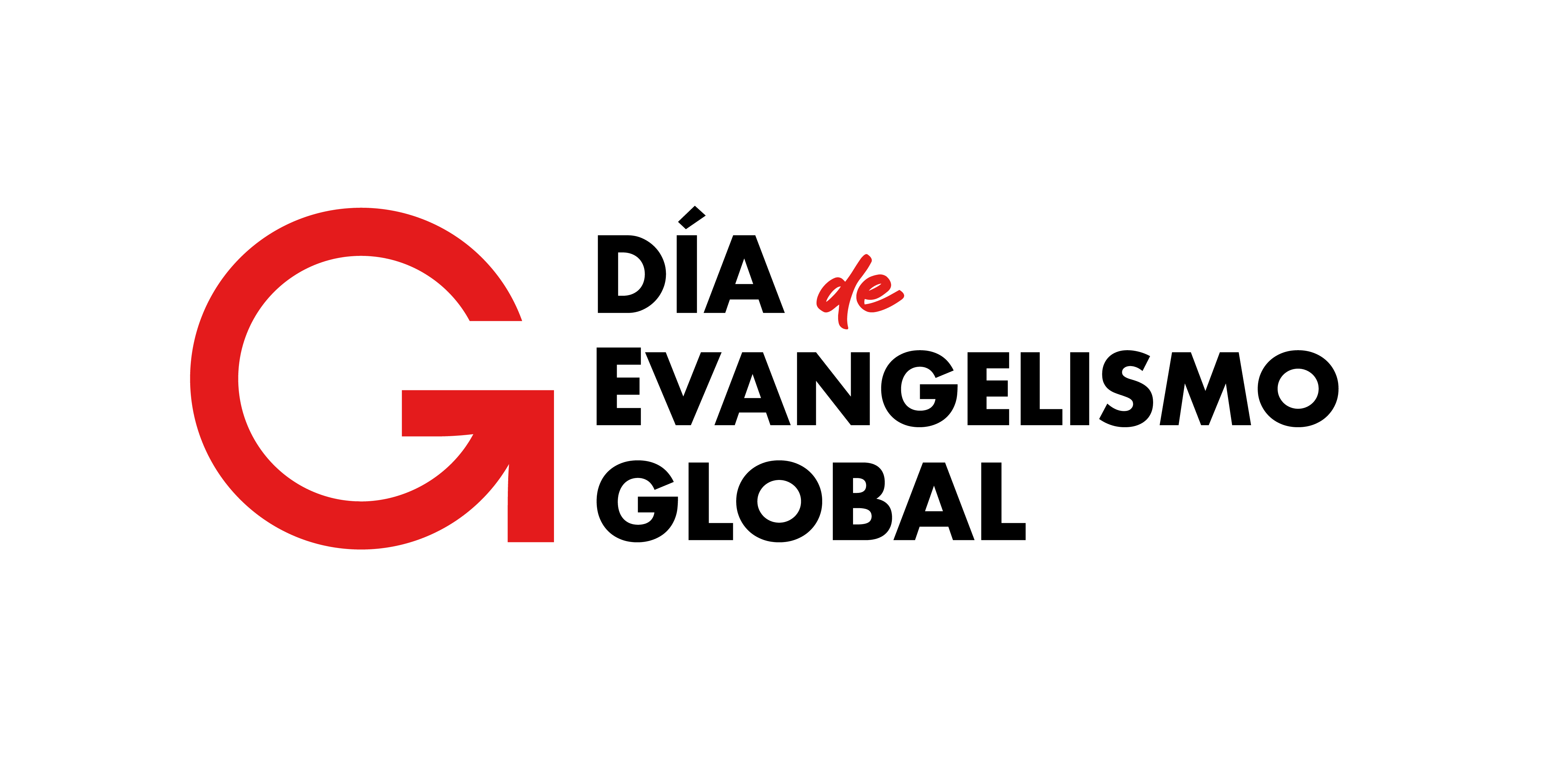 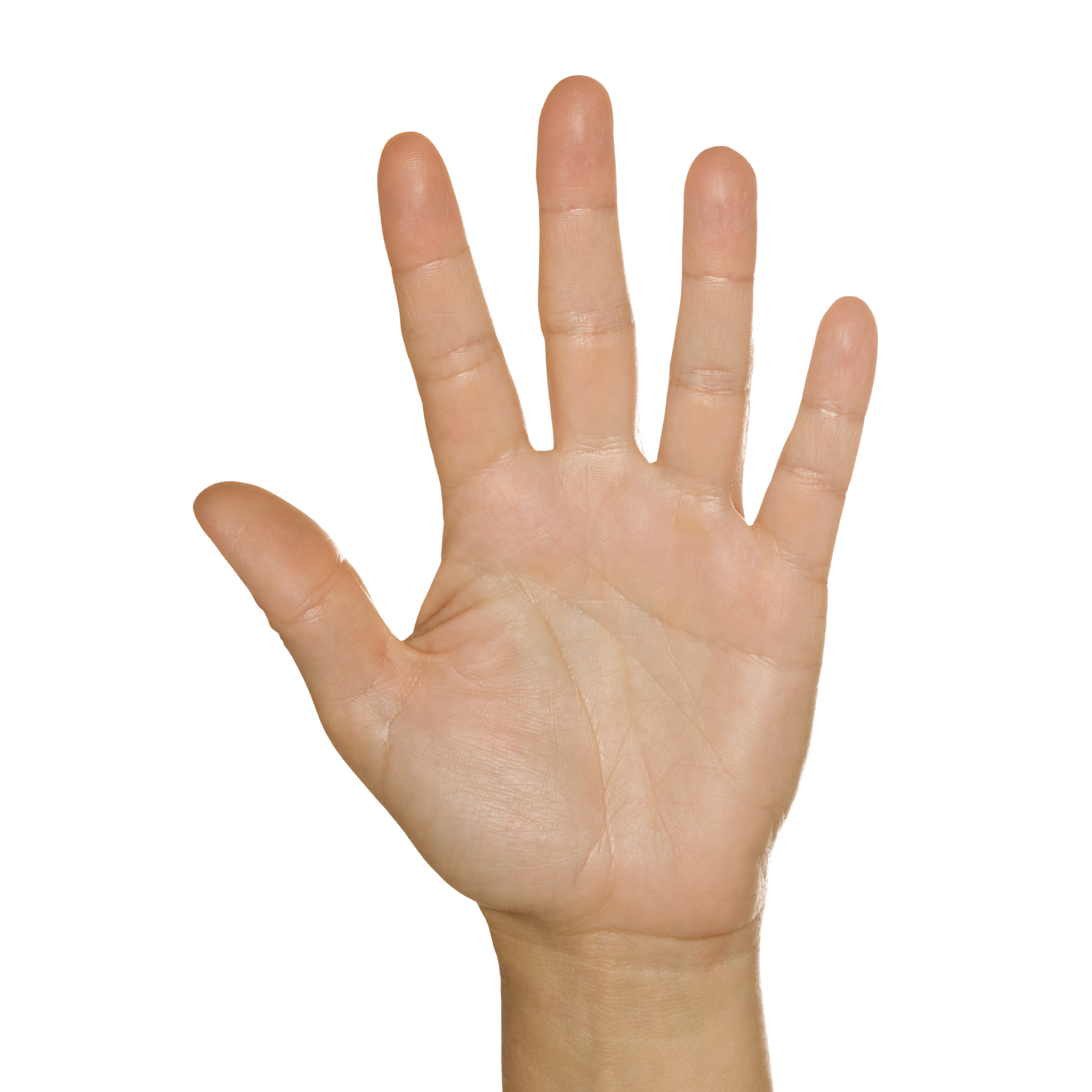 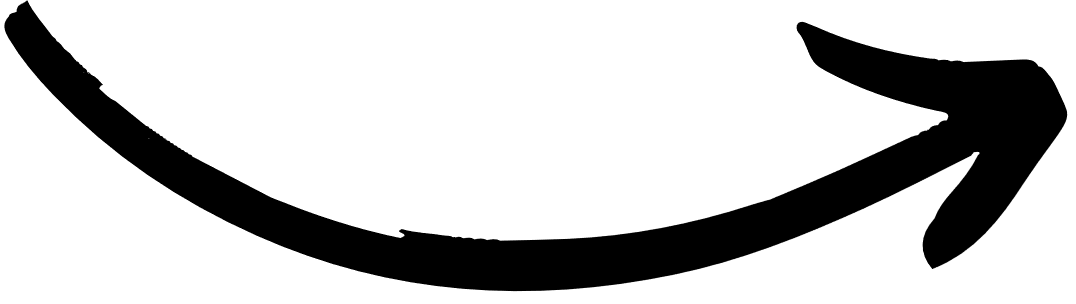 CHRIST
HE DIED ON THE CROSS, ROSE FROM THE DEAD TO PAY FOR OUR SINS.
JOHN 1:1 AND 14
ISAIAH 53:6
THE GOSPEL
with the hands
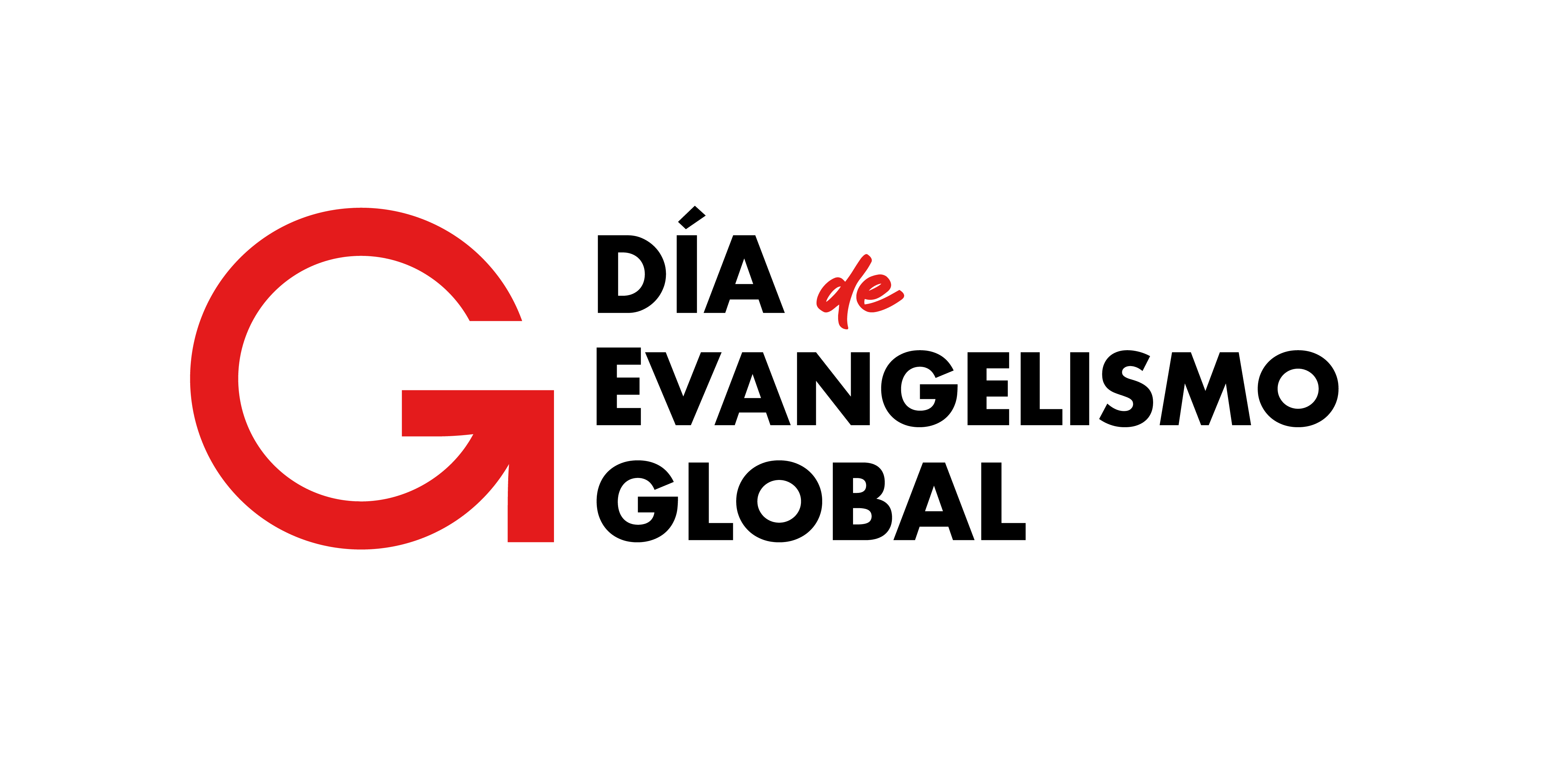 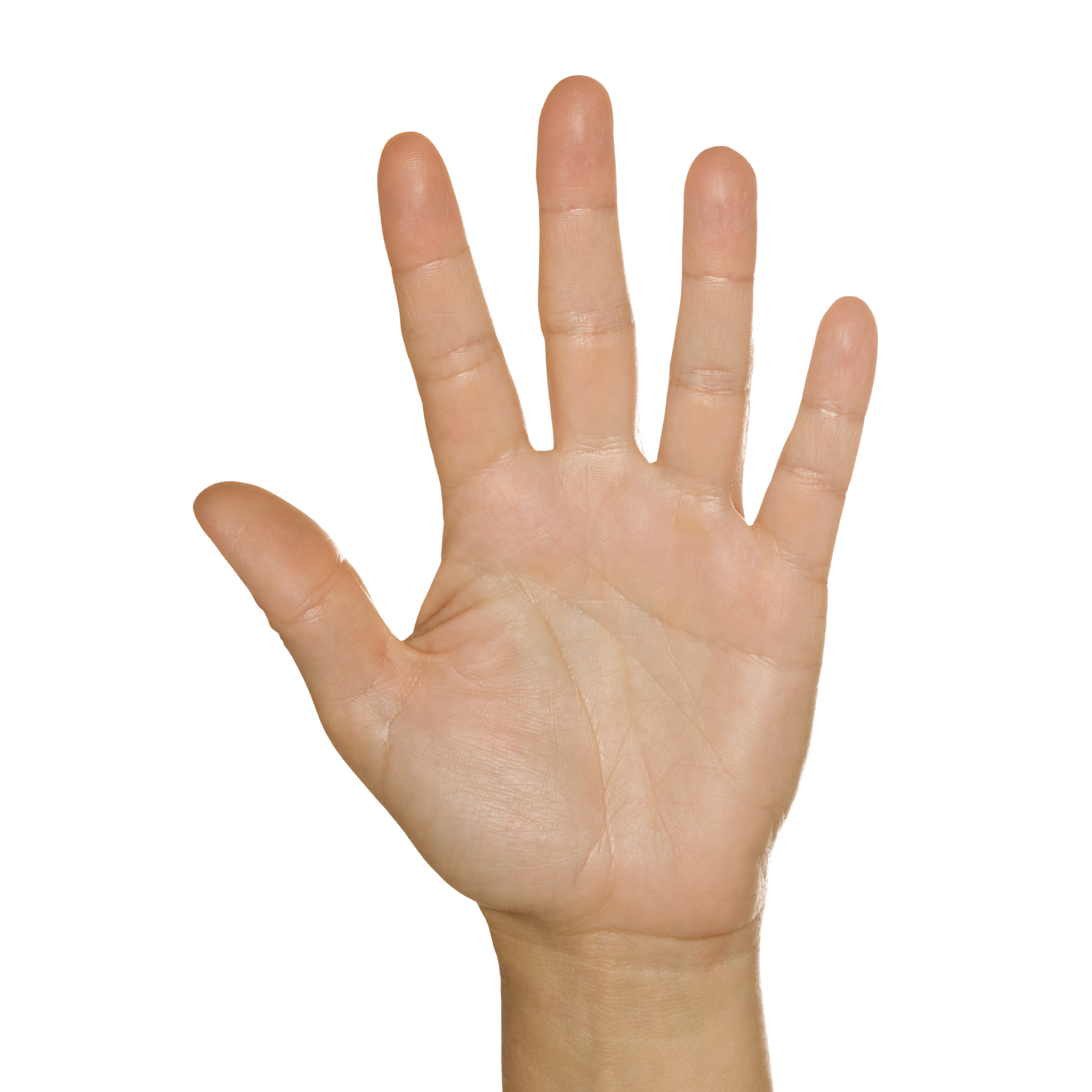 SAVING FAITH IS NOT MERE INTELLECTUAL KNOWLEDGE, NOR IS IT TEMPORAL FAITH. SAVING FAITH IS BY TRUSTING IN JESUS CHRIST ALONE FOR ETERNAL LIFE.
James 2:19
Acts 16:31
THE GOSPEL
with the hands
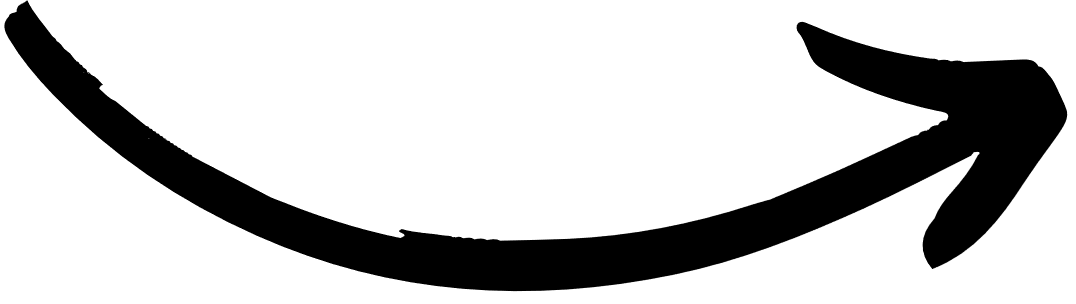 FAITH
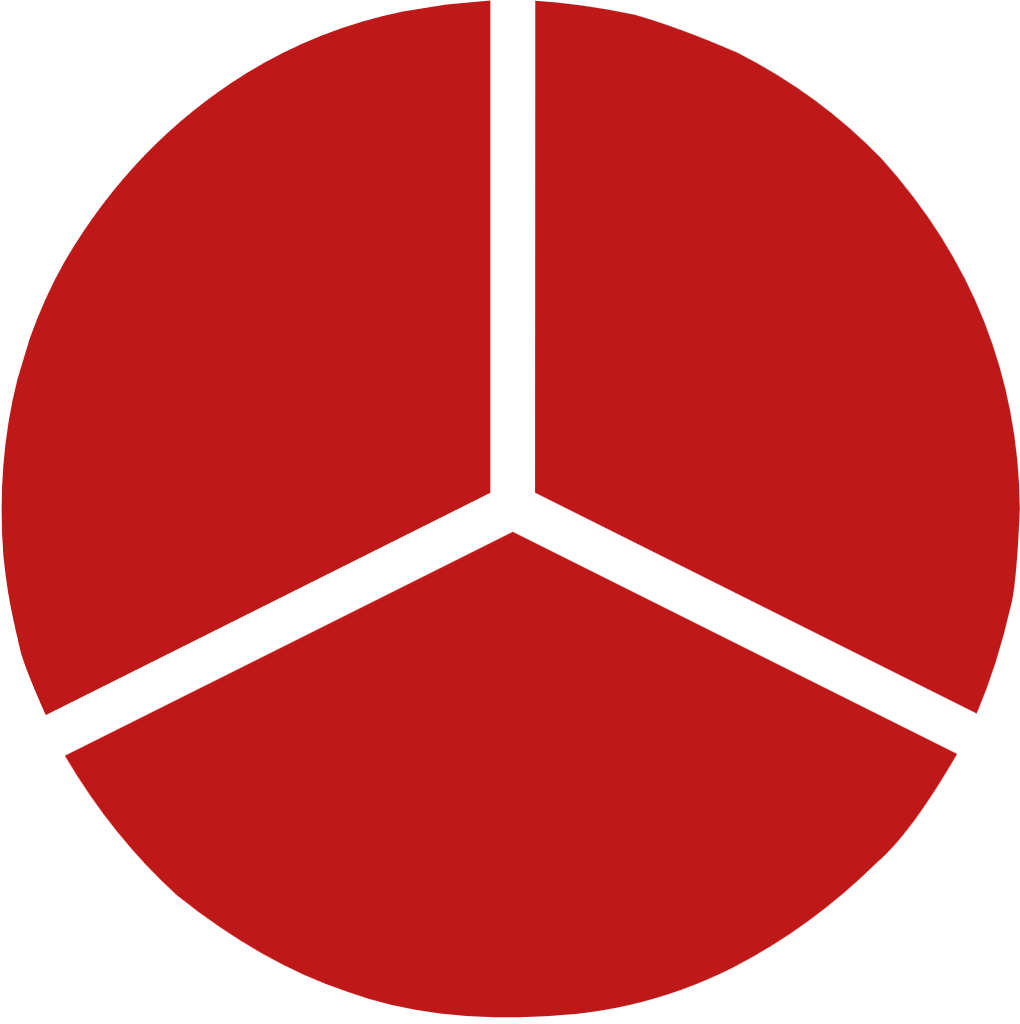 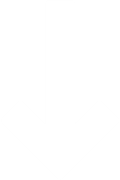 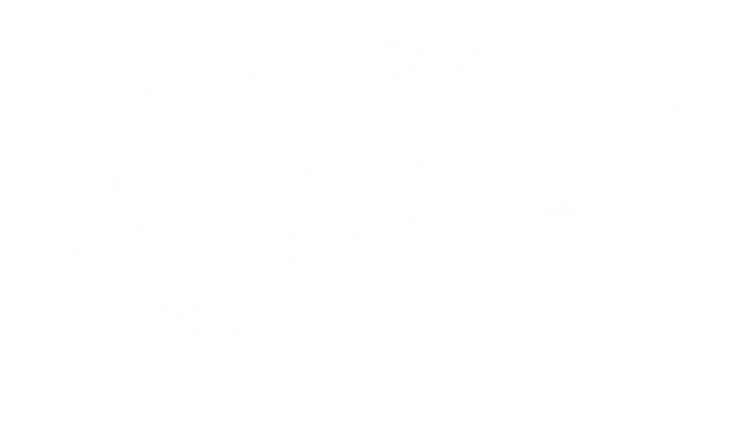 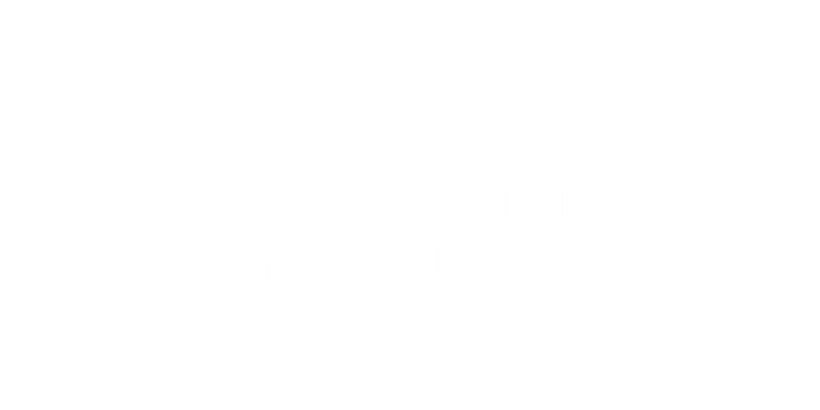 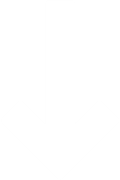 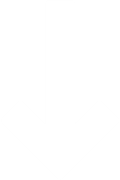 THREE THIRDS
A Discipleship Formation Process
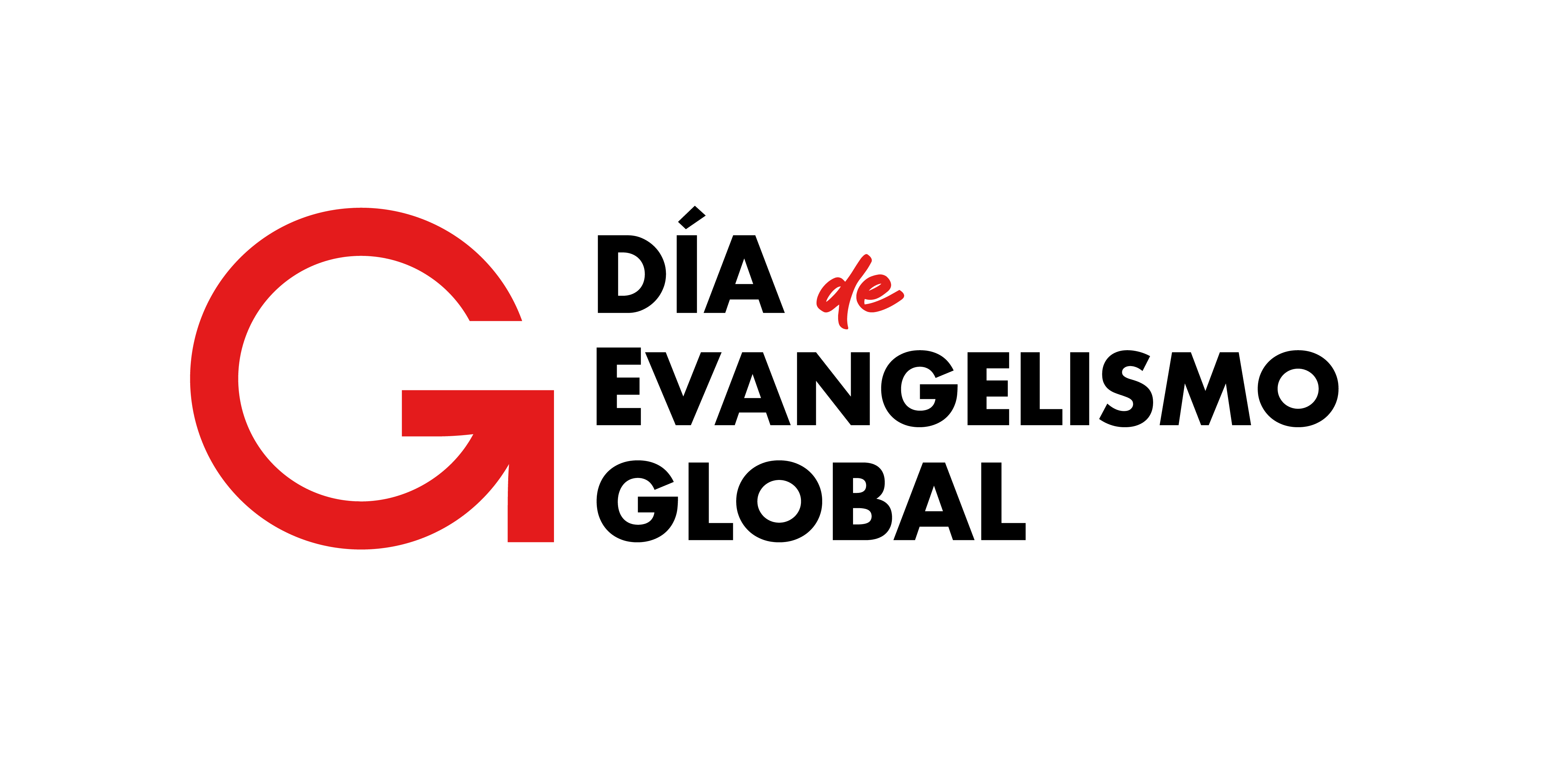 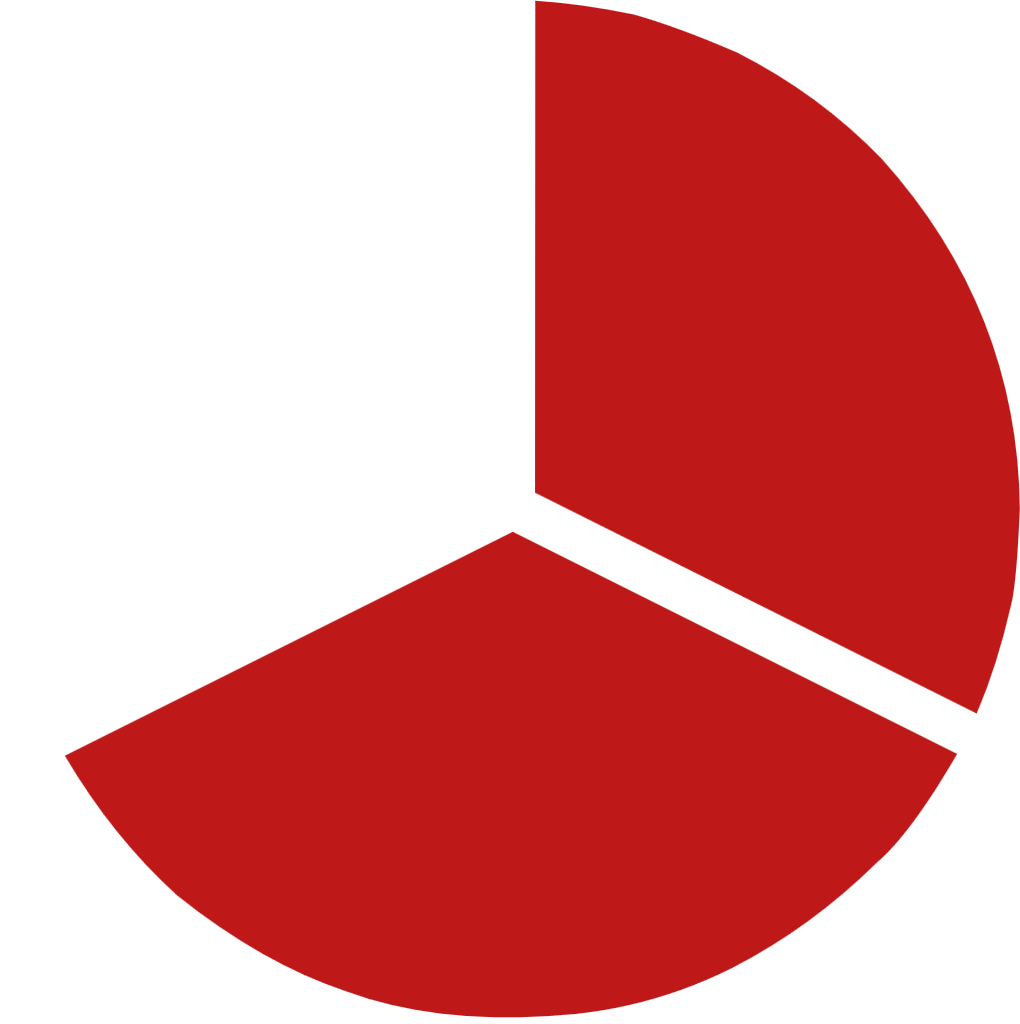 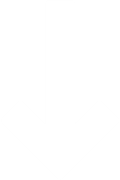 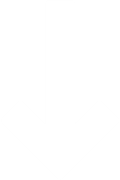 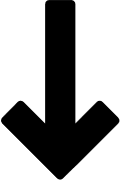 OVERVIEW
LOOKING BACK
LOOKING UP
LOOKING FORWARD
Careful "How are you?”

Worship

Celebrating Loyalty - Accountability & Review

Fostering Vision & Encouragement - Vision
New Lesson Obedience-Based Bible Study (Biblical Content that leads to obedience)
Preparing for the Mission. Practice. Confidence to obey and train others.

Mission Achievement Applications Goal setting

Praying for Mission
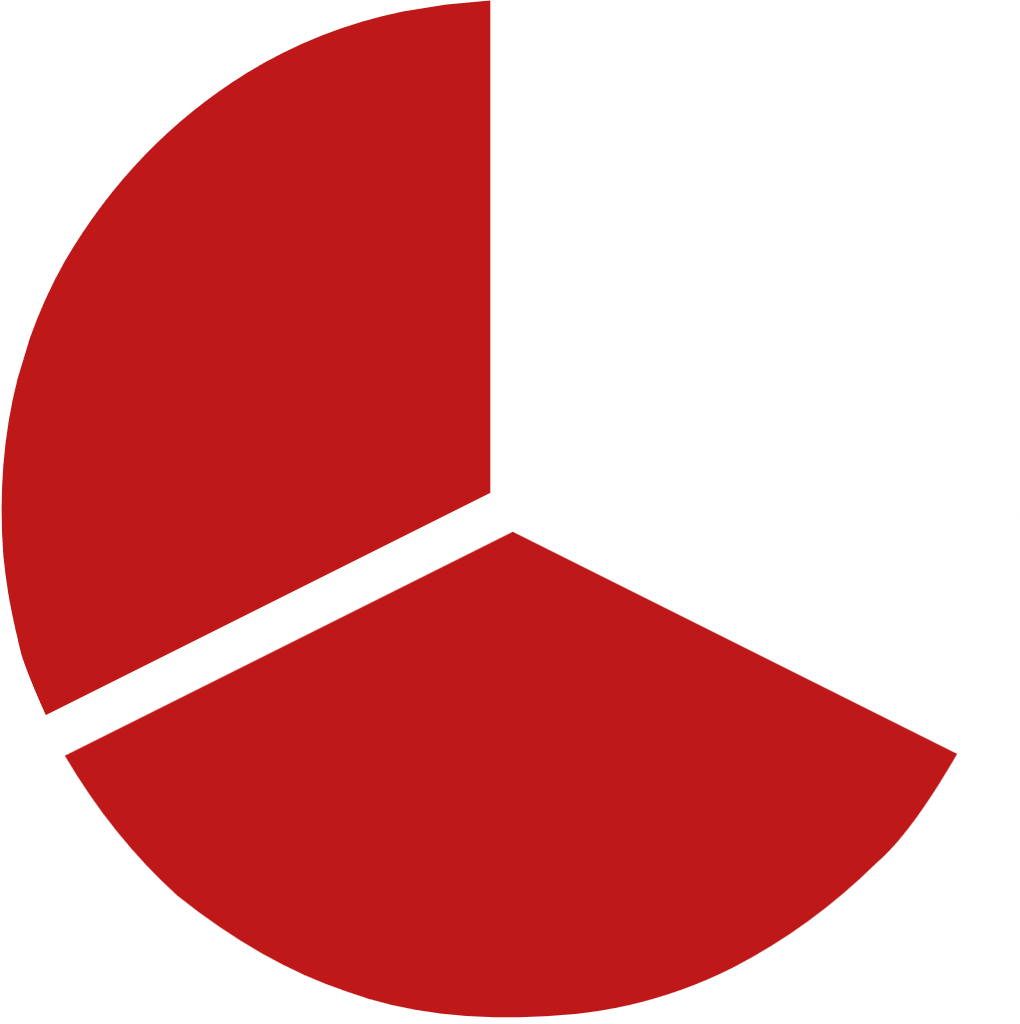 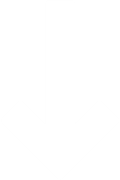 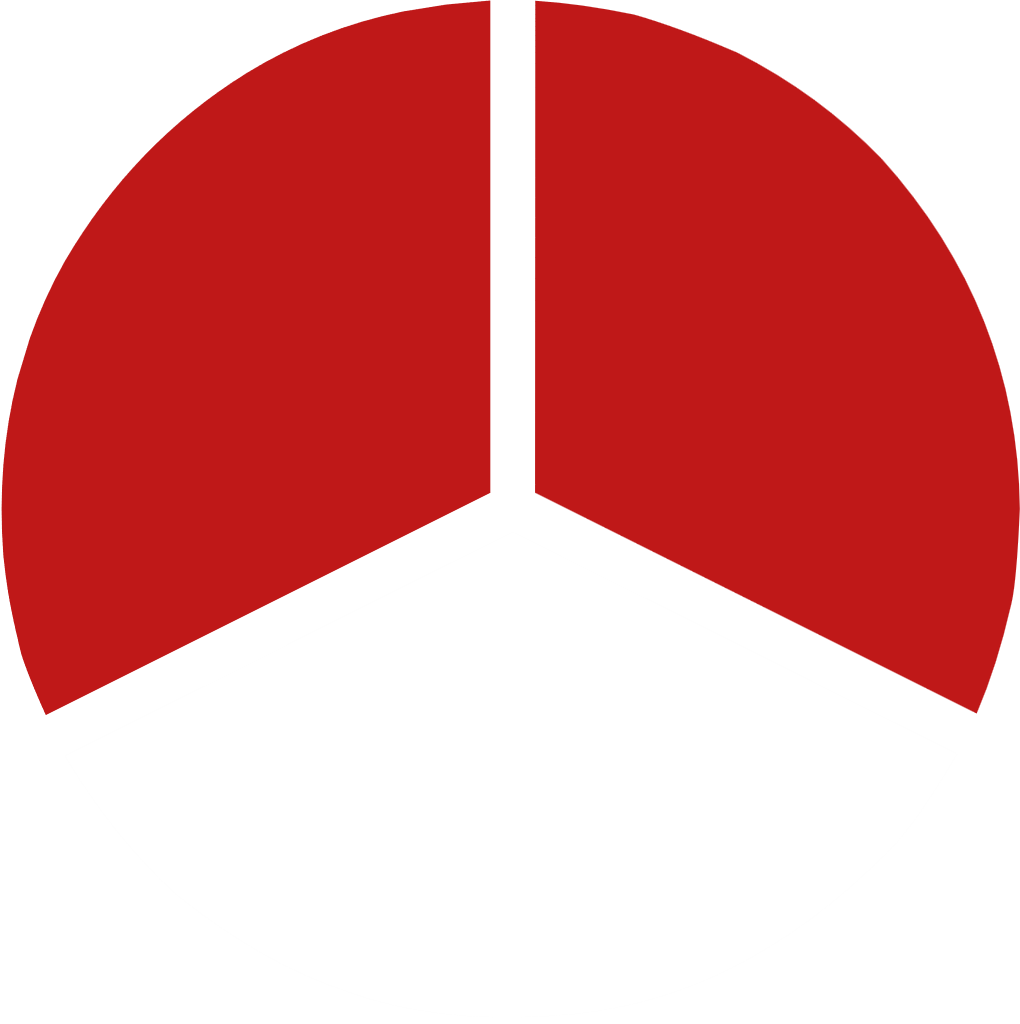 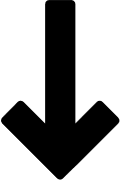 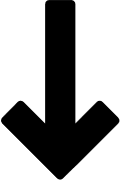 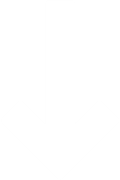 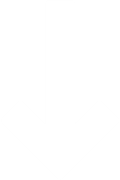 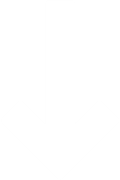 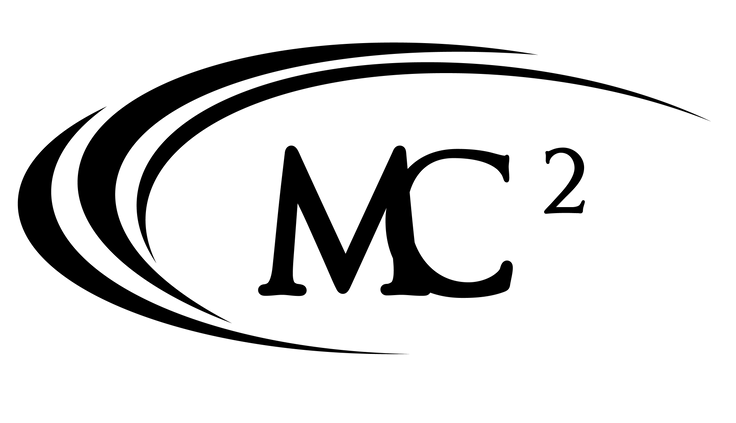 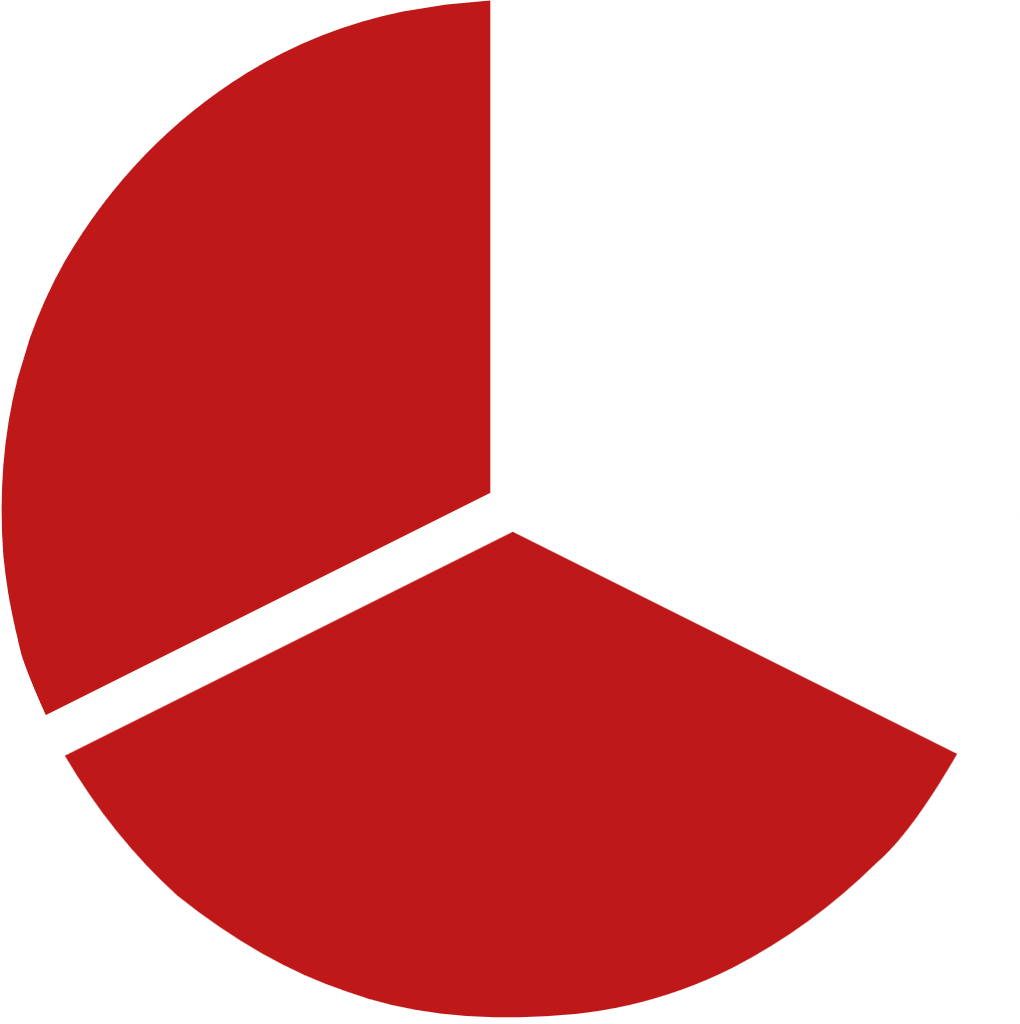 LOOKING BACK
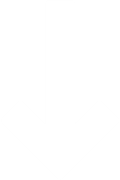 EXAMPLE
ACCOMPANIMENT
Care "How are you?"- worship- Celebrating Fidelity - Accountability & Review - Encouraging Vision & Encouragement - Vision
ORIGINAL
RED PARTS ARE IMPORTANT FOR MULTIPLICATION.
Asking questions "How are you? How was your week'?" Celebrating Loyalty - How did you achieve your commitments last week? - Encourage Vision & Encouragement - Vision Remind them of our goals and if one didn't make it encourage them to keep going and not give up.
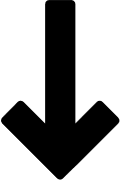 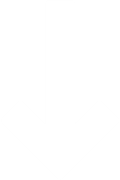 GREEN PARTS ARE IMPORTANT FOR GROWTH AND HEALTH.
It will help the person think and reflect. "How do you feel?" Celebrating Fidelity - Tell me how you made it? - Encouraging Vision & Encouragement - What is the most rewarding thing you did?
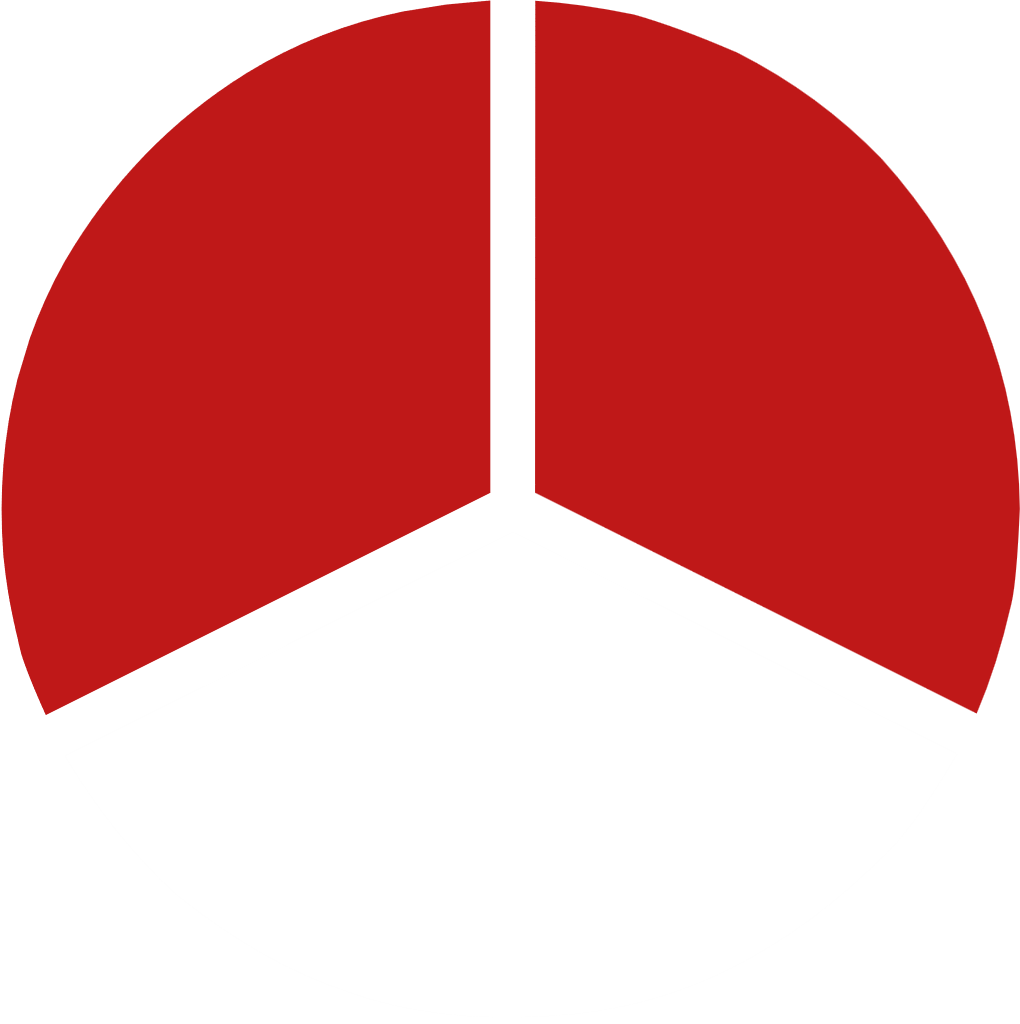 LOOKING UP
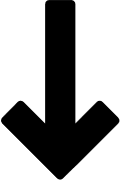 EXAMPLE
ACCOMPANIMENT
New Lesson. Obedience Based Bible Study (Biblical content that leads to obedience).
ORIGINAL
GREEN PARTS ARE IMPORTANT FOR GROWTH AND HEALTH.
Mention what will be discussed today, based on obedience and biblical content."
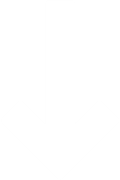 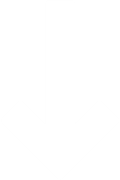 Help the person think and reflect on the content given that day.
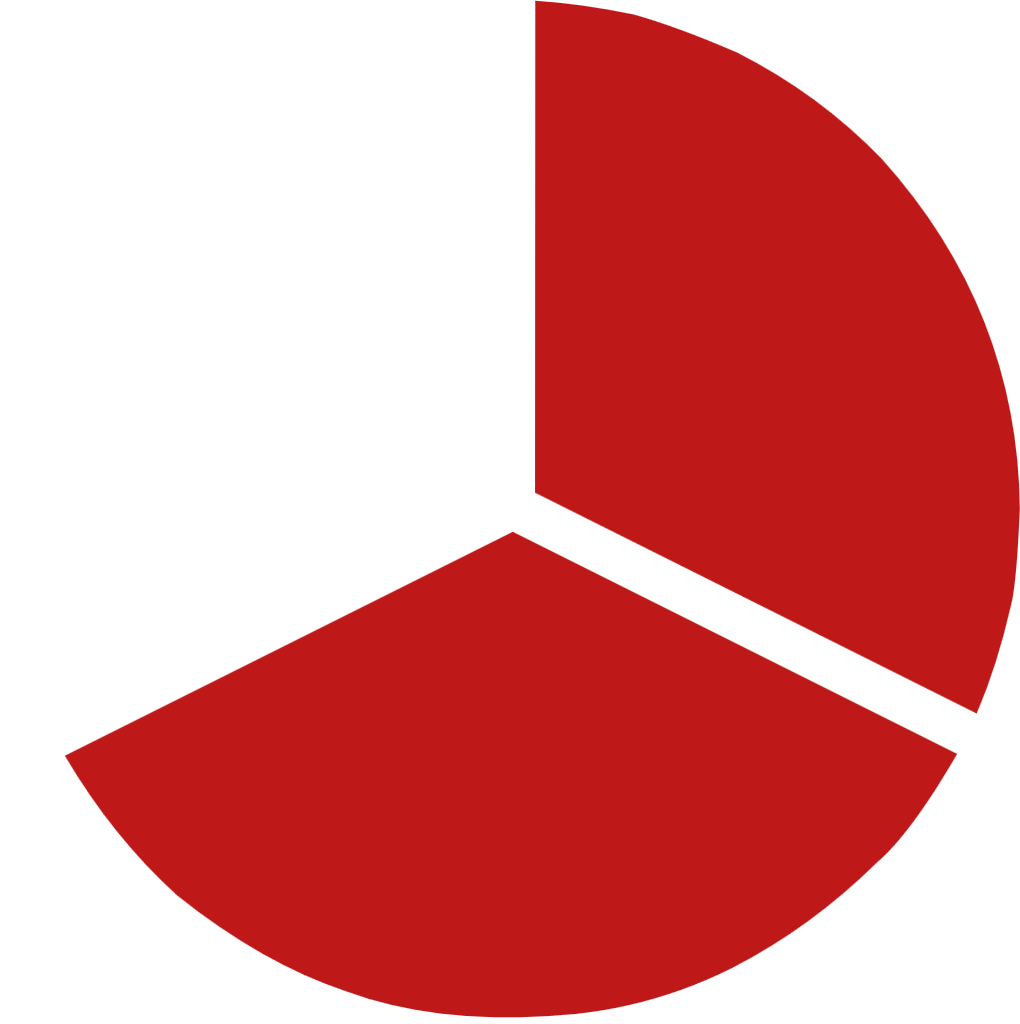 LOOKING FORWARD
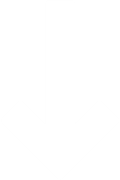 EXAMPLE
ACCOMPANIMENT
Preparing for the Mission. Practice. Confidence to obey and train others - Applications to Achieve the Mission. Setting goals - Praying for the Mission
ORIGINAL
RED PARTS ARE IMPORTANT FOR MULTIPLICATION.
Ask what you will do in practice. According to the lessons; what will your goals be; what will you do; what will you implement from what you learned today?
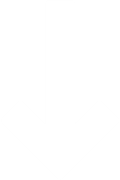 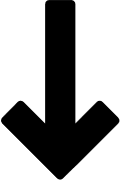 GREEN PARTS ARE IMPORTANT FOR GROWTH AND HEALTH.
Help the person reflect on the future. Questions such as: How will you do it, what will you do, when will you do it, what is the next step you will take?
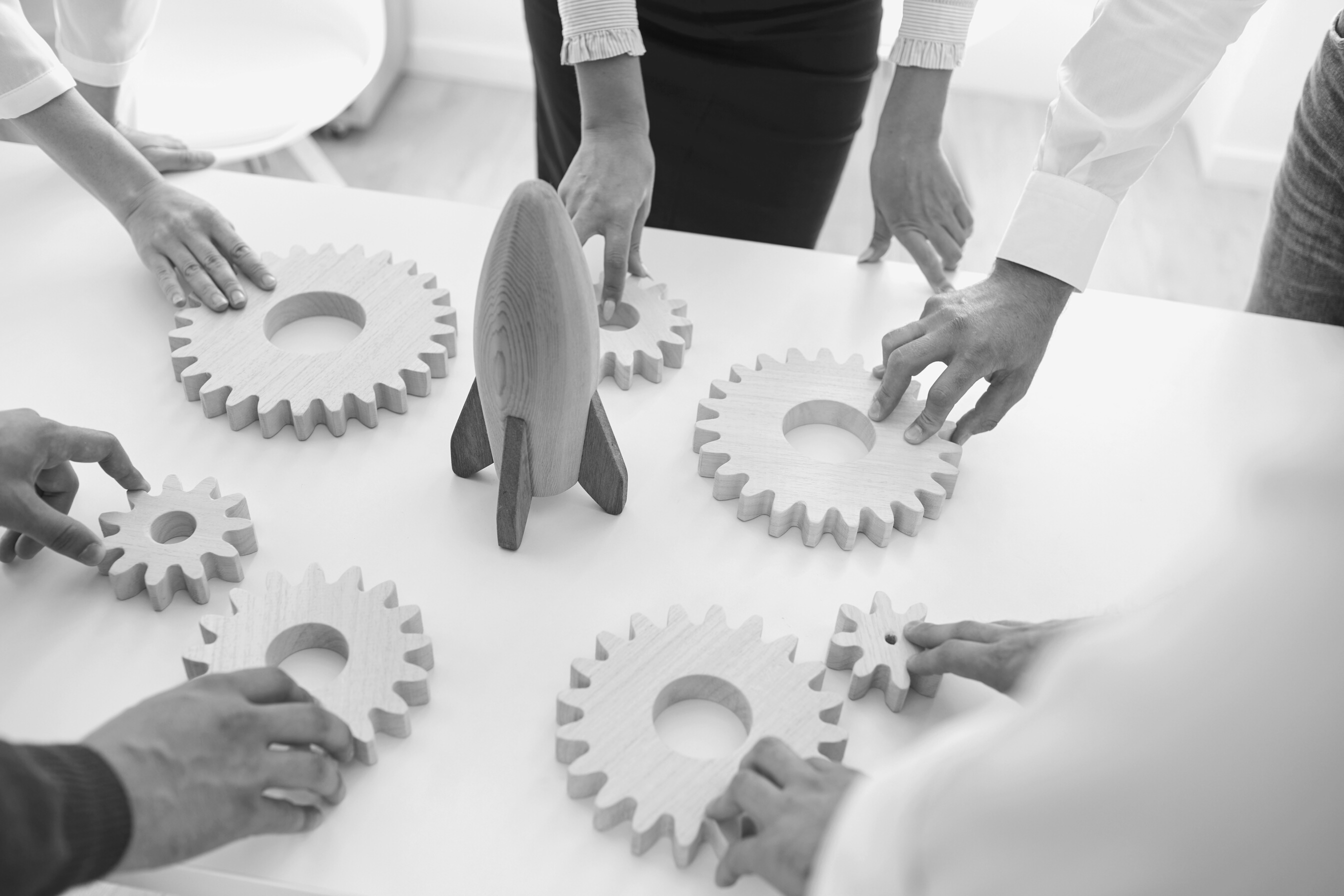 Strategy

PCS+M
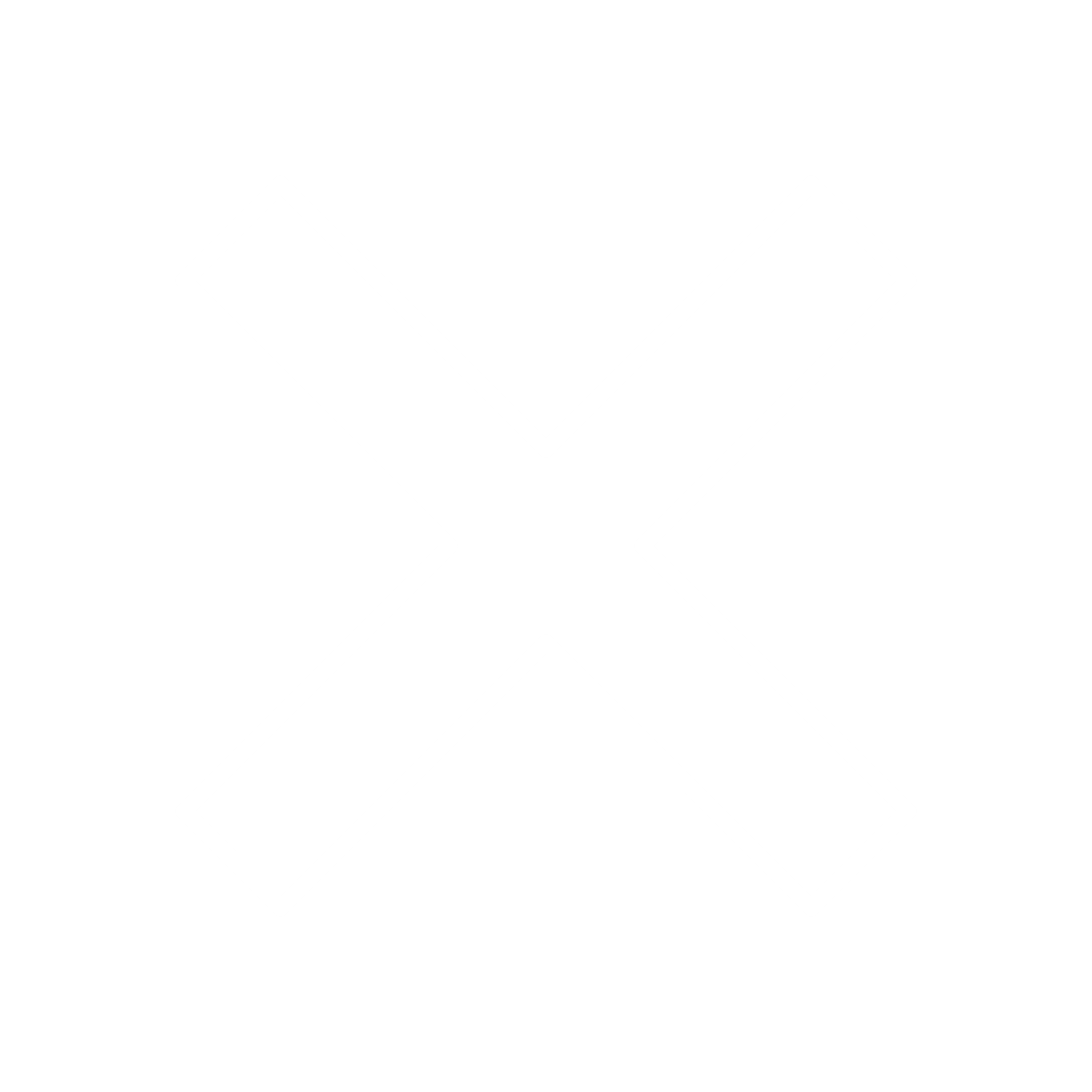 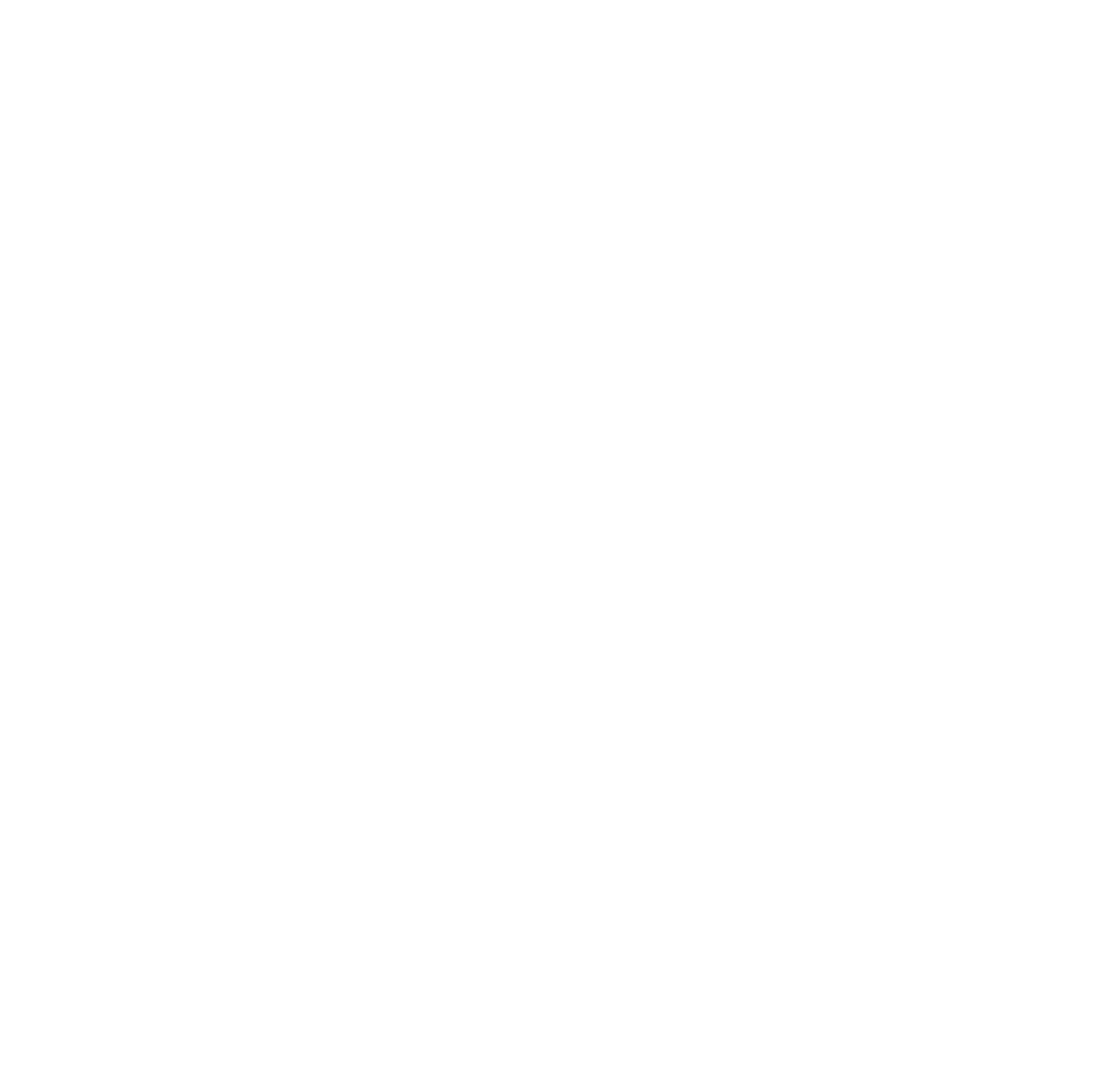 Pray
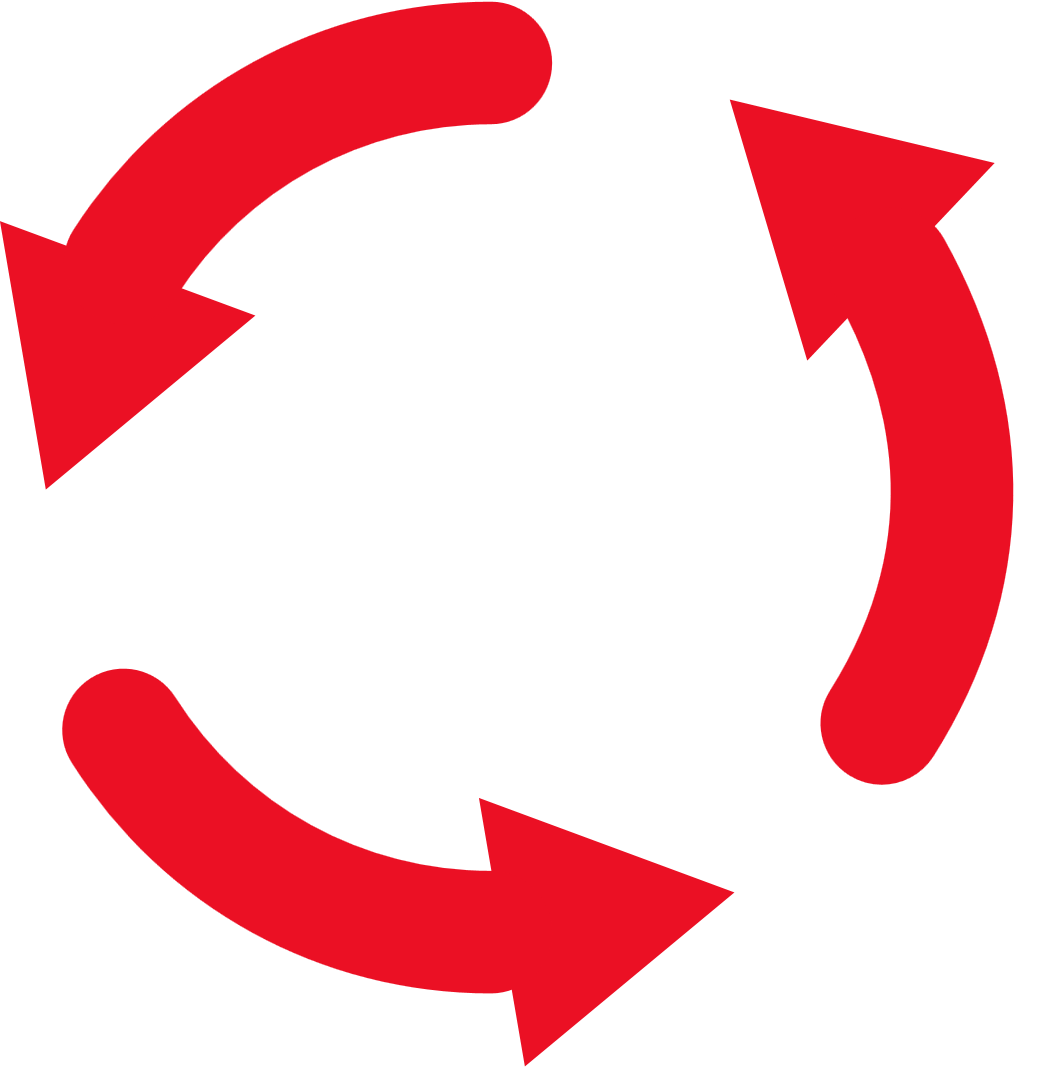 +M
Share
Care
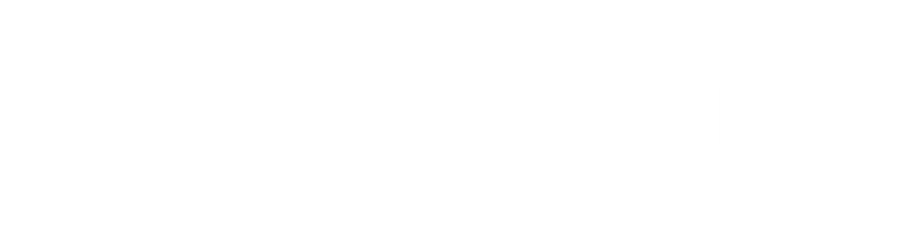 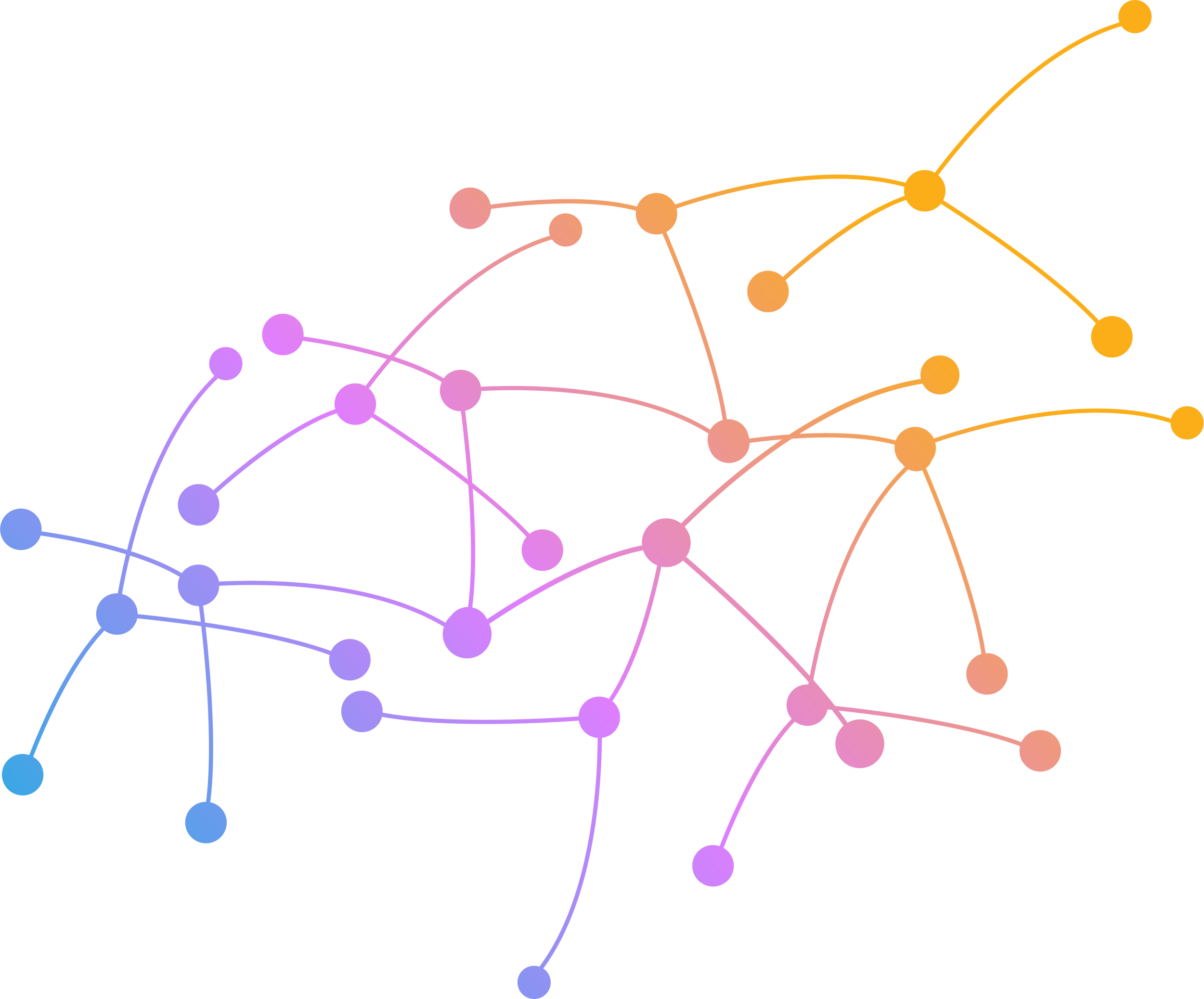 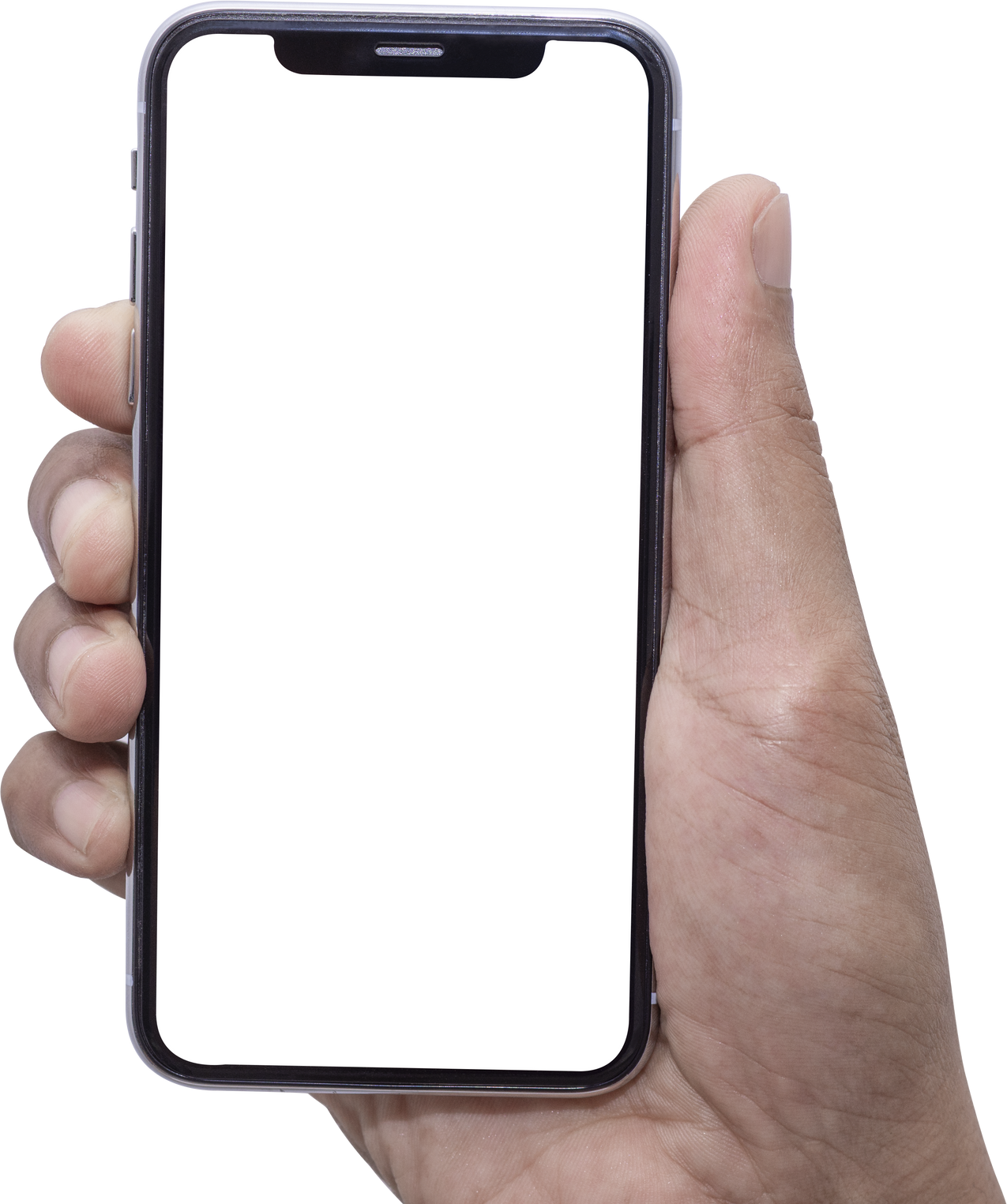 NETWORK
relational
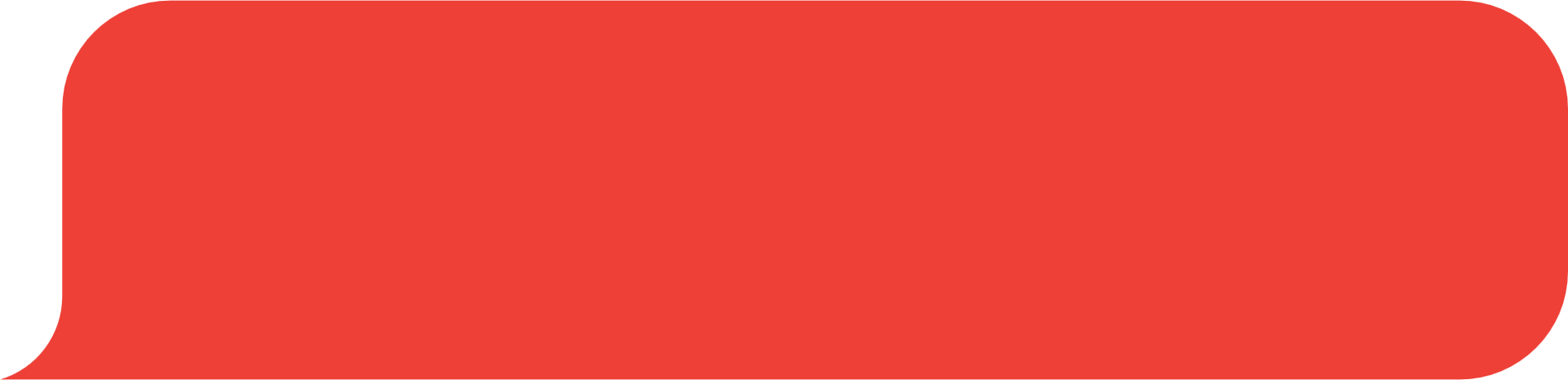 Neighbors
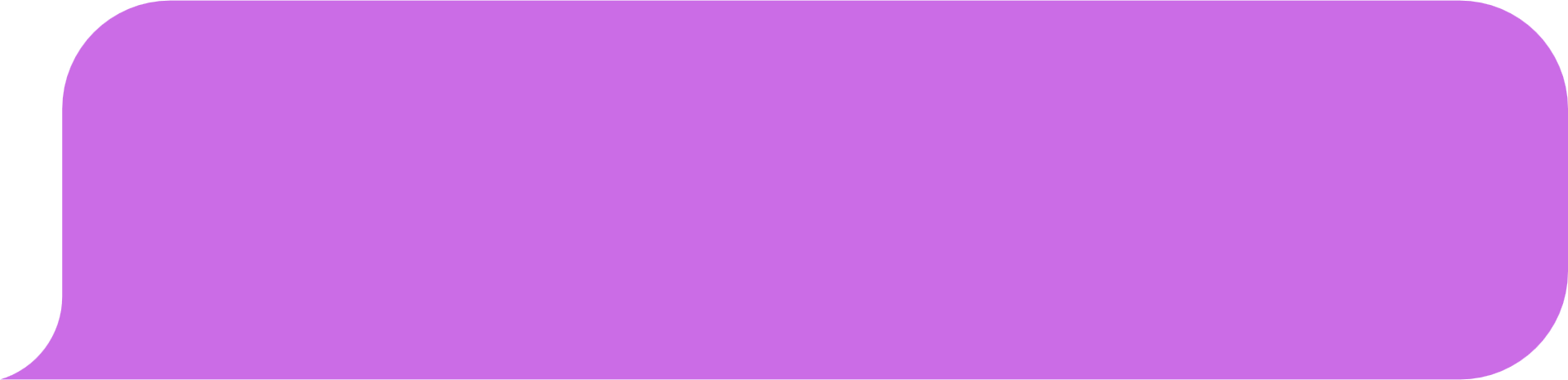 Family
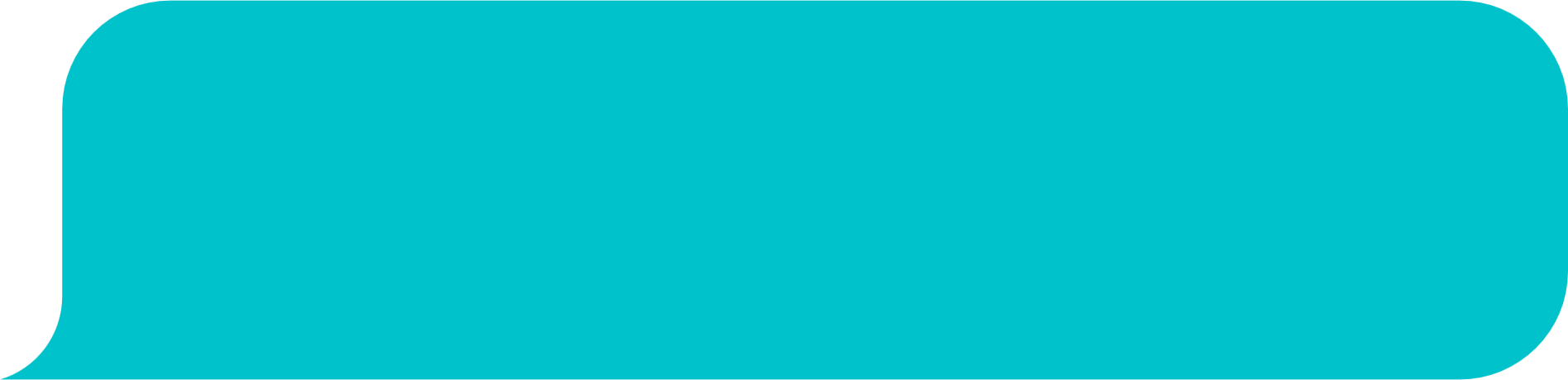 Work
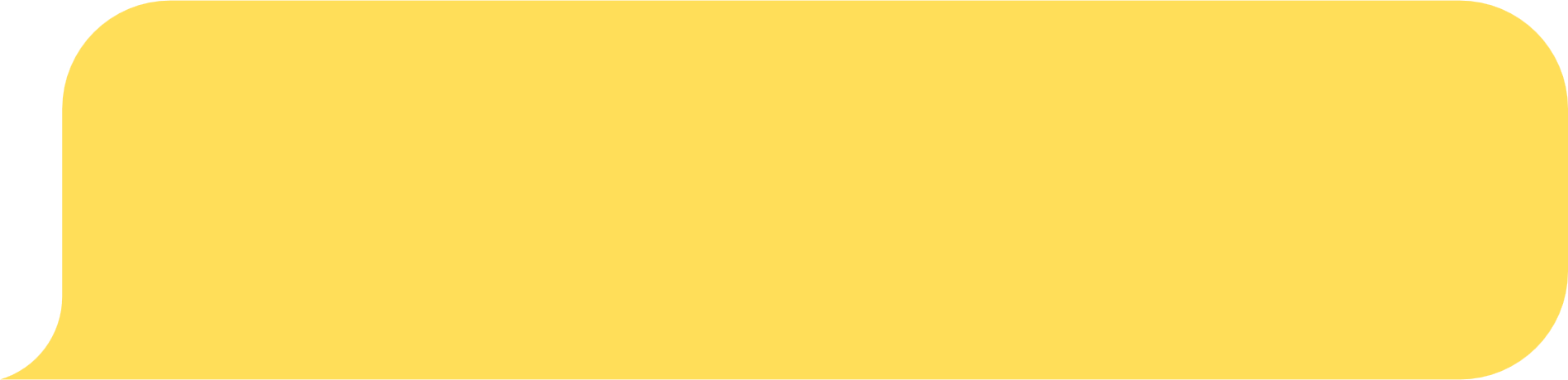 University
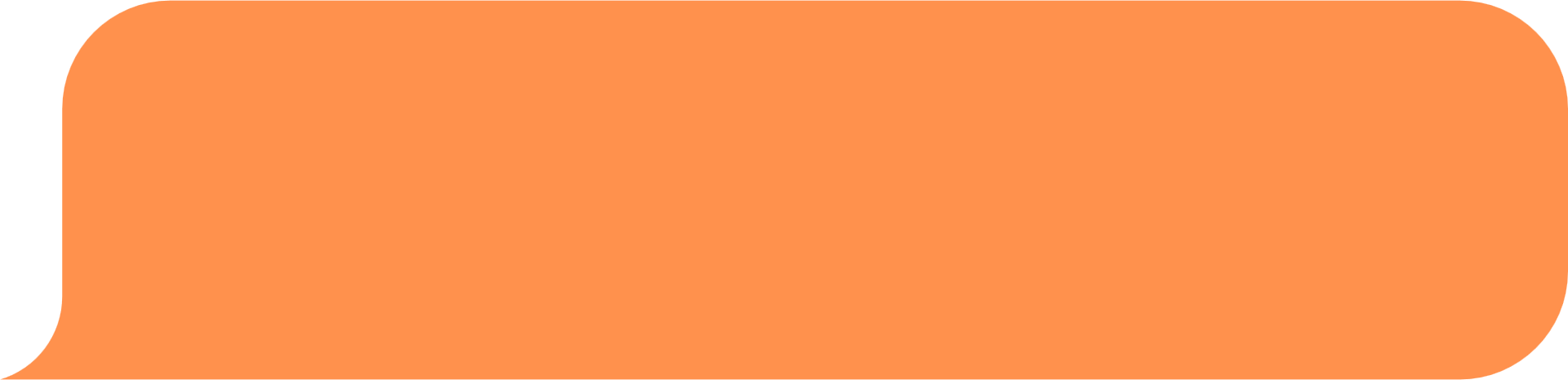 School
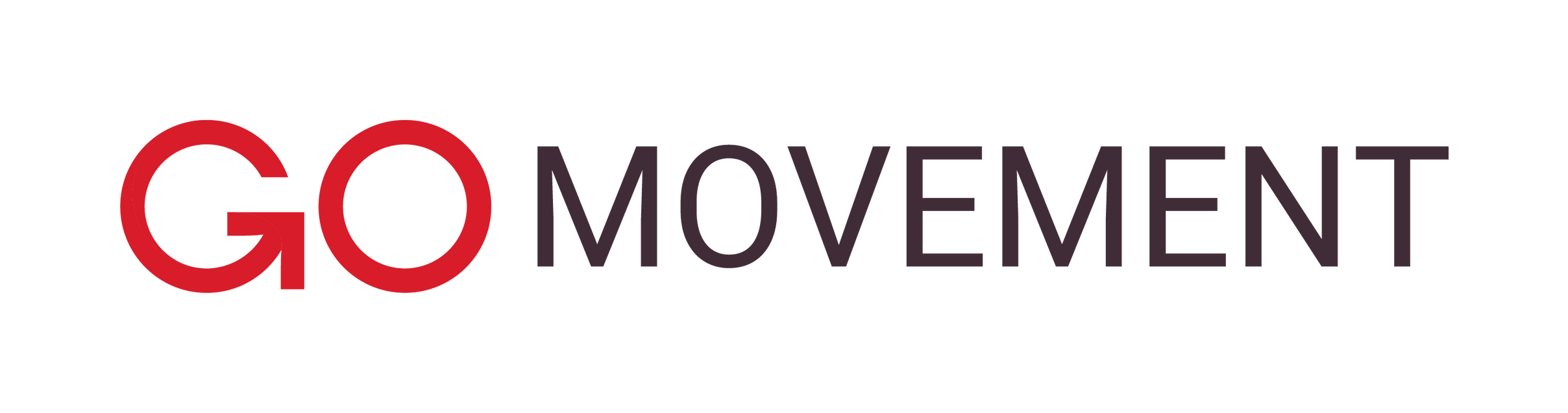 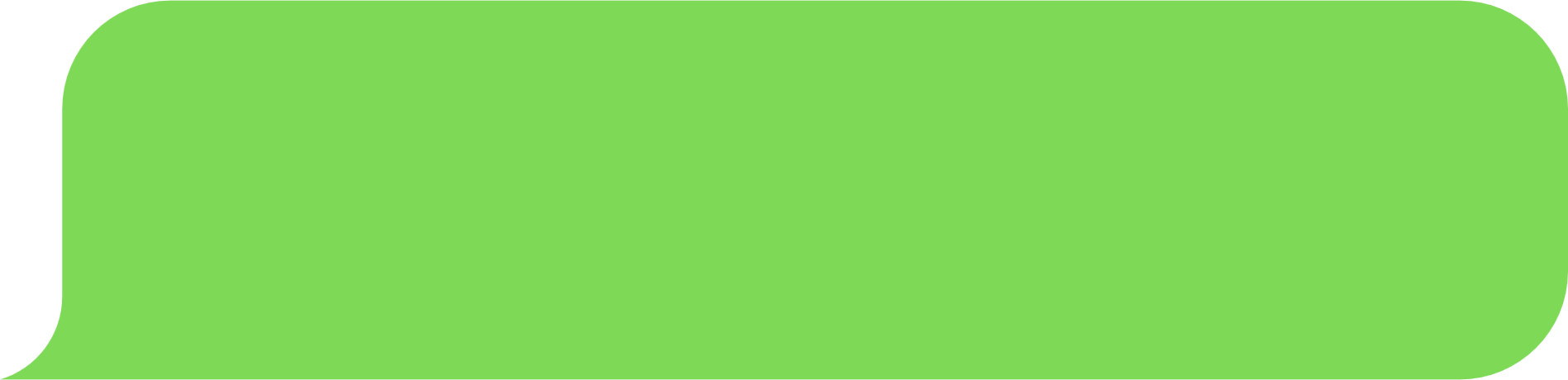 Sport
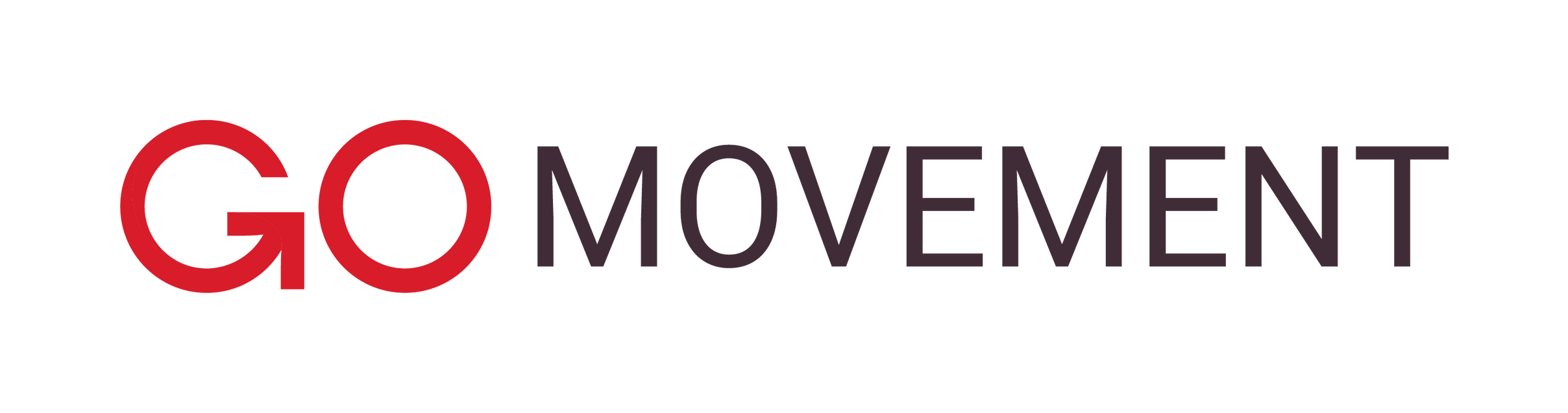 PRAY
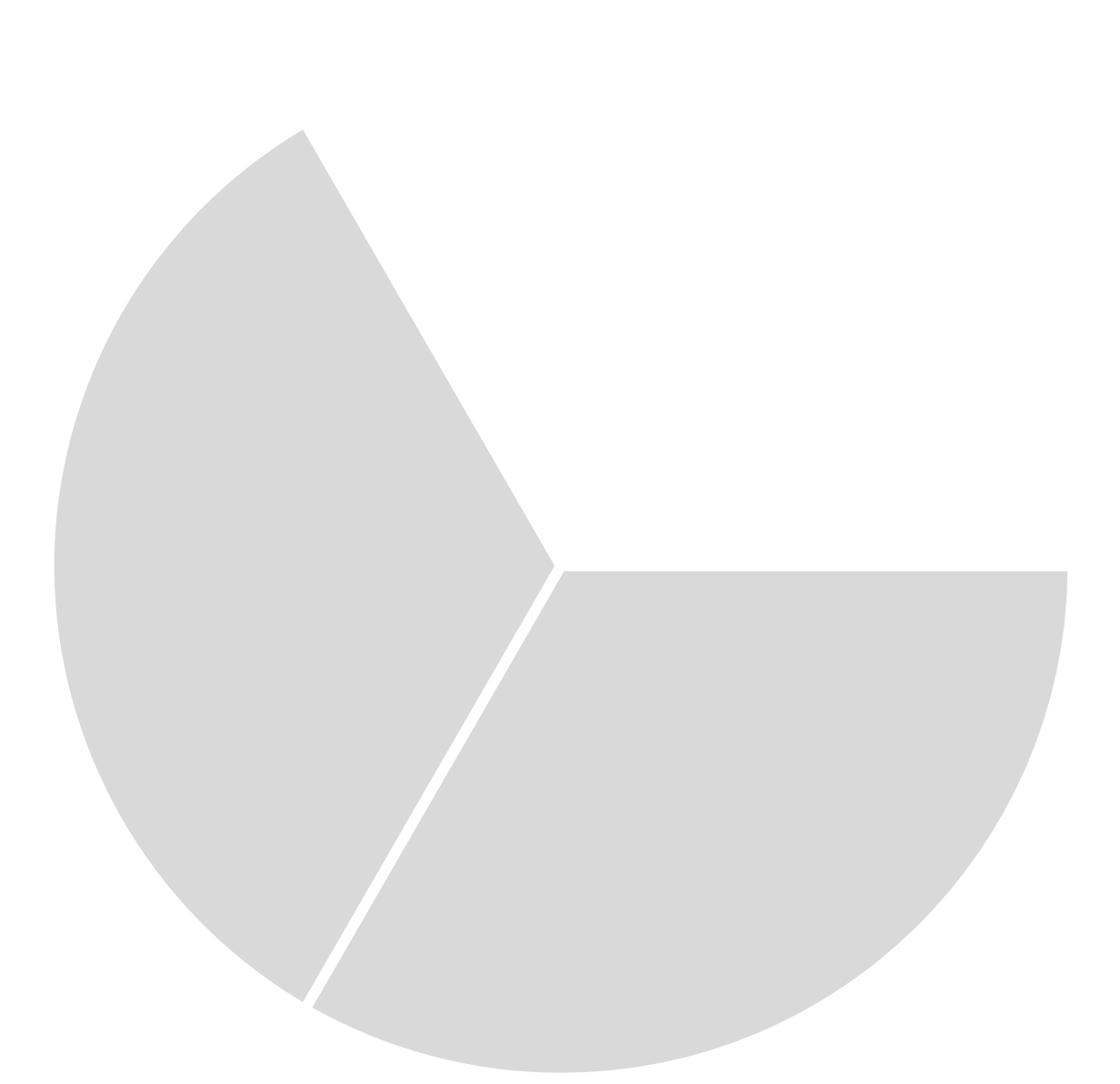 Pray
"Tell God about people before you tell people about God." - Bill Bright

Prepare our hearts to share the Gospel and also the heart of the unbeliever to receive it. Salvation is God's work in the heart of man.
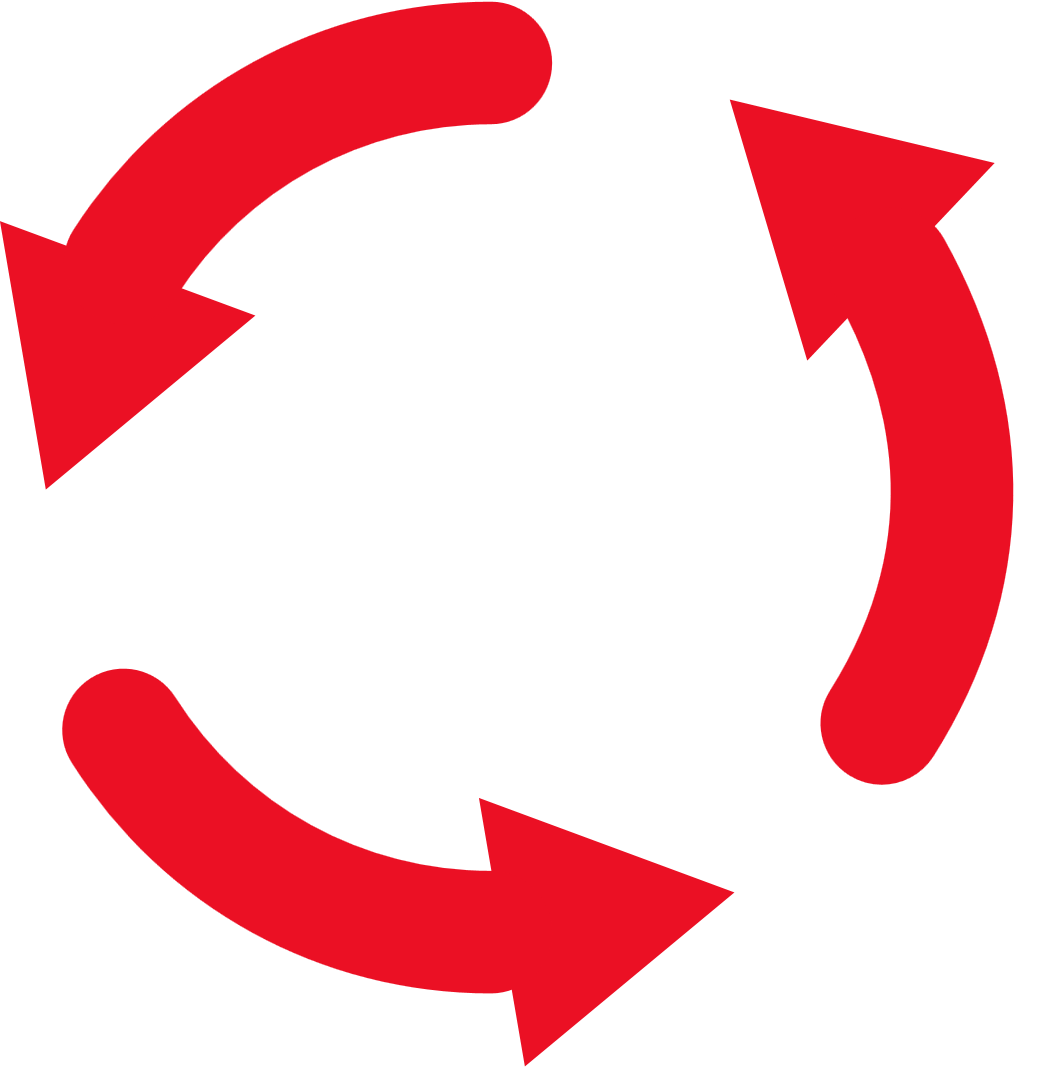 +M
Share
Care
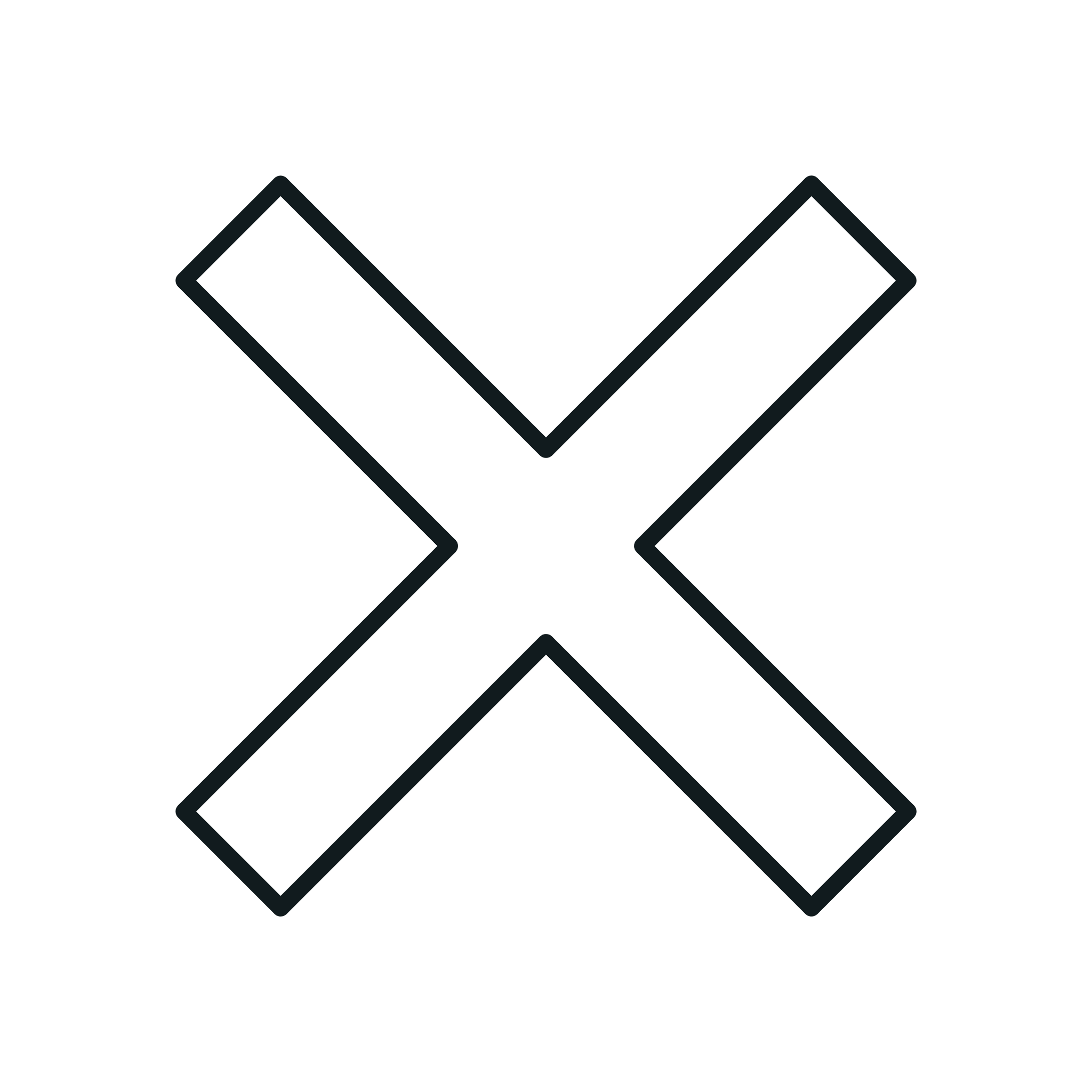 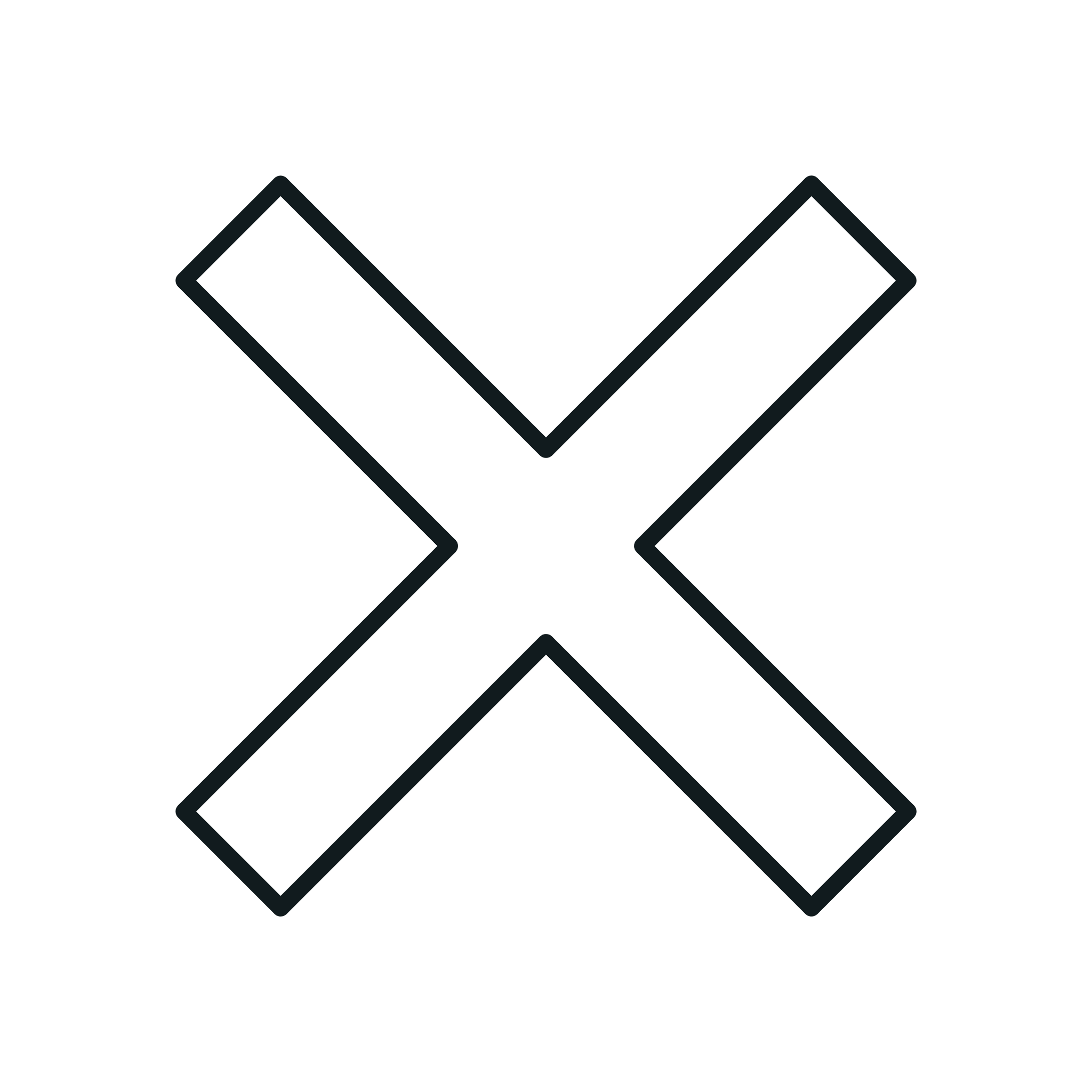 PRAY
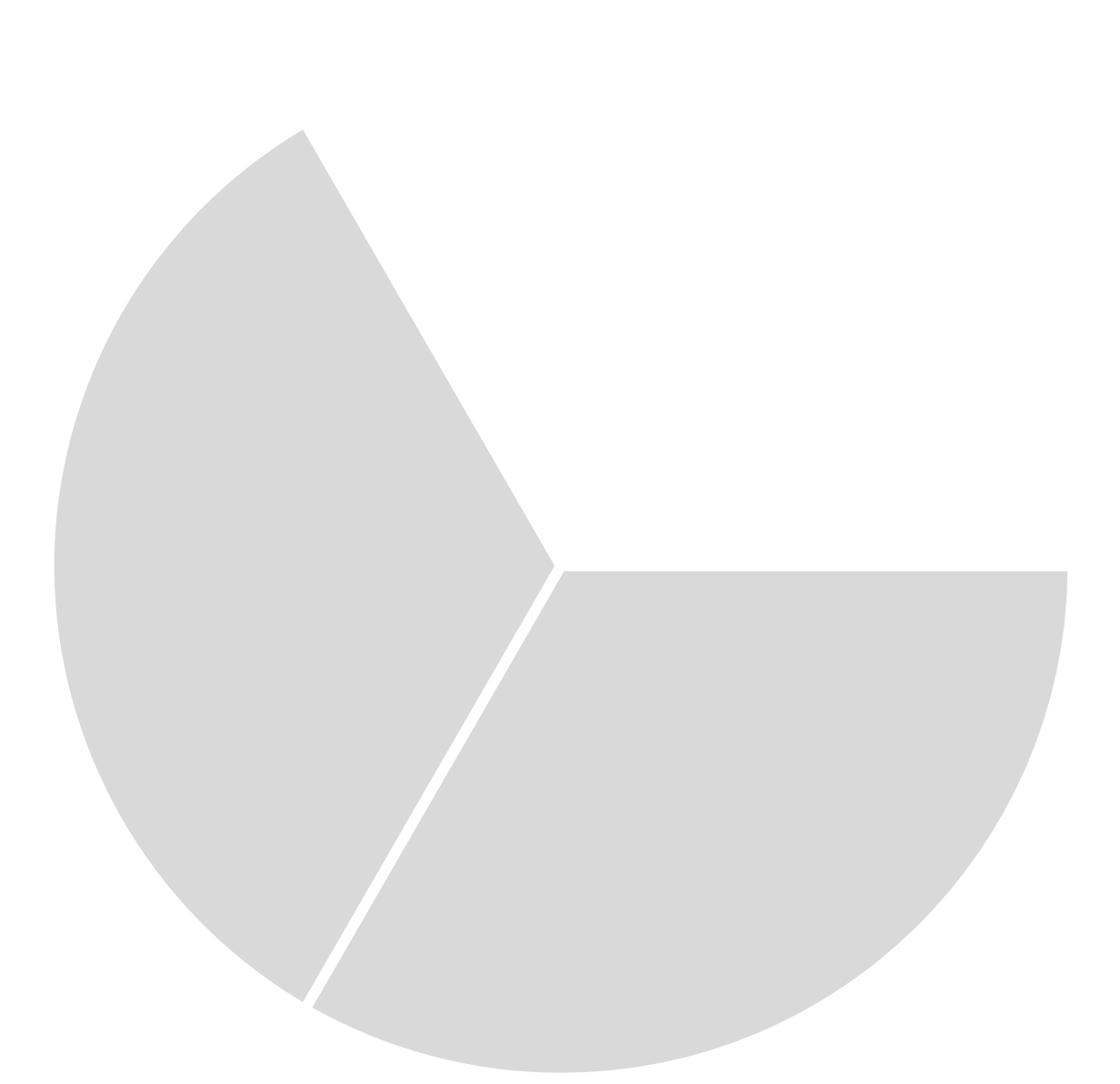 Pray
Make a list
The amazing question
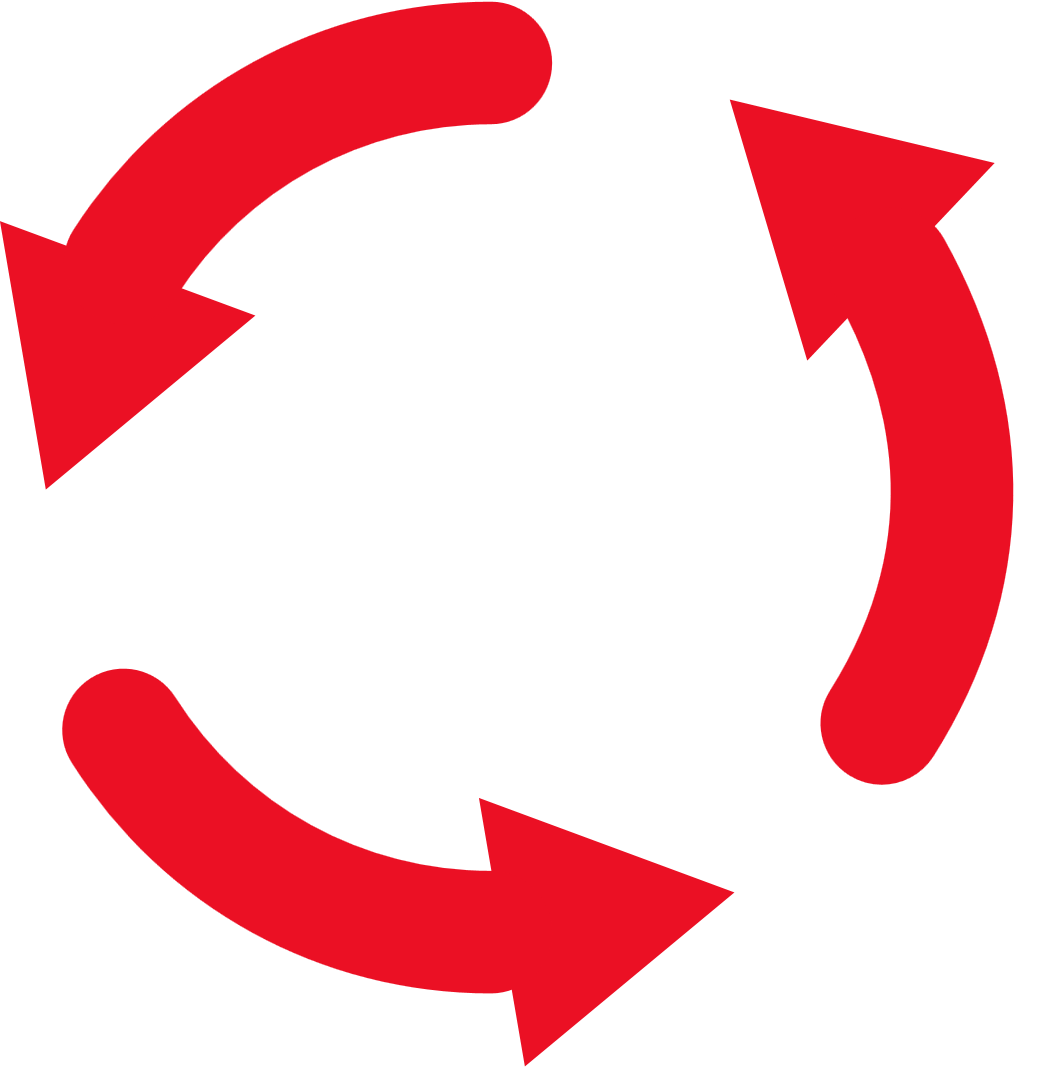 +M
Share
Care
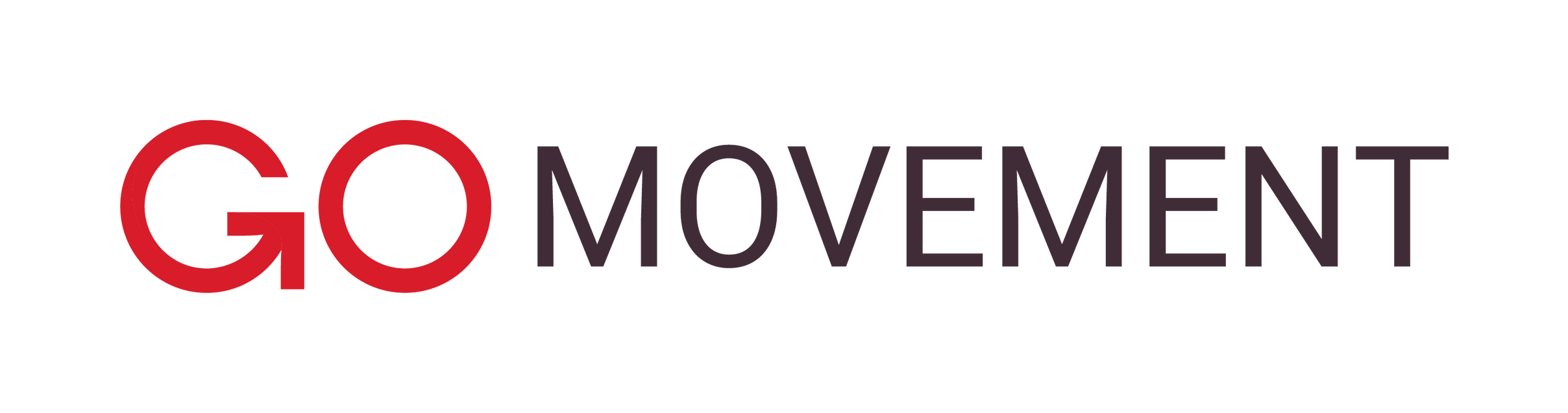 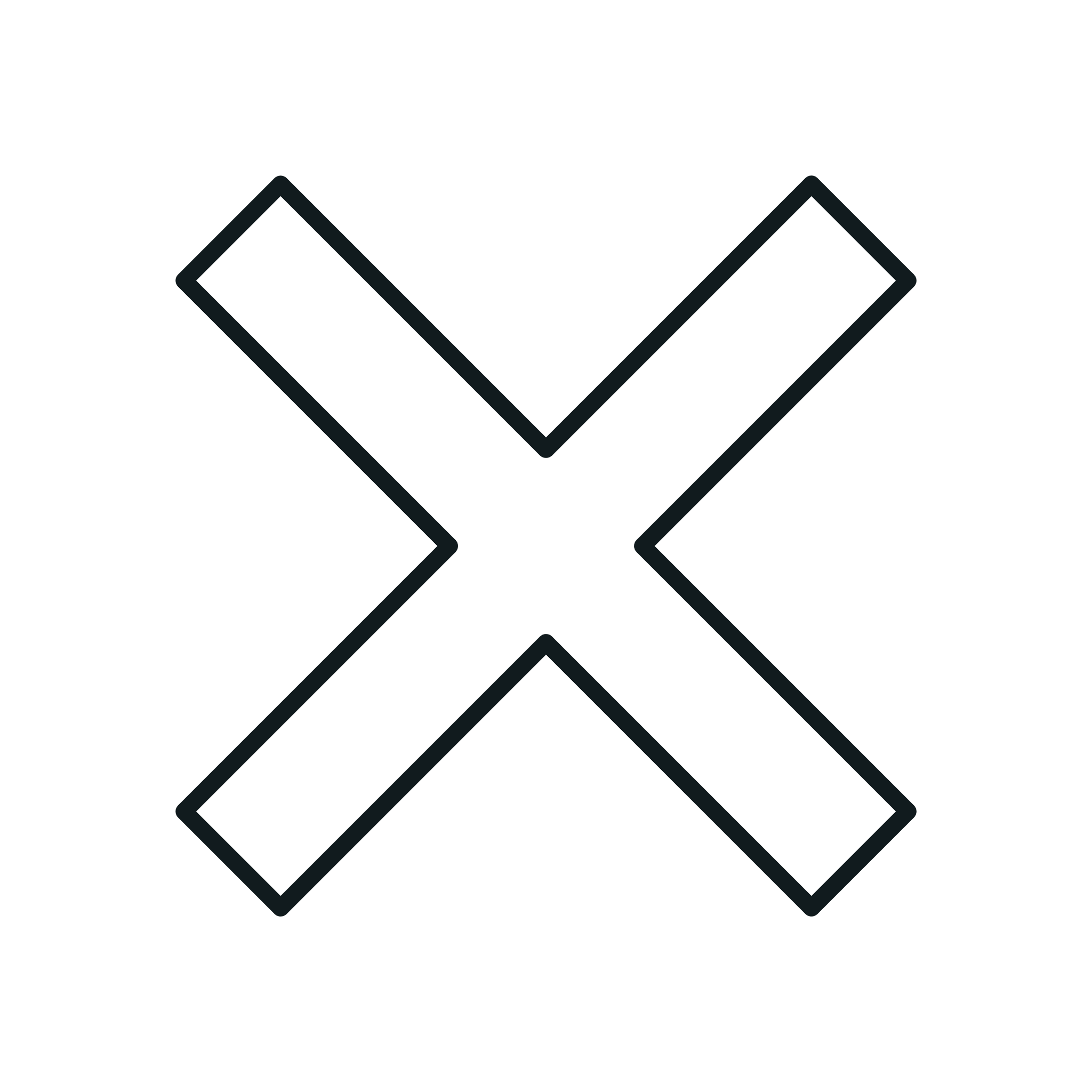 PRAY
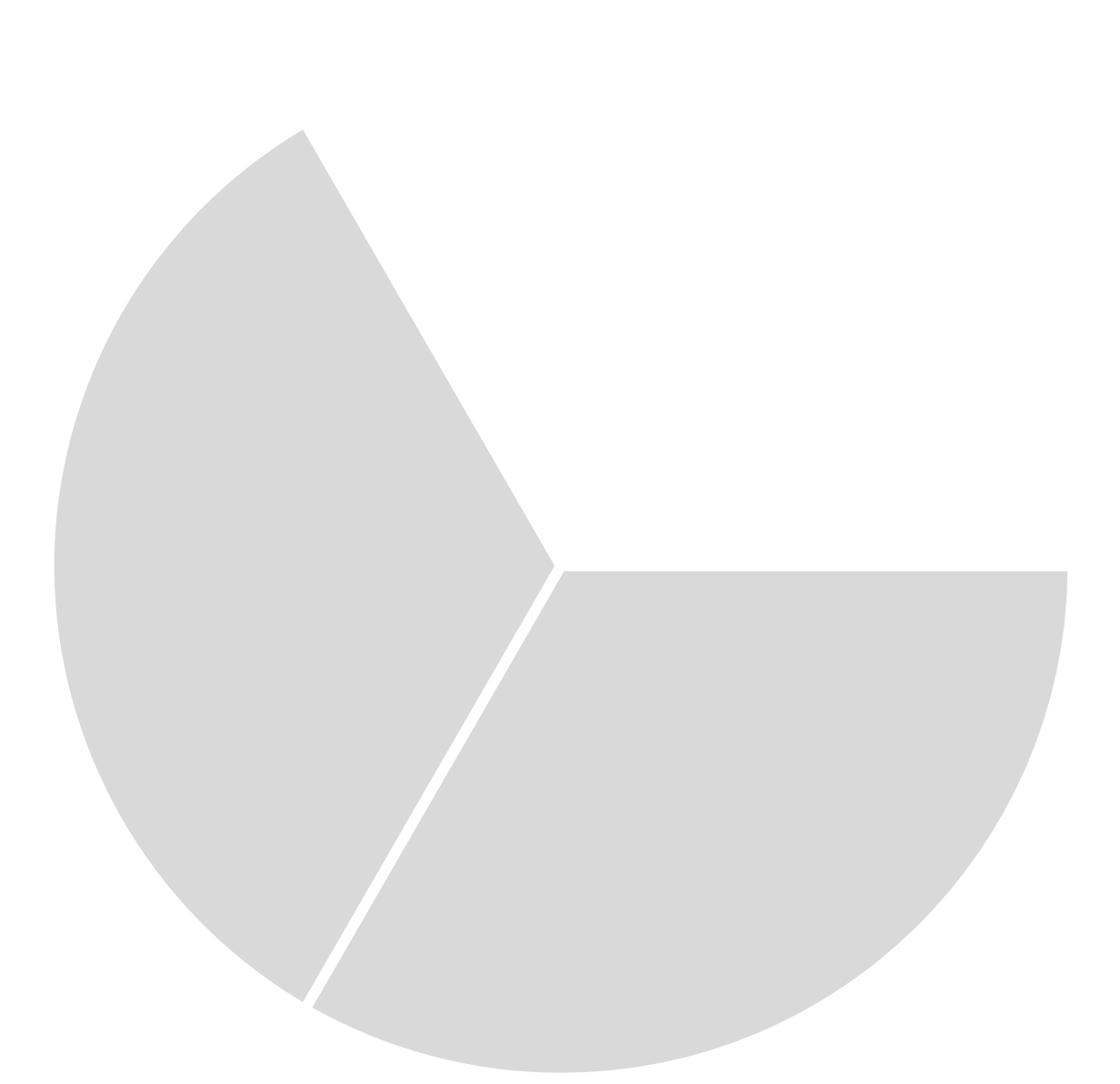 Together with the community you can PRAY
Pray
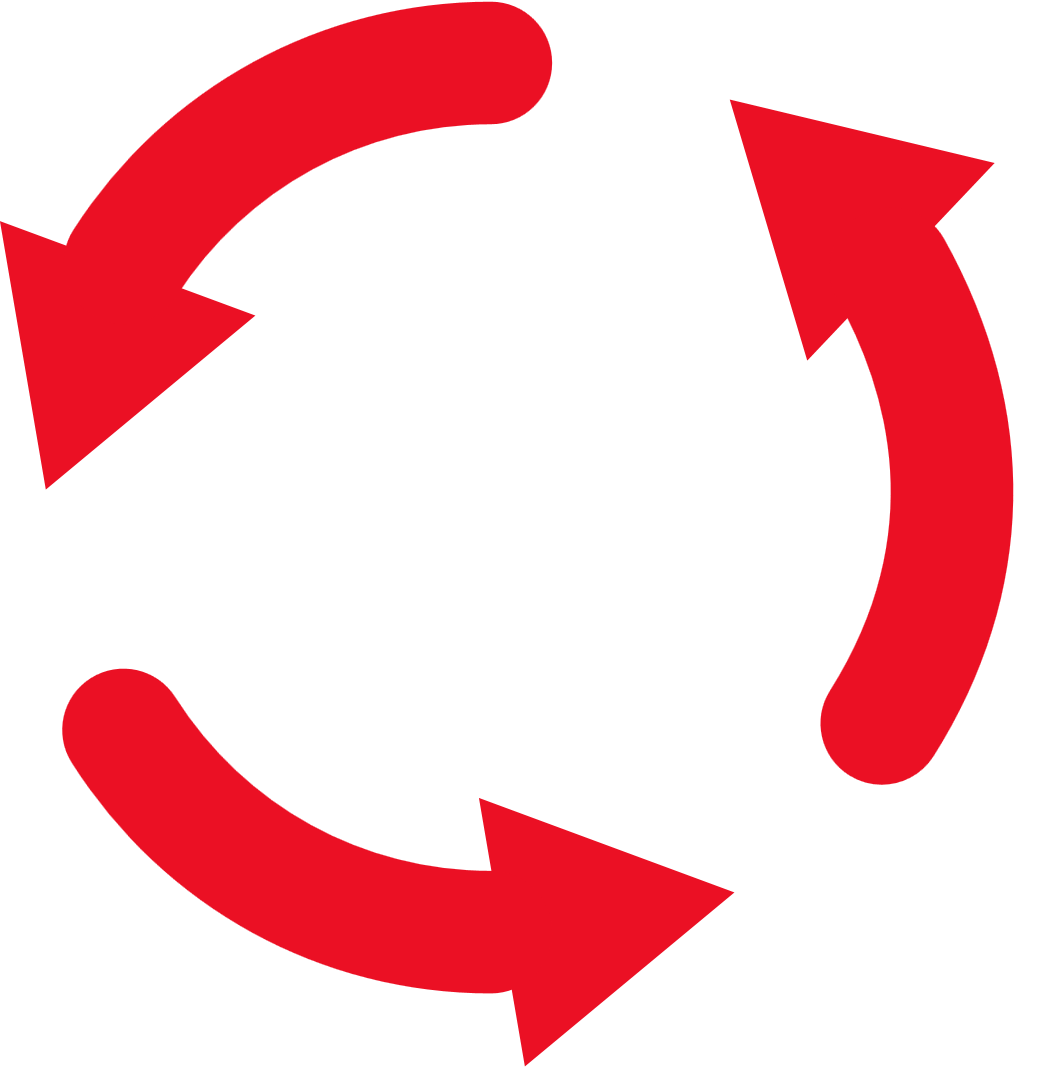 +M
virtually go to their jobs to their homes, using the Google Earth application.
Share
Care
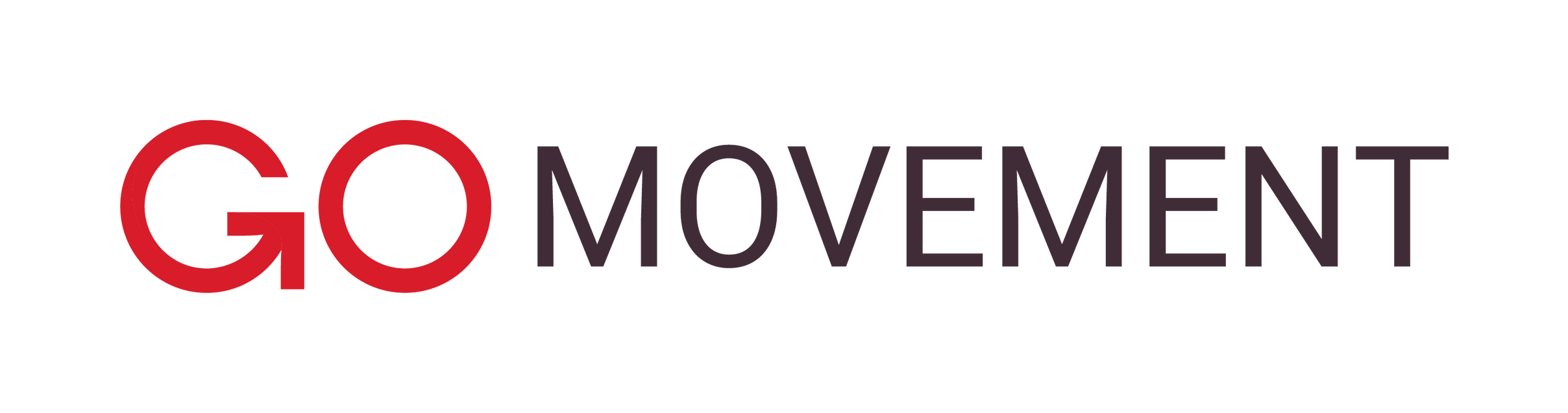 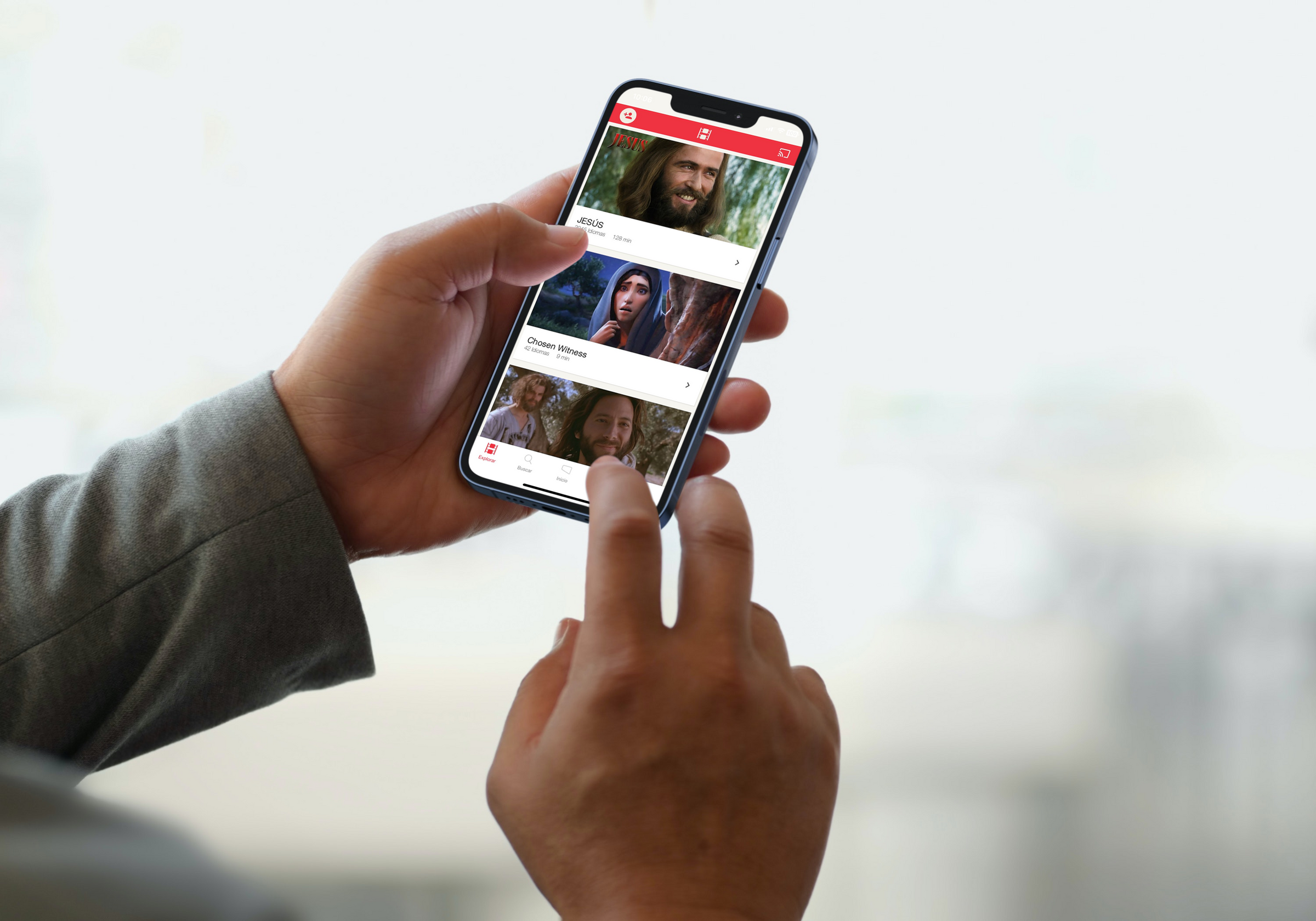 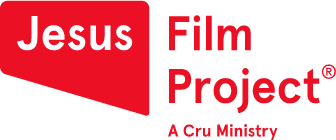 ALL
everywhere
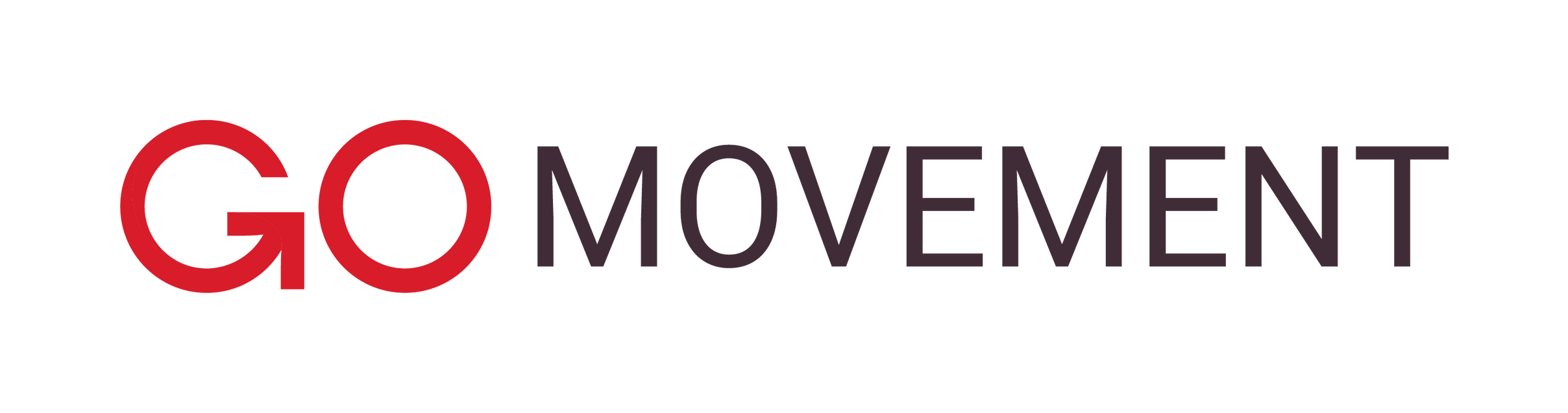 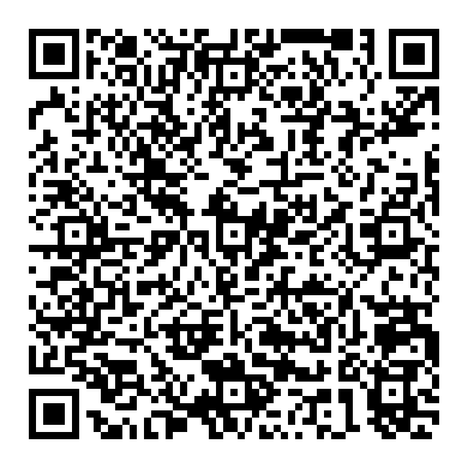 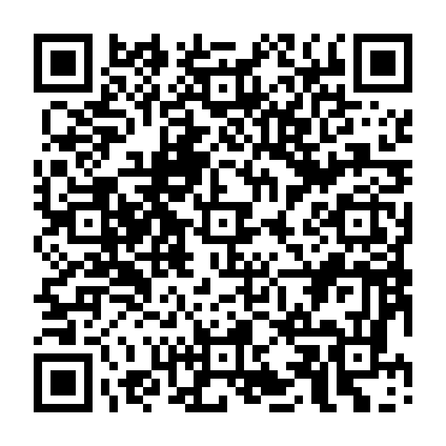 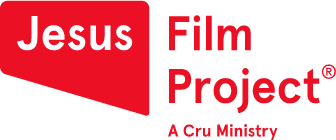 JESUS FILM
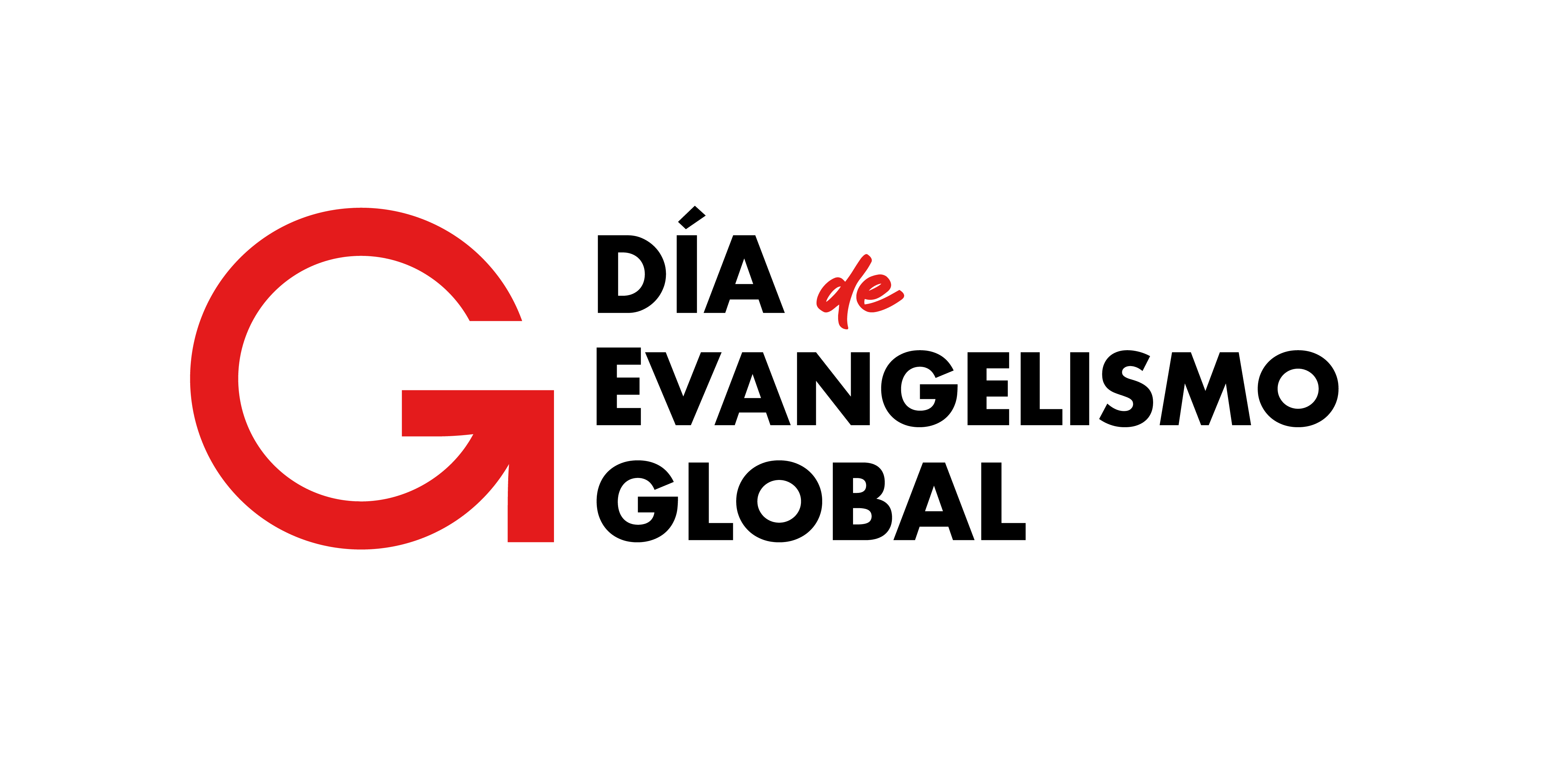 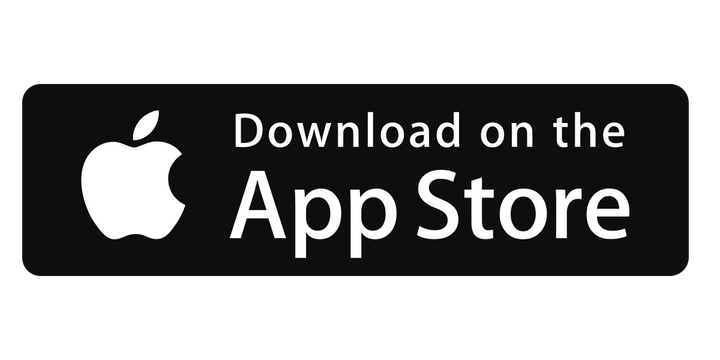 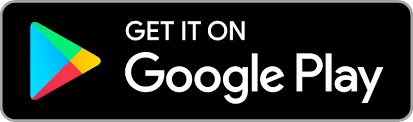 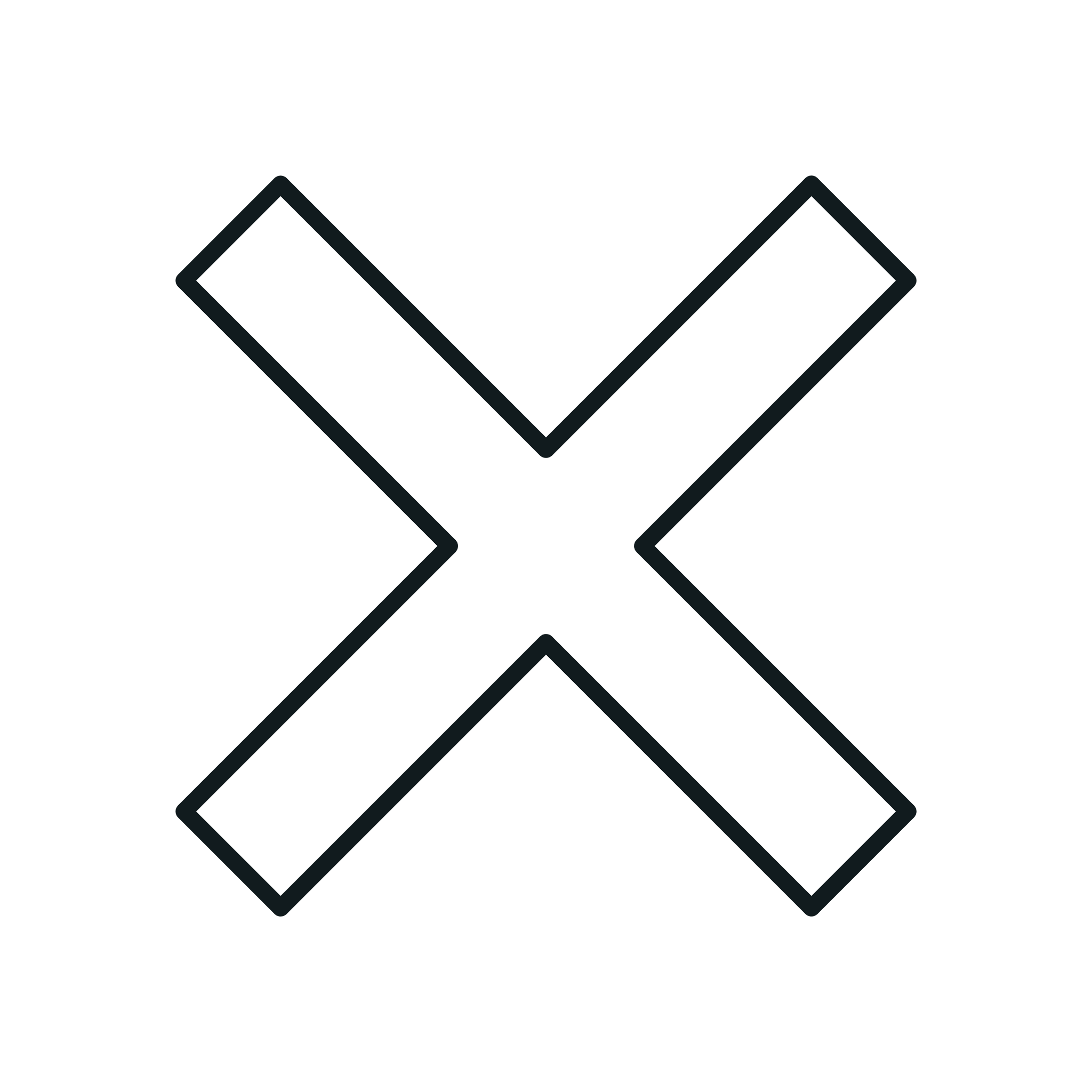 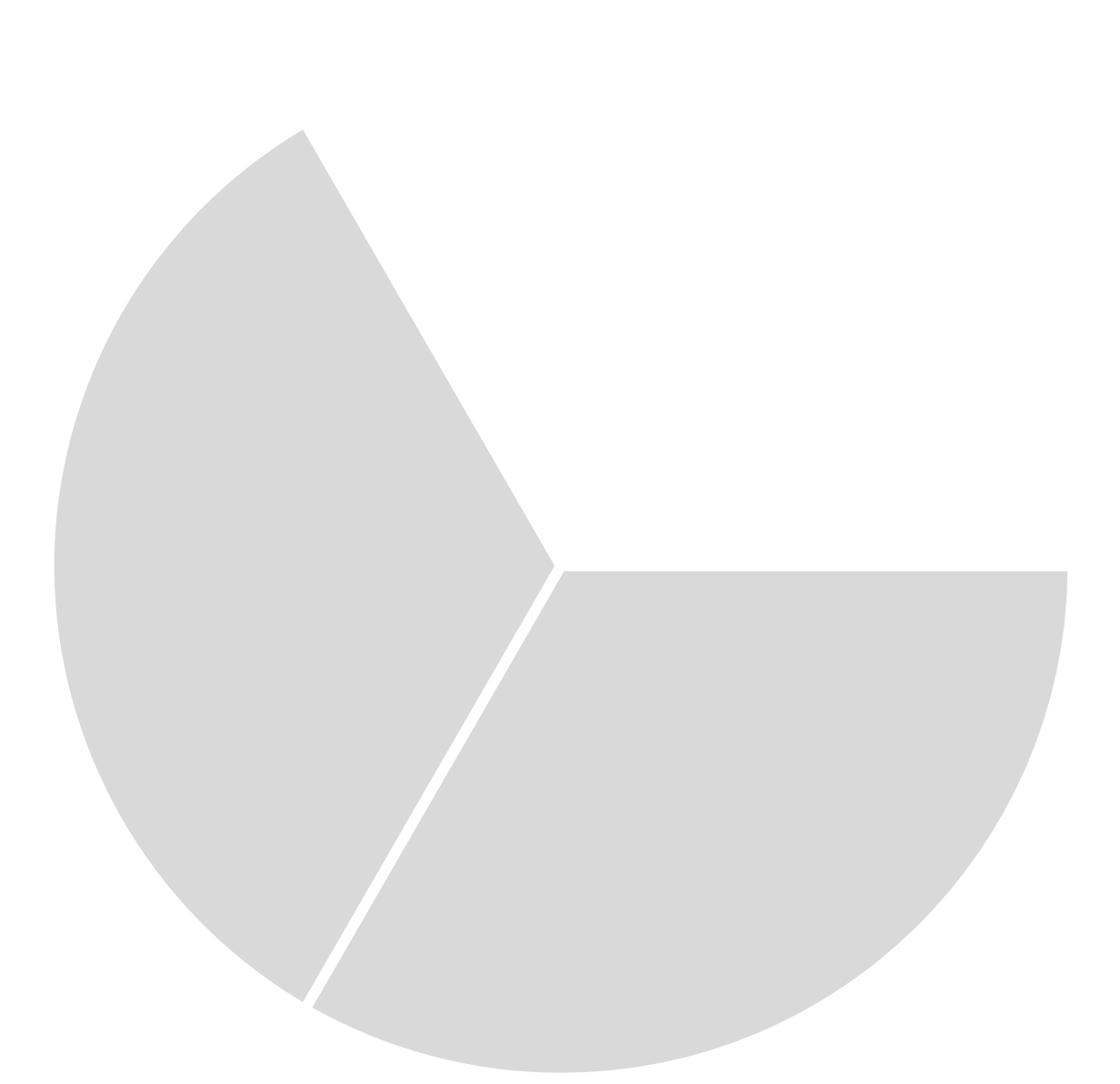 Pray
CARE
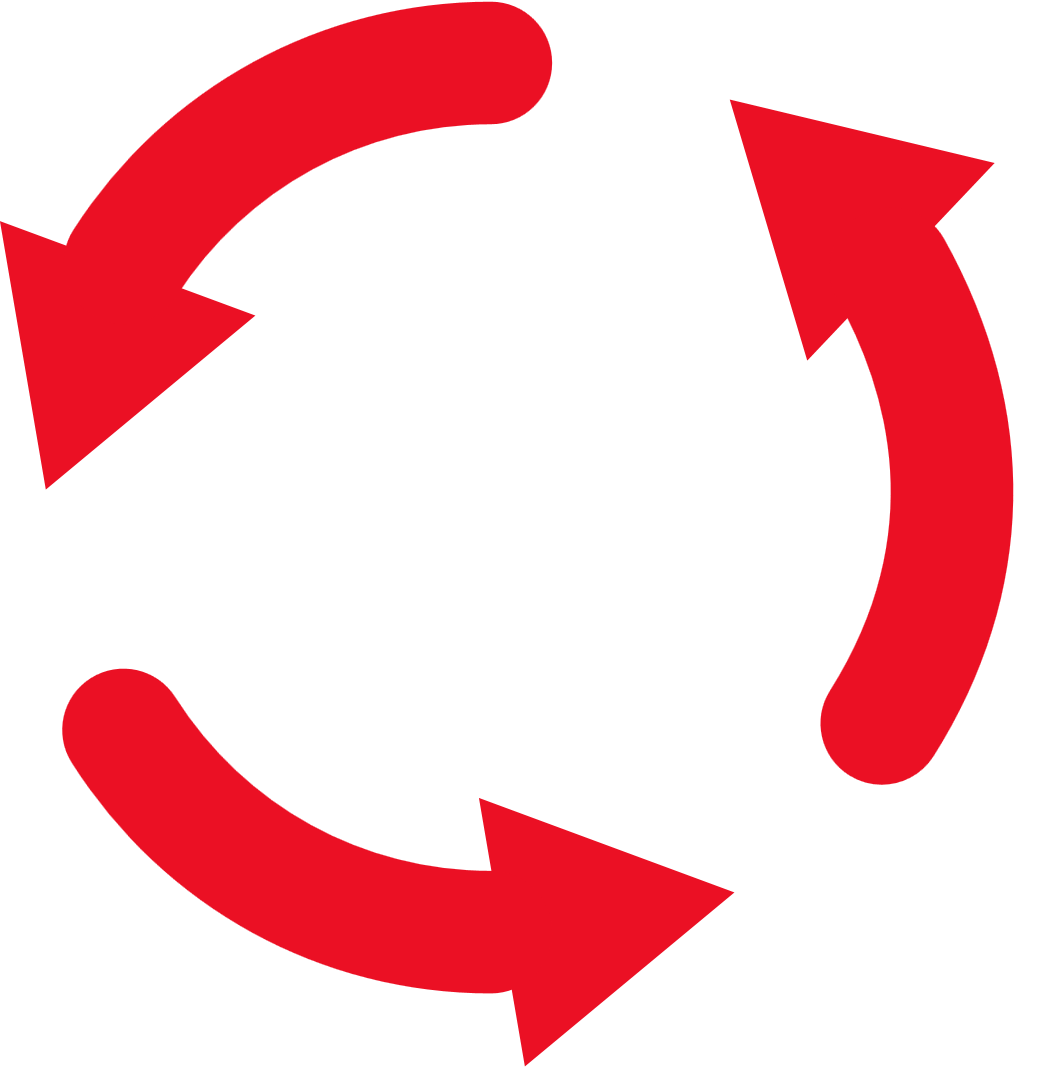 +M
Share
Care
Serve people with acts of kindness and things they cannot do for themselves.
They may believe in God because of the fruit of showing them the love God has put in your heart for them.
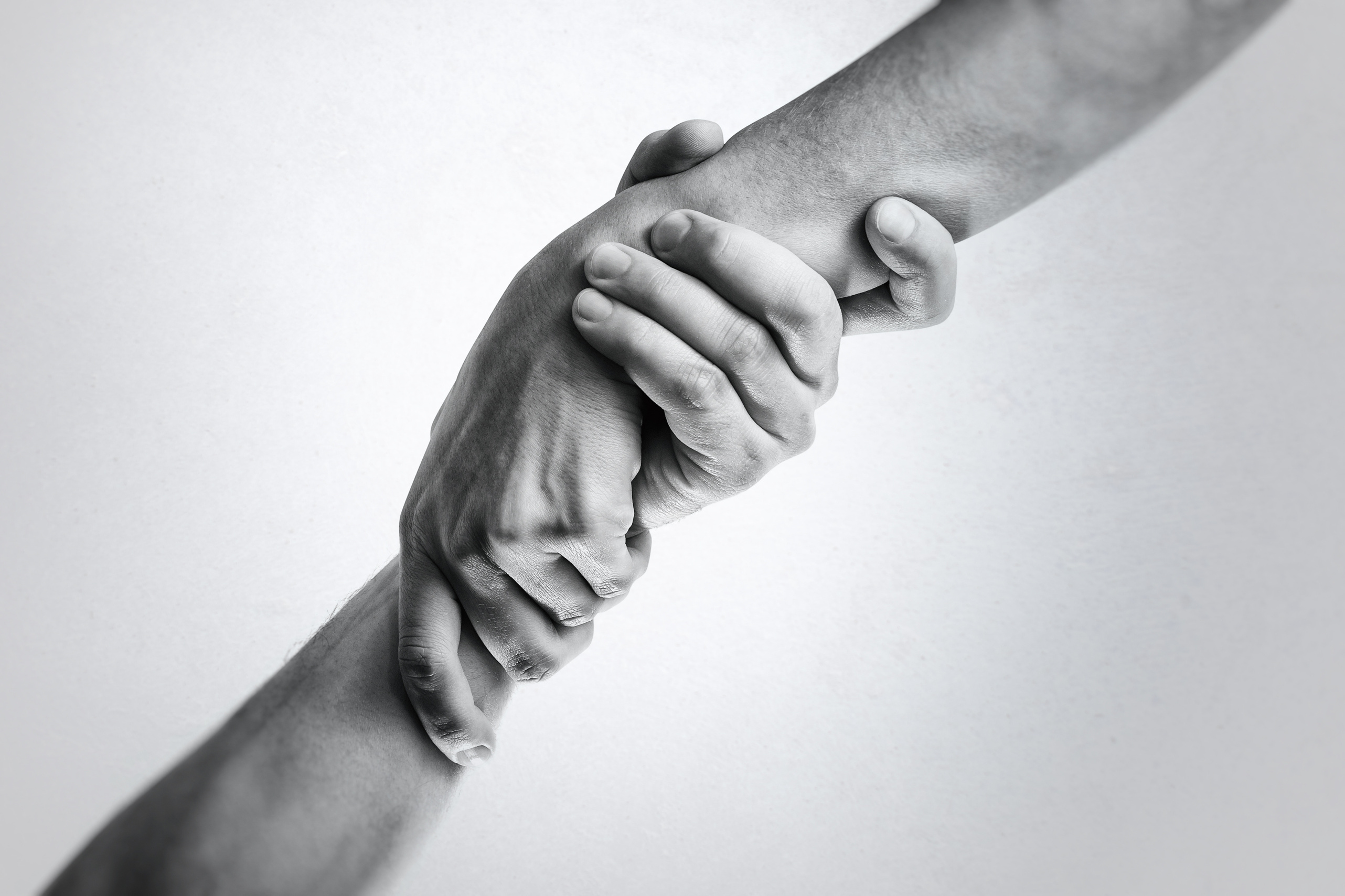 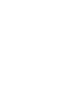 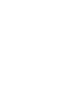 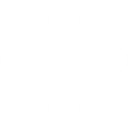 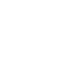 PERSONAL TESTIMONY - GODTOOLS
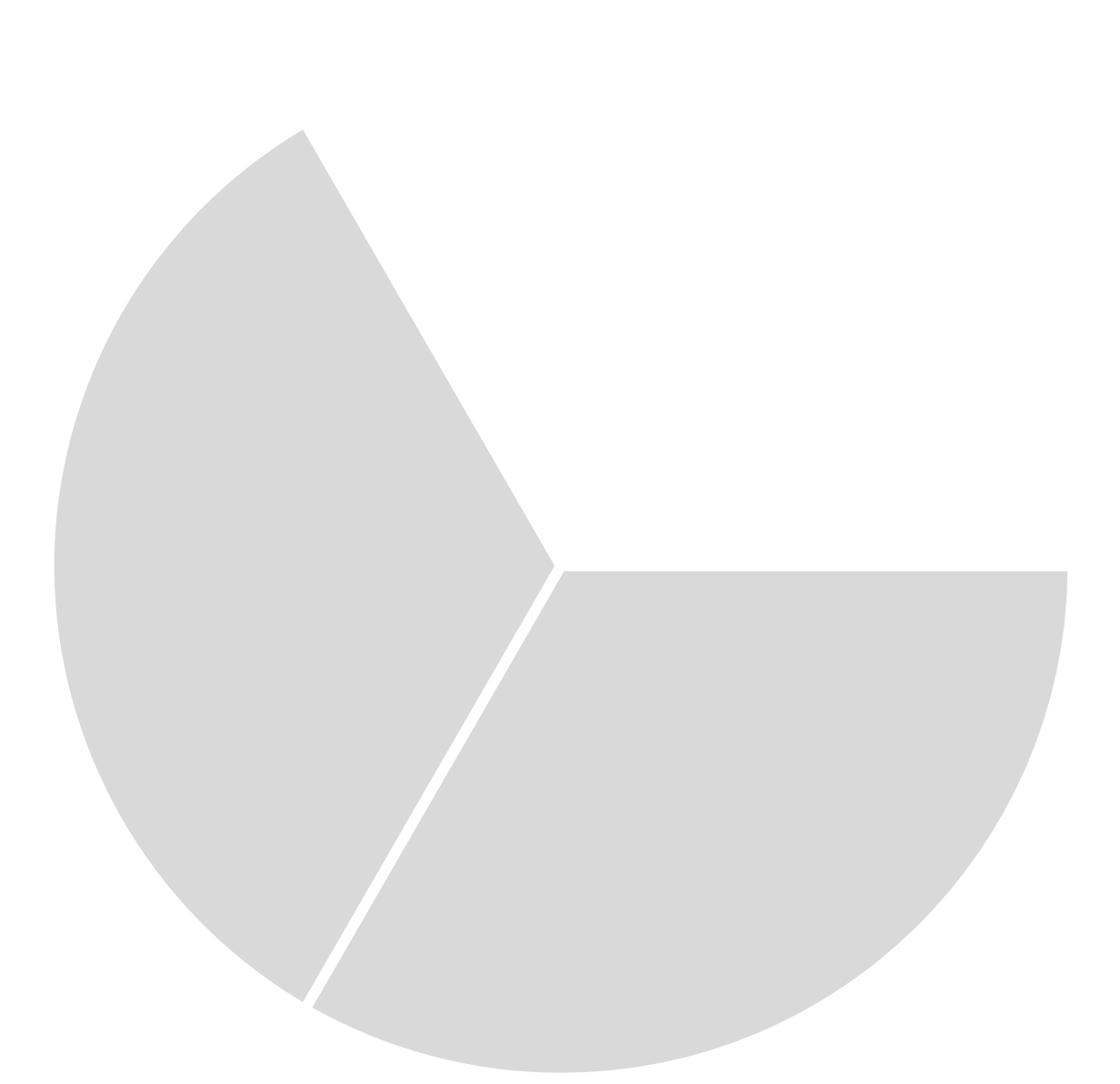 Pray
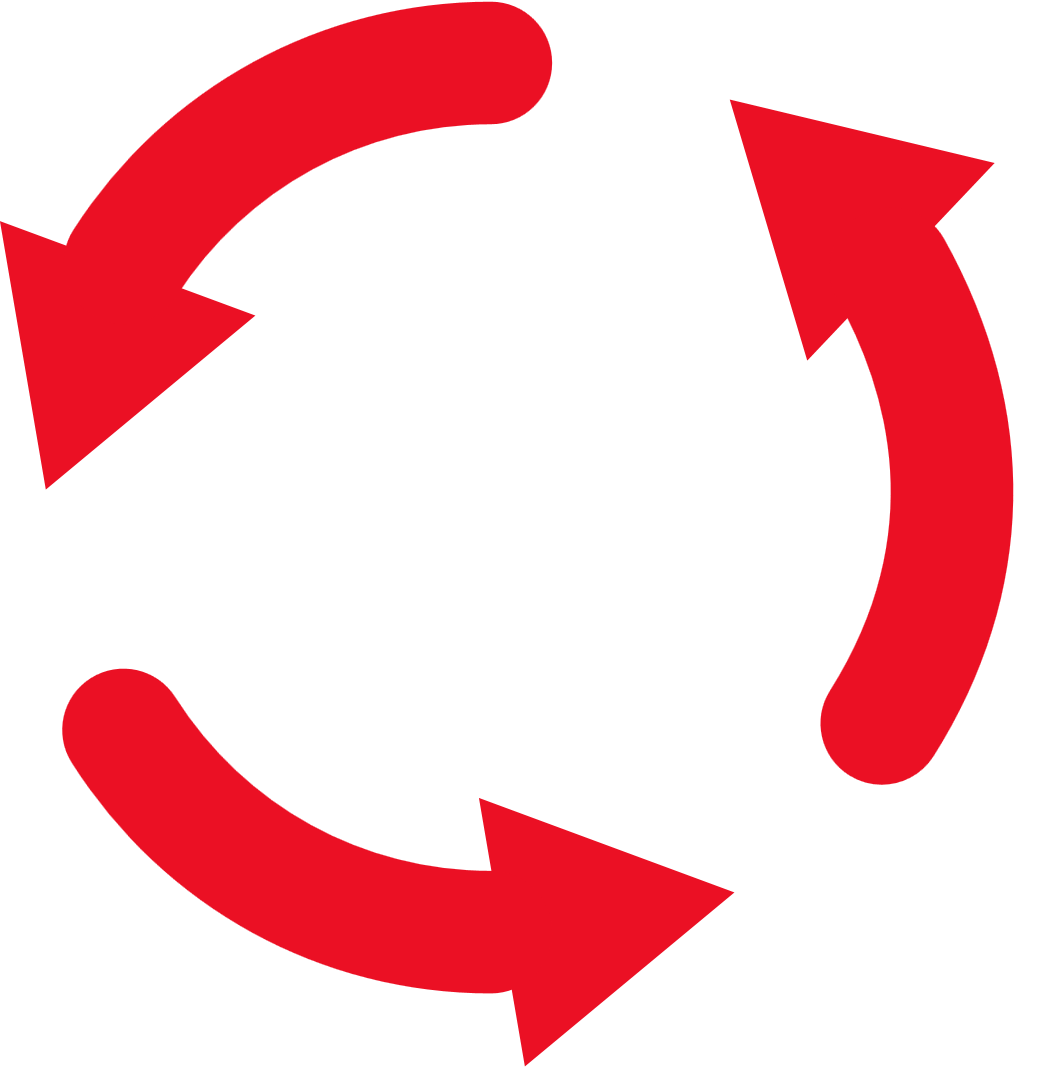 +M
THE FOUR
Share
Care
SHARE
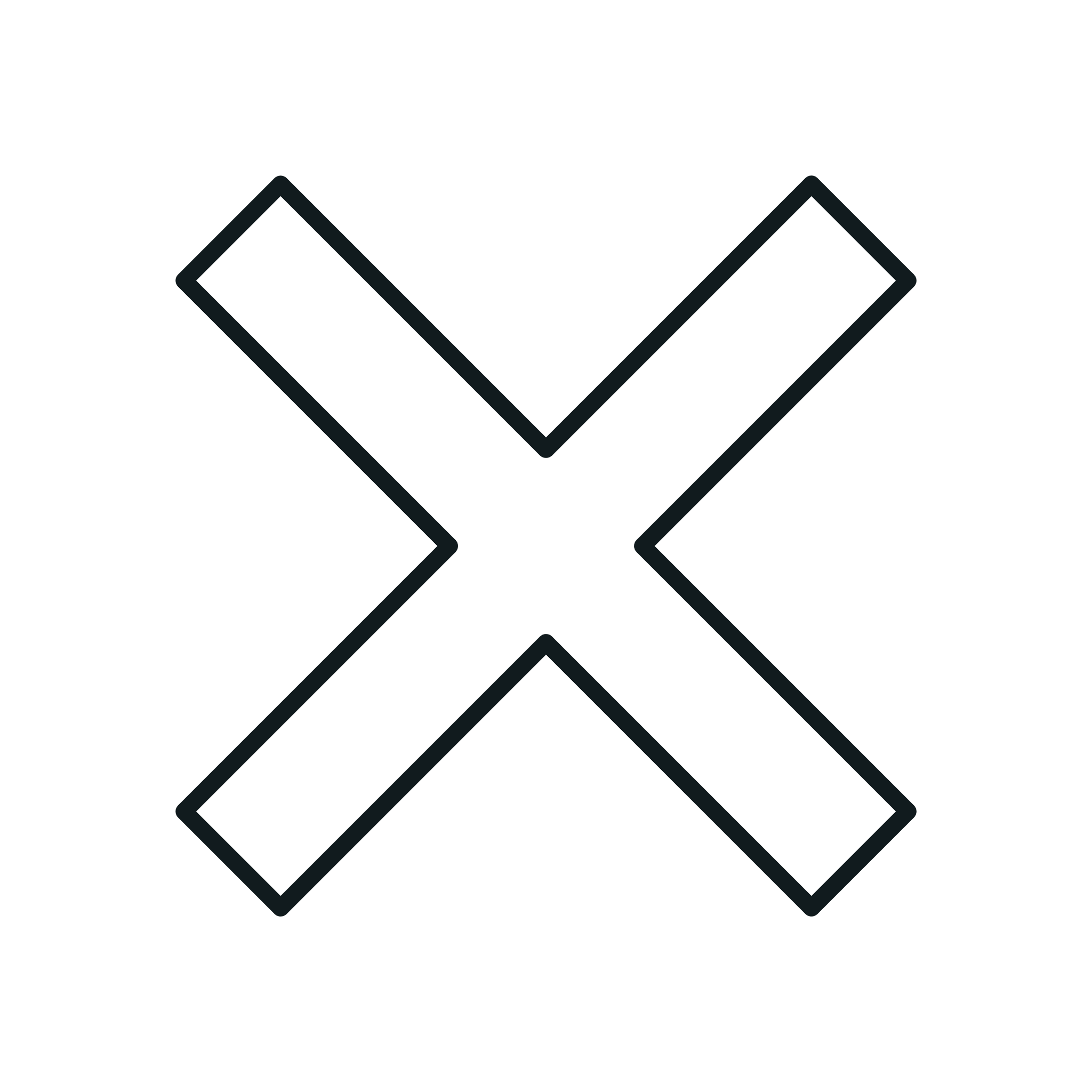 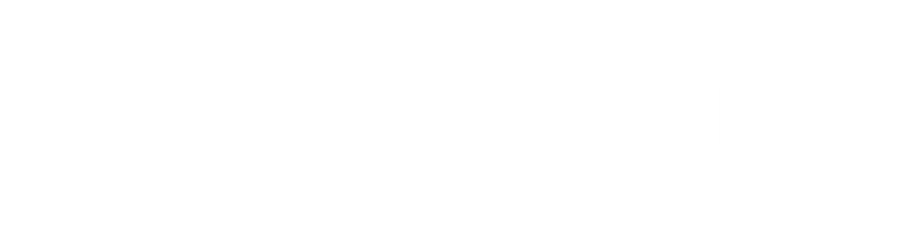 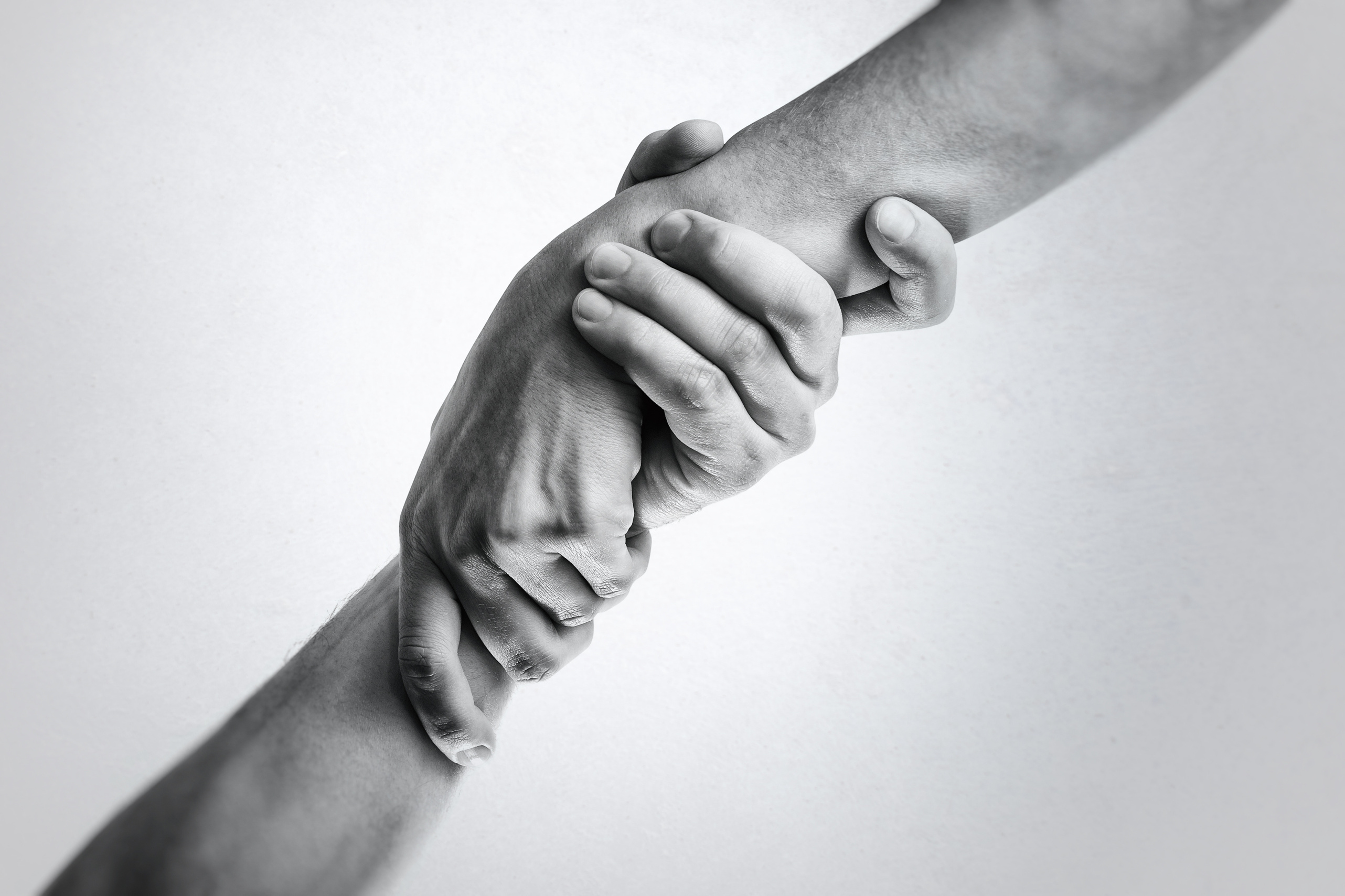 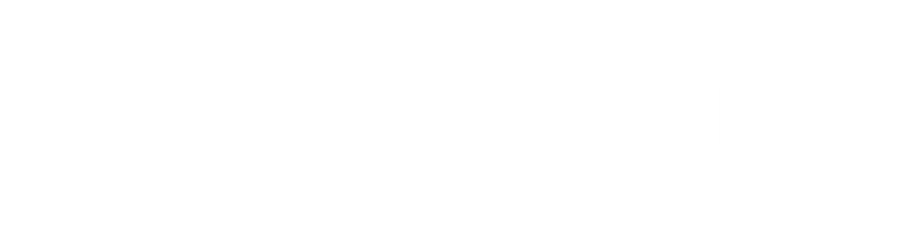 WRITE DOWN
the changes
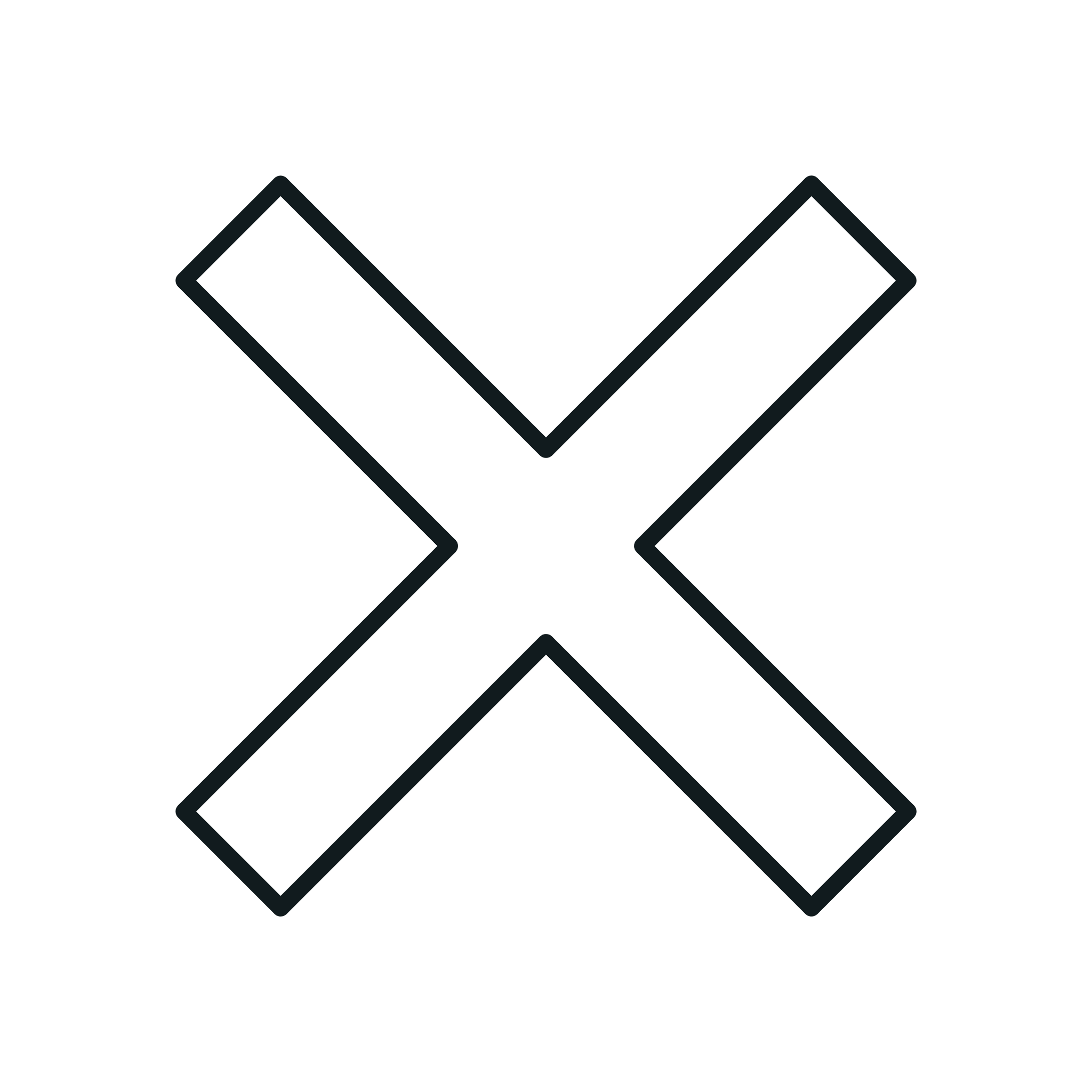 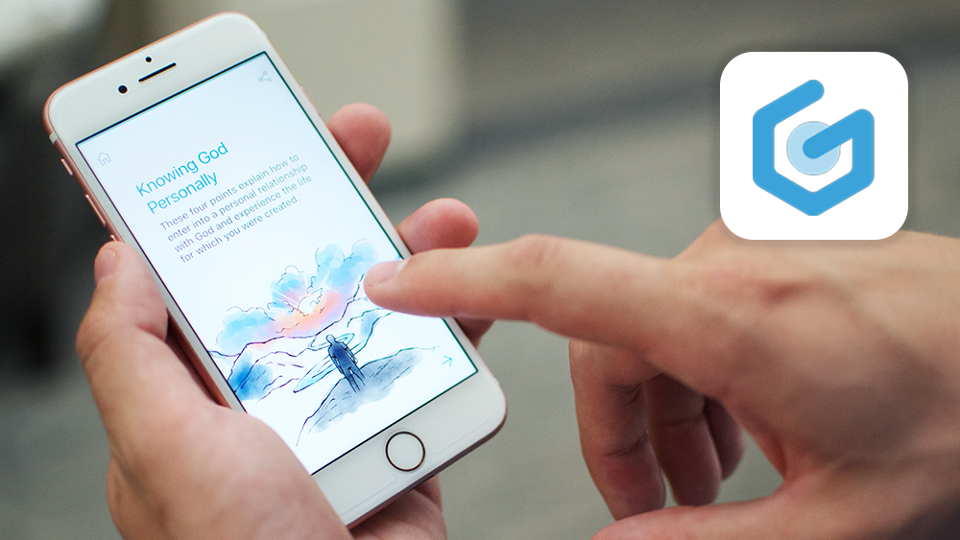 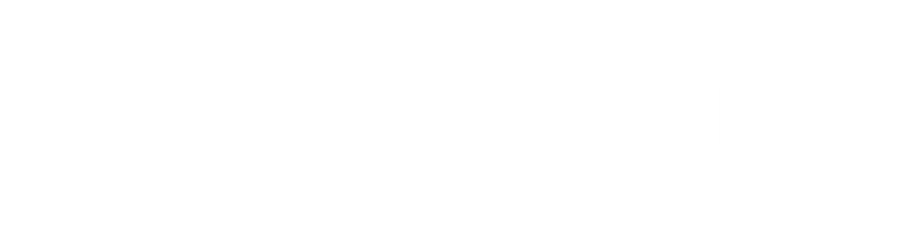 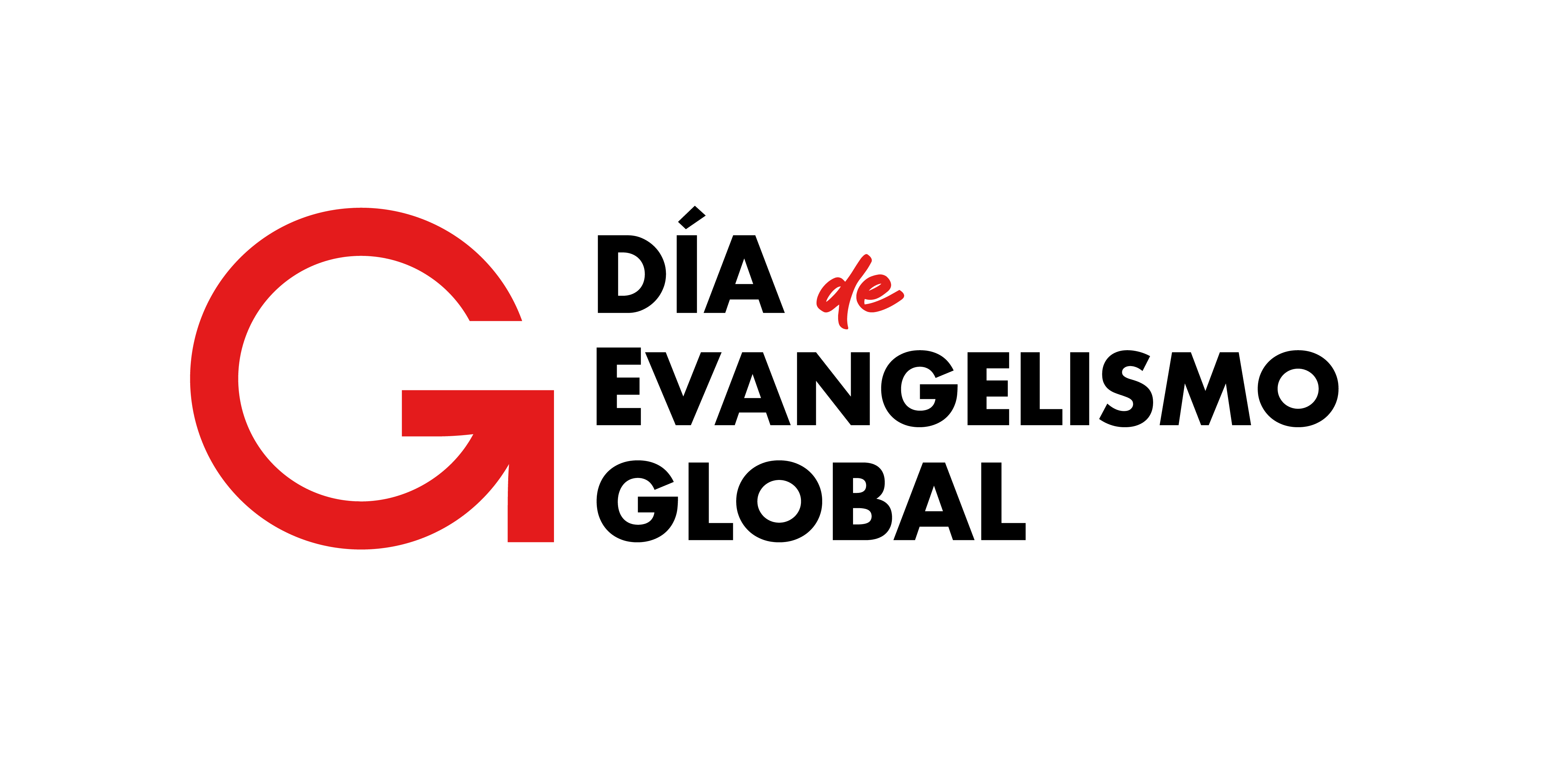 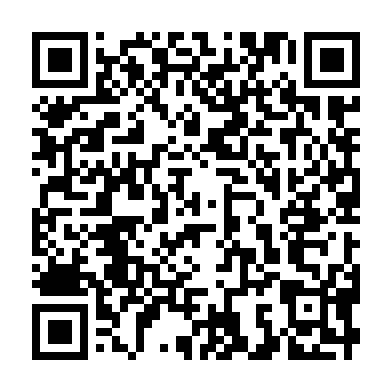 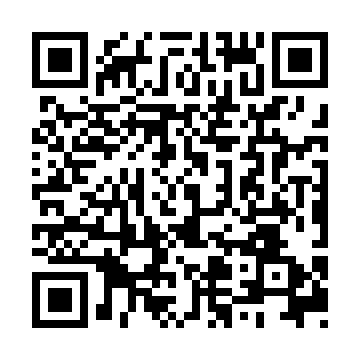 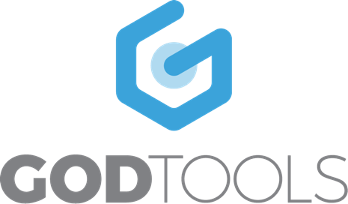 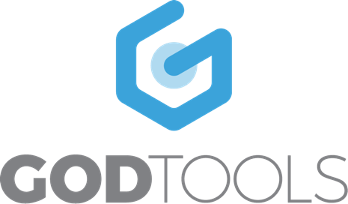 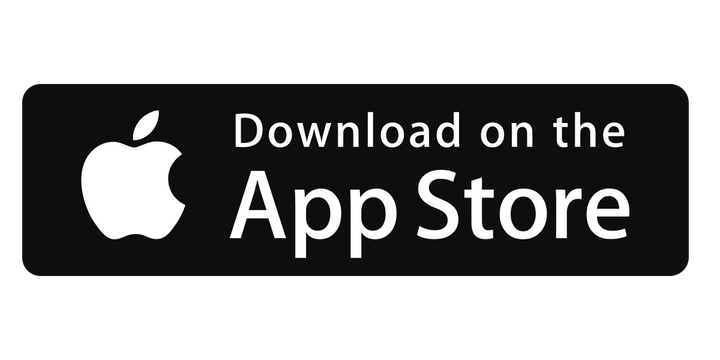 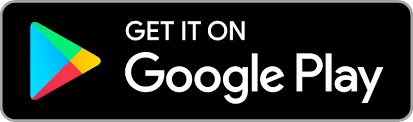 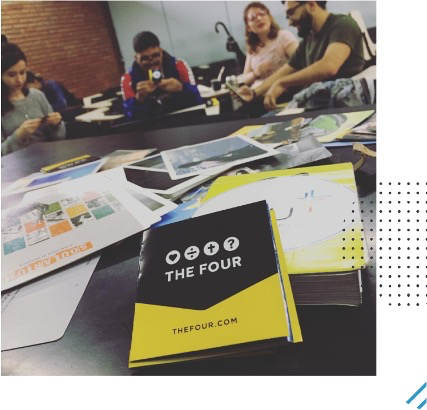 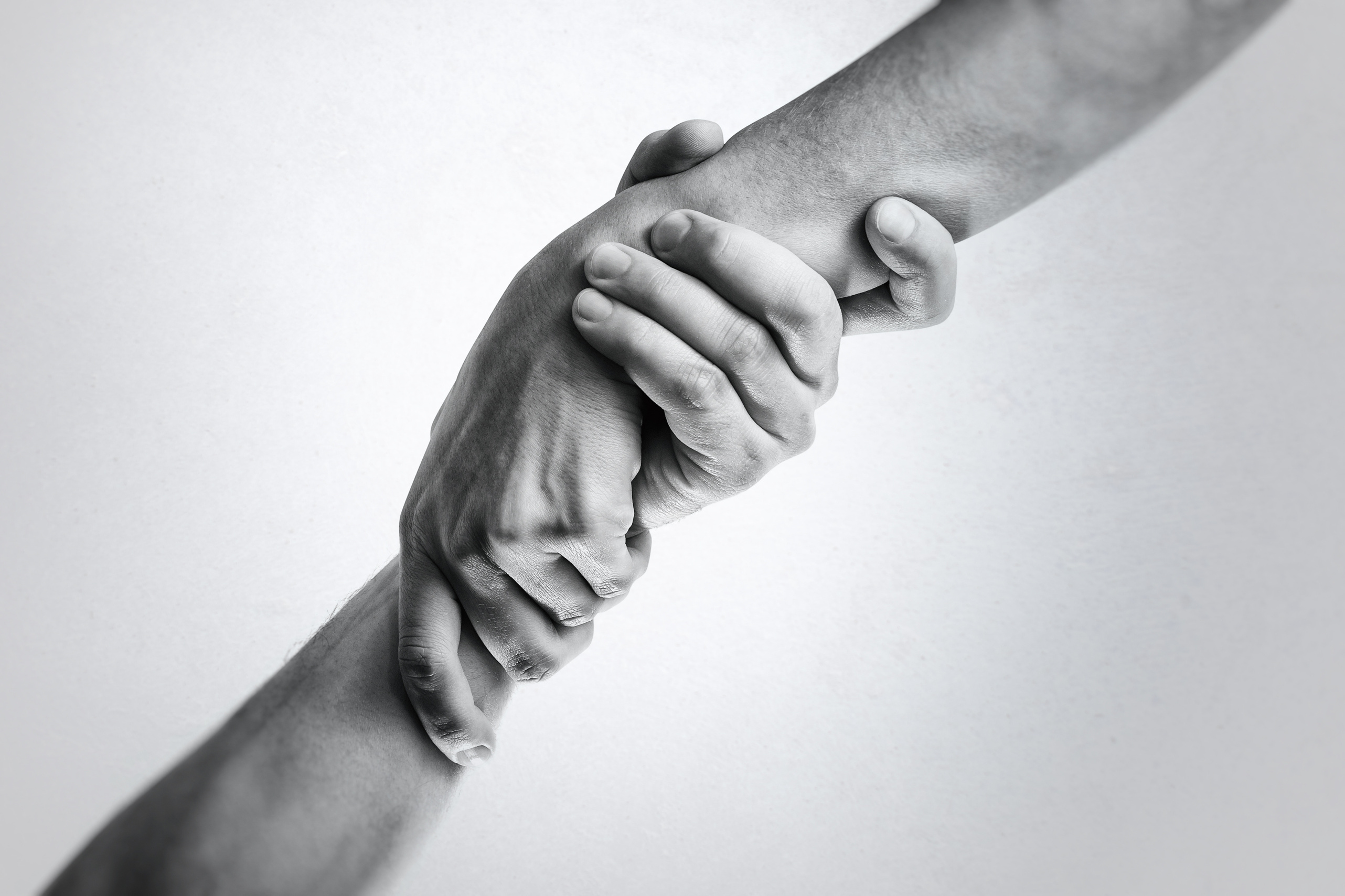 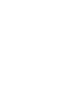 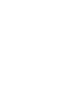 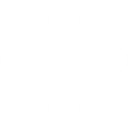 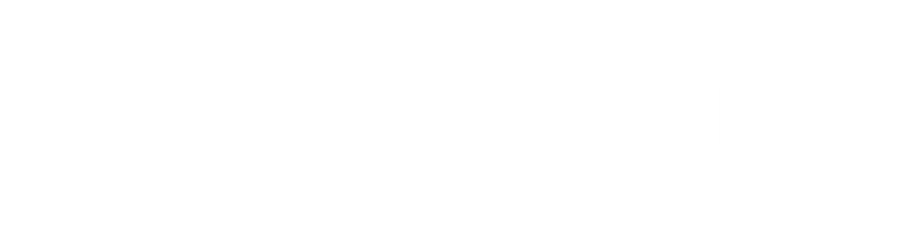 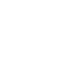 THE FOUR
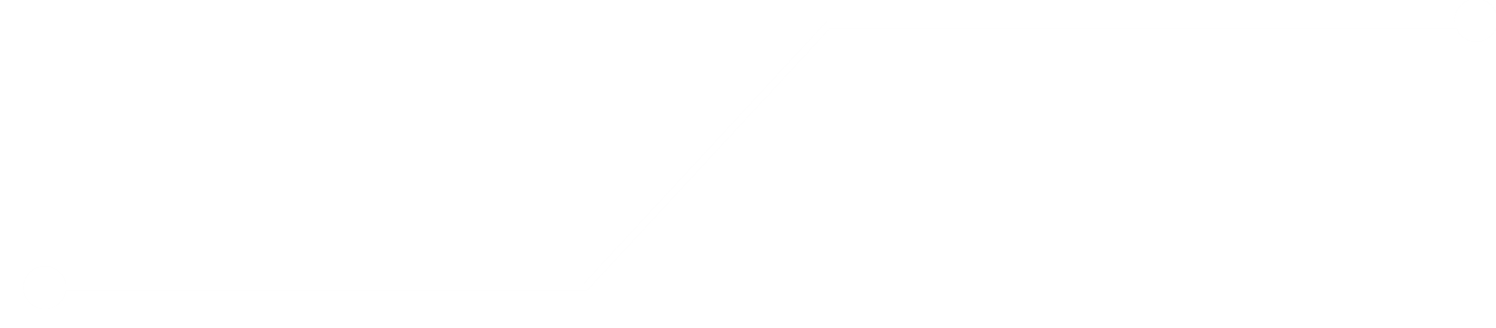 CONNECTION WITH THE LOST (JOHN 4: 7-15)
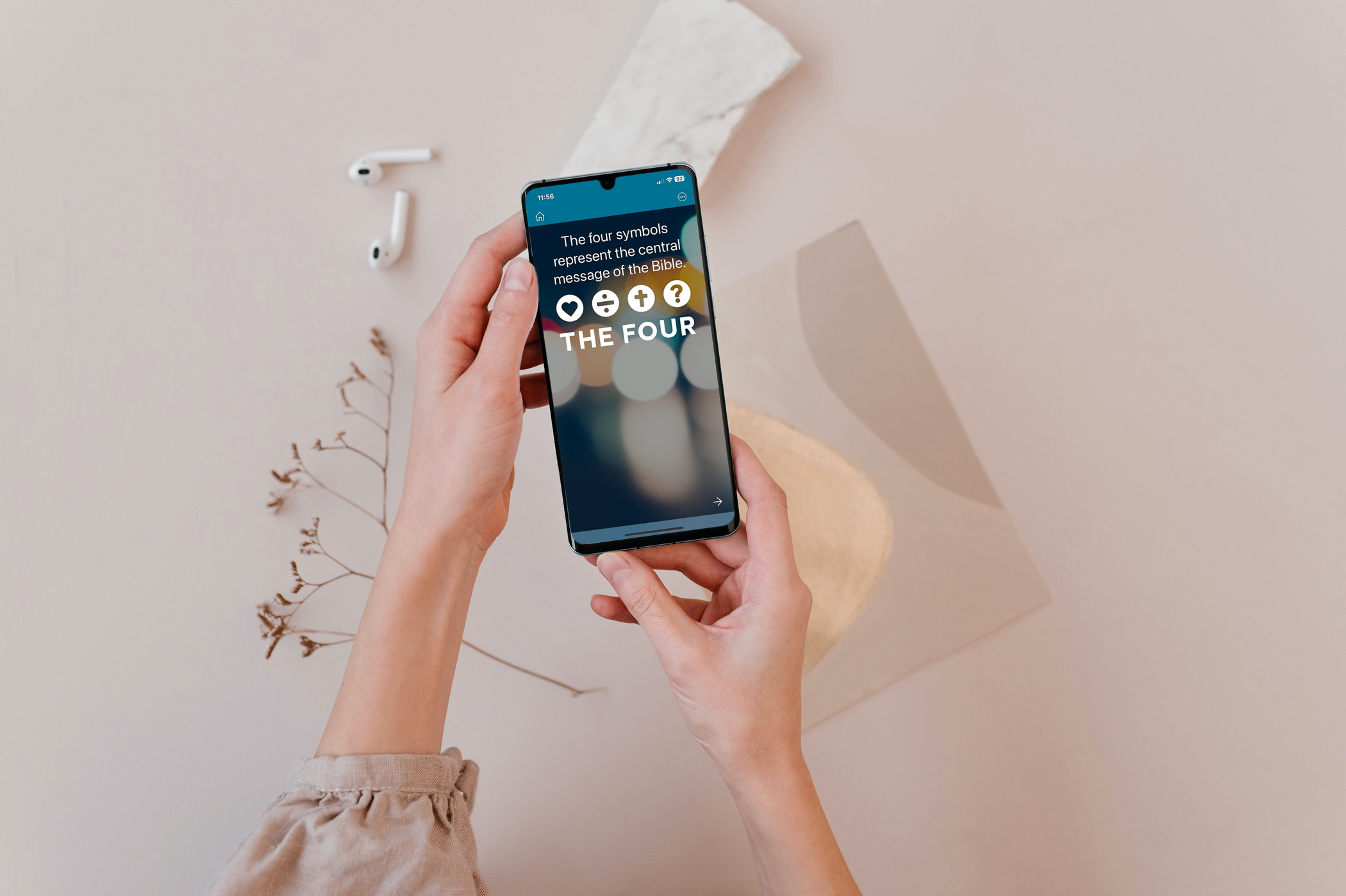 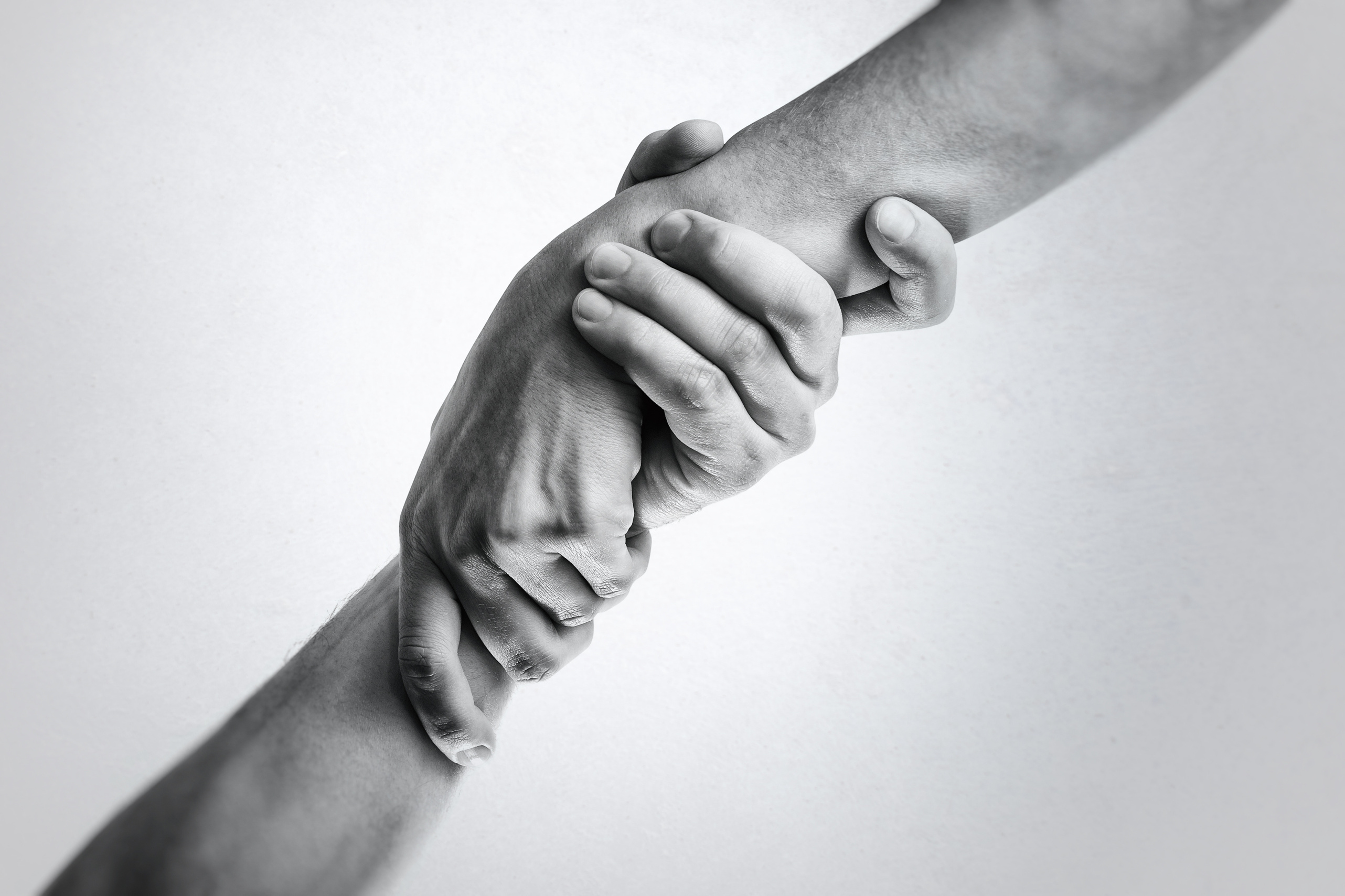 YOU ASK YOURSELF, HOW COULD YOU SHARE THE CHRISTIAN FAITH in a clear and simple way?
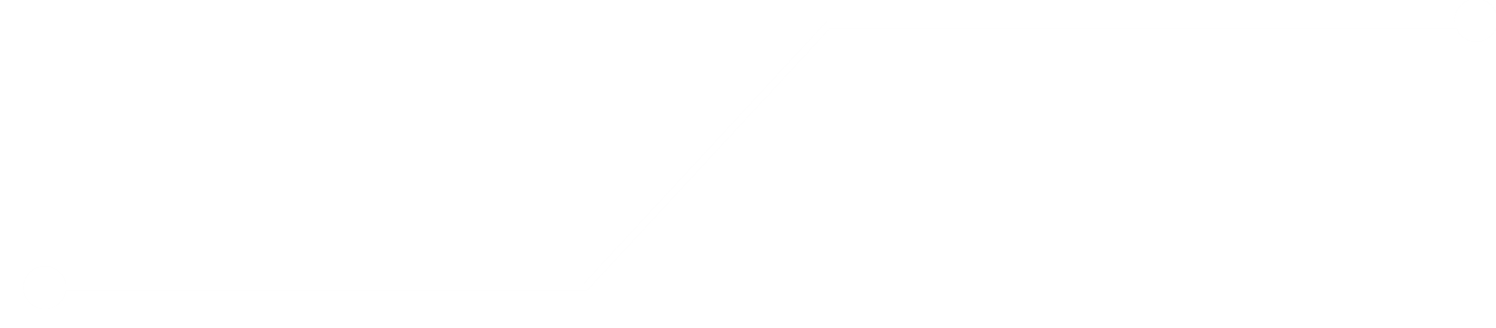 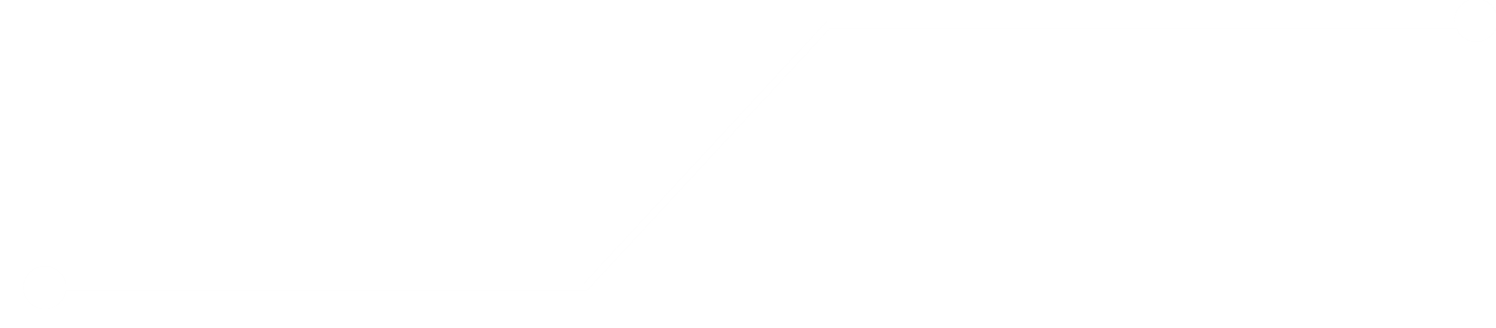 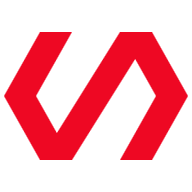 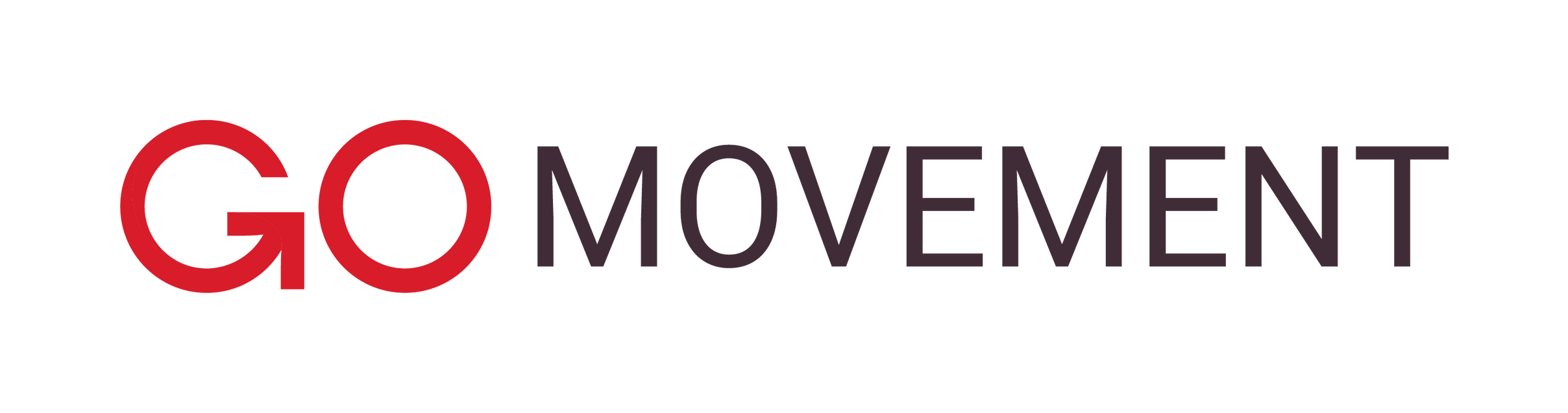 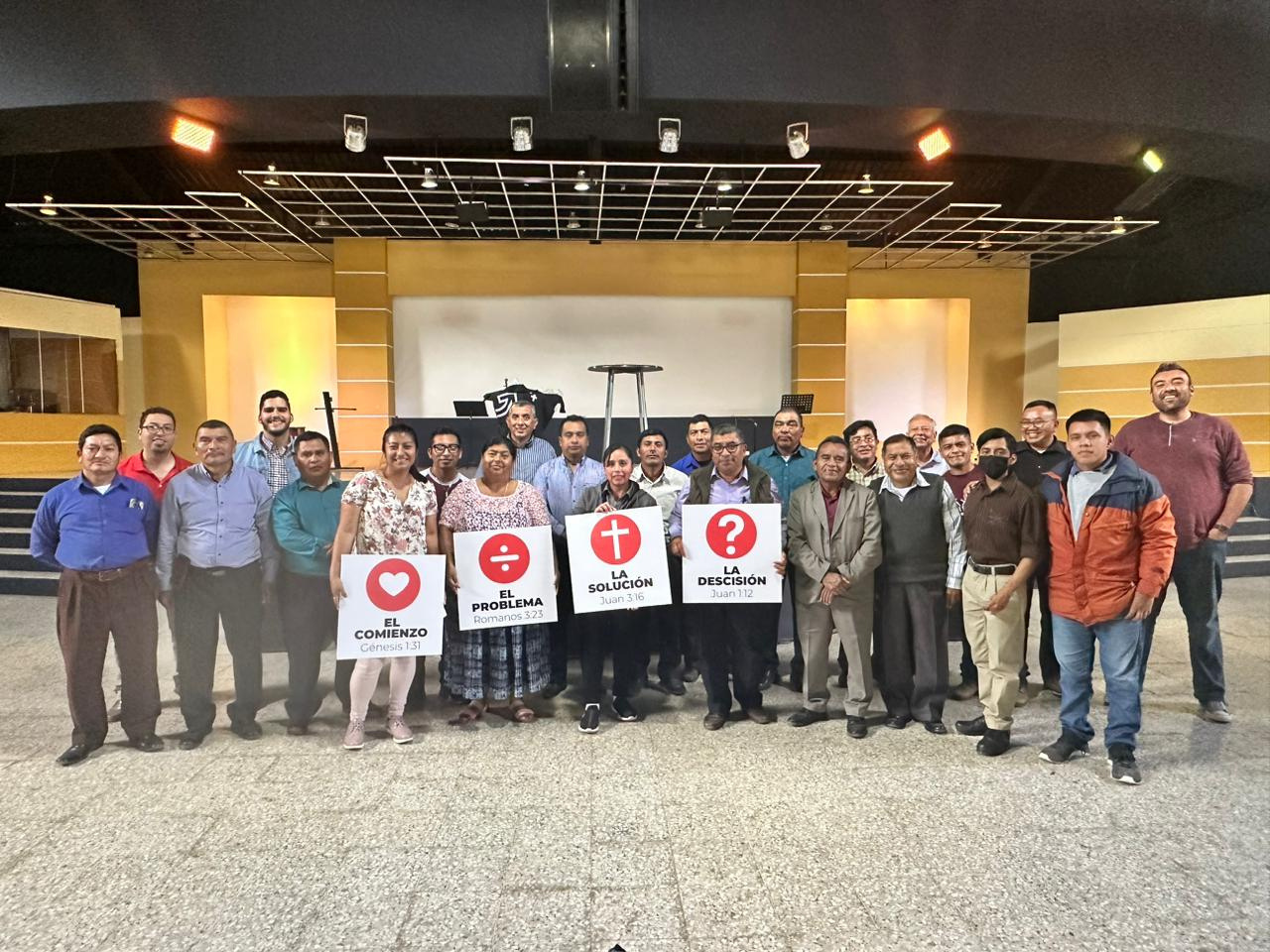 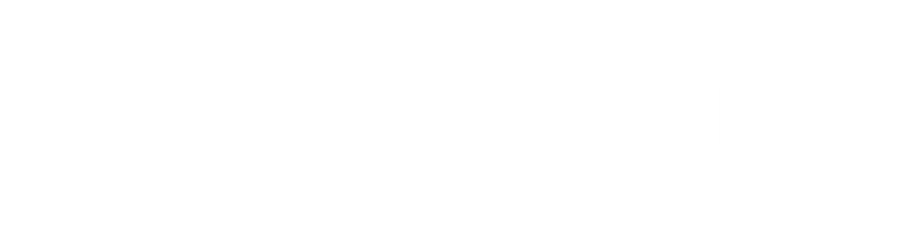 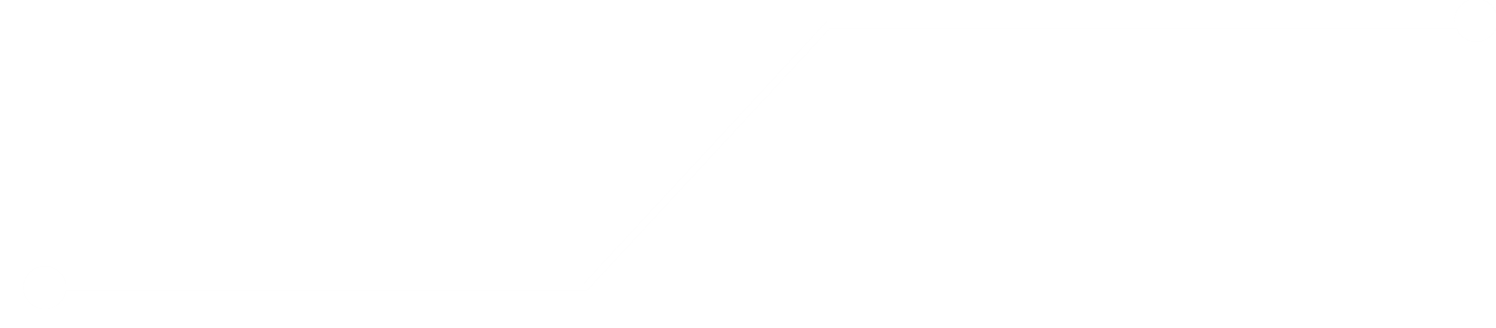 THESE FOUR SYMBOLS REPRESENT THE CENTRAL MESSAGE OF THE BIBLE
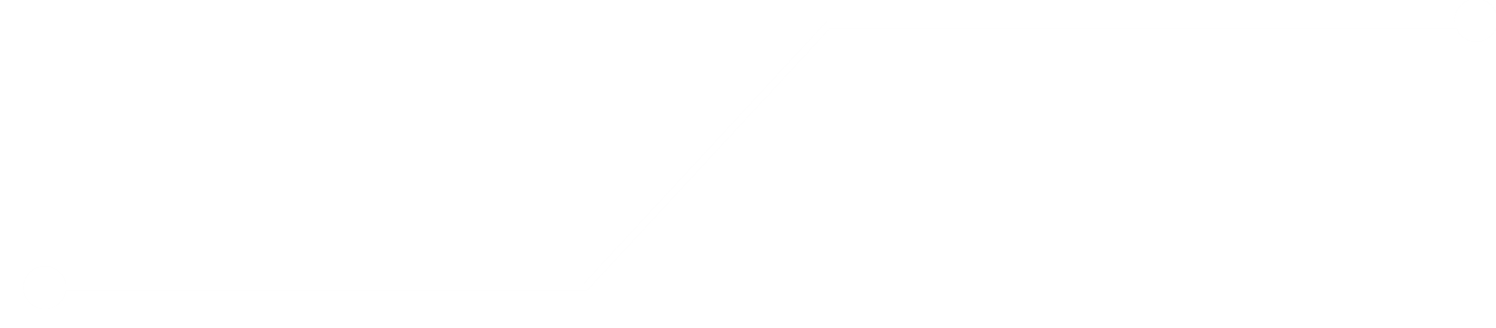 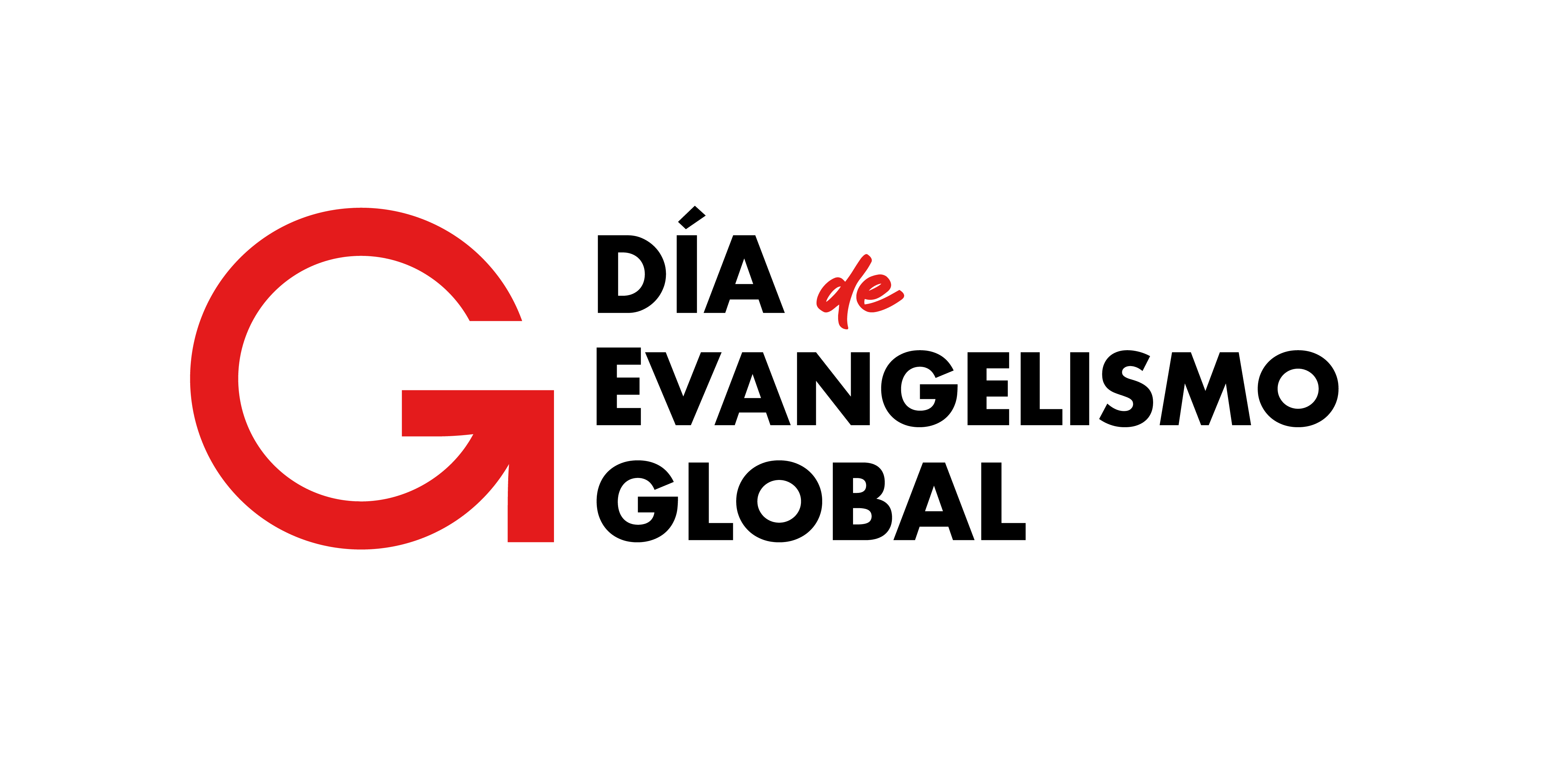 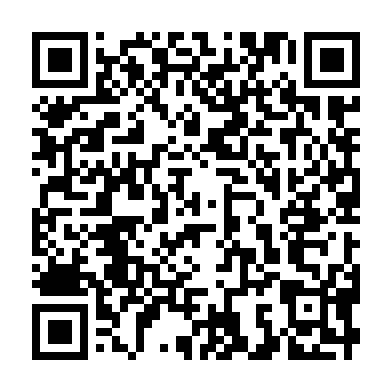 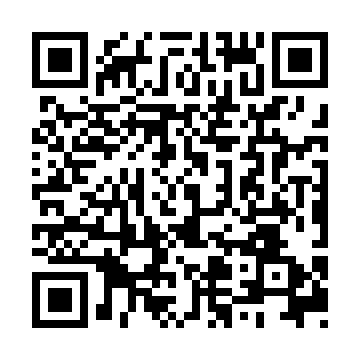 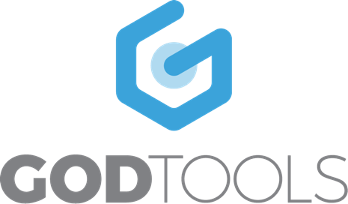 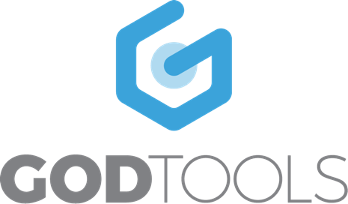 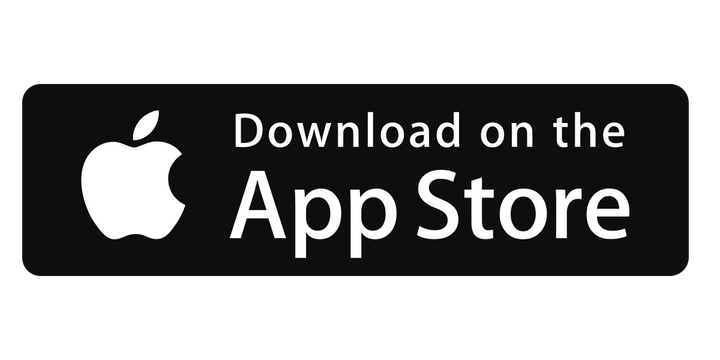 ADVANTAGES
 Graphical simplicity / Innovative
Easy to use / Brings clarity to the message
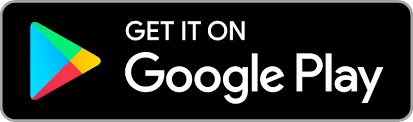 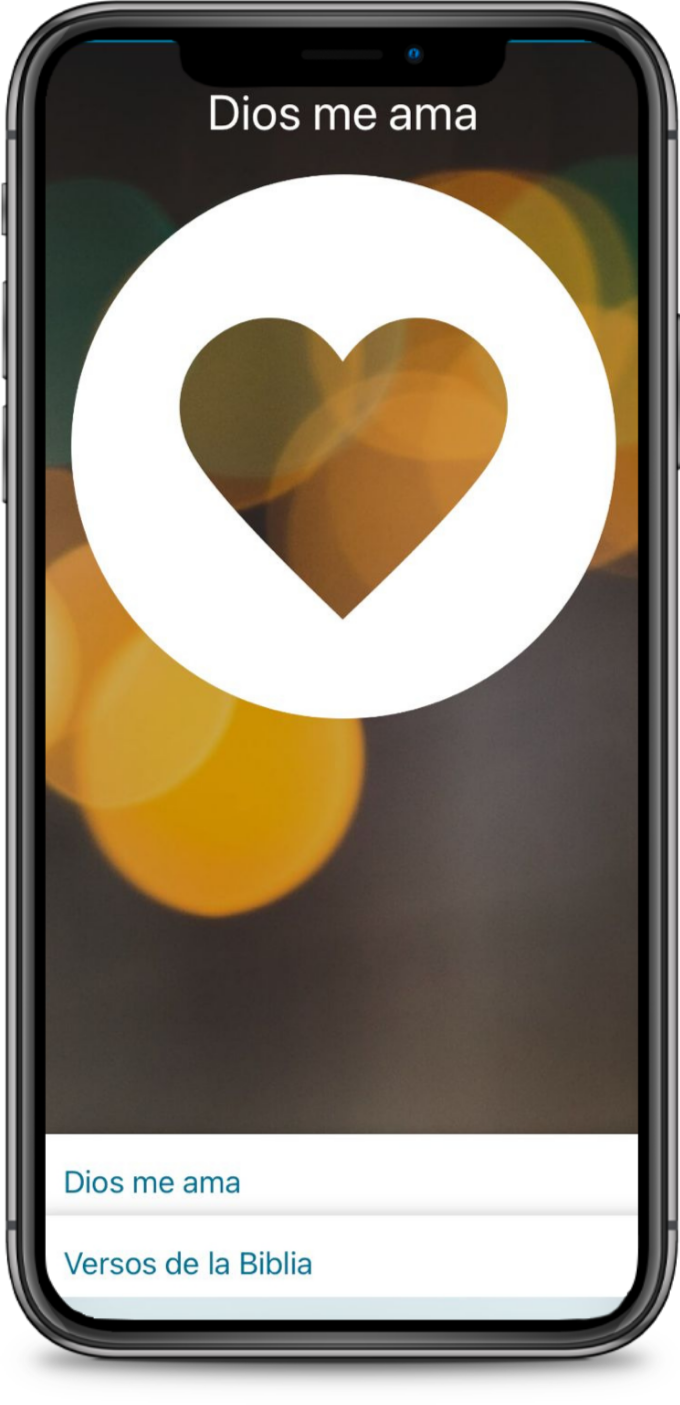 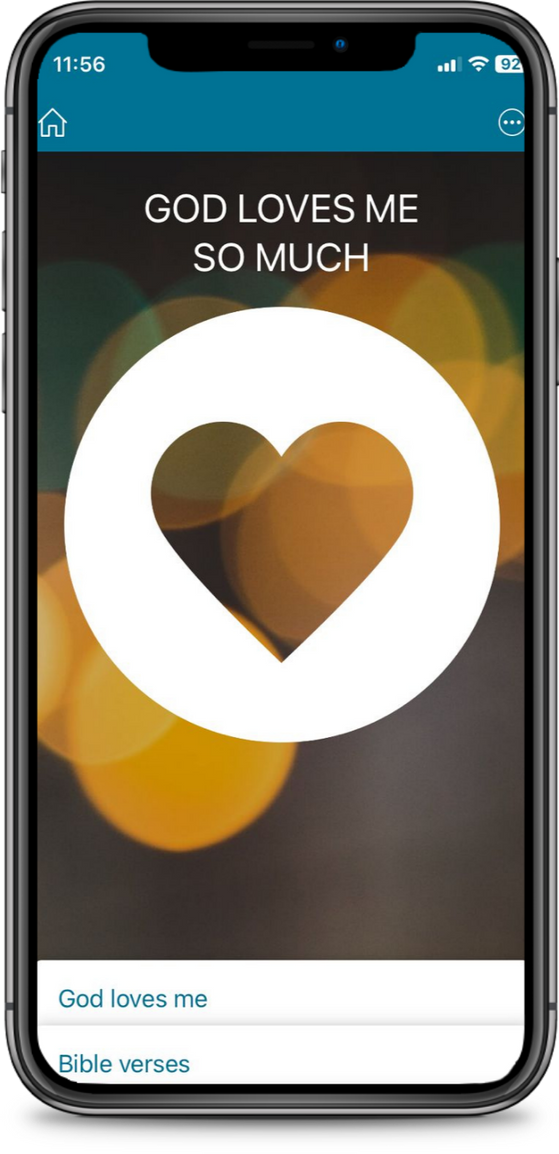 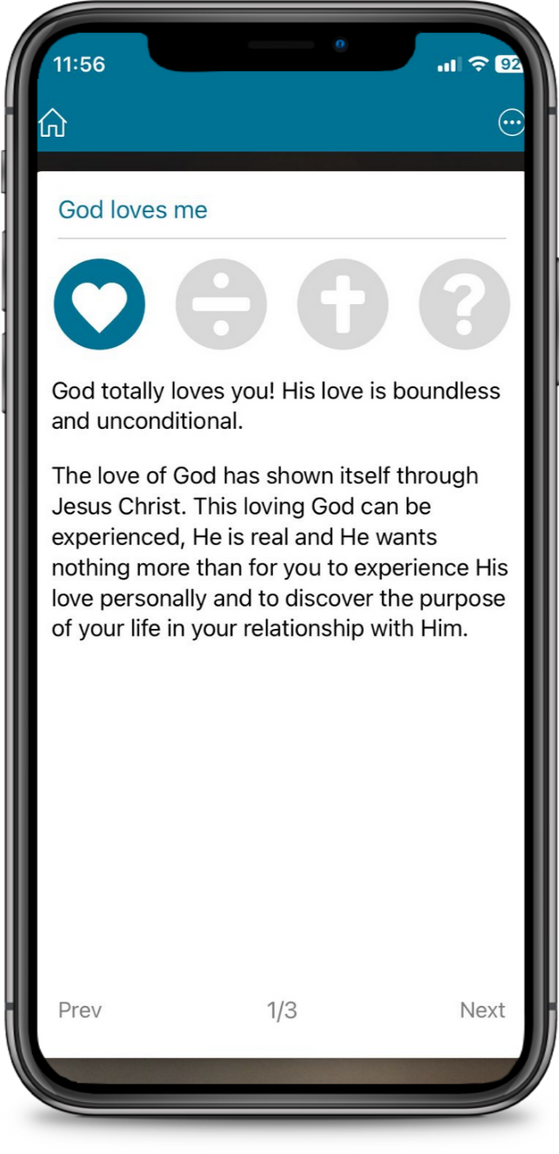 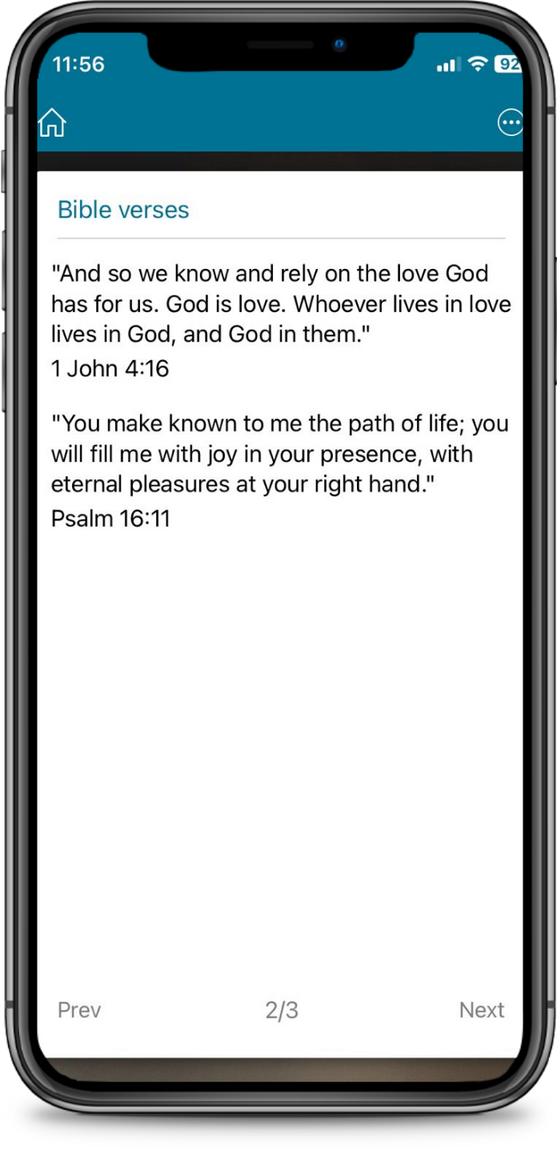 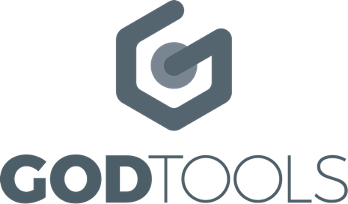 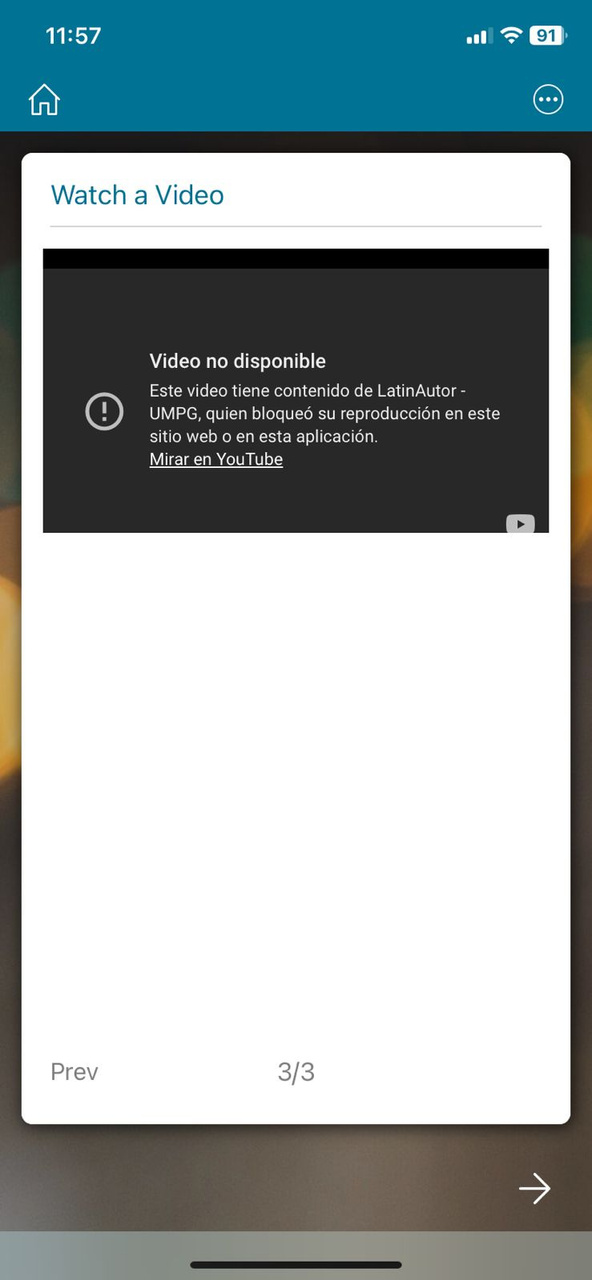 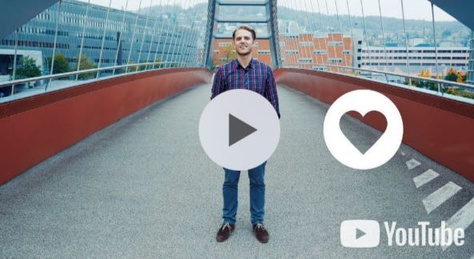 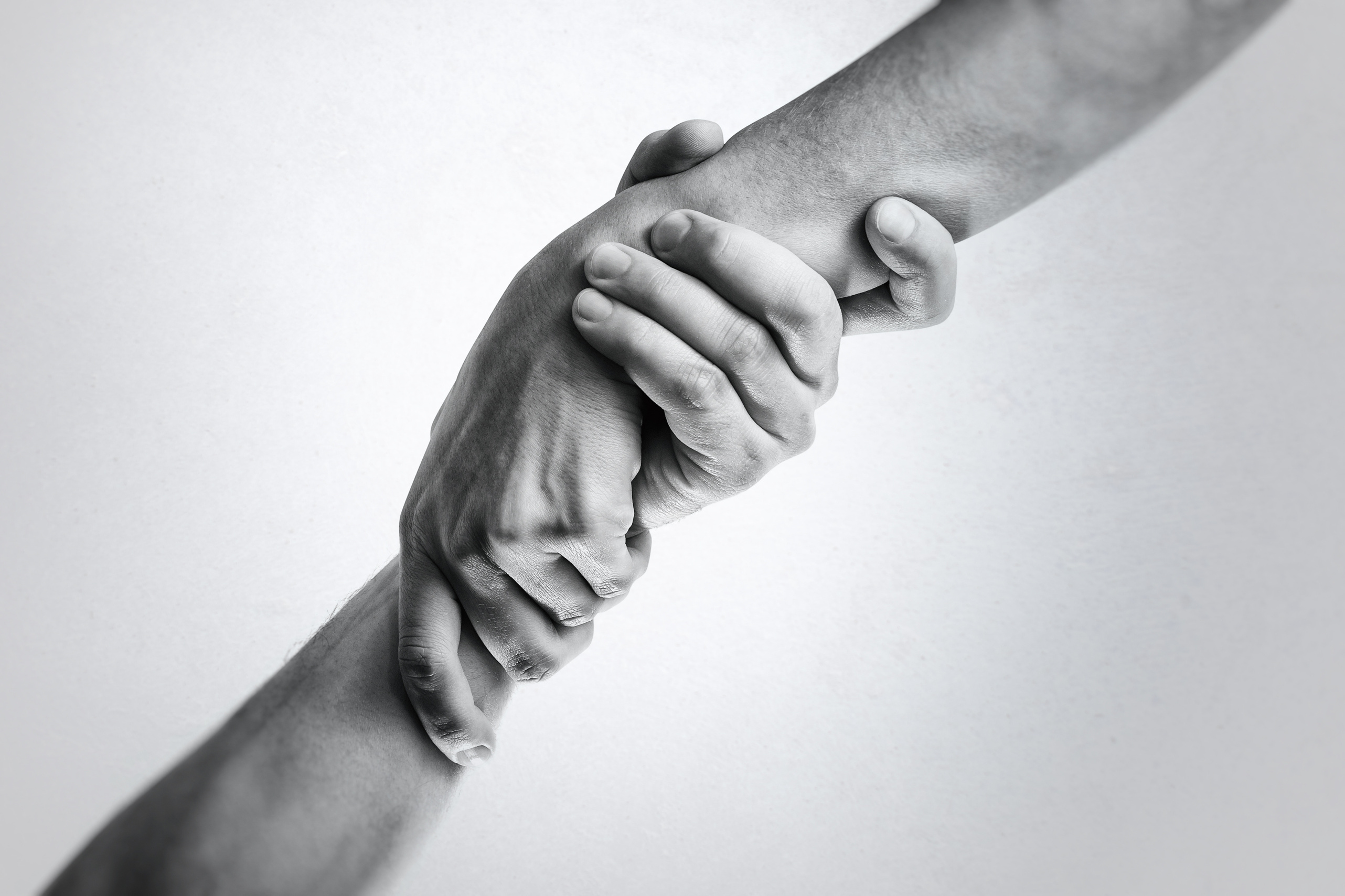 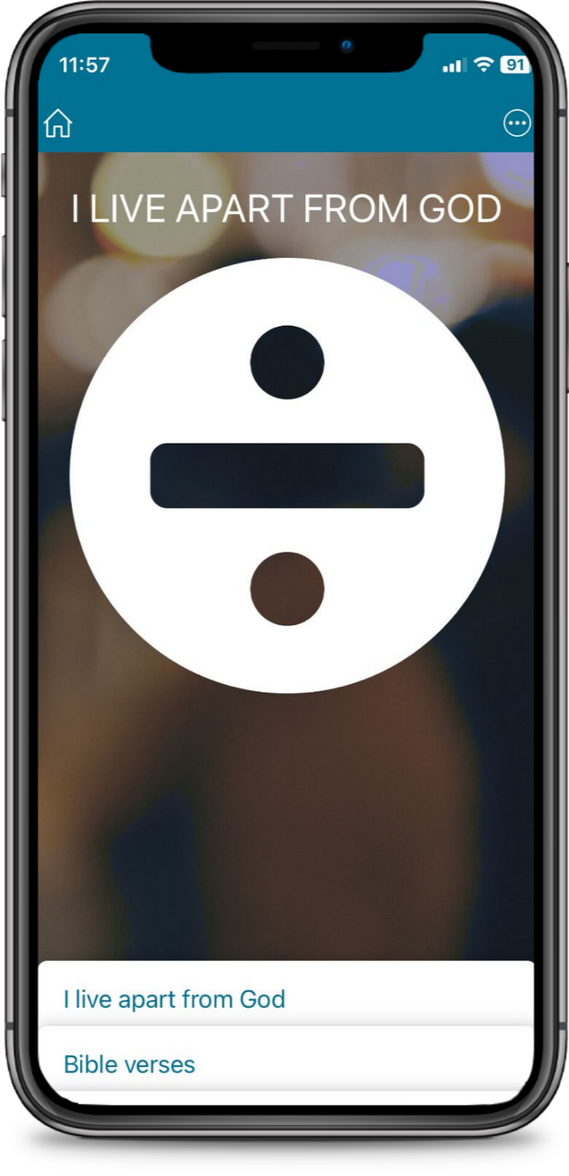 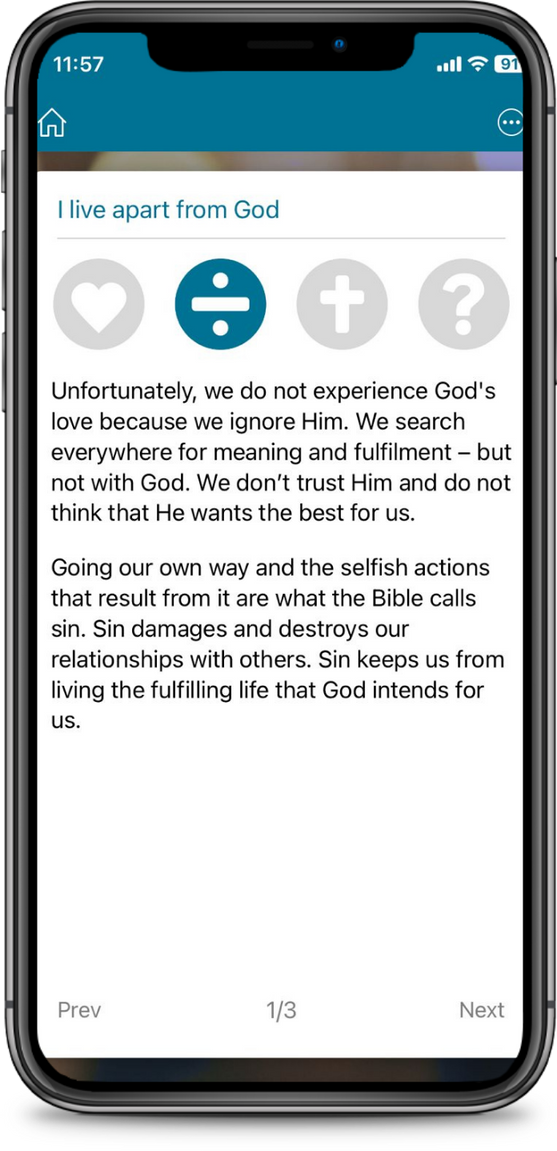 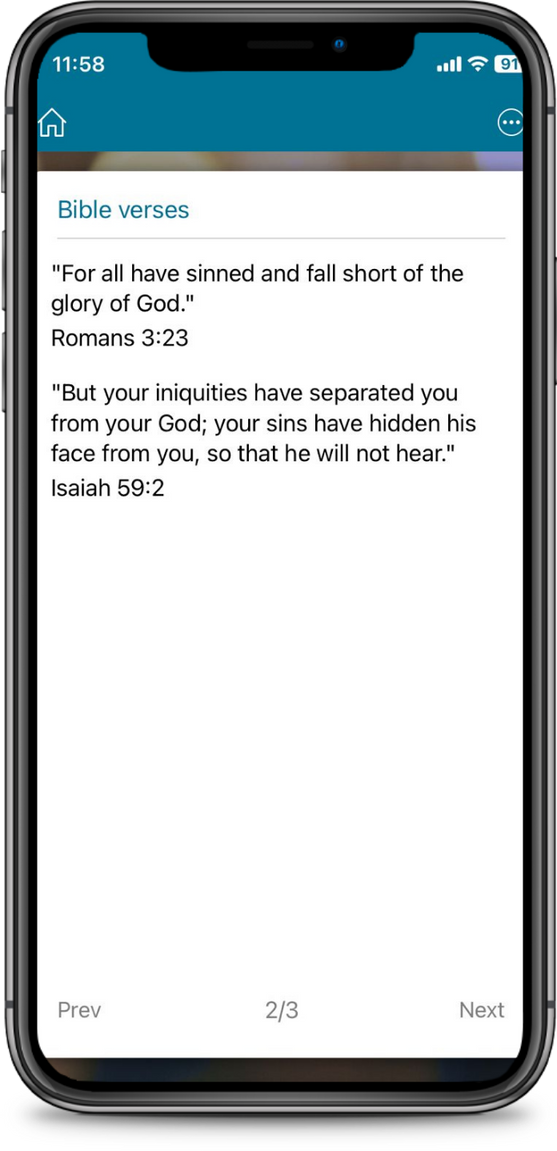 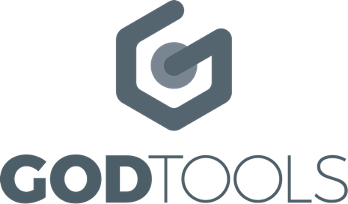 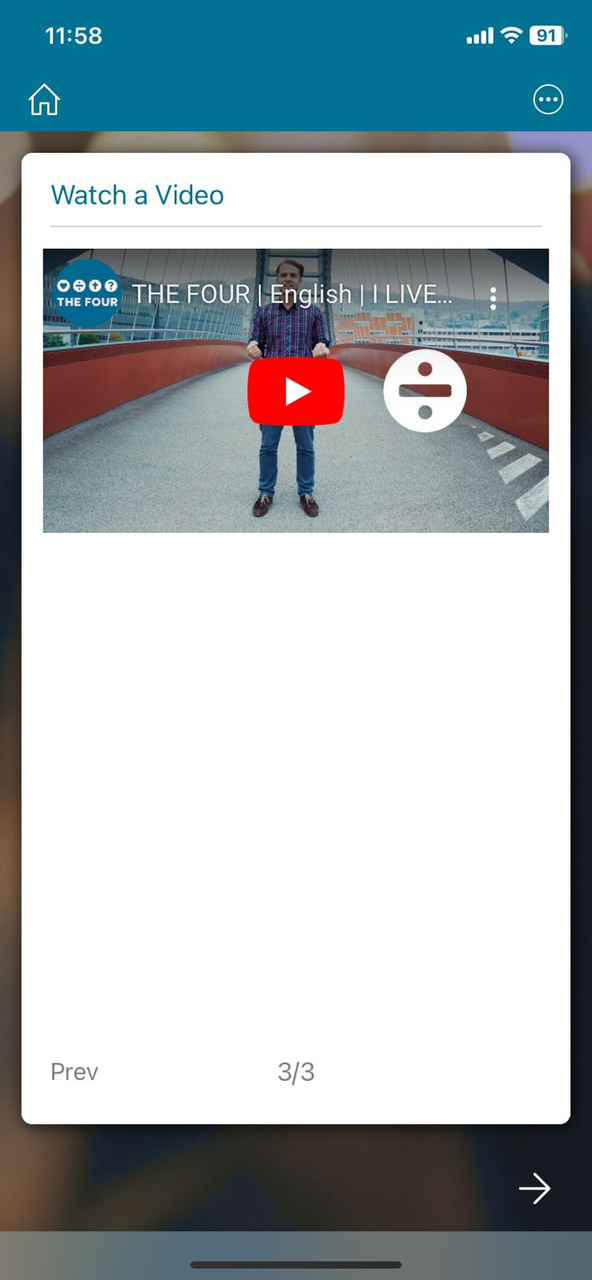 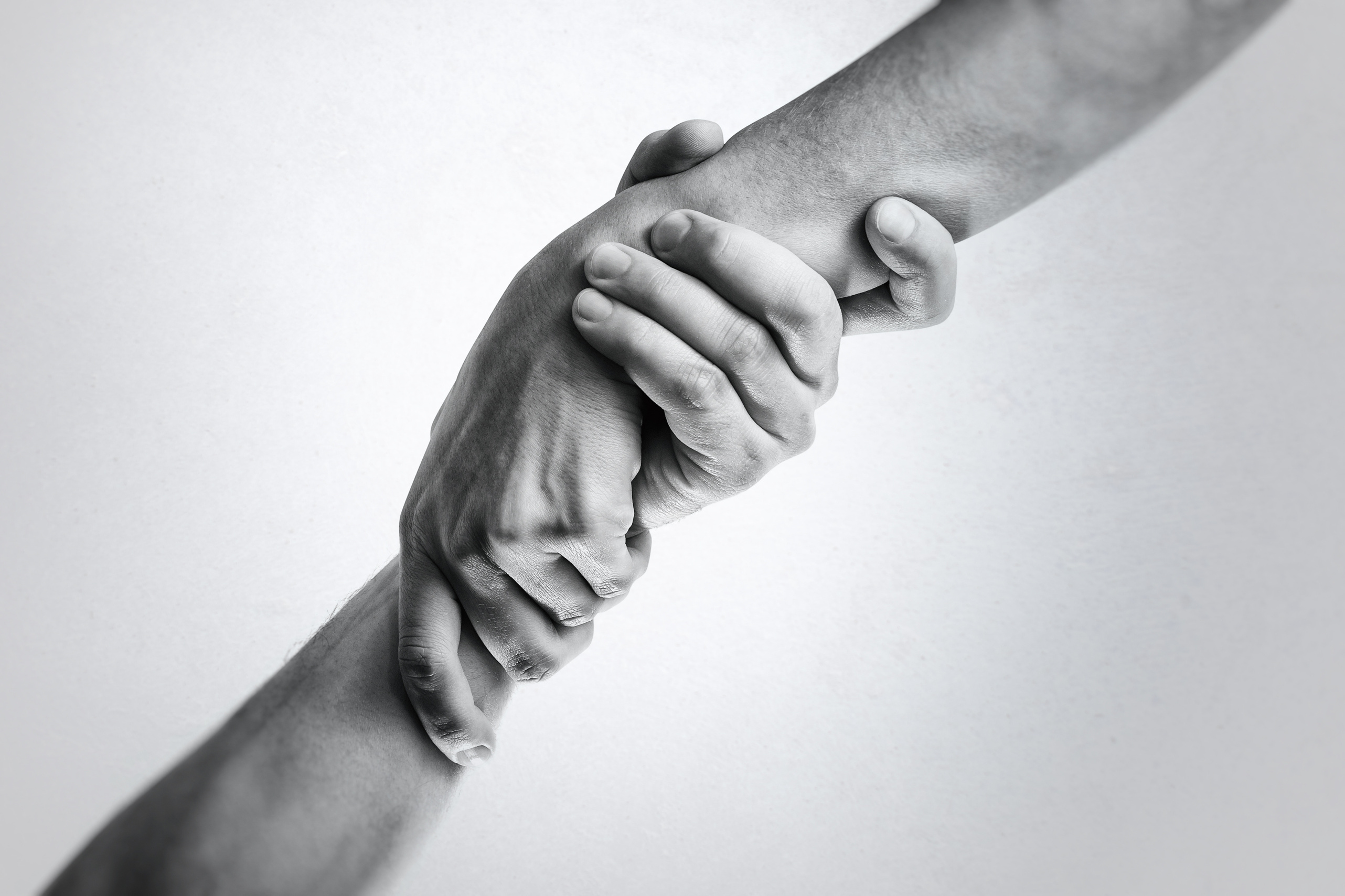 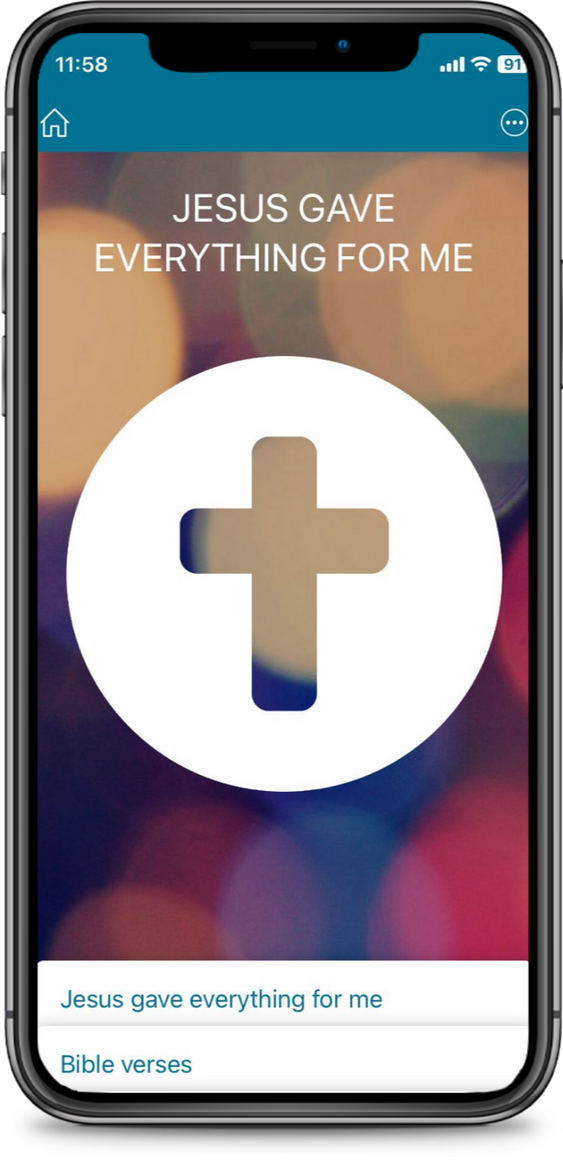 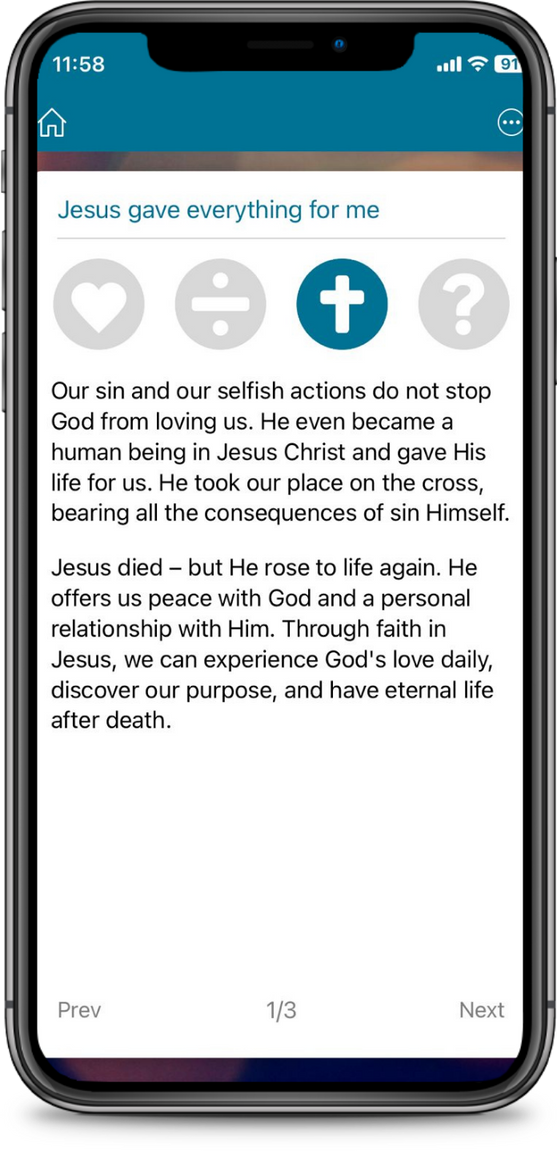 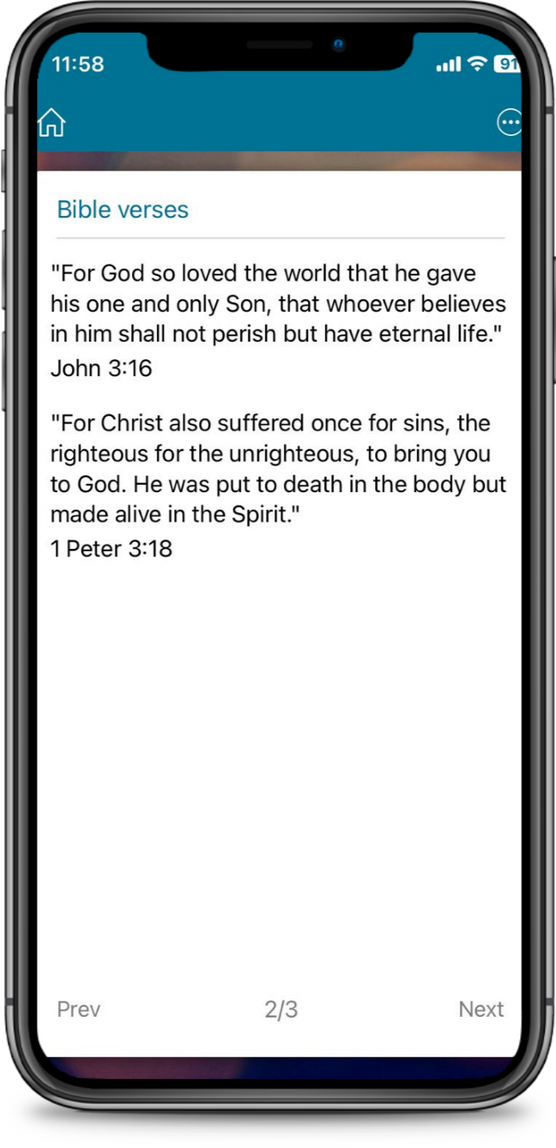 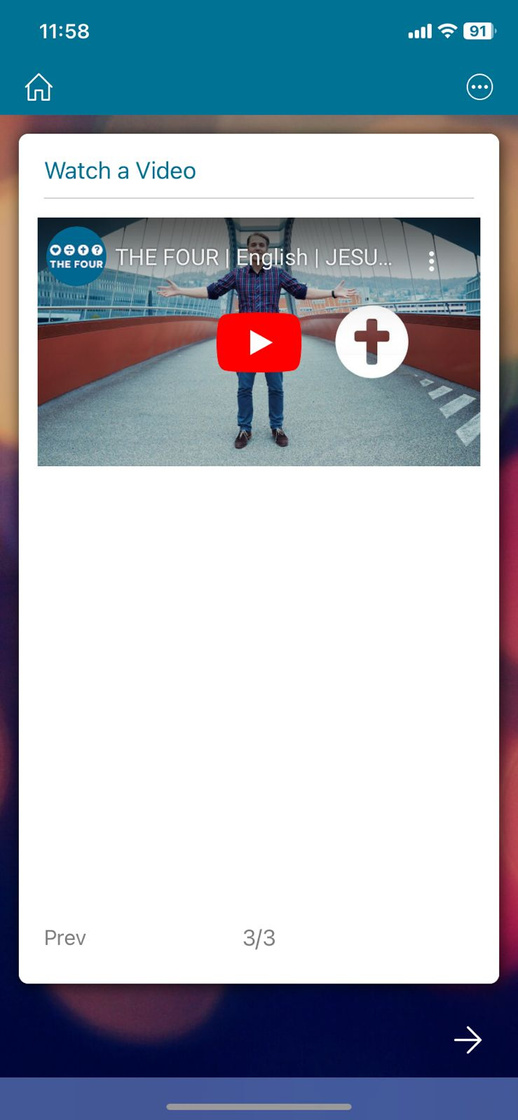 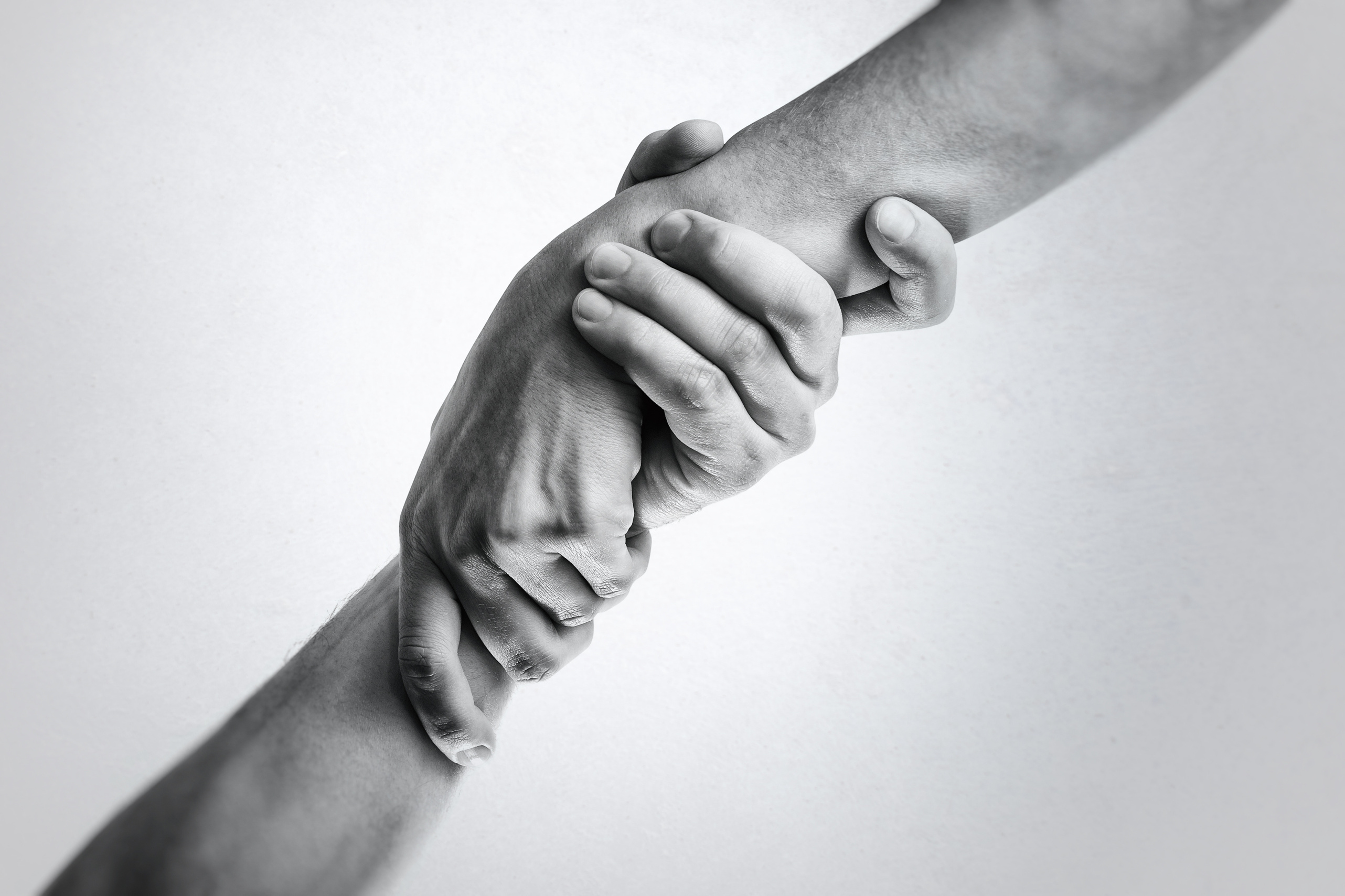 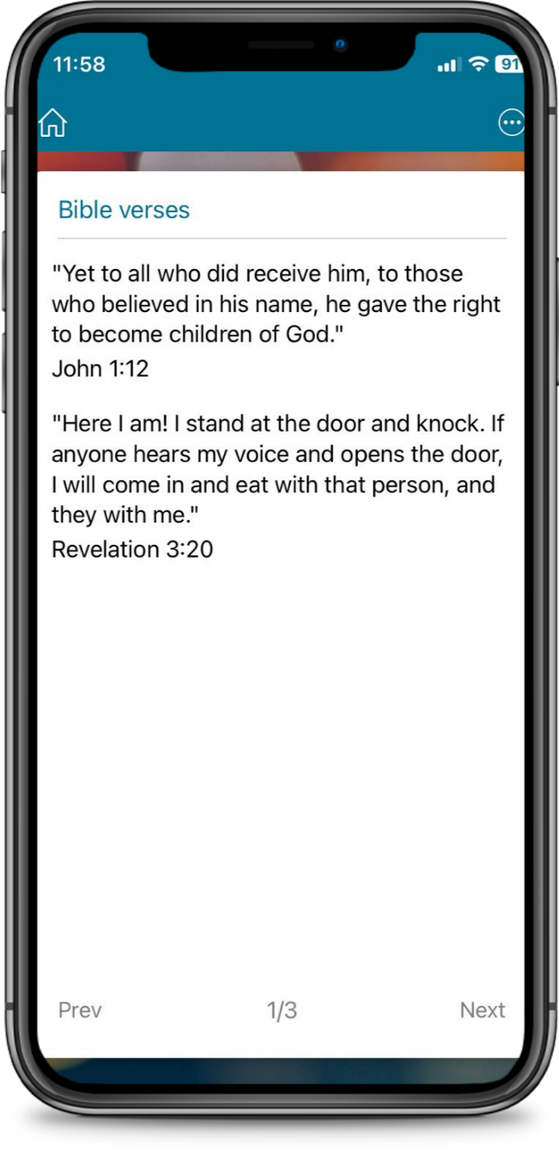 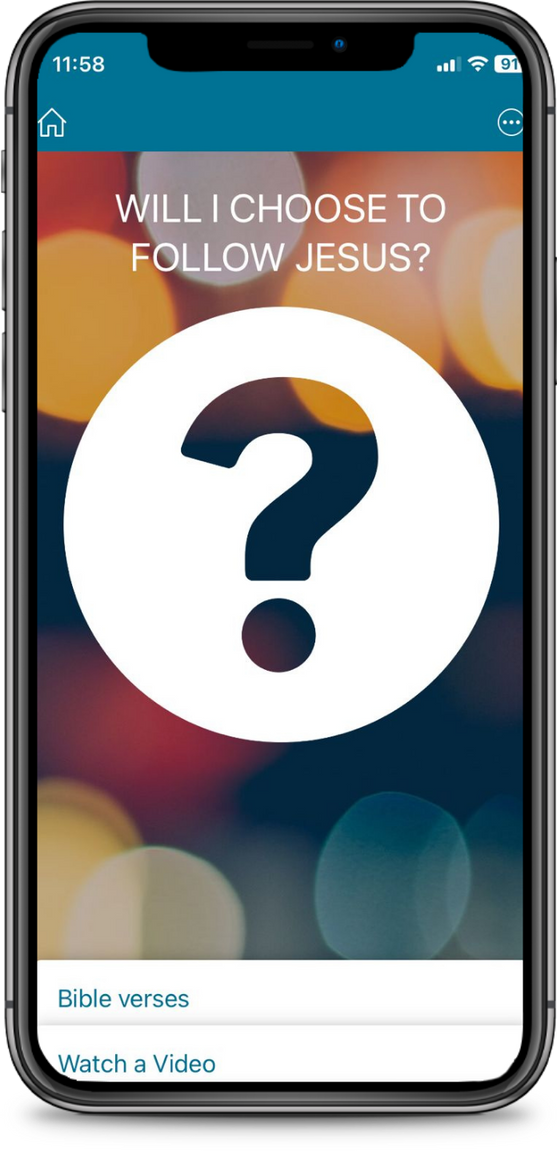 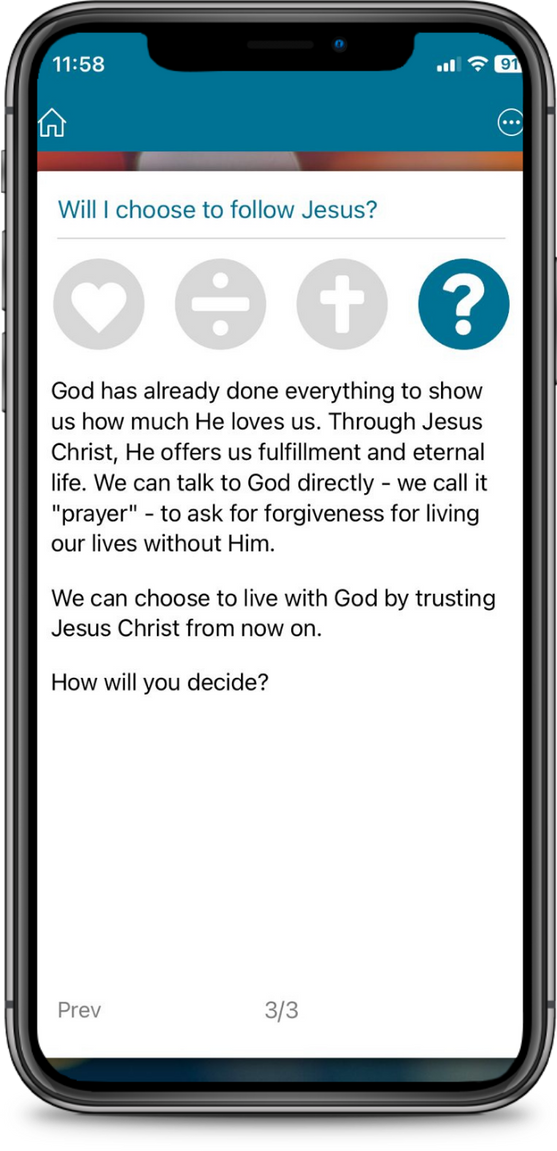 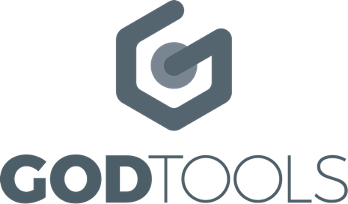 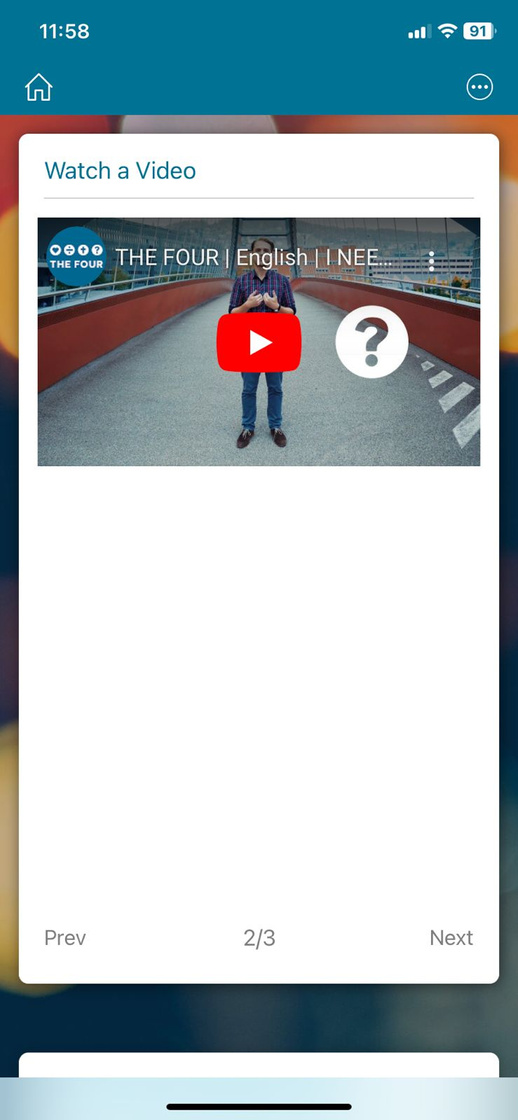 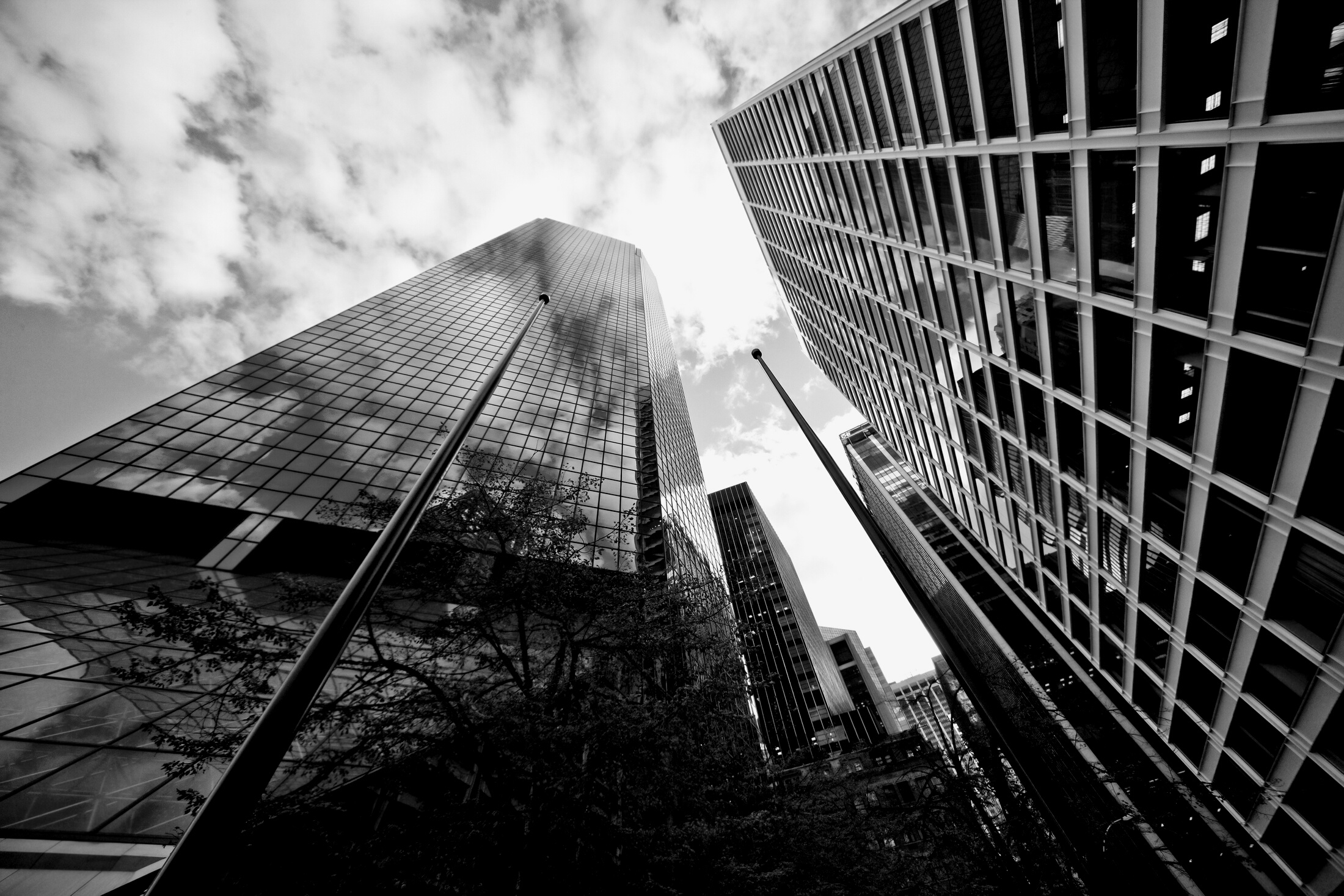 +MENTORSHIP
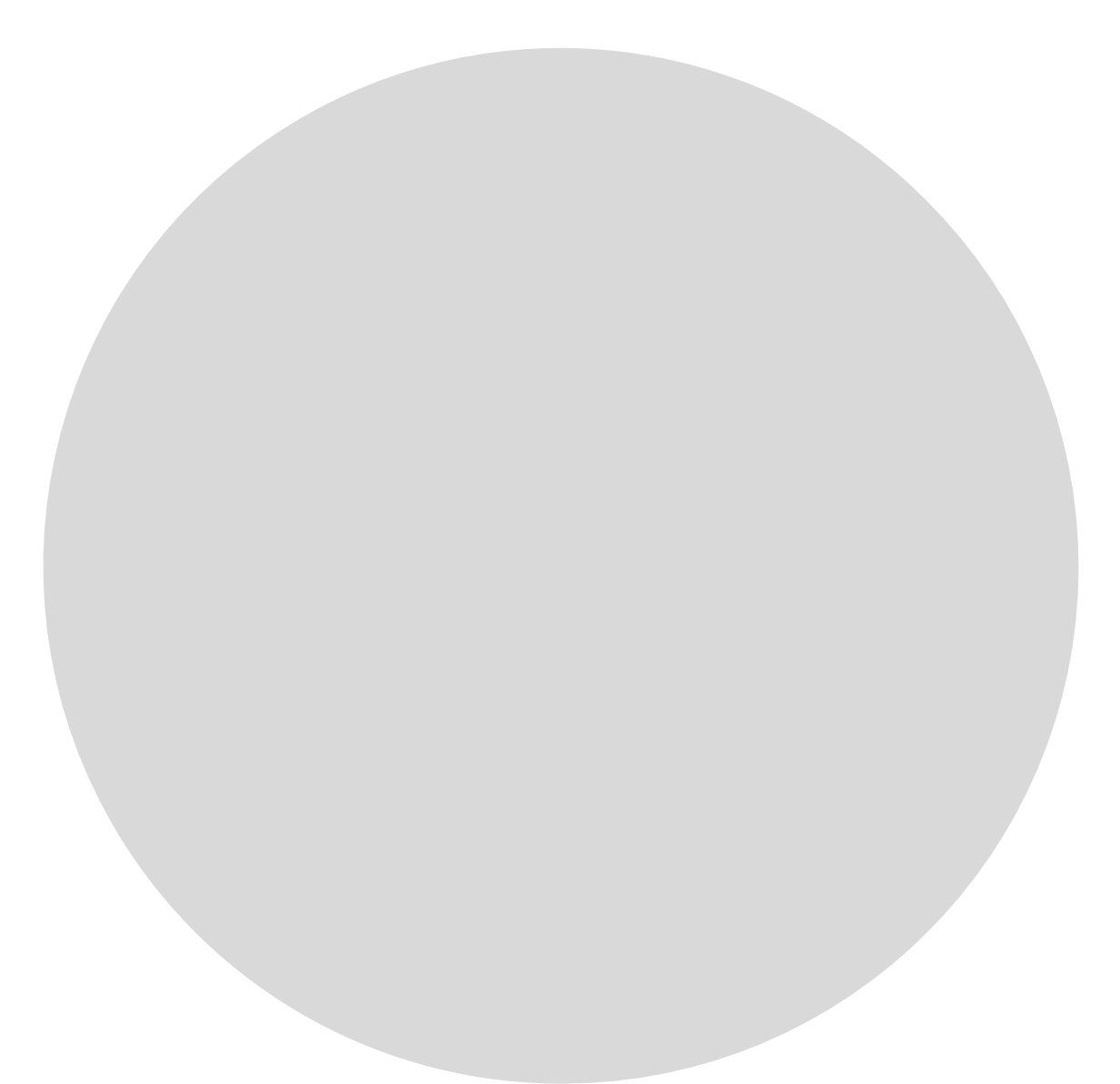 Pray
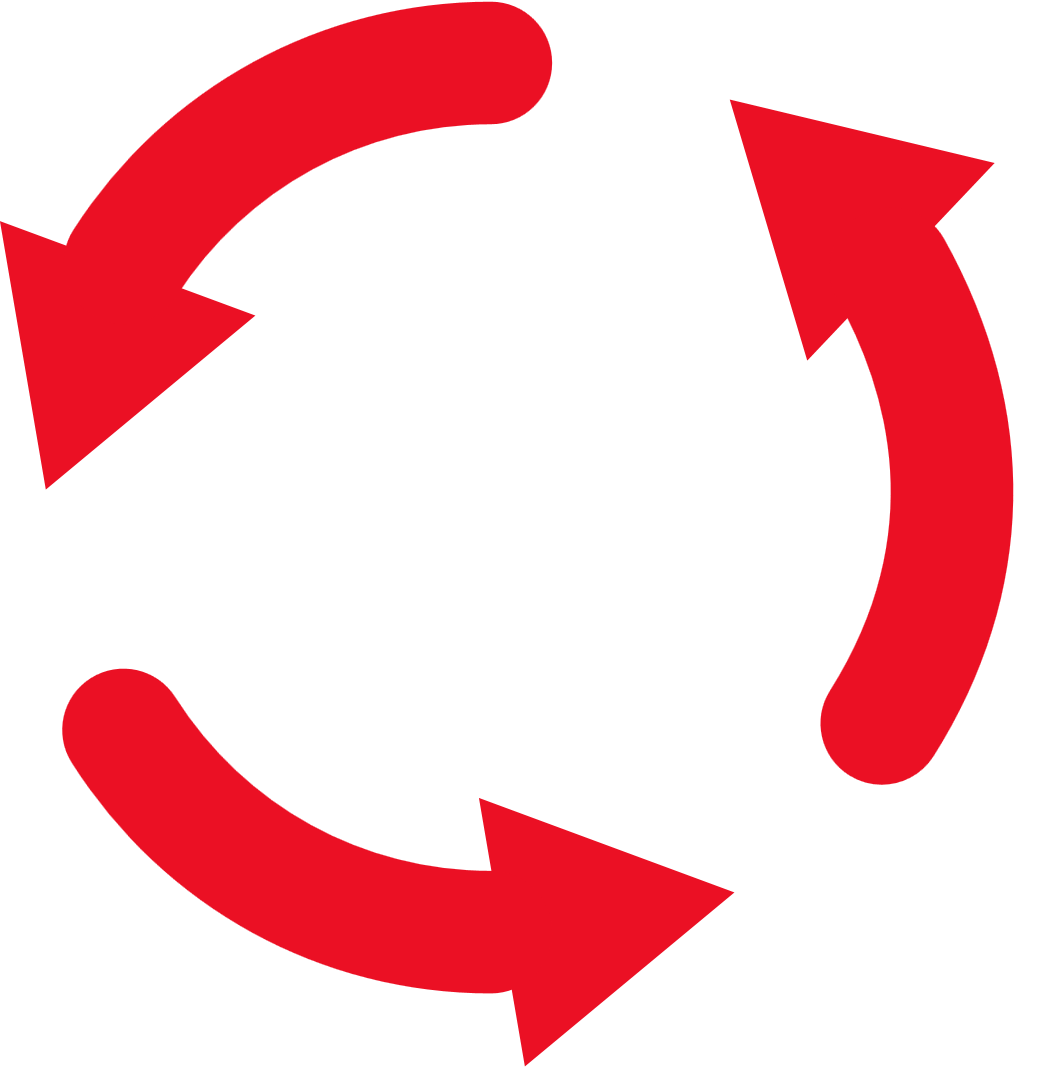 It helps to walk accompanied on the path in Grace, in Christ.
+M
Share
Care
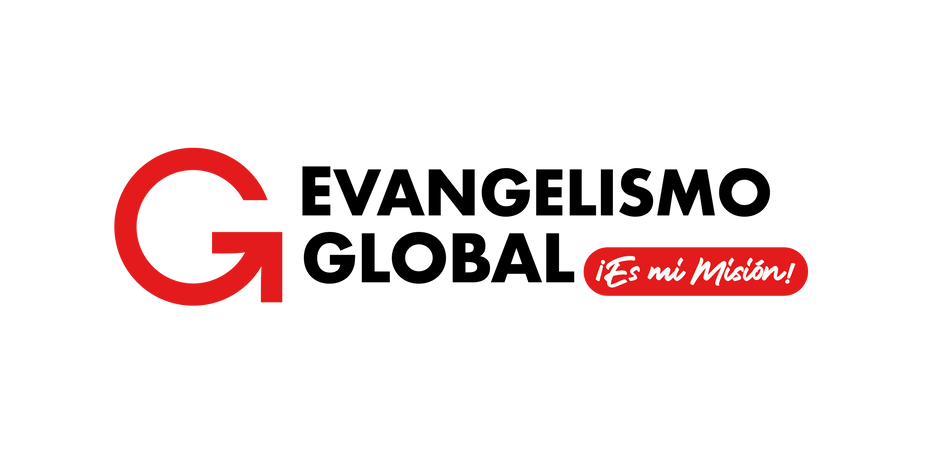 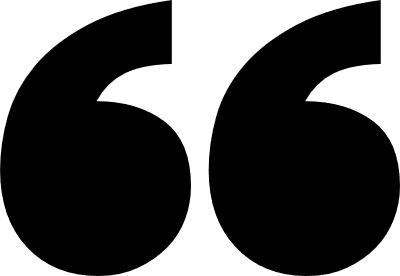 IT IS VERY IMPORTANT TO WALK ALONG non-believers 
until they grow 
in their personal relationship
with Christ
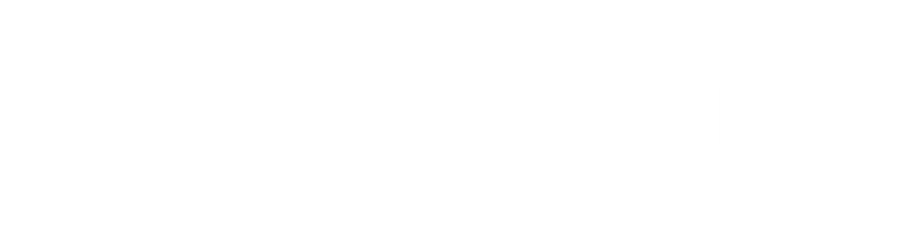 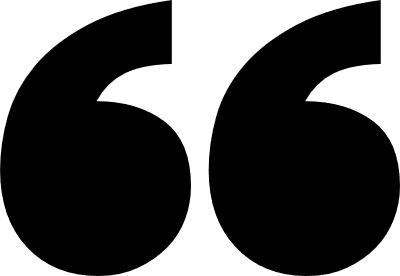 FOUR CRUCIAL POINTS
MENTORSHIP
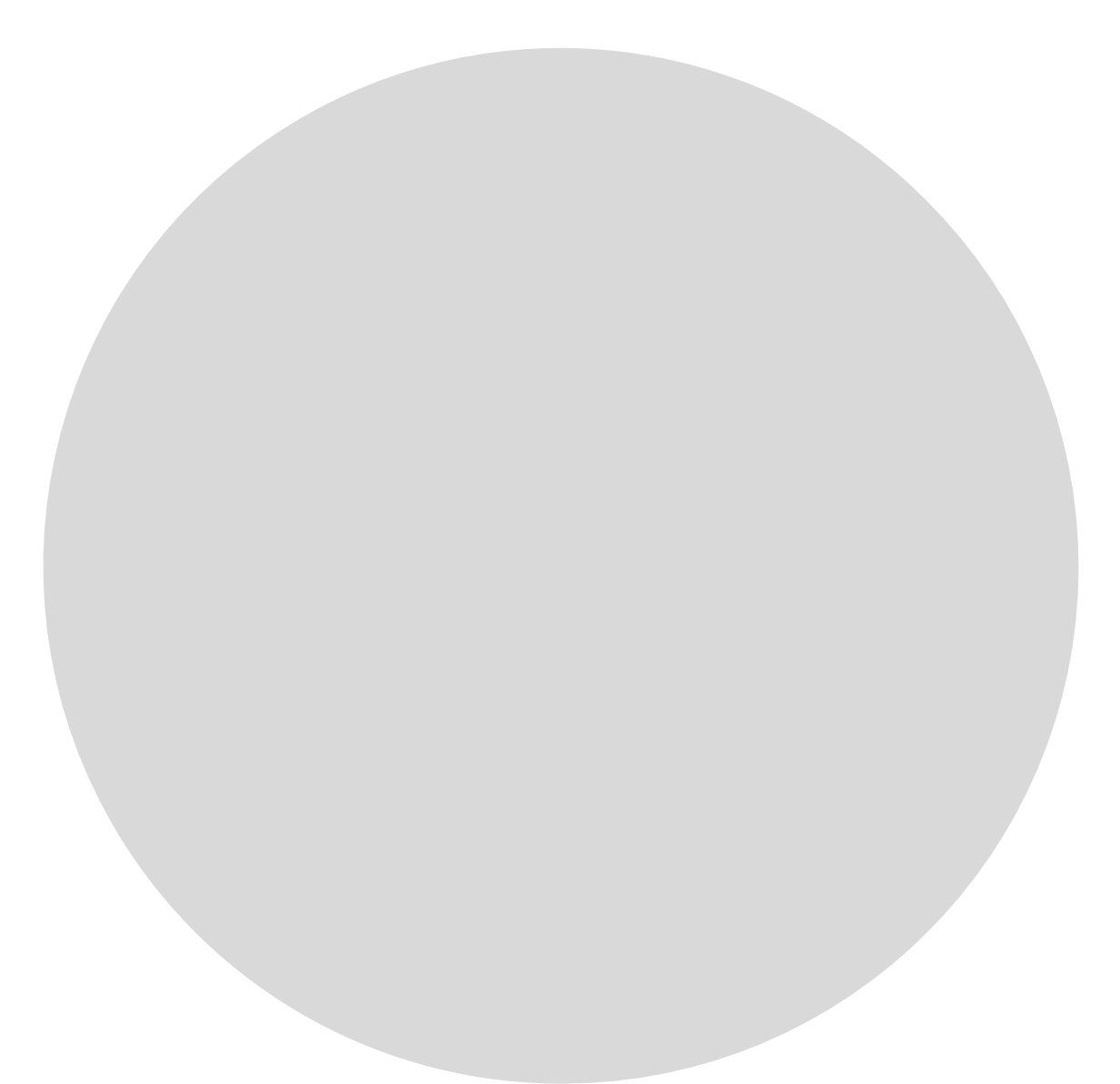 Pray
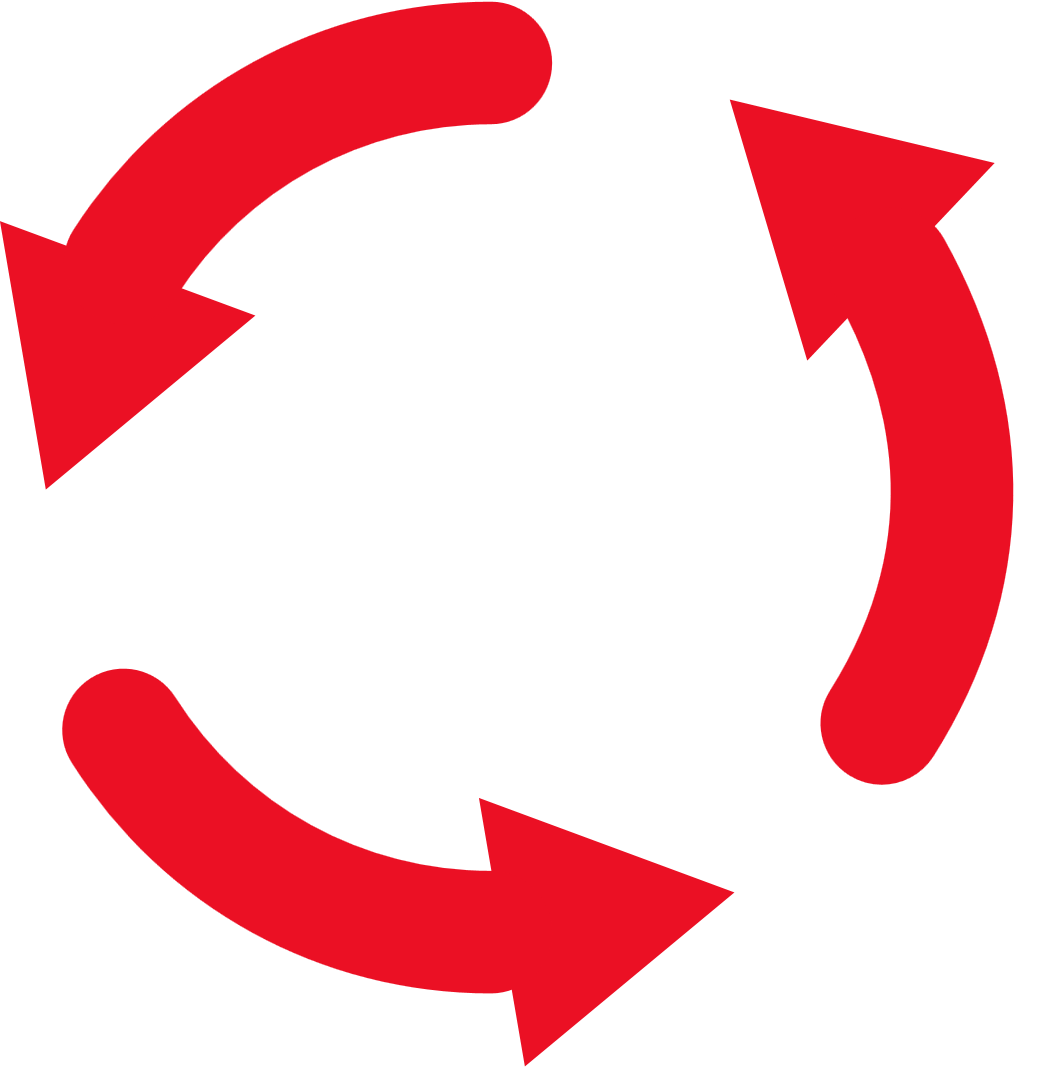 +
+
+M
Relationships
of friendship
Accompaniment
Share
+
+
Care
Inspiring Example
Bible-based 
discipleship
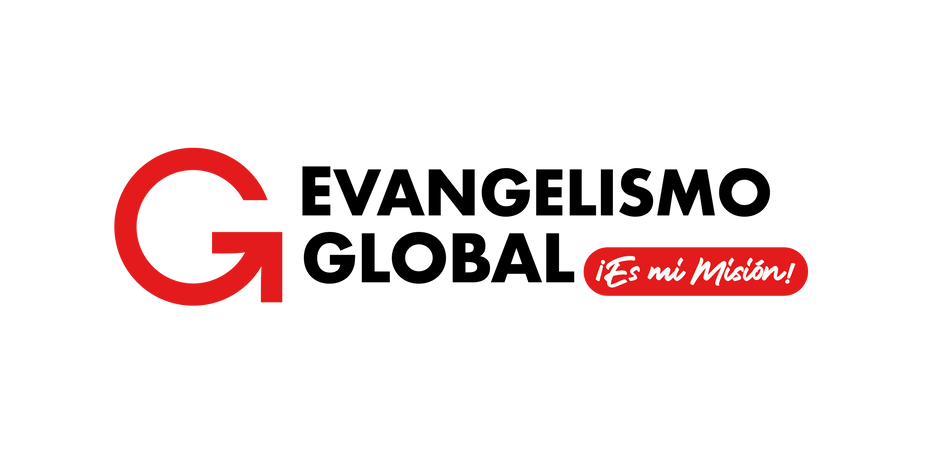 FRIENDLY RELATIONSHIPS
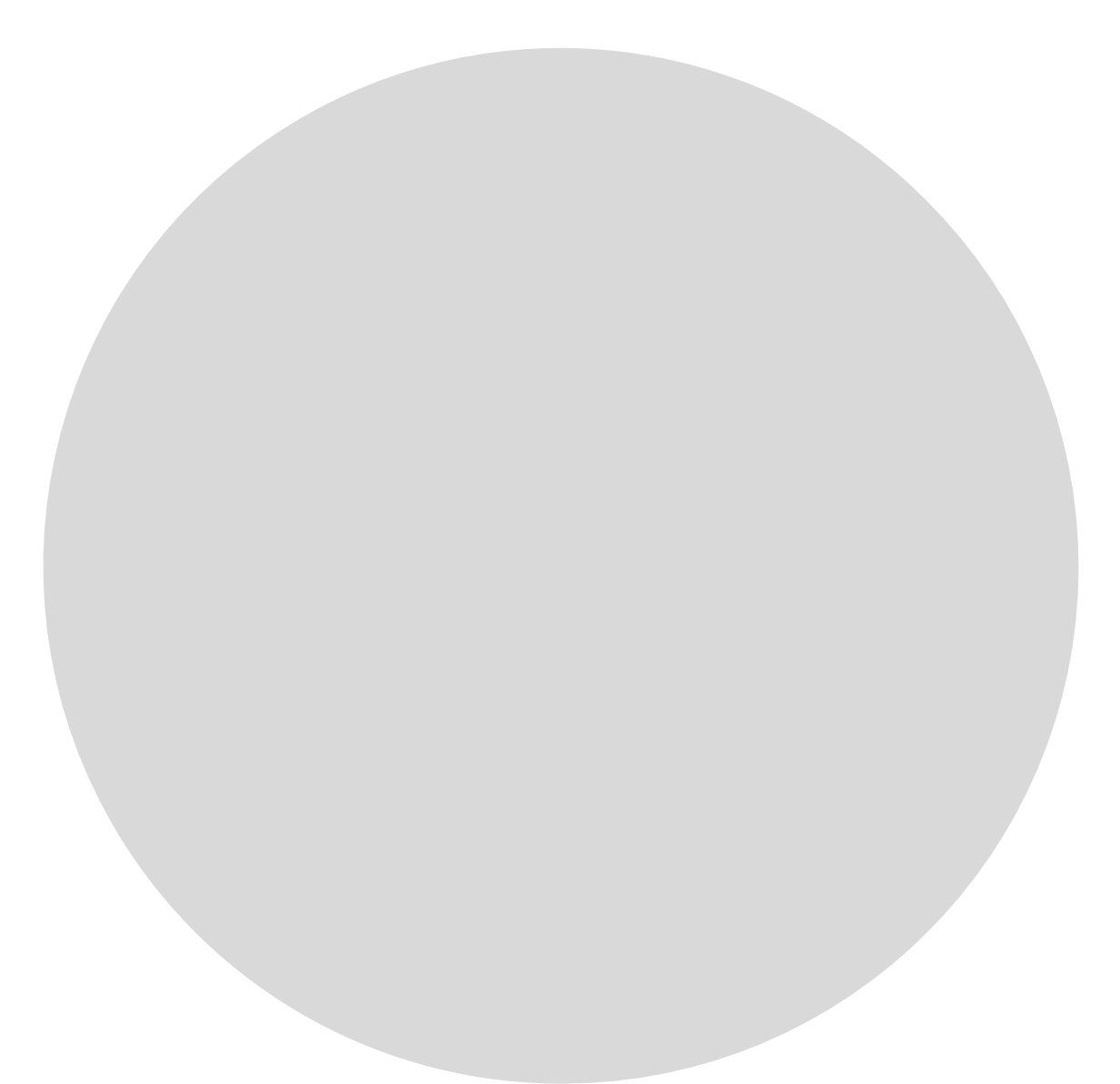 Pray
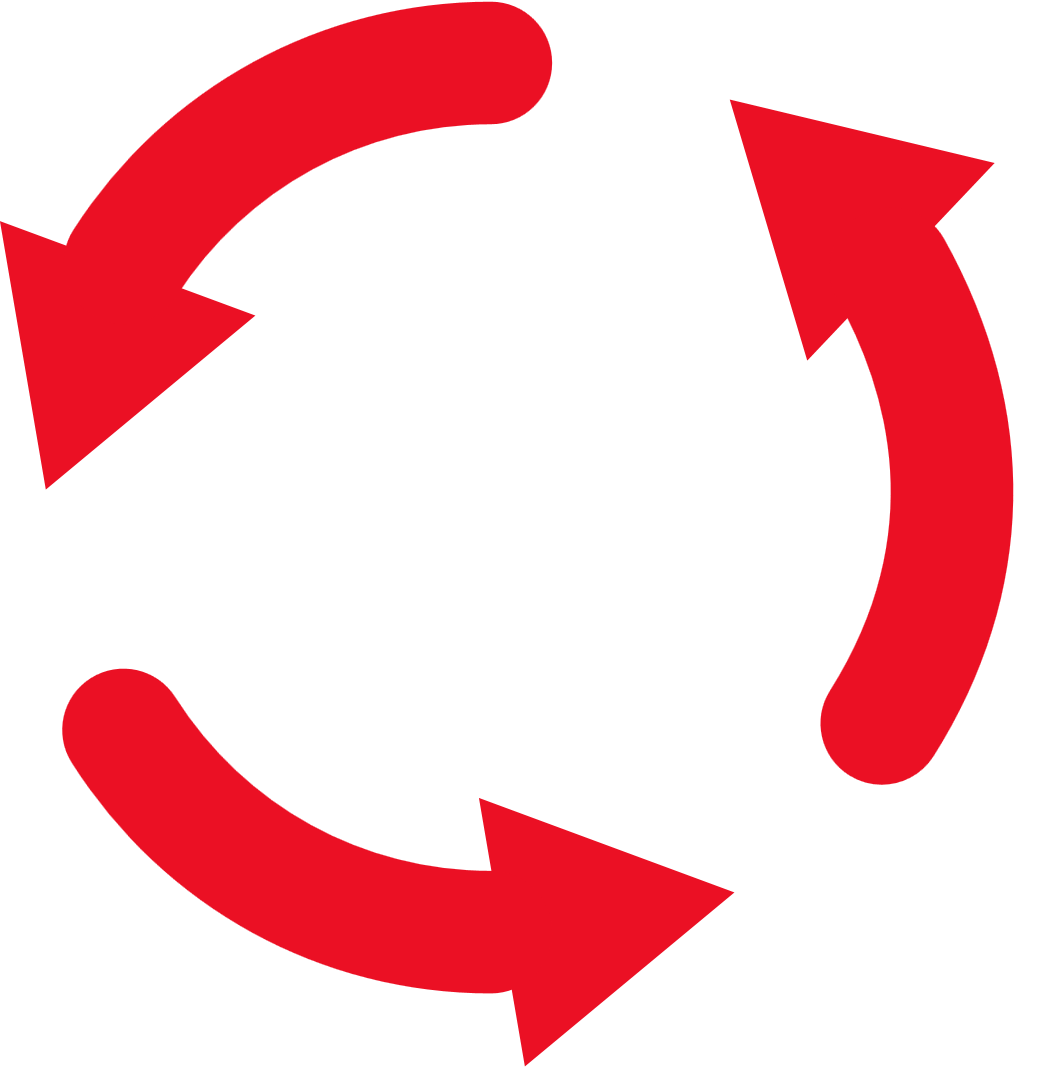 +M
Share
Care
Take scheduled times
Show appreciation with details
Exchange expectations
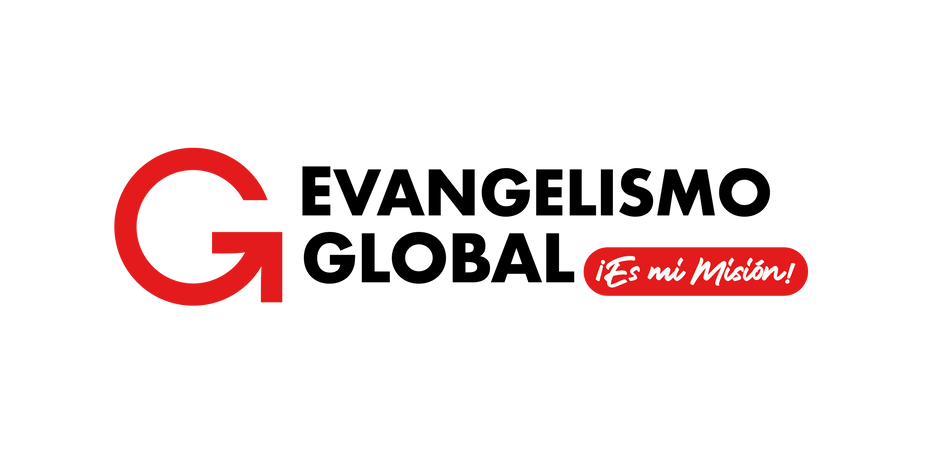 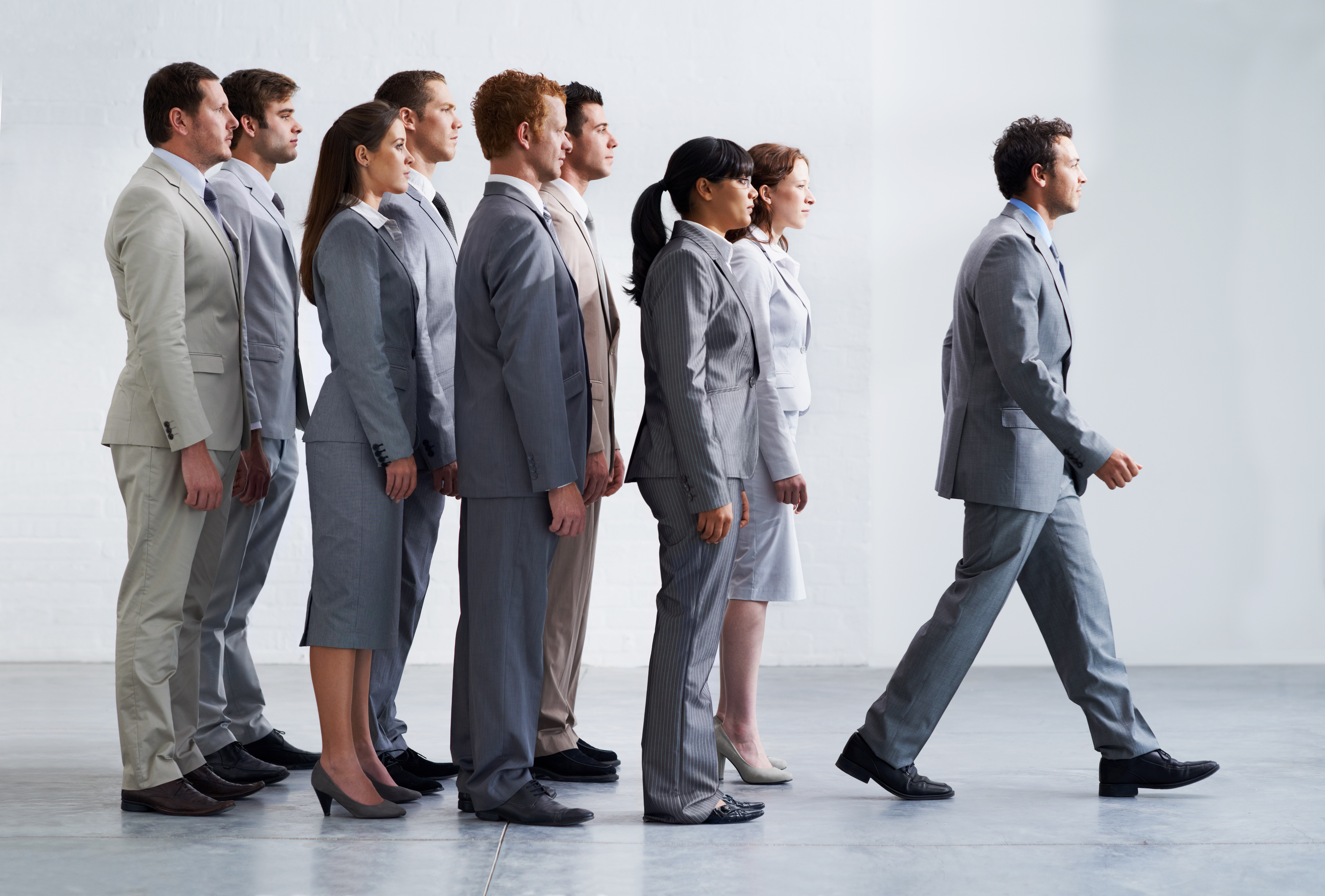 Inspirational example
+Devotionals
+Enseñar a compartir
+Talk about challenges
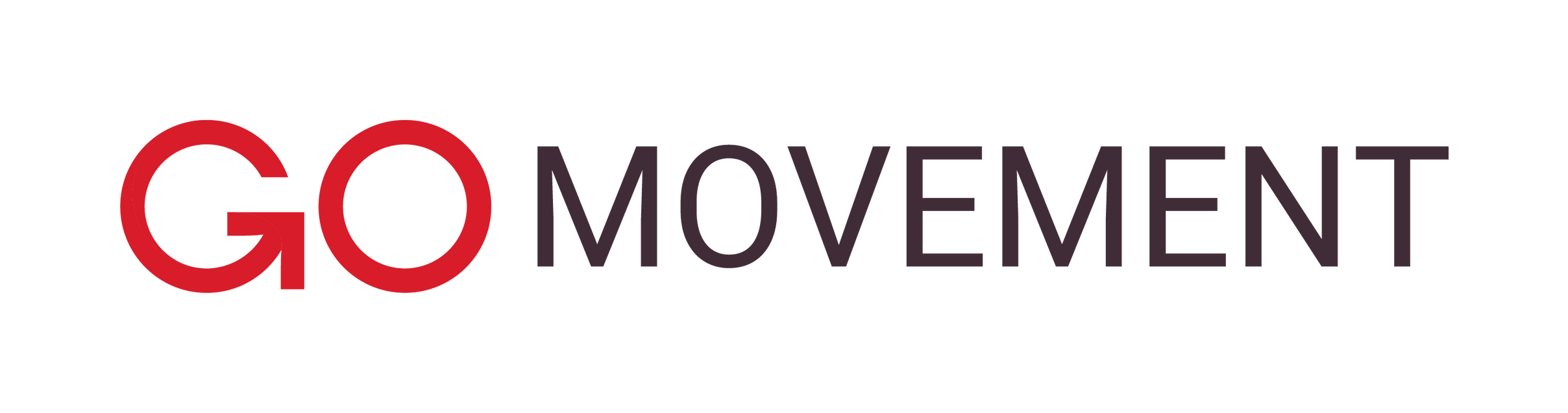 Bible-based discipleship
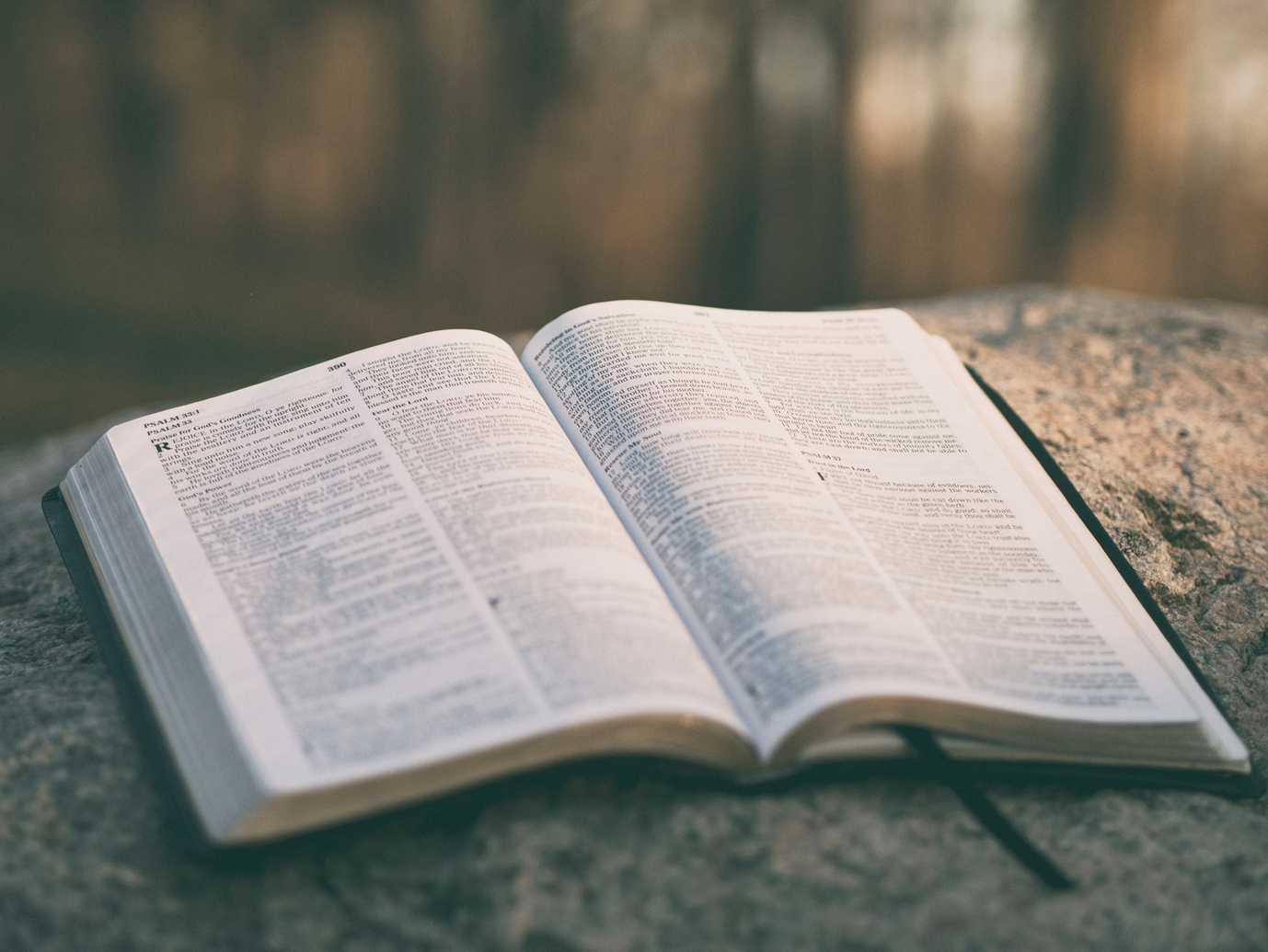 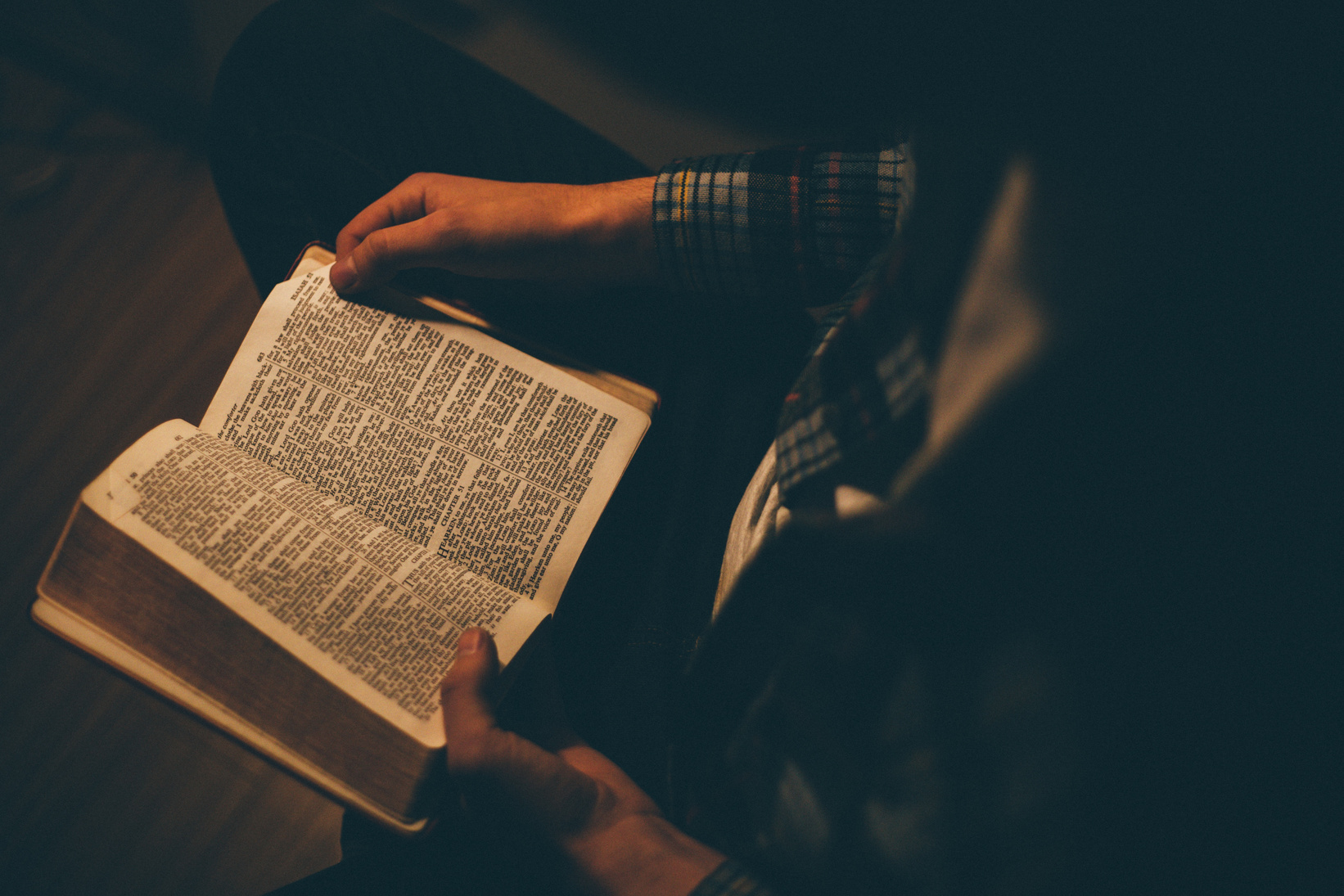 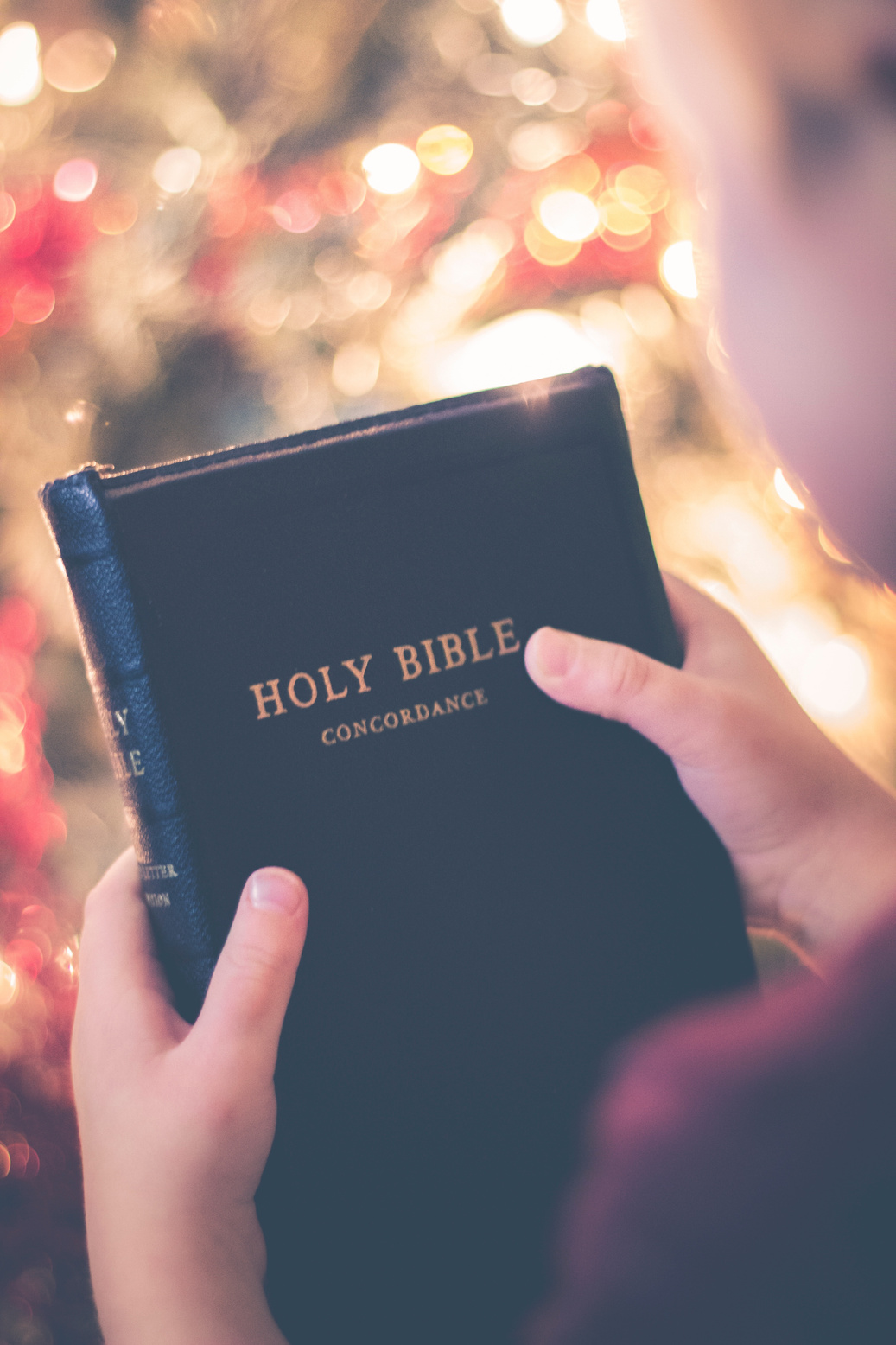 Read
Study
Practice
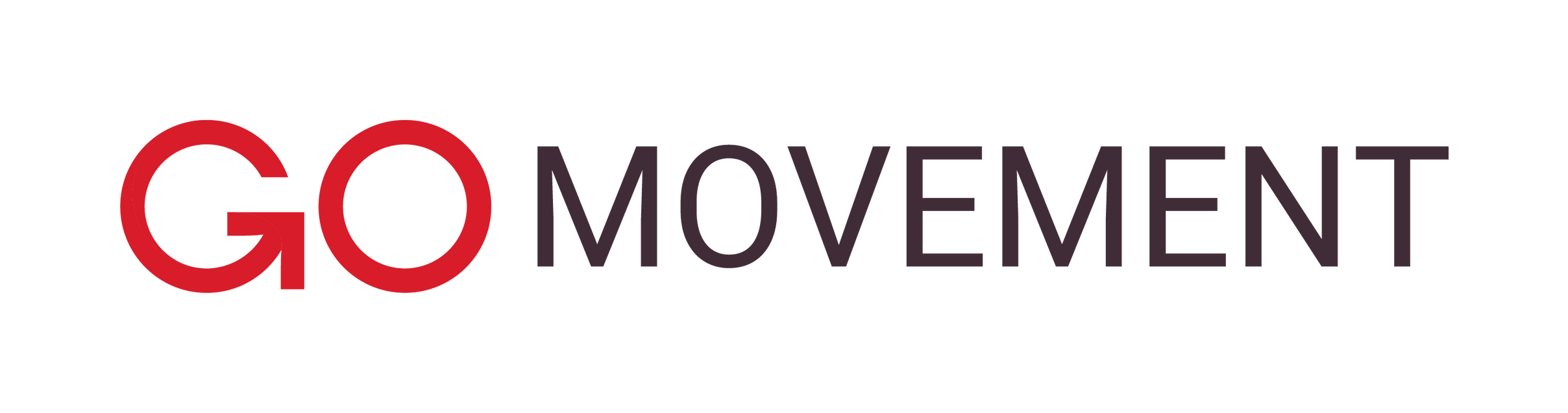 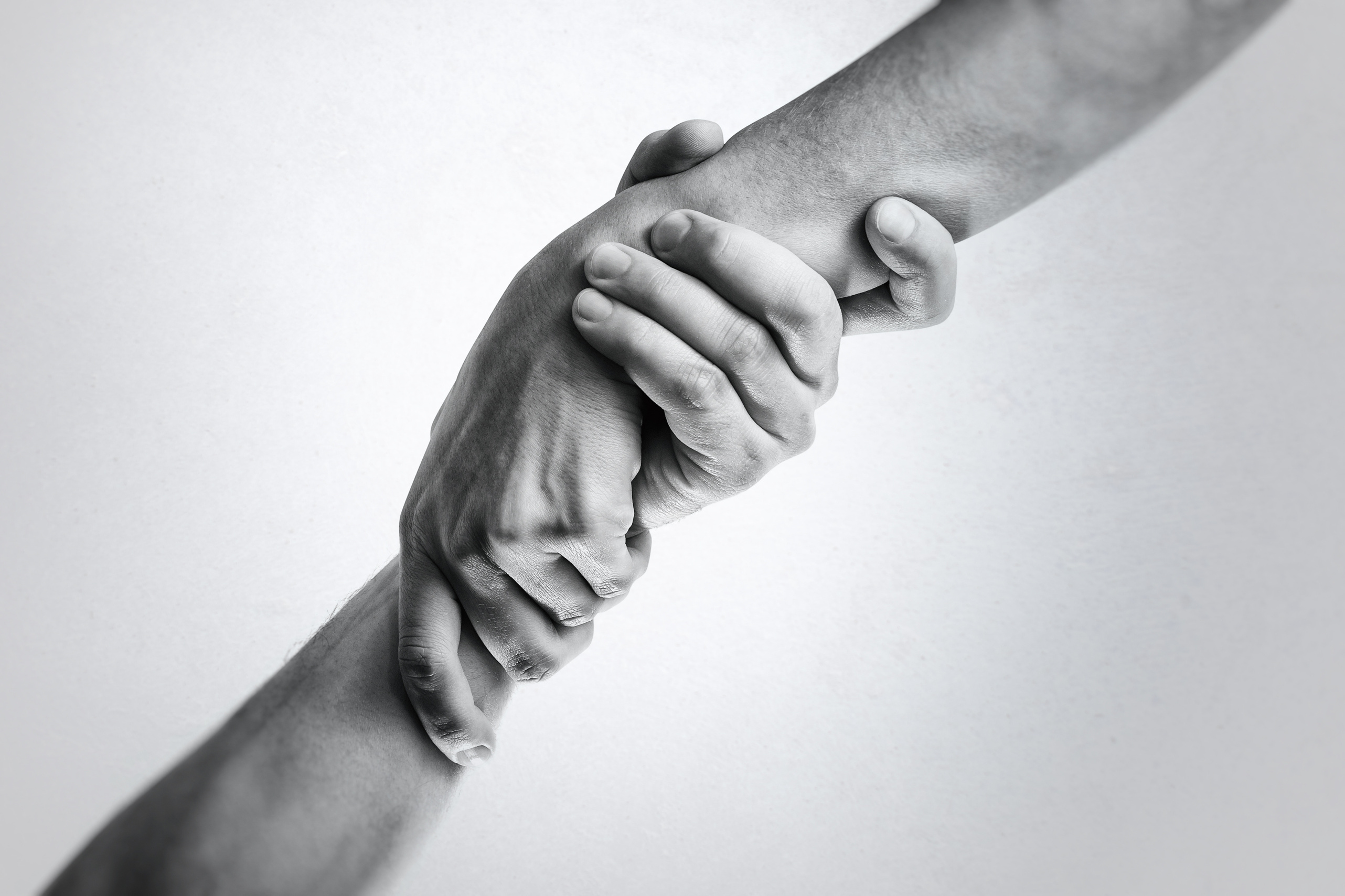 VISIT OUR WEBSITE
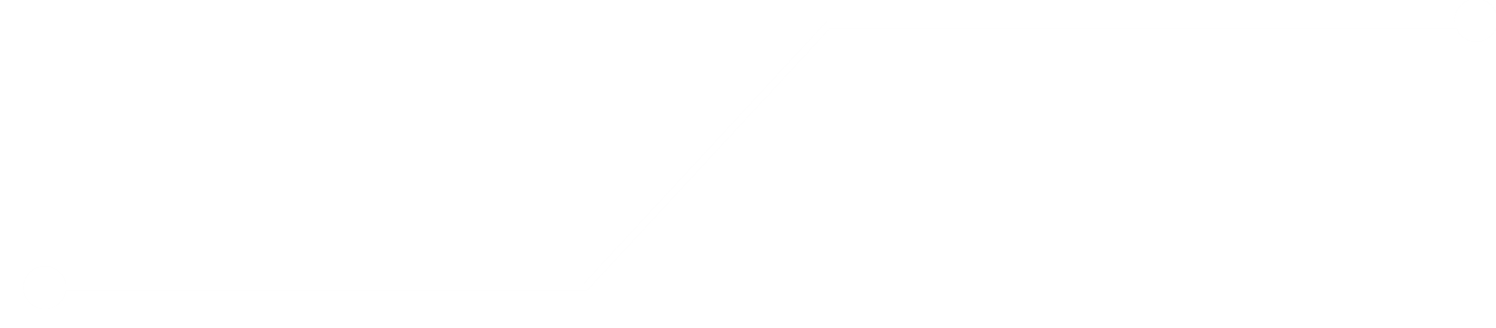 www.evangelismoglobal.org
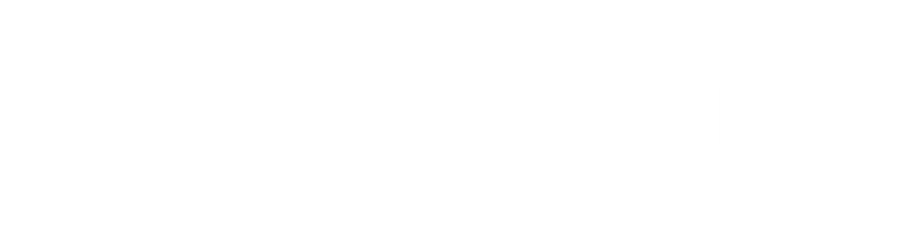